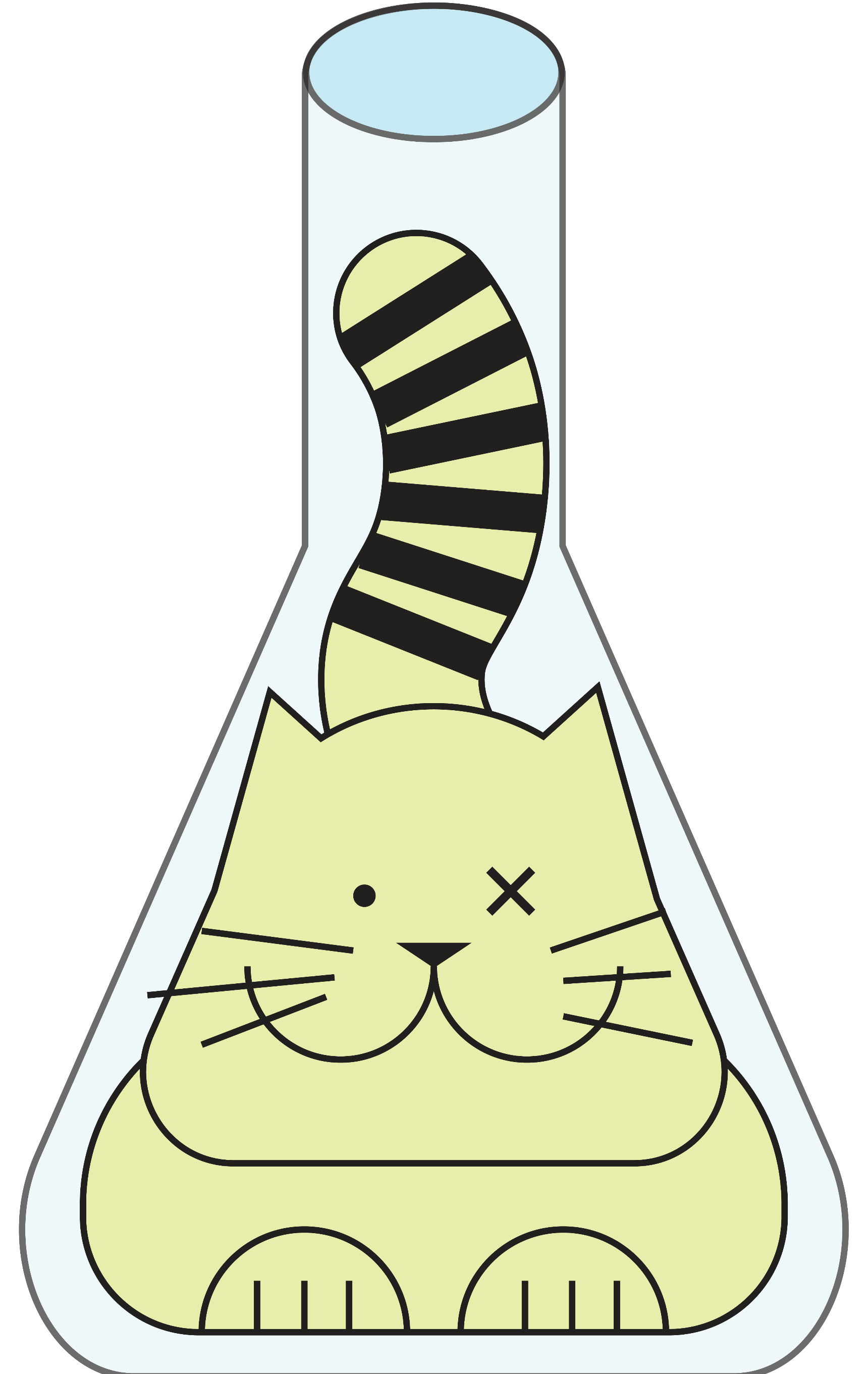 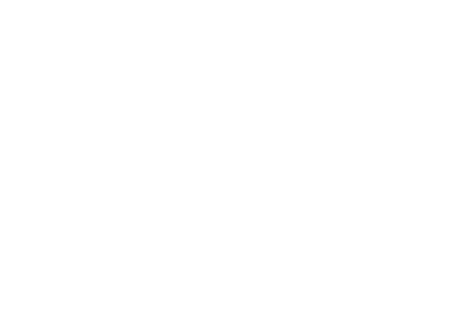 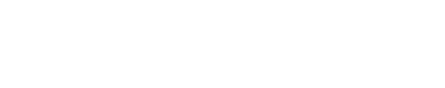 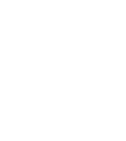 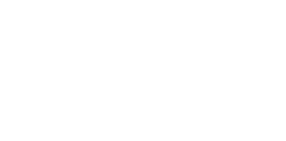 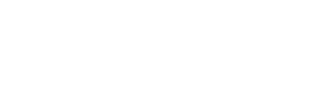 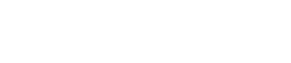 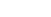 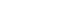 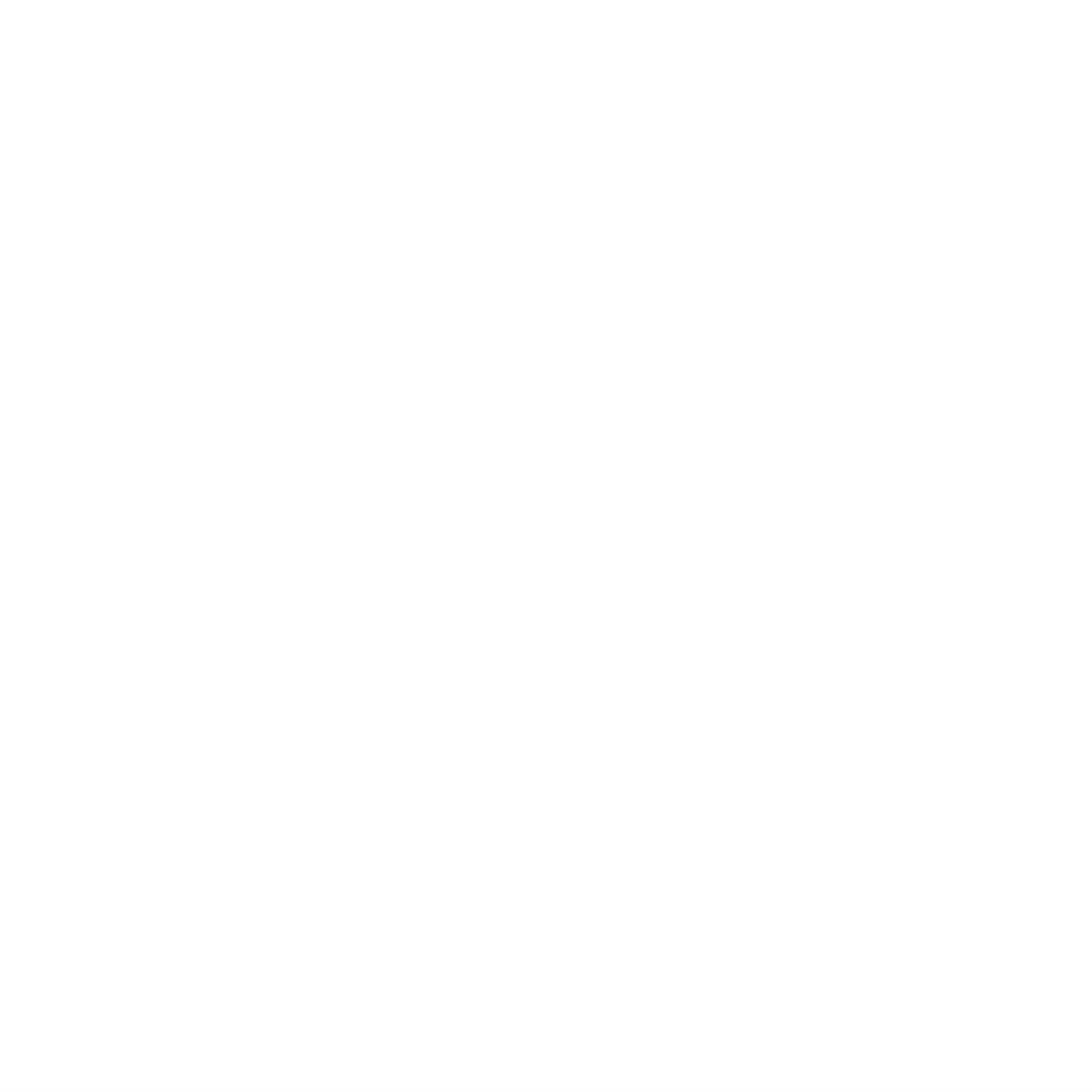 ДОБРО ПОЖАЛОВАТЬ НА
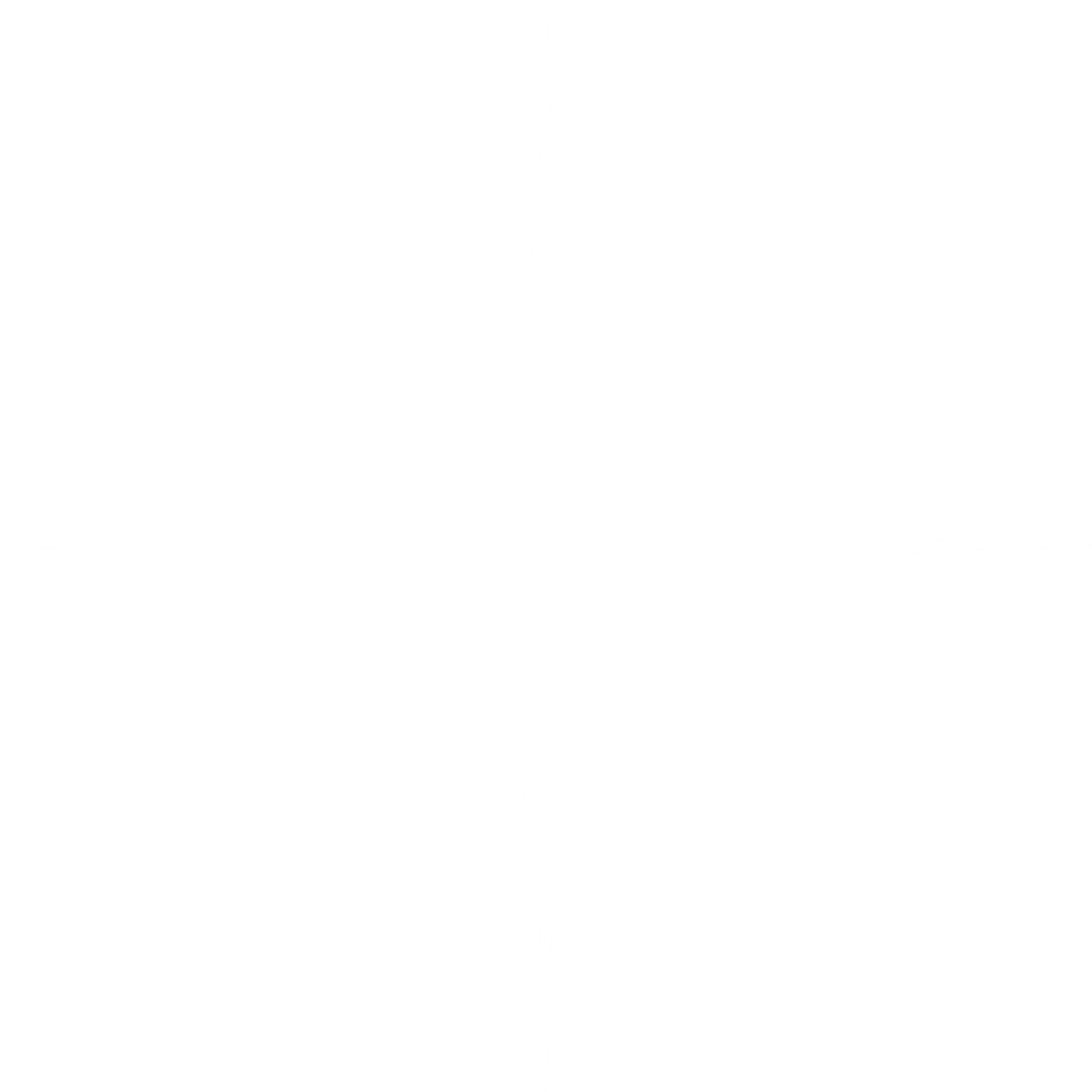 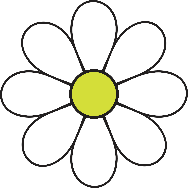 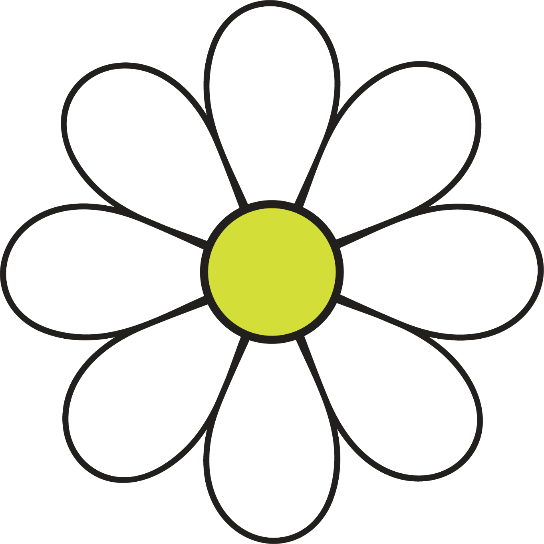 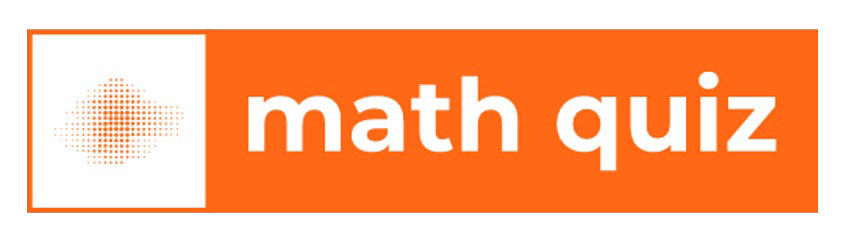 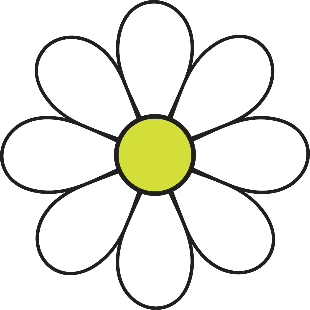 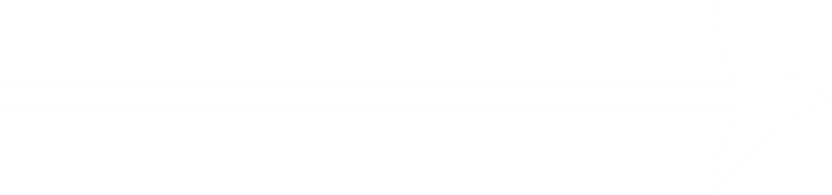 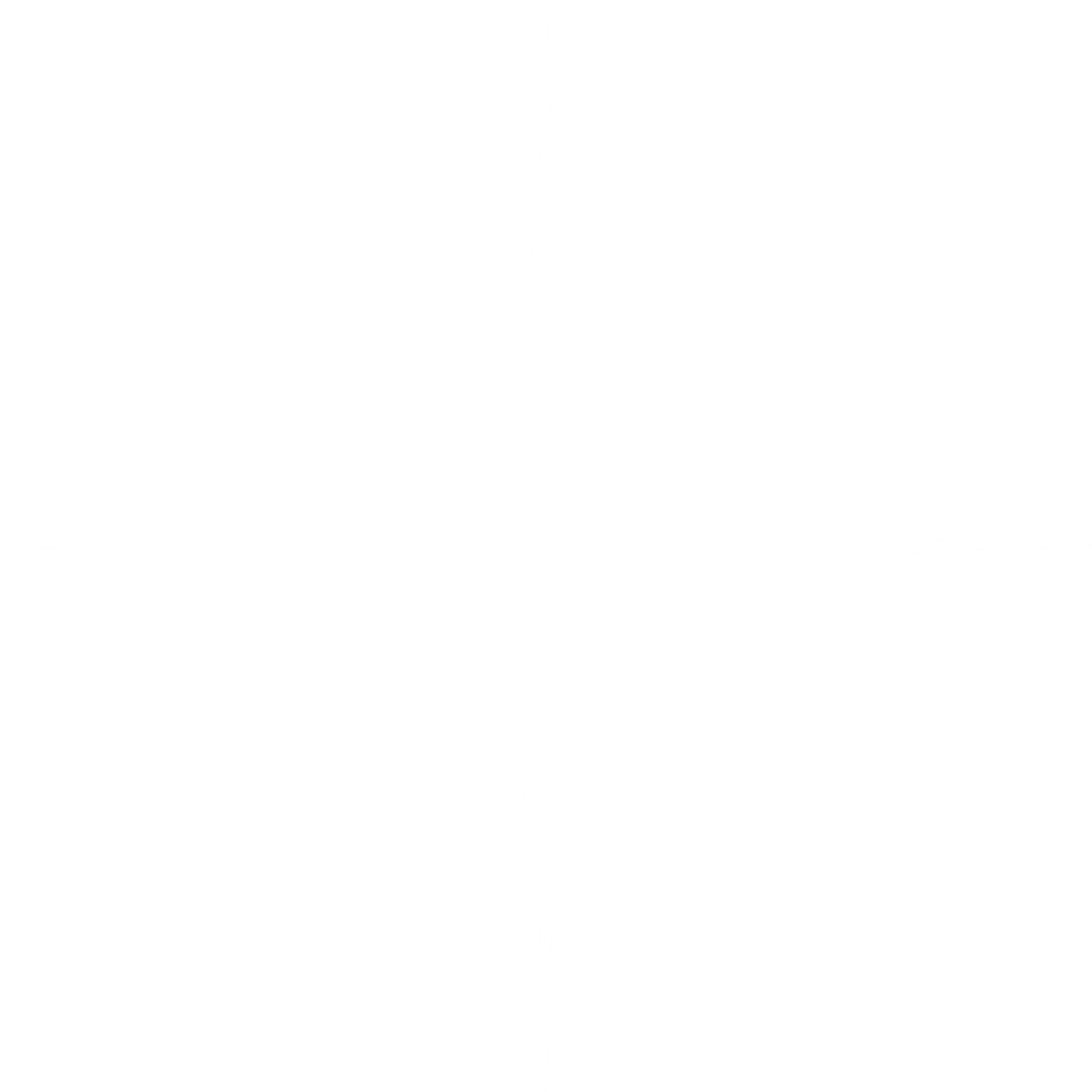 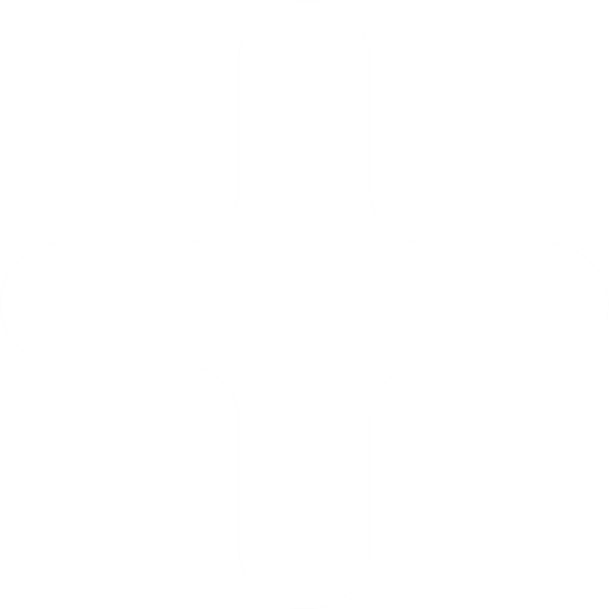 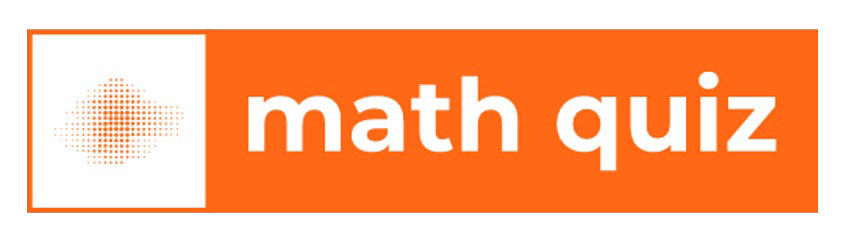 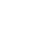 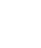 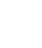 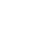 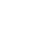 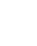 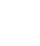 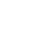 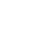 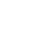 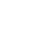 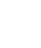 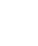 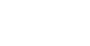 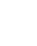 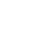 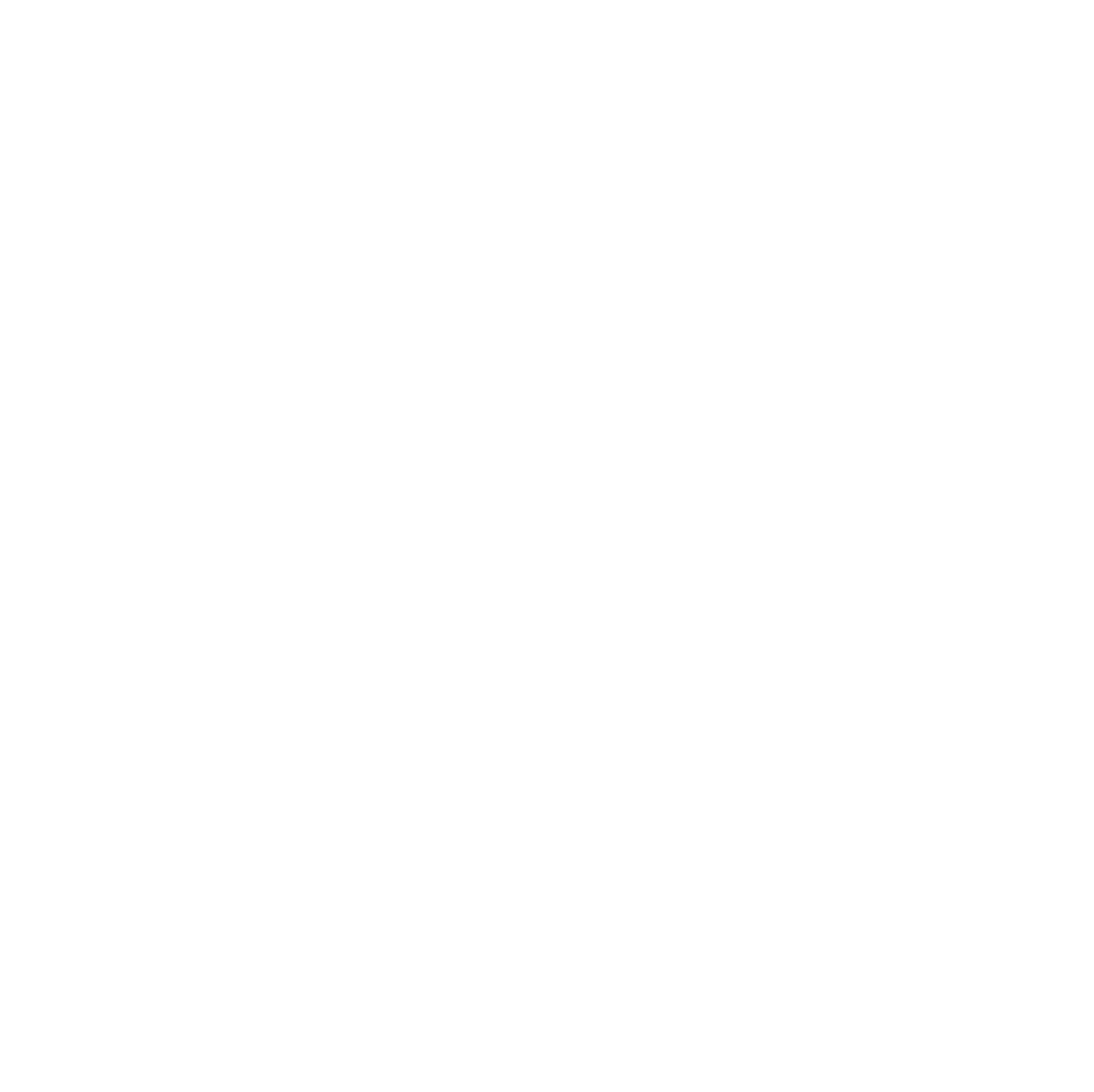 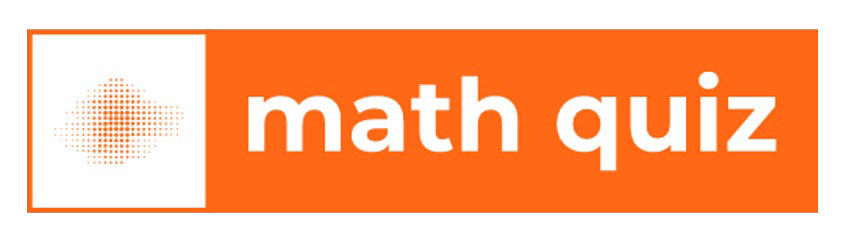 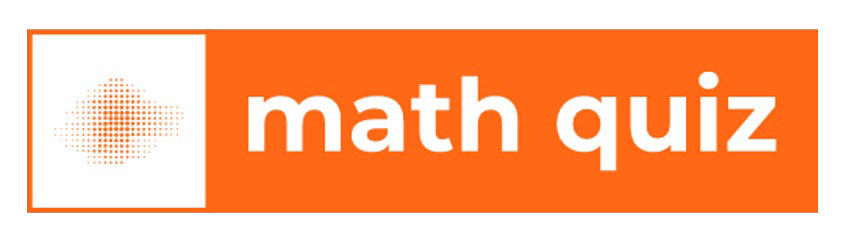 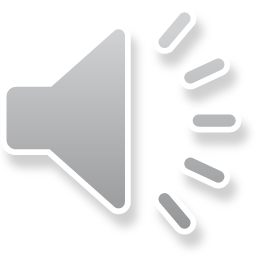 ПРАВИЛА И ОСОБЕННОСТИ КВИЗА
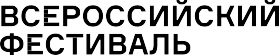 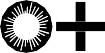 ПОЛНОСТЬЮ ОНЛАЙН-ФОРМАТ

ВАС ЖДЕТ 5 РАУНДОВ ПО 5 ВОПРОСОВ

ВСЕ РАУНДЫ ОБЪЕДИНЕНЫ ОБЩЕЙ ТЕМОЙ «МАТЕМАТИКА»

ПРОСИМ ИЗБЕГАТЬ ПОМОЩИ ГАДЖЕТОВ И ПРОЧИХ ВСПОМОГАТЕЛЬНЫХ СРЕДСТВ

НАСЛАЖДАЙТЕСЬ!
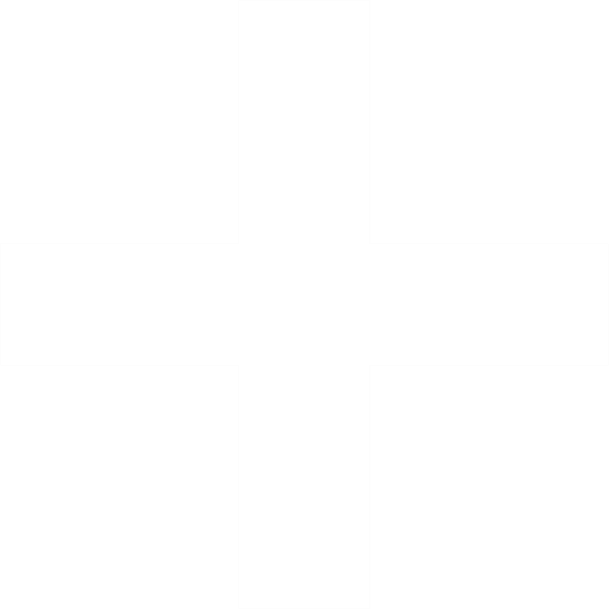 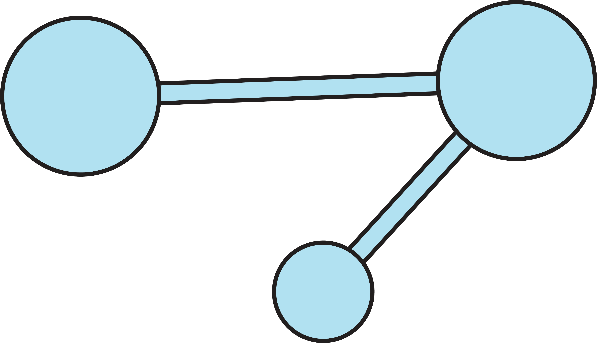 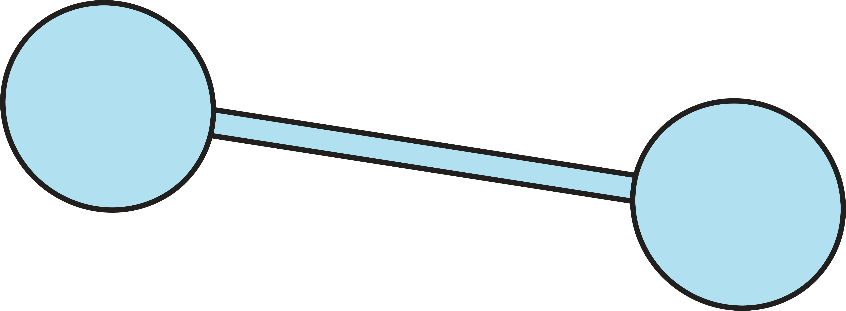 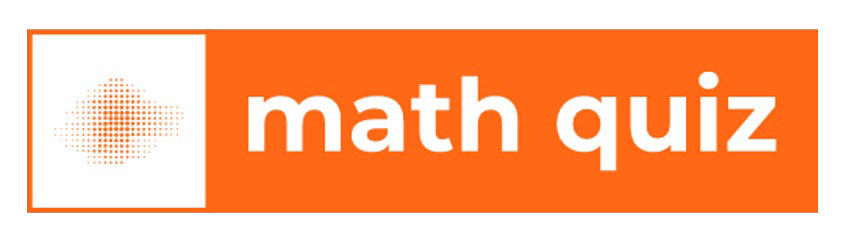 РАЗМИНКА
В ЭТОМ РАУНДЕ БУДЕТ 5 ВОПРОСОВ С ЧЕТЫРЬМЯ ВАРИАНТАМИ ОТВЕТОВ
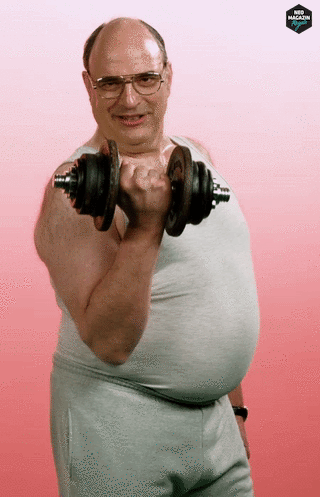 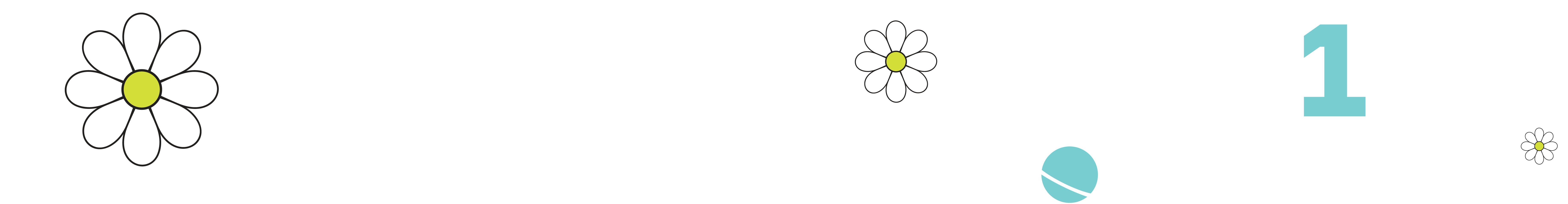 ВАМ НУЖНО ЗА 30 СЕКУНД ВЫБРАТЬ ПРАВИЛЬНЫЙ ВАРИАНТ ОТВЕТА ЗА КАЖДЫЙ ПРАВИЛЬНЫЙ ОТВЕТ КОМАНДА ПОЛУЧАЕТ
1 БАЛЛ
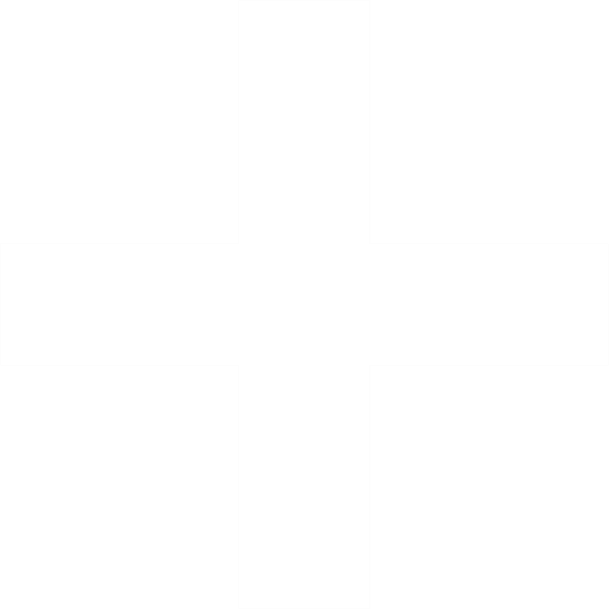 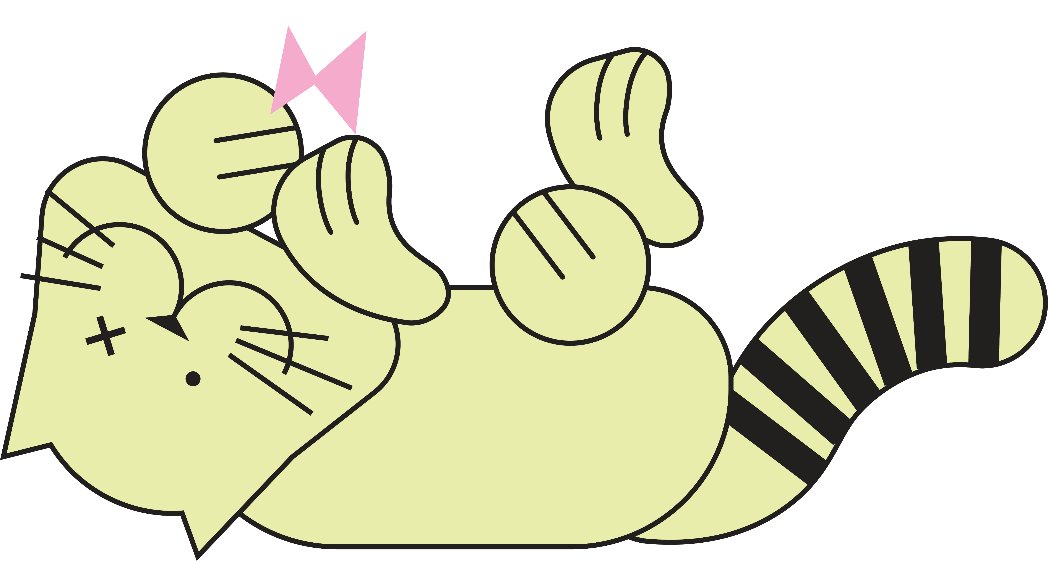 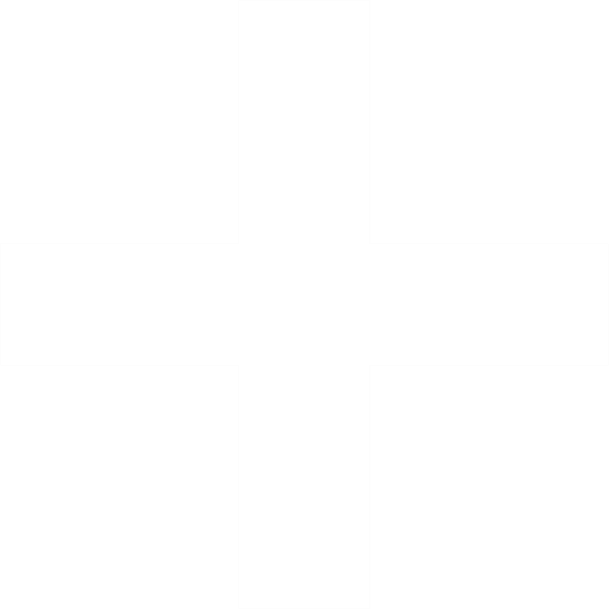 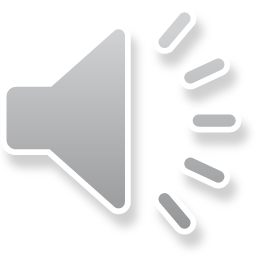 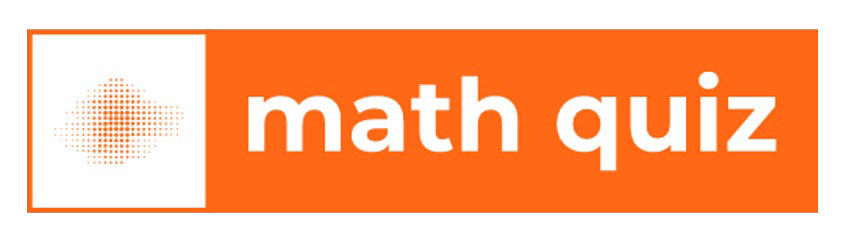 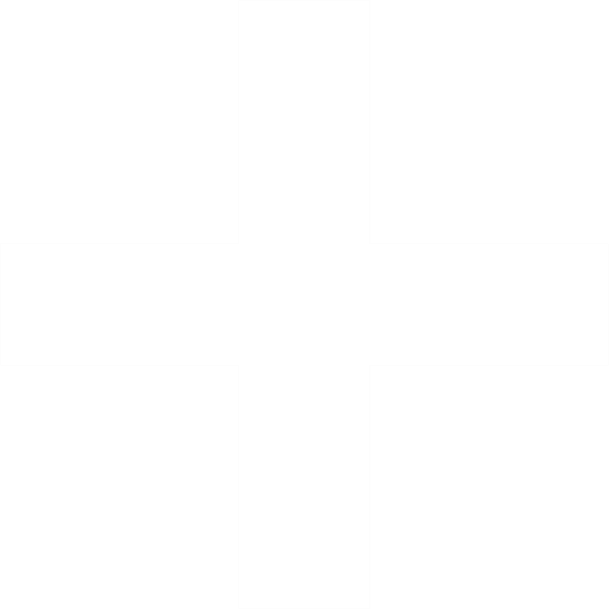 КАКАЯ МЕРА ДЛИНЫ ИЗ ПЕРЕЧИСЛЕННЫХ НАИМЕНЬШАЯ
ВОПРОС
1/5
00:30
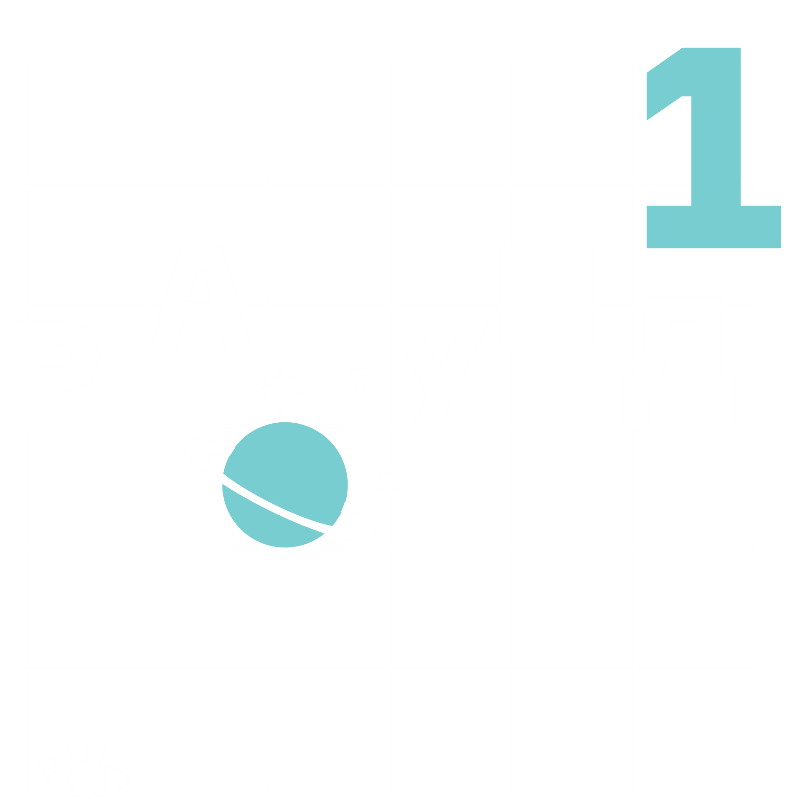 1
3
АРШИН
ЛОКОТЬ
2
4
ЯРД
МЕТР
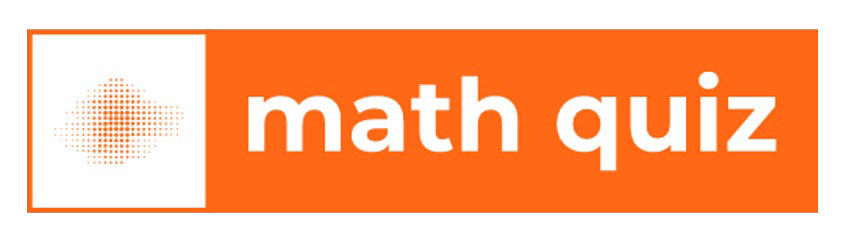 КАКАЯ МЕРА ДЛИНЫ ИЗ ПЕРЕЧИСЛЕННЫХ НАИМЕНЬШАЯ
ВОПРОС
1/5
00:30
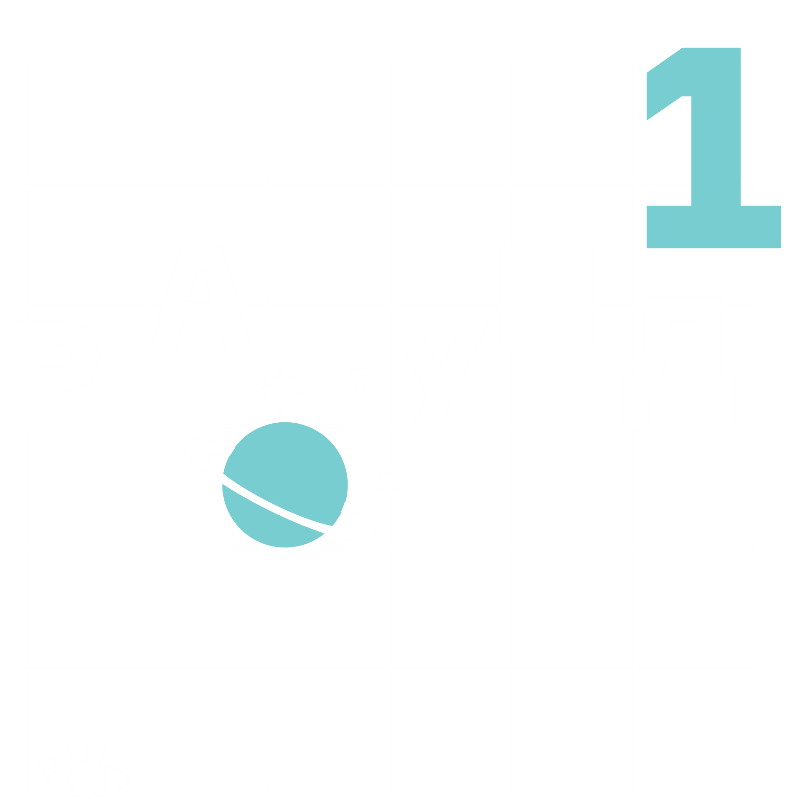 1
3
АРШИН
ЛОКОТЬ
2
4
ЯРД
МЕТР
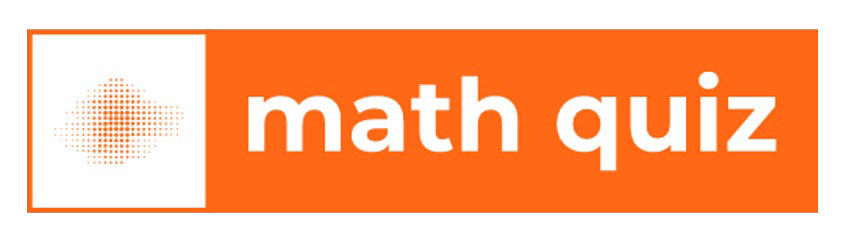 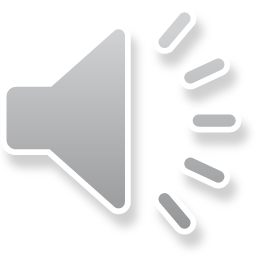 КАКАЯ ФИГУРА ДАЛА НАЗВАНИЕ ТАНЦУ КАДРИЛЬ?
ВОПРОС
2/5
00:30
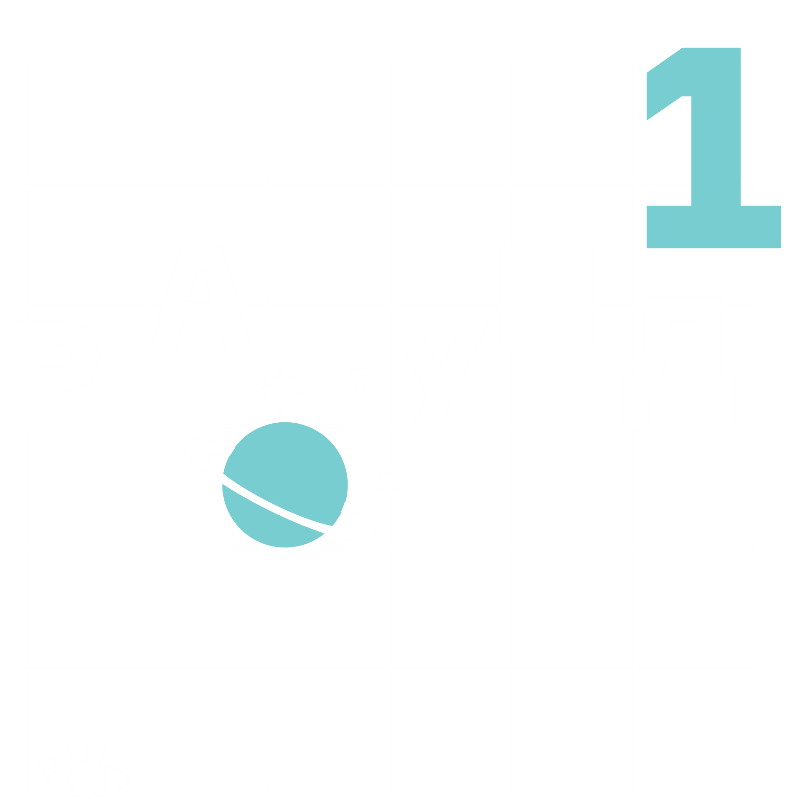 1
3
РОМБ
КВАДРАТ
2
4
ТРЕУГОЛЬНИК
ПРЯМОУГОЛЬНИК
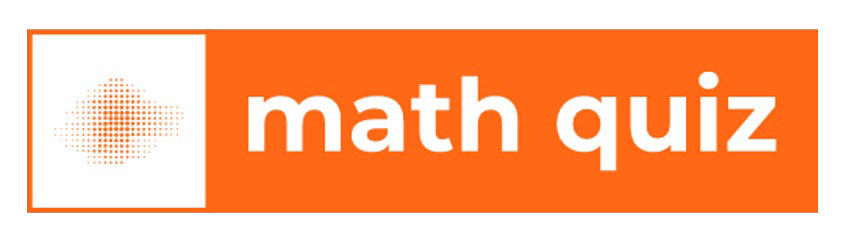 КАКАЯ ФИГУРА ДАЛА НАЗВАНИЕ ТАНЦУ КАДРИЛЬ?
ВОПРОС
2/5
00:30
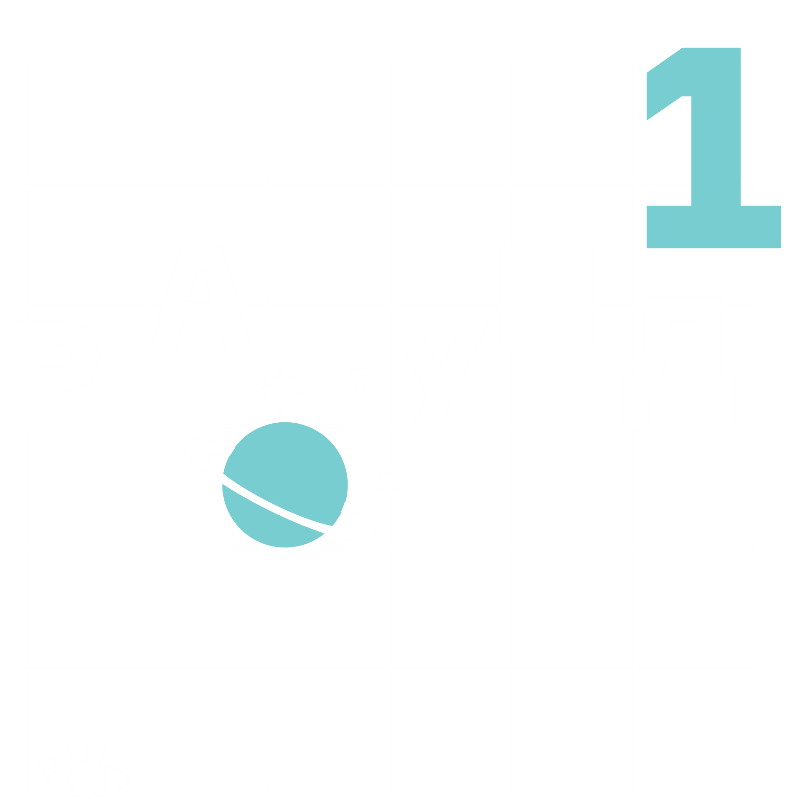 1
3
РОМБ
КВАДРАТ
2
4
ТРЕУГОЛЬНИК
ПРЯМОУГОЛЬНИК
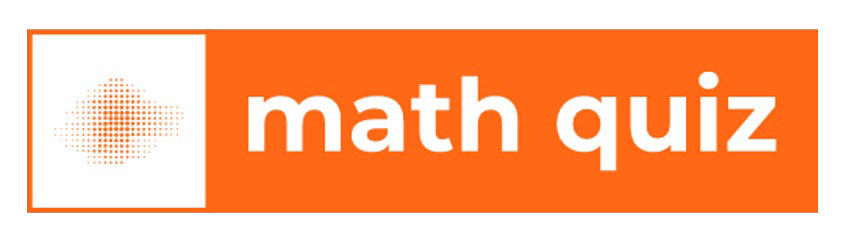 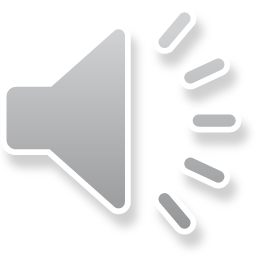 КТО ИЗ УЧЕНЫХ СКАЗАЛ:
«МАТЕМАТИКУ УЖЕ ЗАТЕМ УЧИТЬ НАДО, ЧТО ОНА УМ В ПОРЯДОК ПРИВОДИТ»
ВОПРОС
3/5
00:30
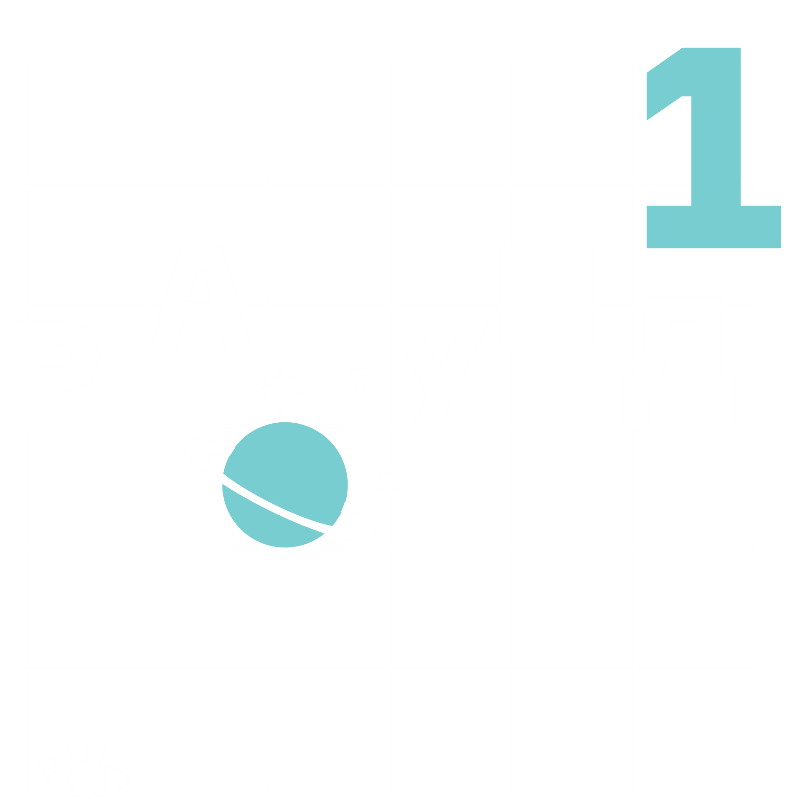 1	3
М.В. ЛОМОНОСОВ
С.В. КОВАЛЕВСКАЯ
2	4
М.И. ЛОБАЧЕВСКИЙ
А.Н. КОЛМОГОРОВ
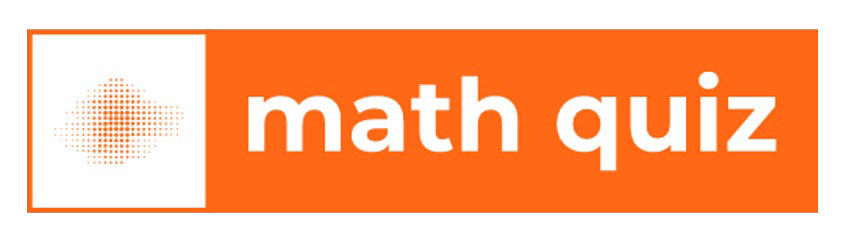 КТО ИЗ УЧЕНЫХ СКАЗАЛ:
«МАТЕМАТИКУ УЖЕ ЗАТЕМ УЧИТЬ НАДО, ЧТО ОНА УМ В ПОРЯДОК ПРИВОДИТ»
ВОПРОС
3/5
00:30
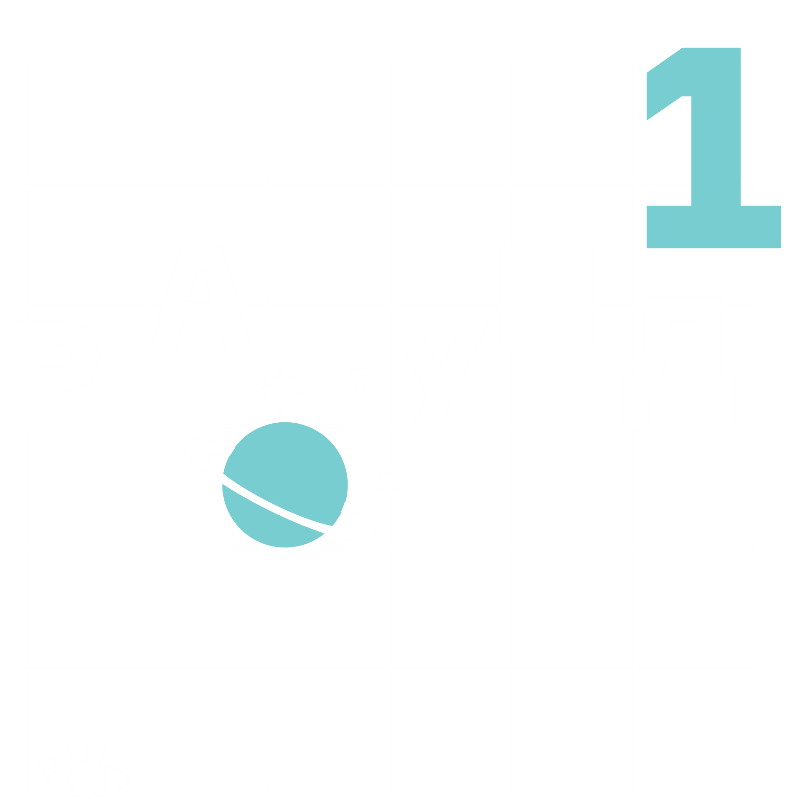 1	3
М.В. ЛОМОНОСОВ
С.В. КОВАЛЕВСКАЯ
2	4
М.И. ЛОБАЧЕВСКИЙ
А.Н. КОЛМОГОРОВ
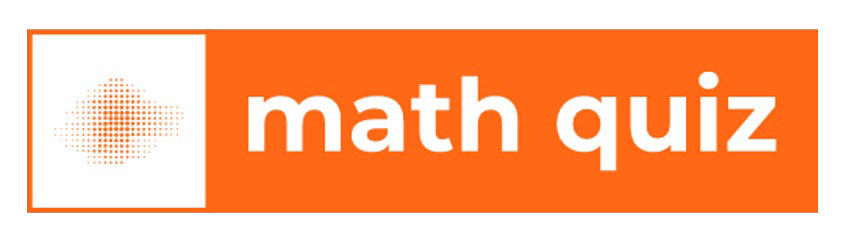 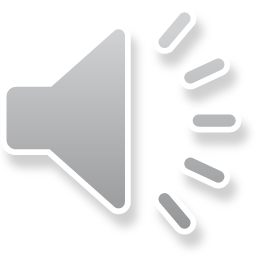 ЭТОТ МАТЕМАТИЧЕСКИЙ ТЕРМИН В ПЕРЕВОДЕ
С ГРЕЧЕСКОГО ОЗНАЧАЕТ «СТРУНА». ЧТО ЭТО?
ВОПРОС
4/5
00:30
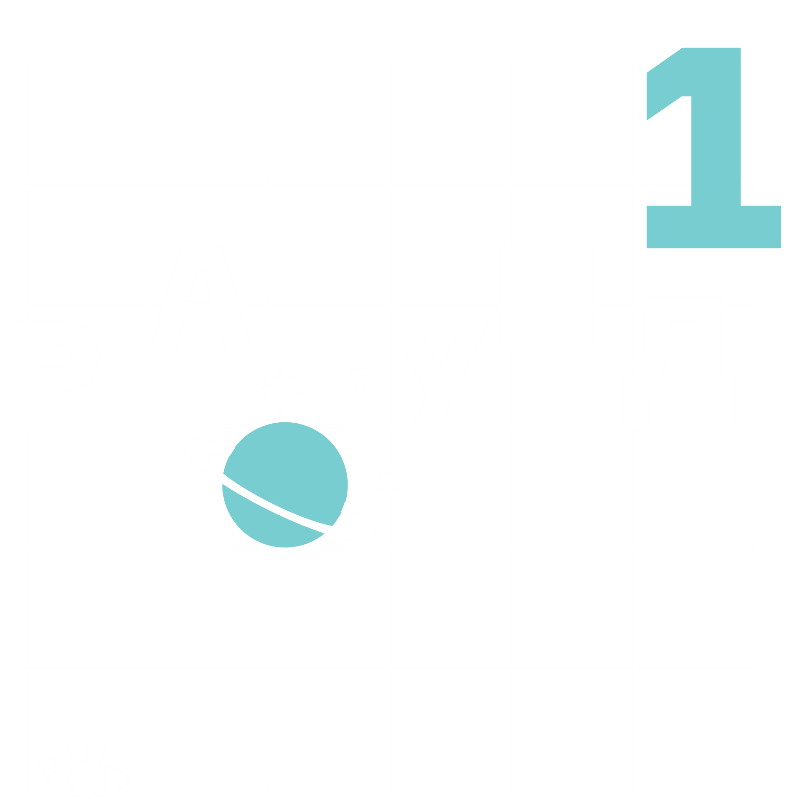 1	3
ПРЯМАЯ
ОТРЕЗОК
2	4
ЛУЧ
ХОРДА
ЭТОТ МАТЕМАТИЧЕСКИЙ ТЕРМИН В ПЕРЕВОДЕ
С ГРЕЧЕСКОГО ОЗНАЧАЕТ «СТРУНА». ЧТО ЭТО?
ВОПРОС
4/5
00:30
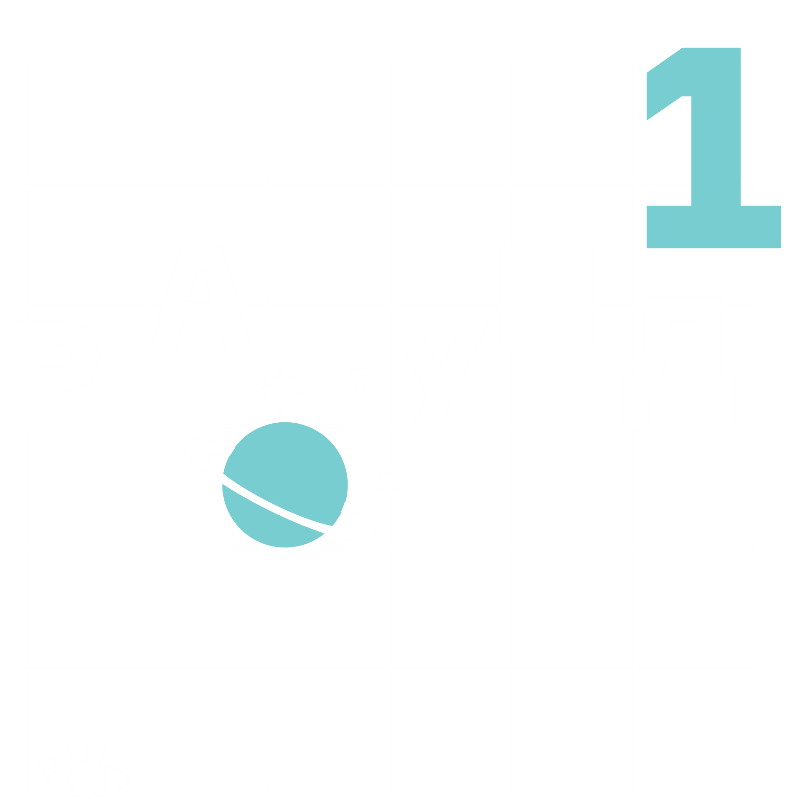 1	3
ПРЯМАЯ
ОТРЕЗОК
2	4
ЛУЧ
ХОРДА
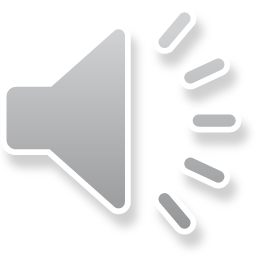 КАКОЙ ИЗ ЭТИХ ЗНАКОВ ЯВЛЯЕТСЯ МАТЕМАТИЧЕСКИМ?
ВОПРОС
5/5
00:30
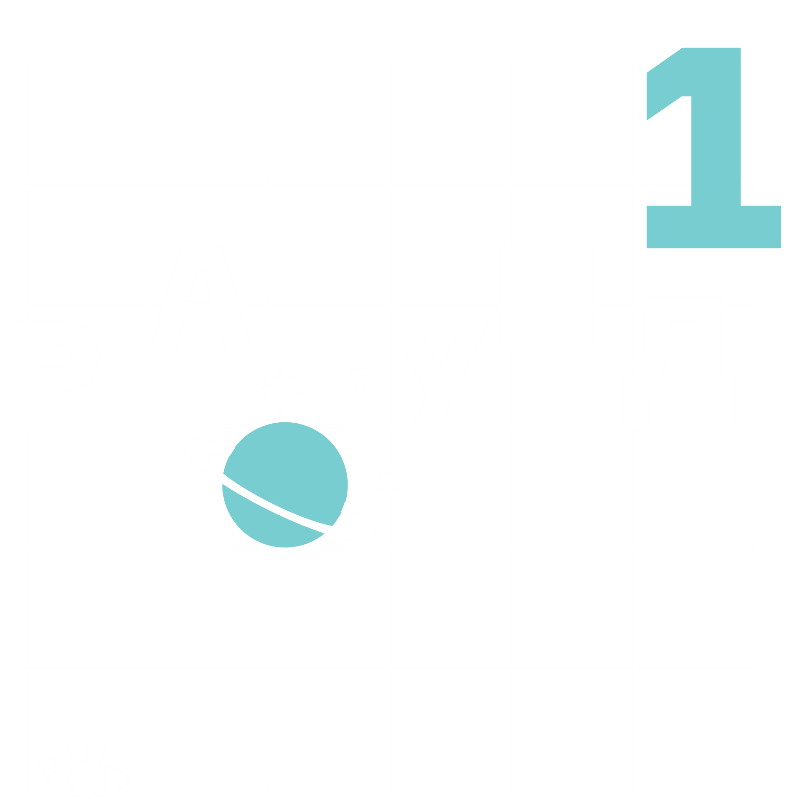 1
3
$
?
2
4
;
!
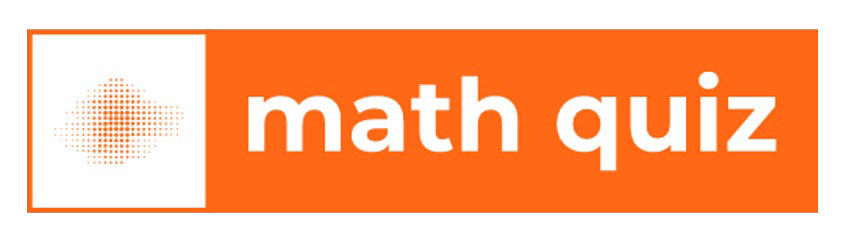 КАКОЙ ИЗ ЭТИХ ЗНАКОВ ЯВЛЯЕТСЯ МАТЕМАТИЧЕСКИМ?
ВОПРОС
5/5
00:30
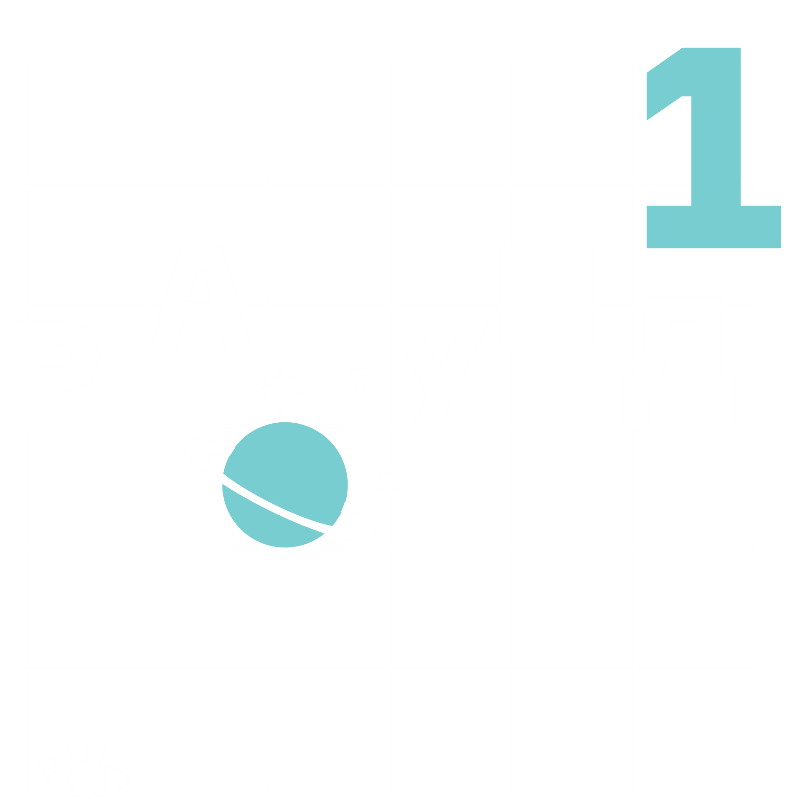 1
3
$
?
2
4
;
!
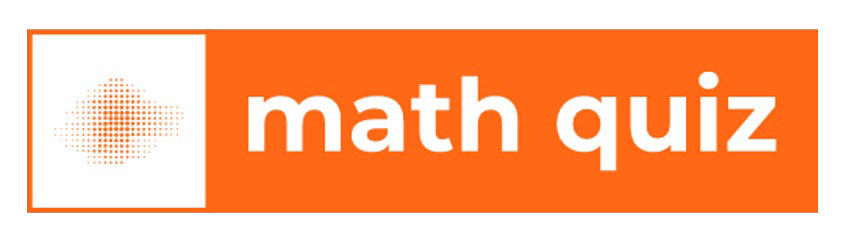 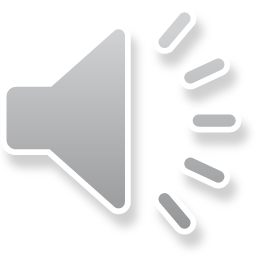 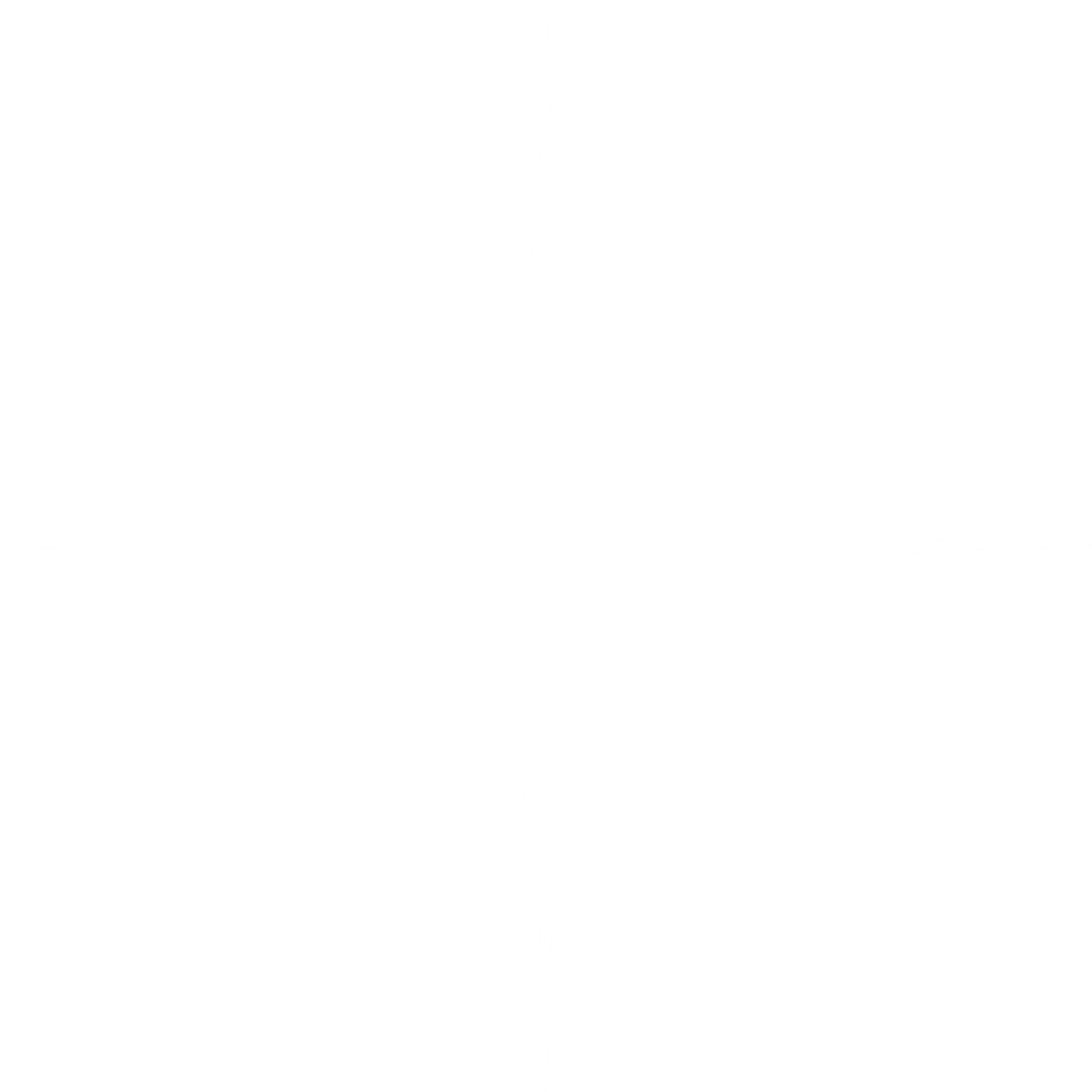 ГОТОВЫ УЗНАТЬ ПРАВИЛЬНЫЕ ОТВЕТЫ?
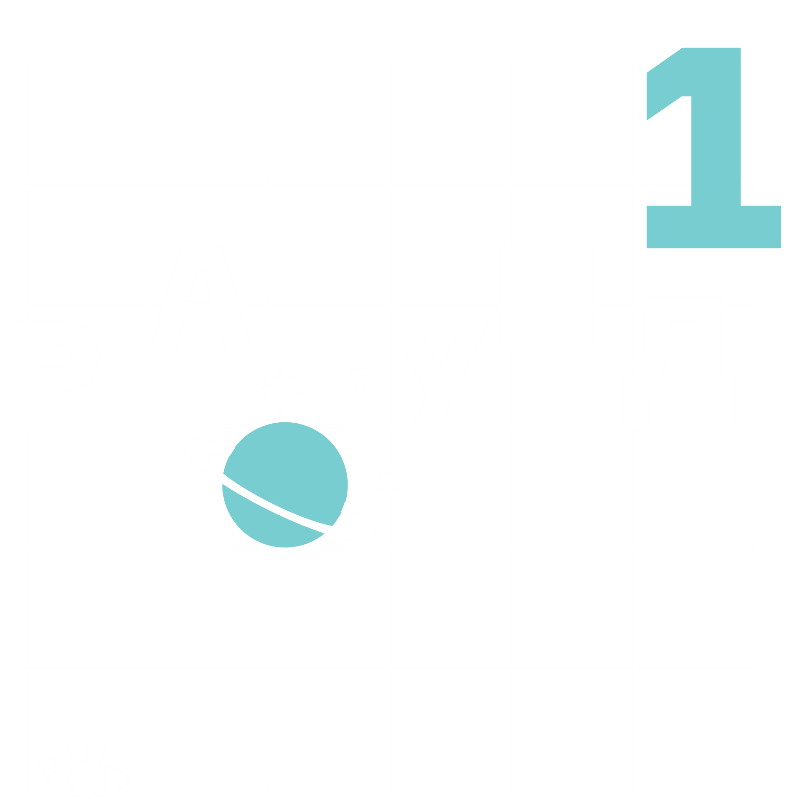 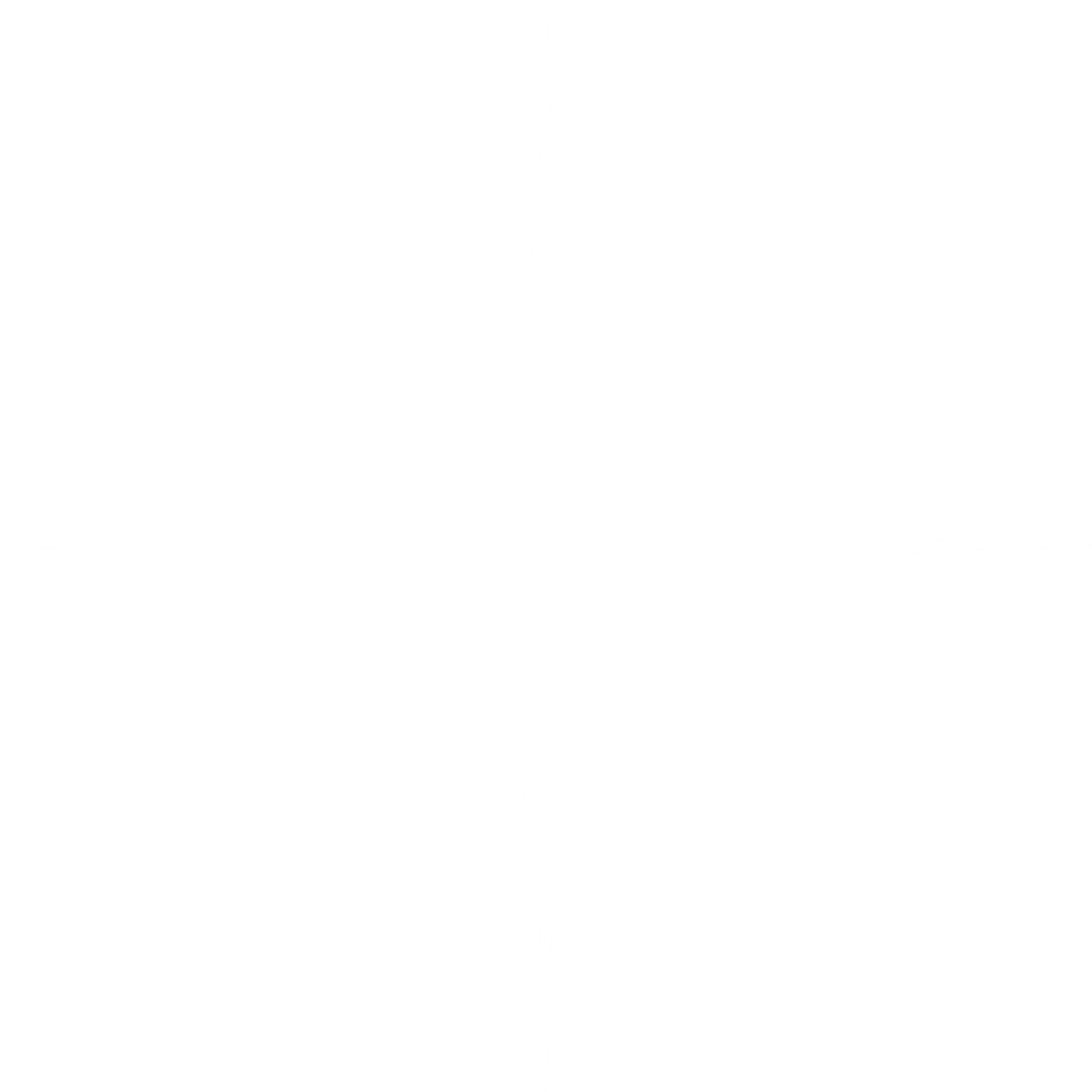 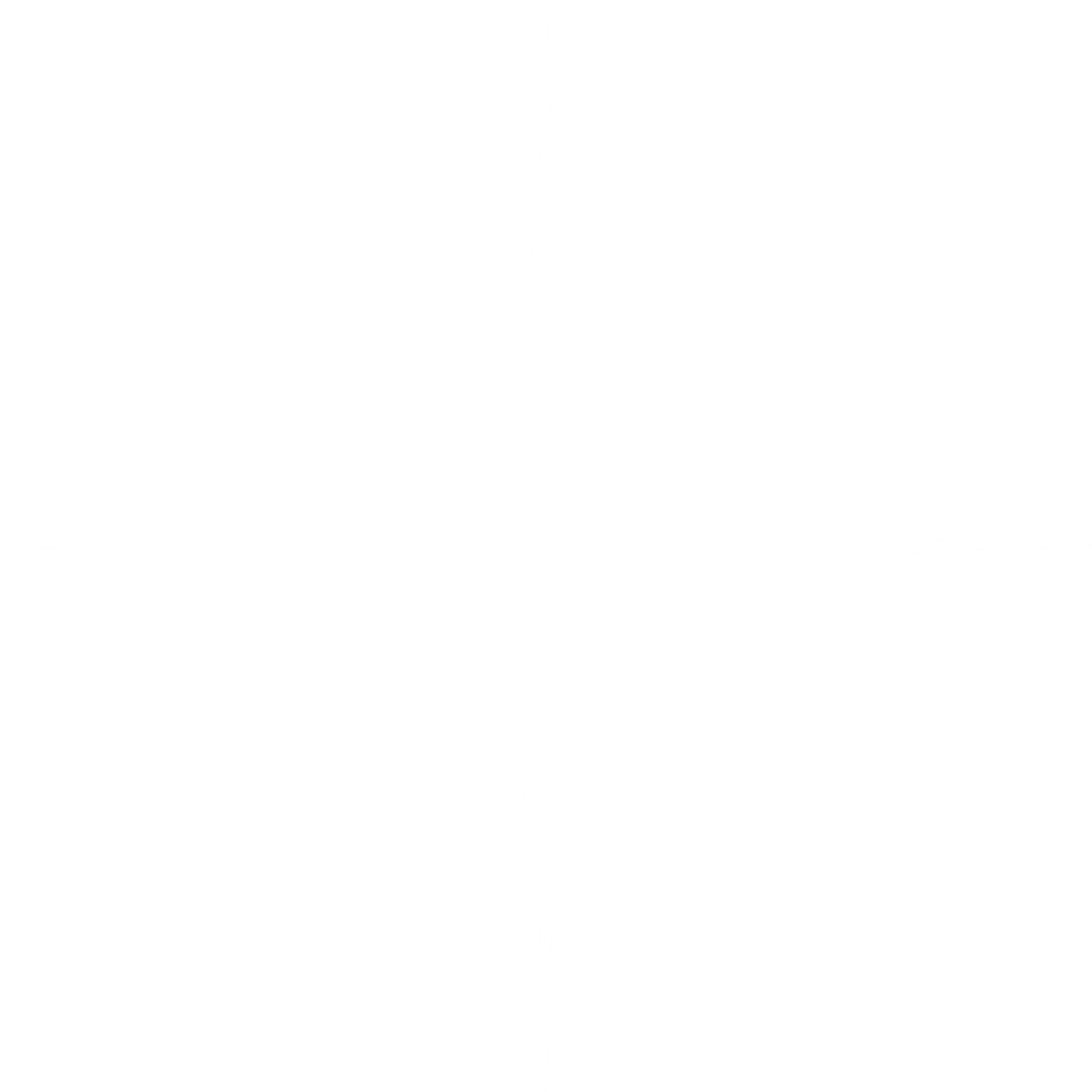 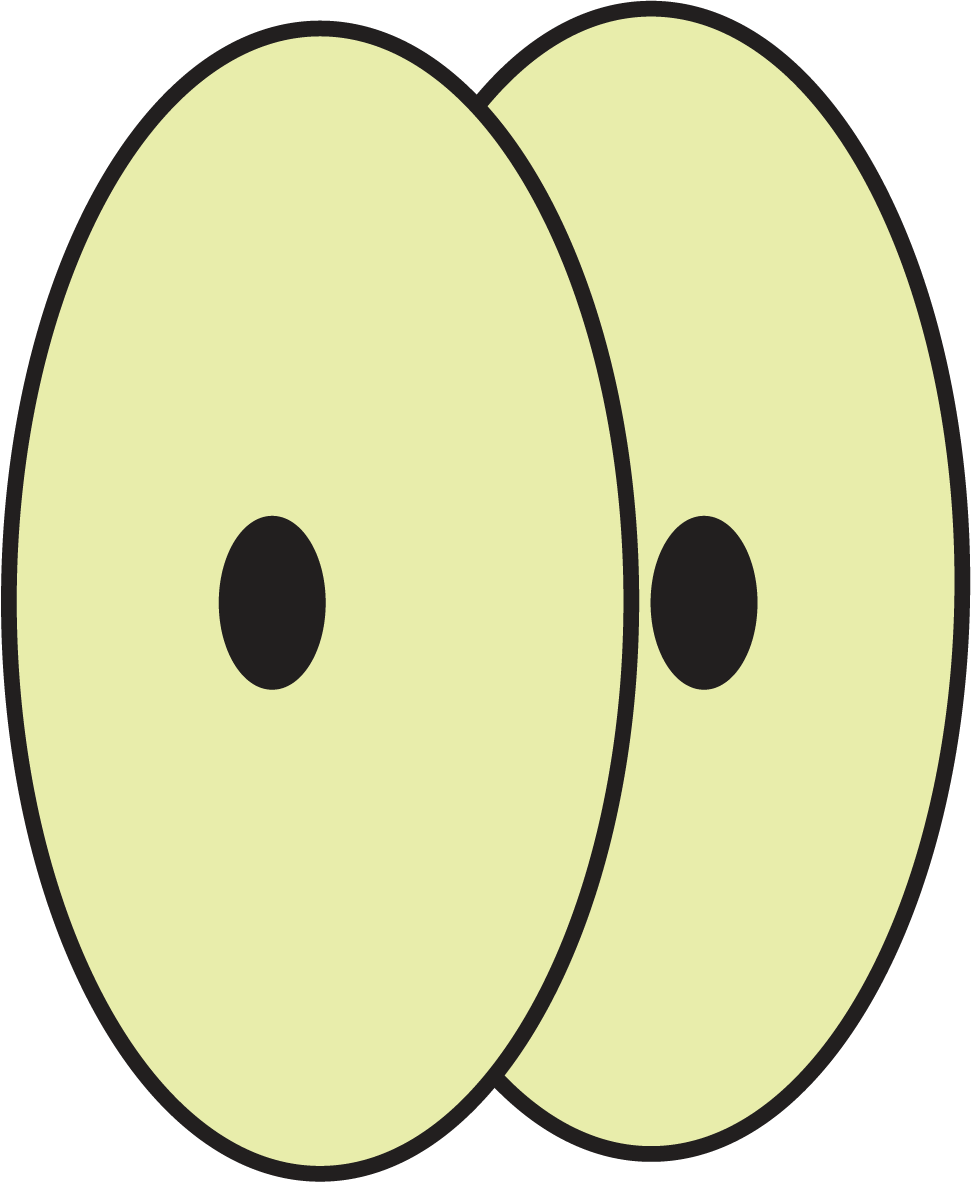 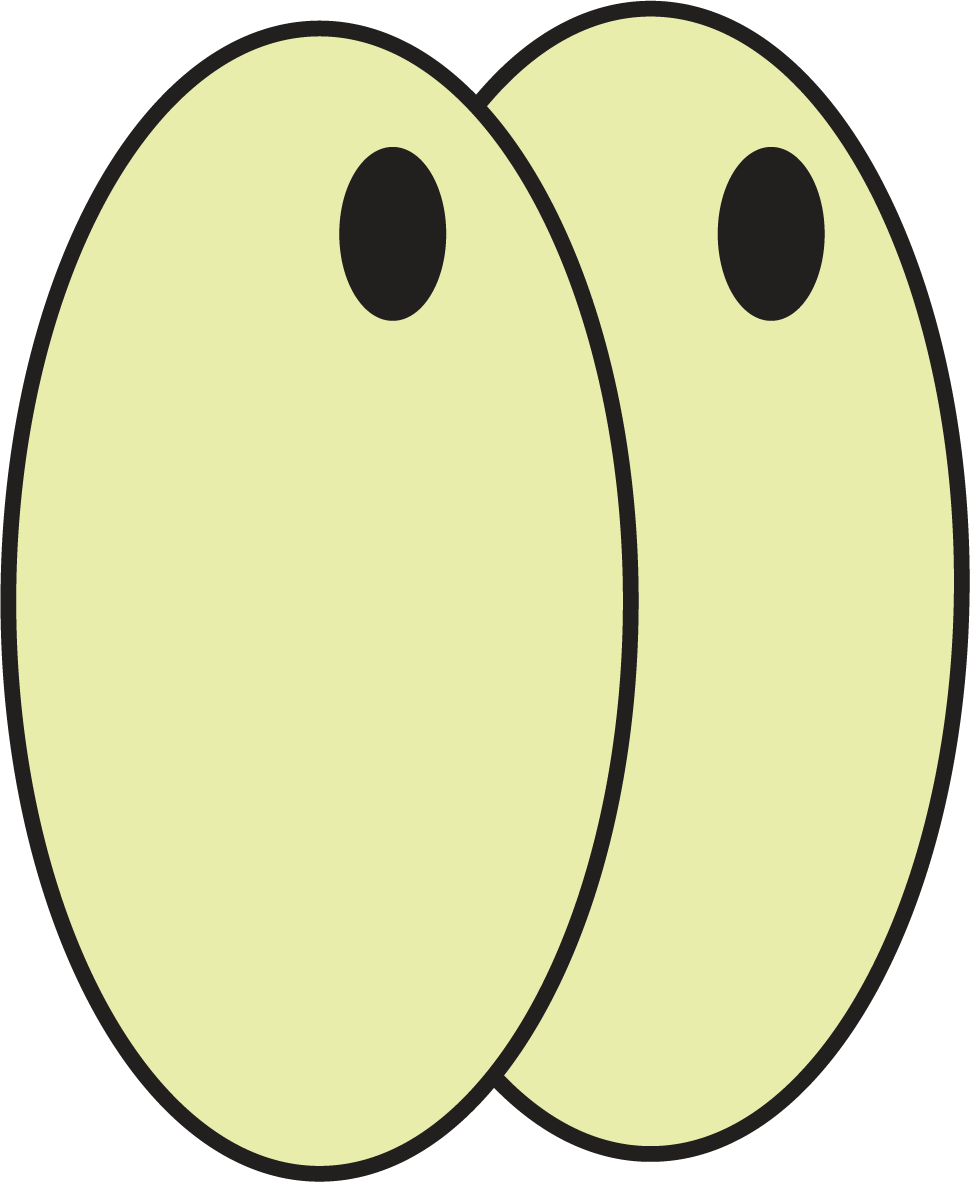 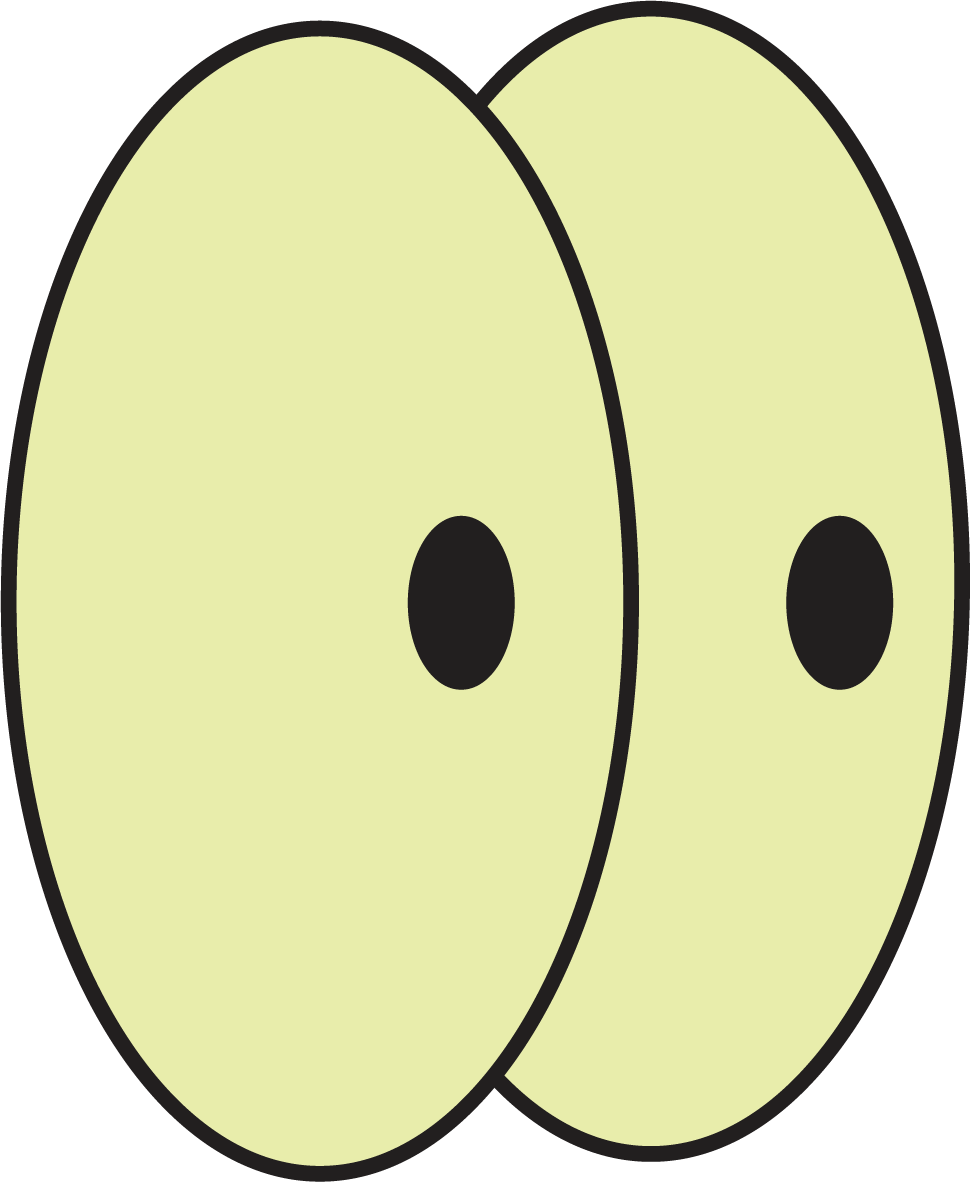 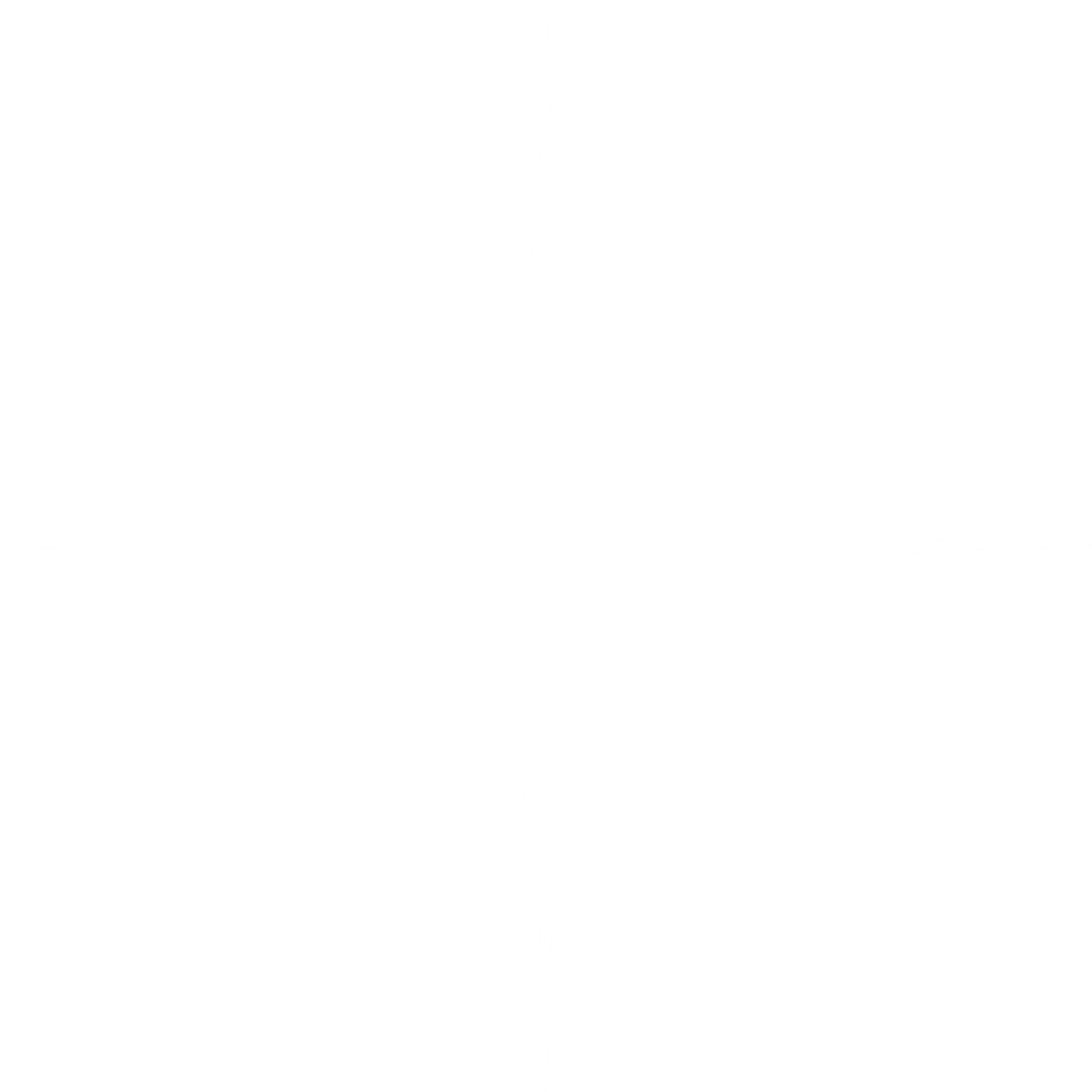 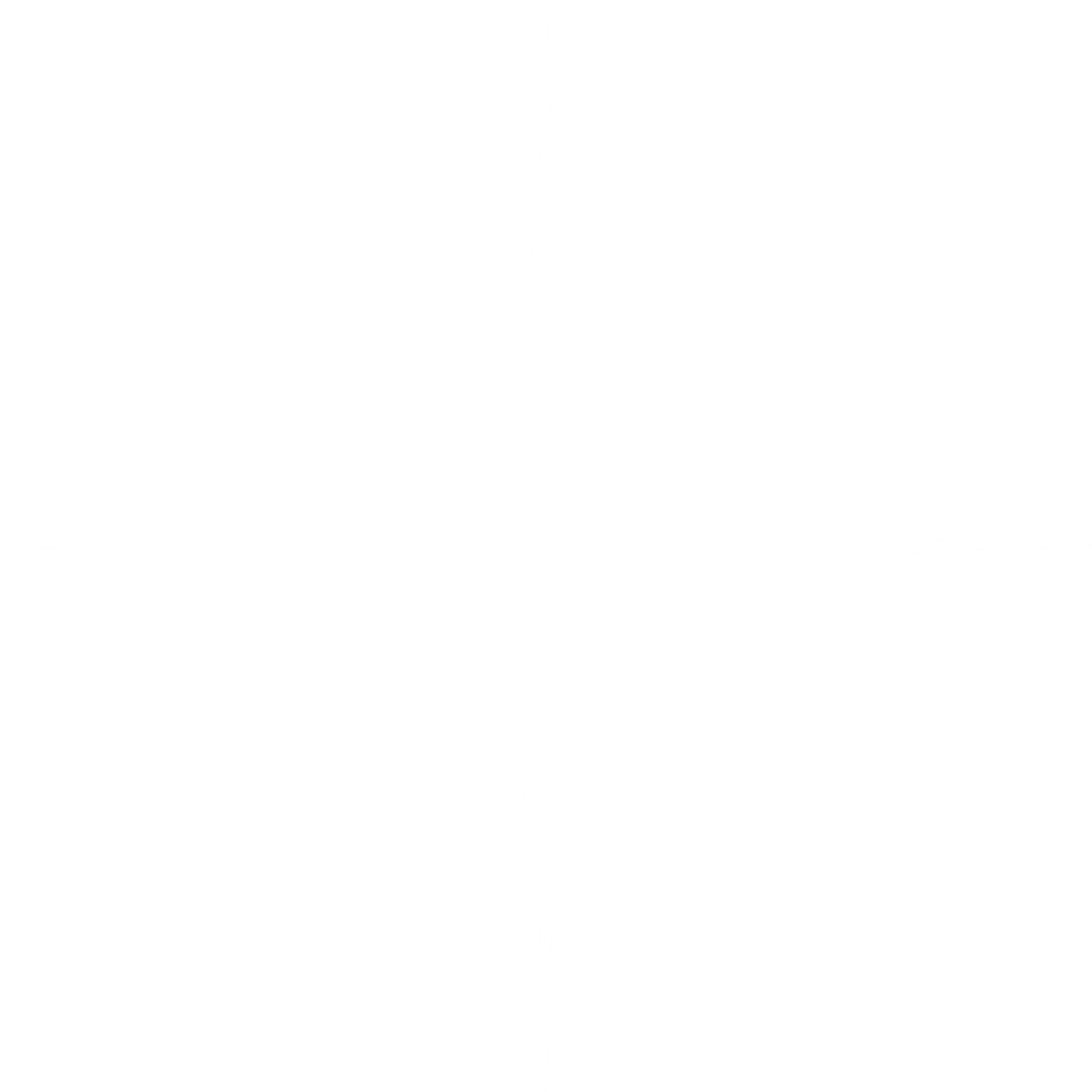 КАКАЯ МЕРА ДЛИНЫ ИЗ ПЕРЕЧИСЛЕННЫХ НАИМЕНЬШАЯ
ВОПРОС
1/5
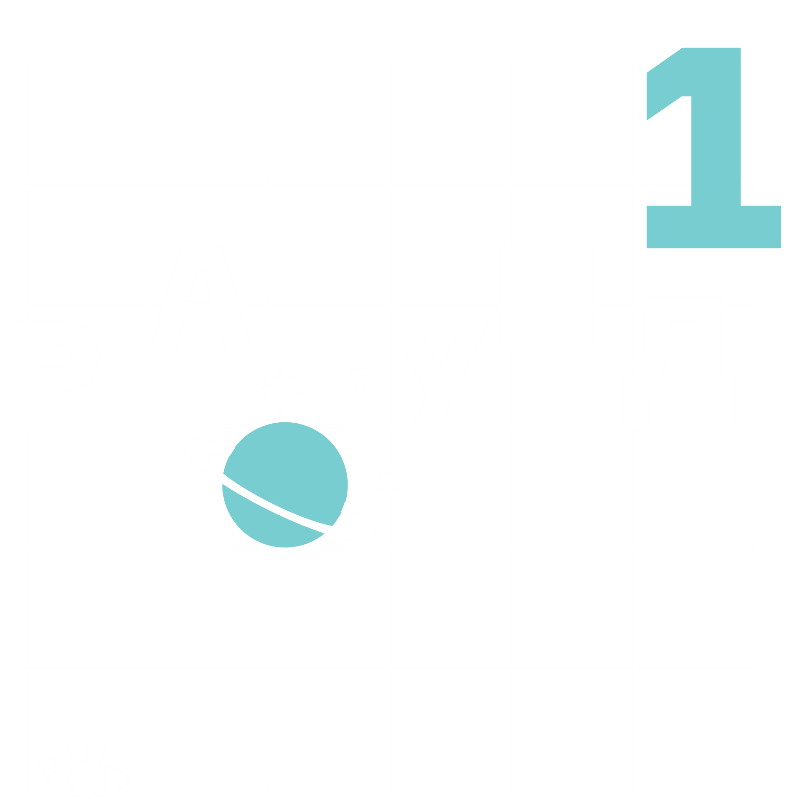 1
3
АРШИН
ЛОКОТЬ
2
4
ЯРД
МЕТР
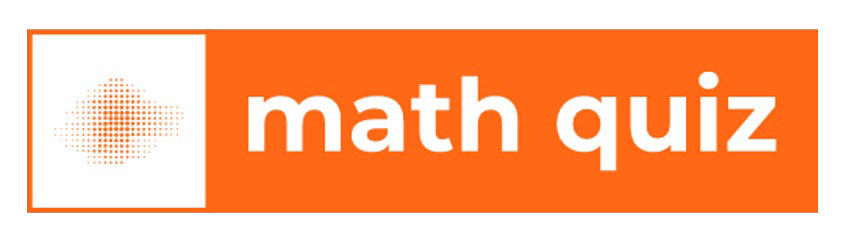 КАКАЯ МЕРА ДЛИНЫ ИЗ ПЕРЕЧИСЛЕННЫХ НАИМЕНЬШАЯ
ВОПРОС
1/5
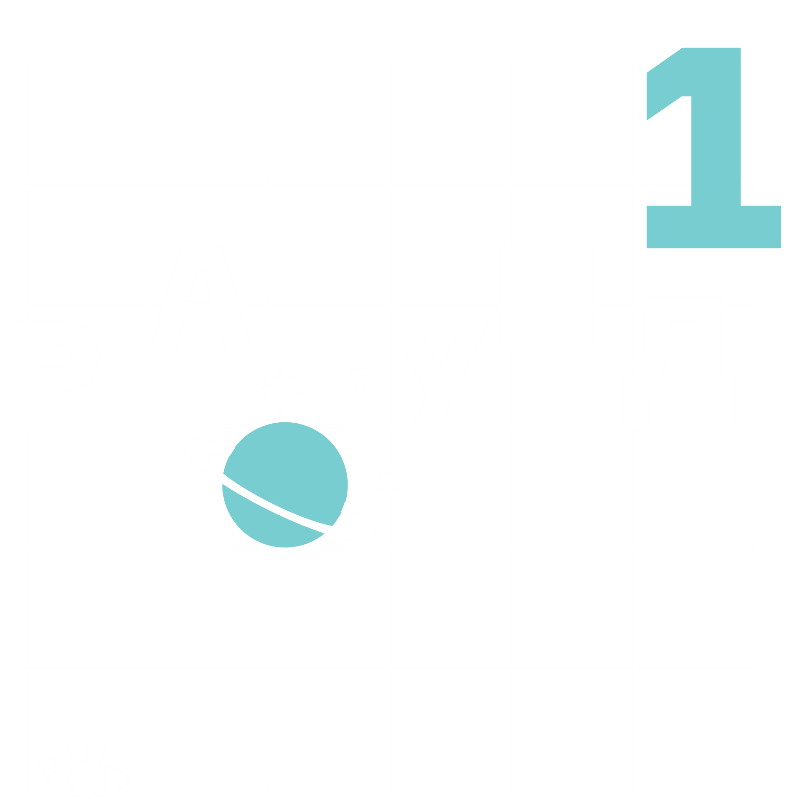 3
ЛОКОТЬ
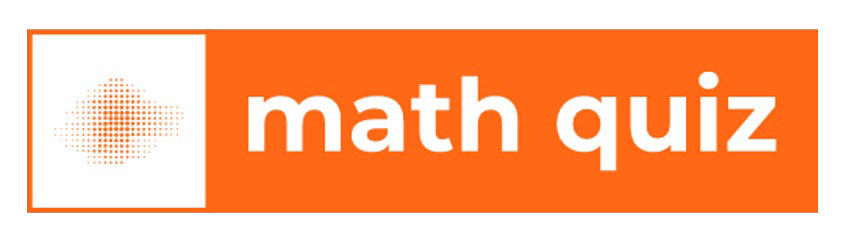 КАКАЯ ФИГУРА ДАЛА НАЗВАНИЕ ТАНЦУ КАДРИЛЬ?
ВОПРОС
2/5
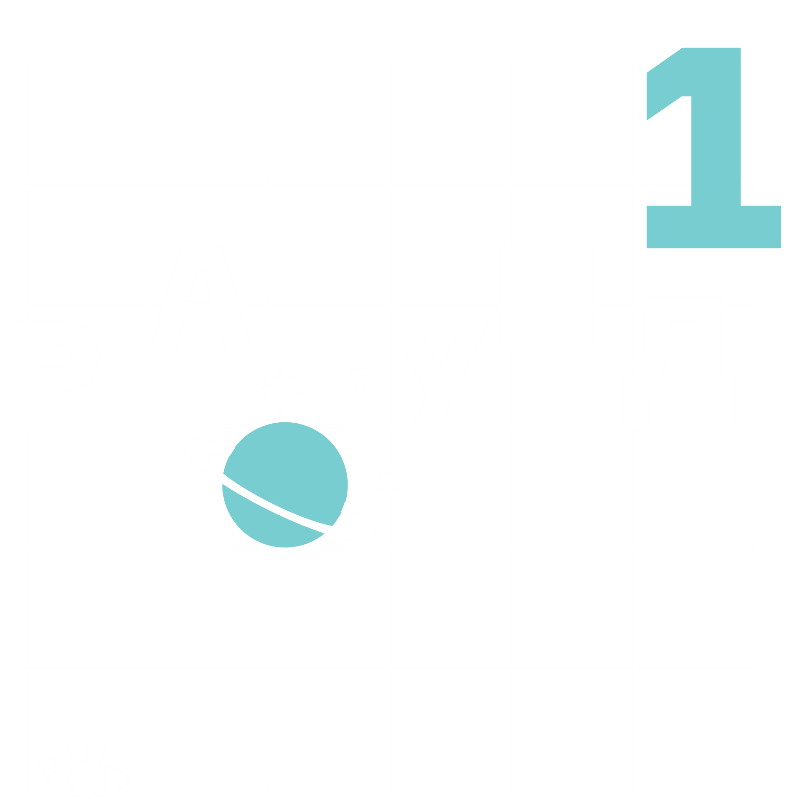 1
3
РОМБ
КВАДРАТ
2
4
ТРЕУГОЛЬНИК
ПРЯМОУГОЛЬНИК
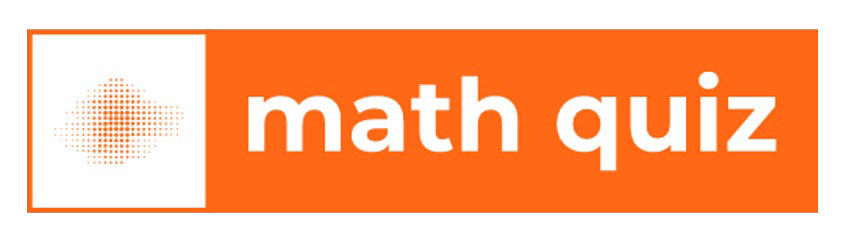 КАКАЯ ФИГУРА ДАЛА НАЗВАНИЕ ТАНЦУ КАДРИЛЬ?
ВОПРОС
2/5
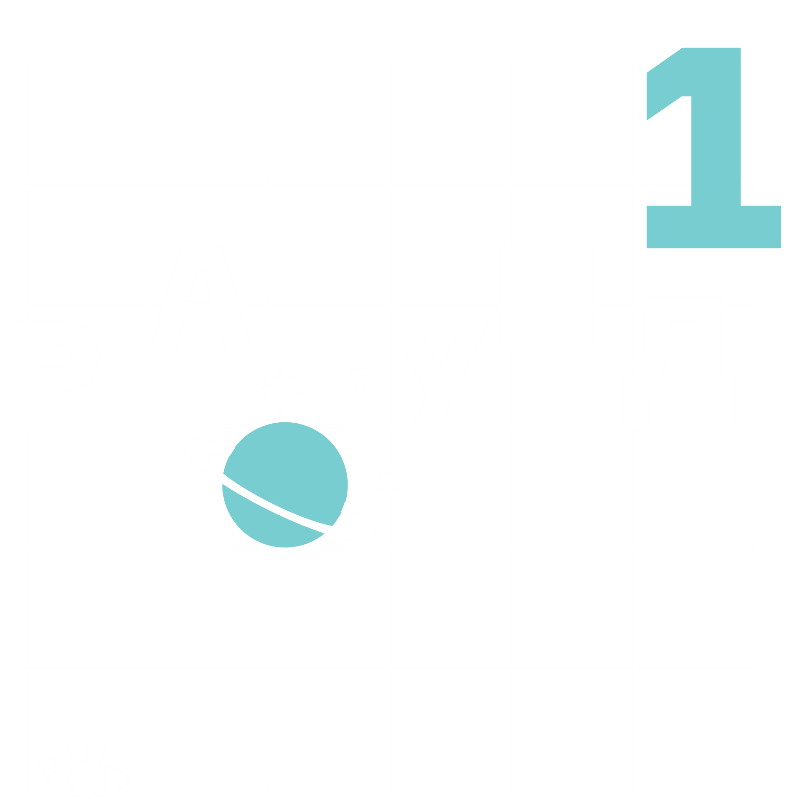 3
КВАДРАТ
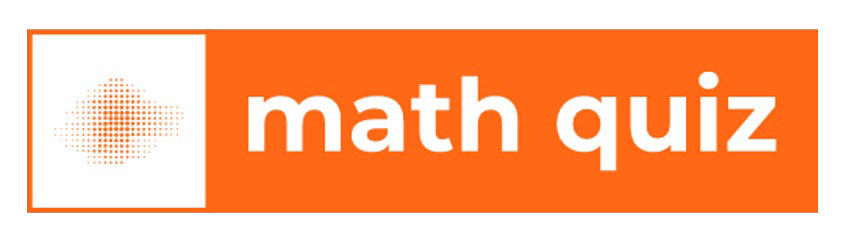 КТО ИЗ УЧЕНЫХ СКАЗАЛ:
«МАТЕМАТИКУ УЖЕ ЗАТЕМ УЧИТЬ НАДО, ЧТО ОНА УМ В ПОРЯДОК ПРИВОДИТ»
ВОПРОС
3/5
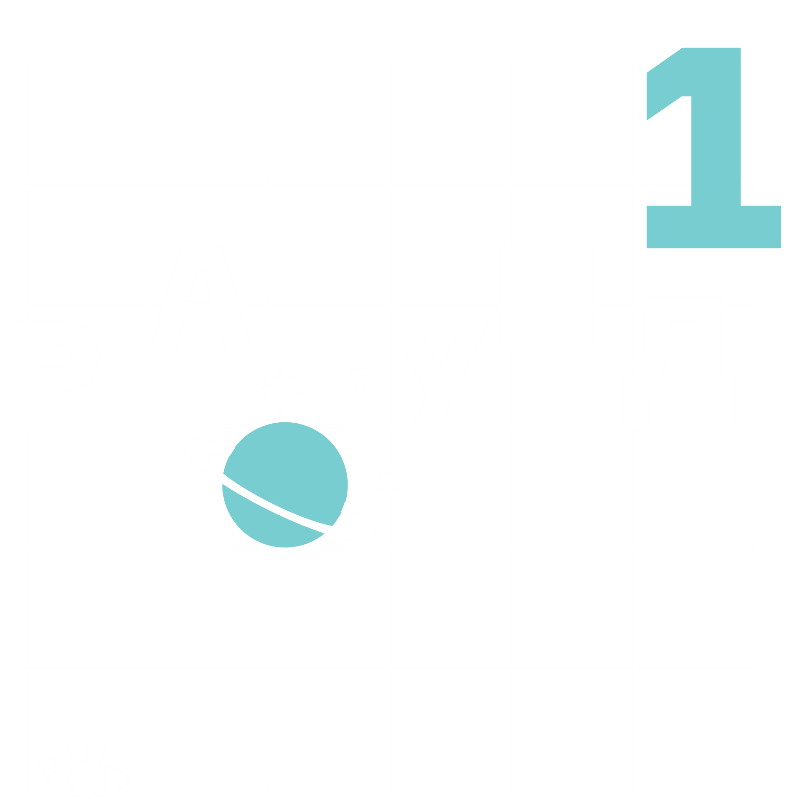 1	3
М.В. ЛОМОНОСОВ
С.В. КОВАЛЕВСКАЯ
2	4
М.И. ЛОБАЧЕВСКИЙ
А.Н. КОЛМОГОРОВ
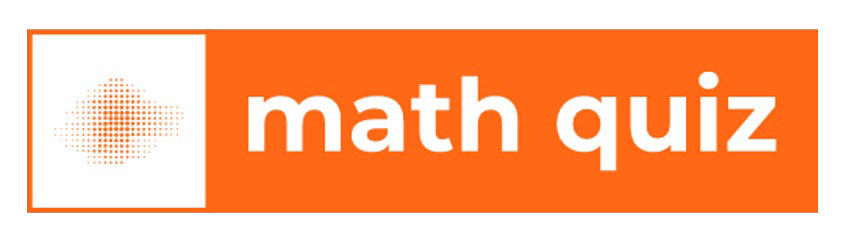 КТО ИЗ УЧЕНЫХ СКАЗАЛ:
«МАТЕМАТИКУ УЖЕ ЗАТЕМ УЧИТЬ НАДО, ЧТО ОНА УМ В ПОРЯДОК ПРИВОДИТ»
ВОПРОС
3/5
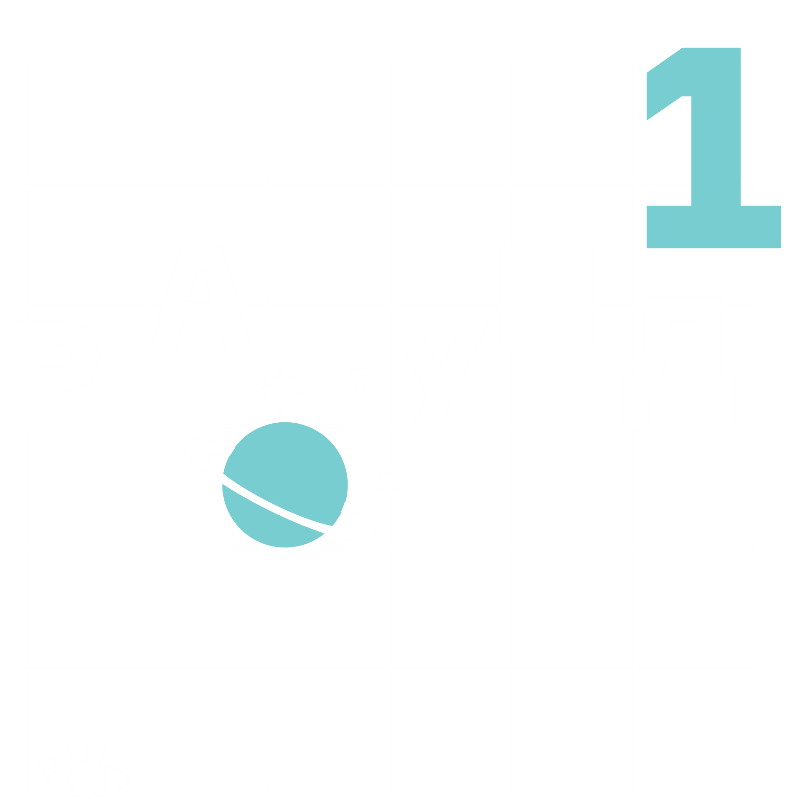 1
М.В. ЛОМОНОСОВ
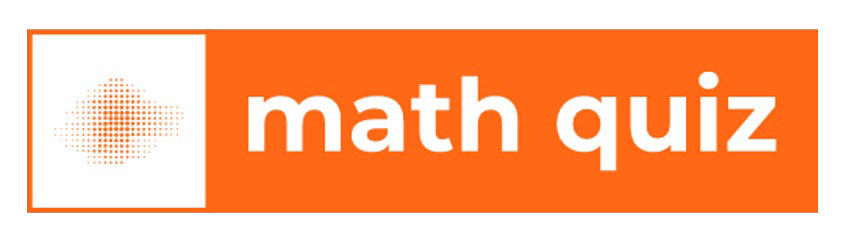 ЭТОТ МАТЕМАТИЧЕСКИЙ ТЕРМИН В ПЕРЕВОДЕ
С ГРЕЧЕСКОГО ОЗНАЧАЕТ «СТРУНА». ЧТО ЭТО?
ВОПРОС
4/5
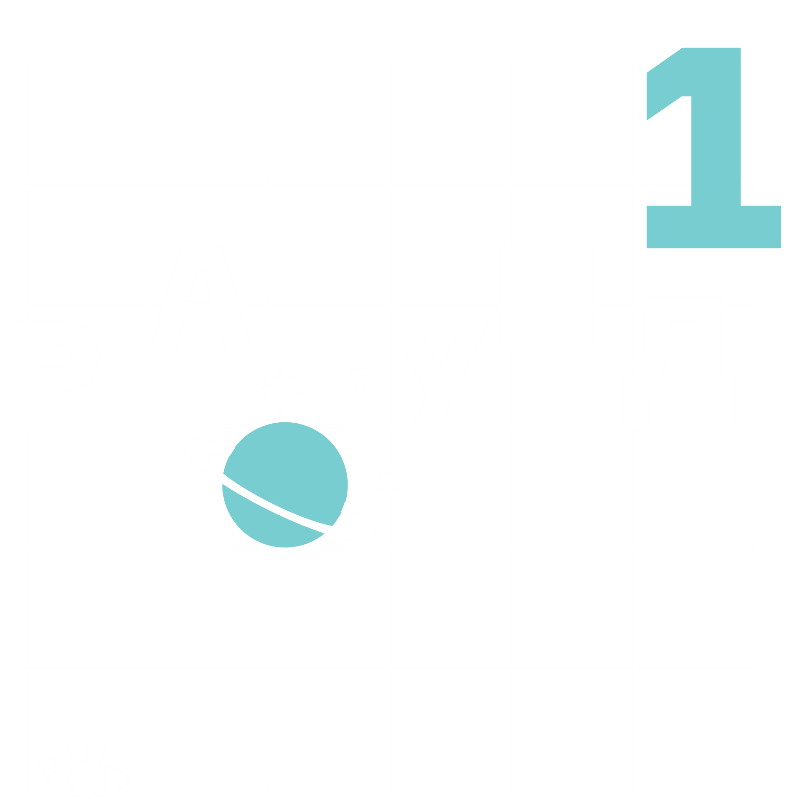 1	3
ПРЯМАЯ
ОТРЕЗОК
2	4
ЛУЧ
ХОРДА
ЭТОТ МАТЕМАТИЧЕСКИЙ ТЕРМИН В ПЕРЕВОДЕ
С ГРЕЧЕСКОГО ОЗНАЧАЕТ «СТРУНА». ЧТО ЭТО?
ВОПРОС
4/5
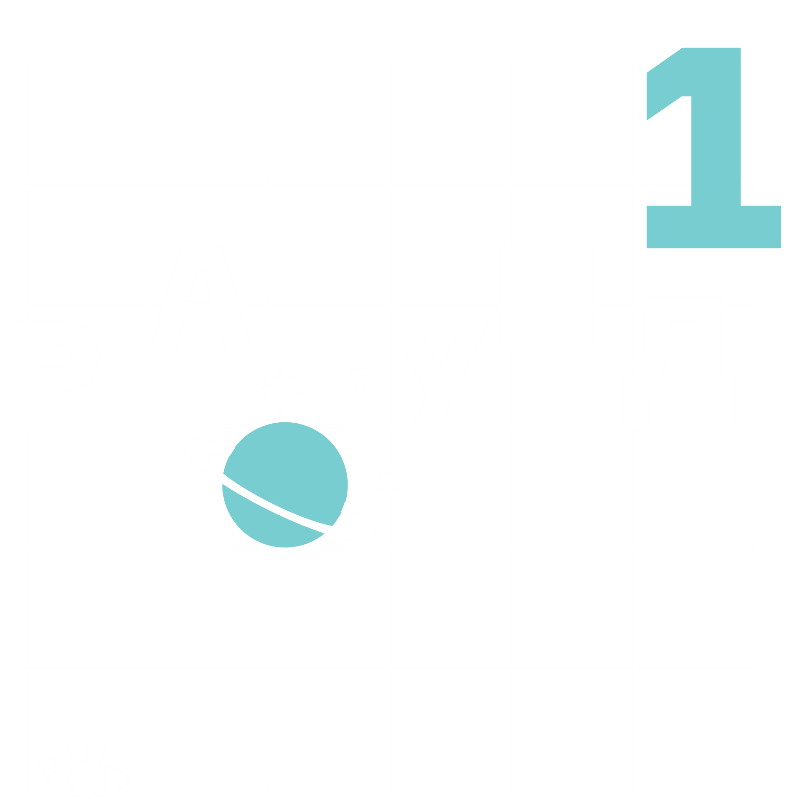 4
ХОРДА
КАКОЙ ИЗ ЭТИХ ЗНАКОВ ЯВЛЯЕТСЯ МАТЕМАТИЧЕСКИМ?
ВОПРОС
5/5
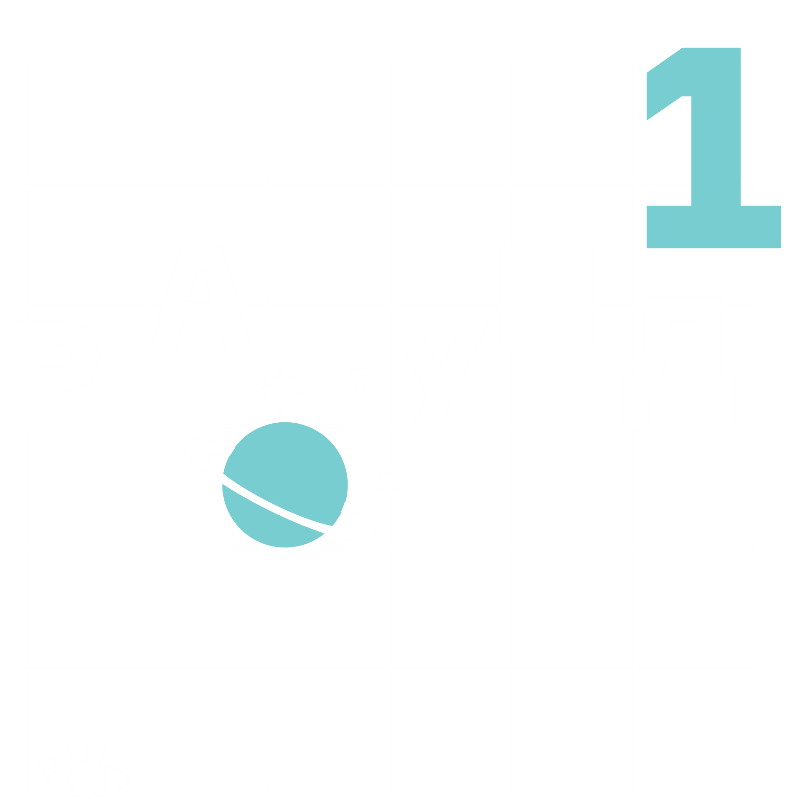 1
3
$
?
2
4
;
!
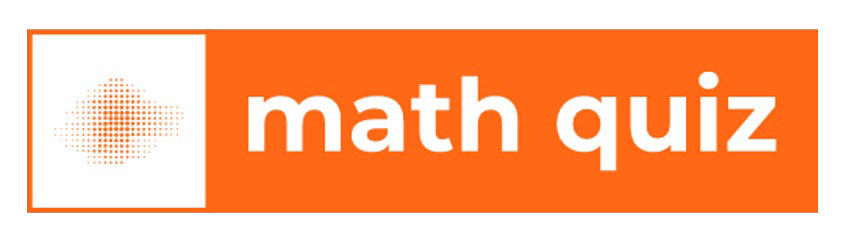 КАКОЙ ИЗ ЭТИХ ЗНАКОВ ЯВЛЯЕТСЯ МАТЕМАТИЧЕСКИМ?
ВОПРОС
5/5
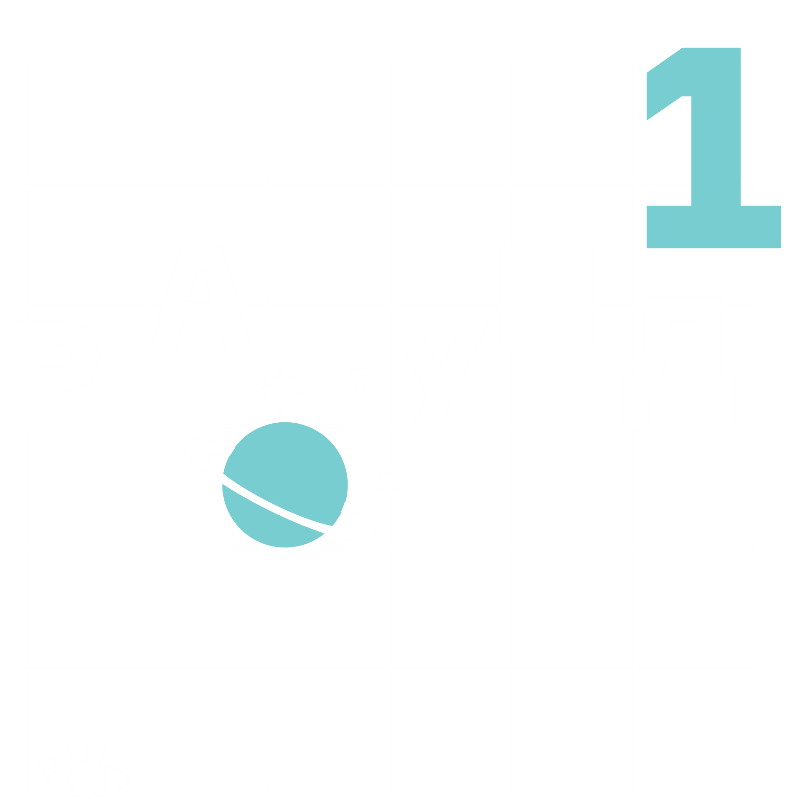 4
!
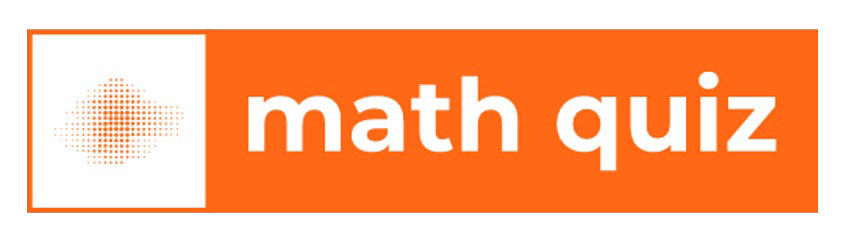 ТЕМАТИЧЕСКИЙ
В ЭТОМ РАУНДЕ БУДЕТ 5 ВОПРОСОВ ОТВЕТЫ
ОБЪЕДИНЕНЫ ОБЩЕЙ ТЕМОЙ
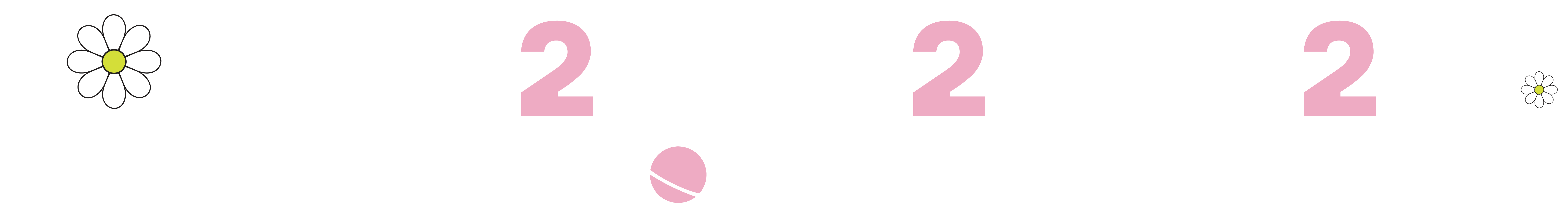 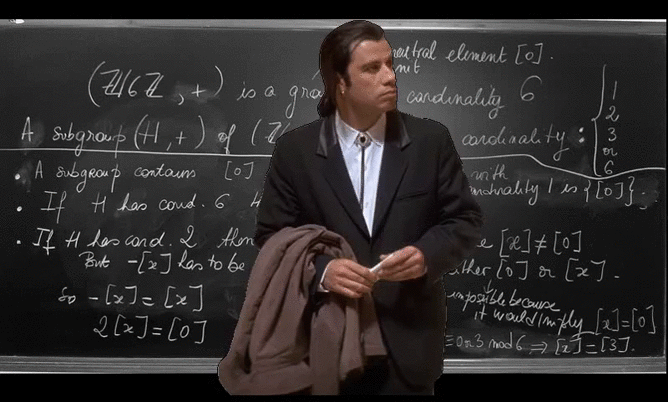 ВАМ НУЖНО ЗА 30 СЕКУНД ПРИДУМАТЬ ПРАВИЛЬНЫЙ ВАРИАНТ ОТВЕТАЗА КАЖДЫЙ ПРАВИЛЬНЫЙ ОТВЕТ КОМАНДА ПОЛУЧАЕТ 1 БАЛЛ
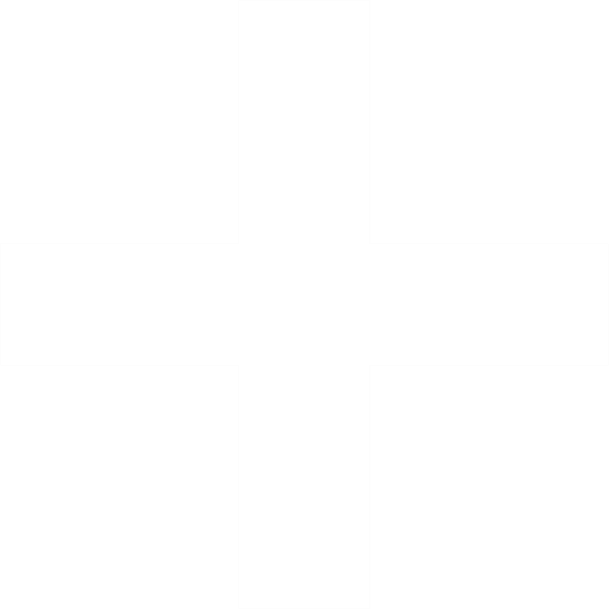 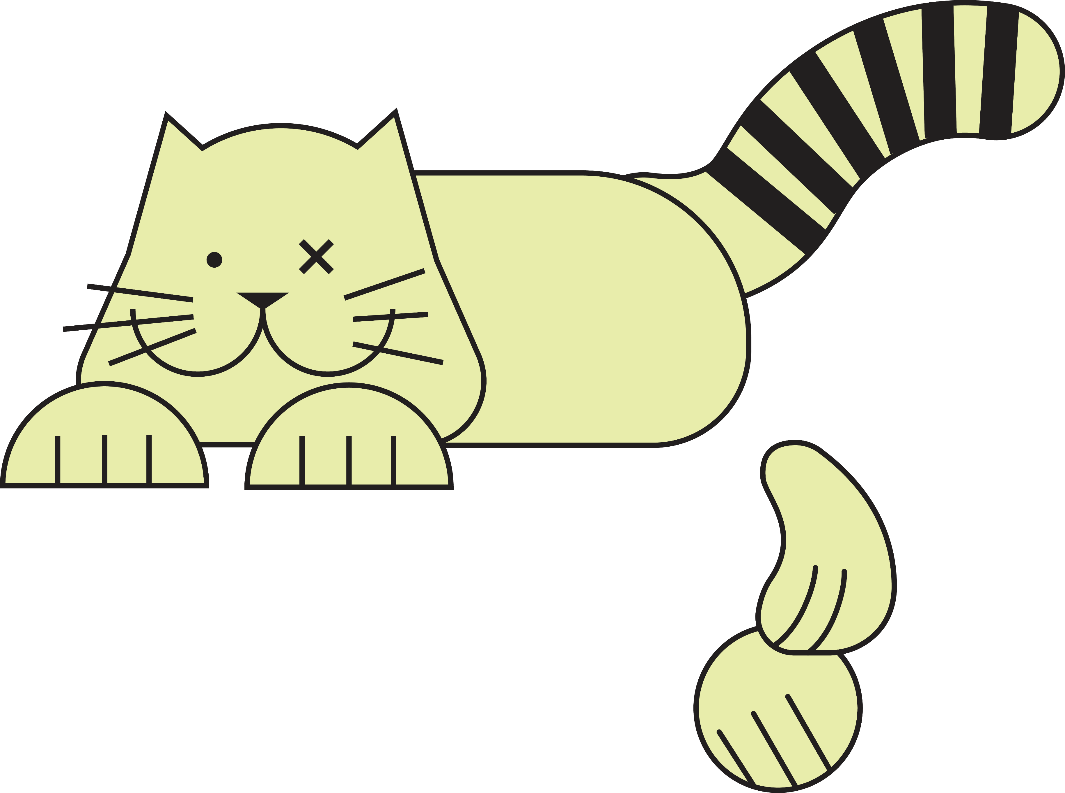 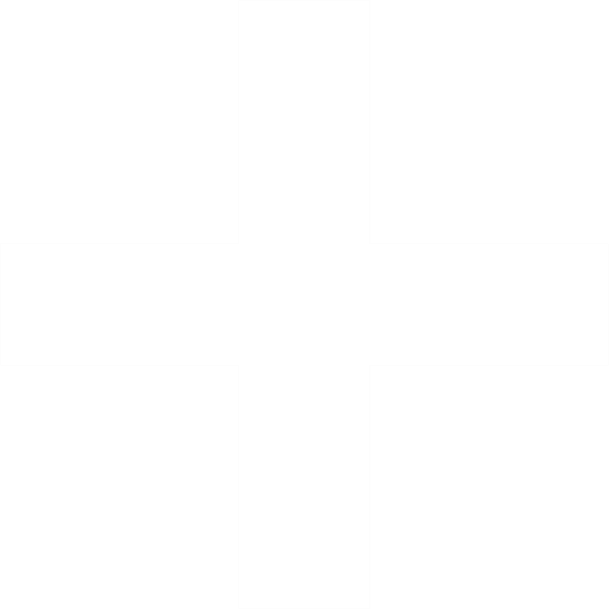 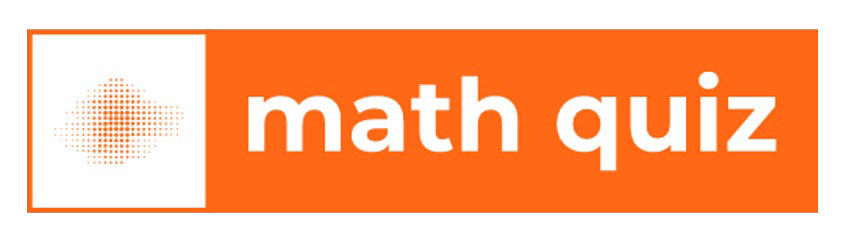 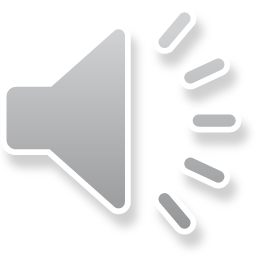 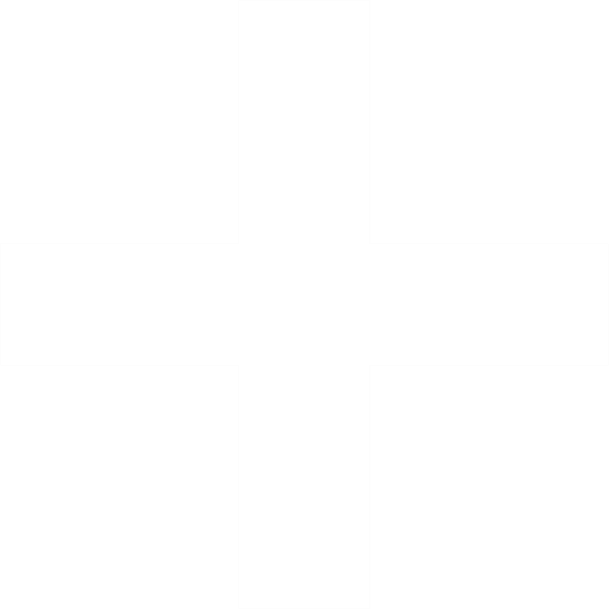 ВОПРОС
1/5
ЭТО СЛОВО МОЖНО УВИДЕТЬ КАК НА СТАРИННЫХ ГЕОГРАФИЧЕСКИХ КАРТАХ, ТАК И В СОВРЕМЕННЫХ УЧЕБНИКАХ АНАТОМИИ И ГЕОМЕТ- РИИ. ИНДИЙСКИЙ БРАМИН, КОТОРЫЙ ВВЕЛ ПОНЯТИЕ ЭТОГО, ДОДУМАЛСЯ ДО НЕГО, СОЗЕРЦАЯ СКЛАДКИ НА
СВОЕМ ОДЕЯНИИ, ЧТО И ОТРАЗИЛОСЬ В НАЗВАНИИ ЭТОГО НА МНОГИХ ЯЗЫКАХ. А СОВРЕМЕННОЕ ОБОЗНАЧЕНИЕ ЭТОГО ВПОЛНЕ МОЖЕТ НАПОМНИТЬ АНГЛИЧАНИНУ ОБ ОТСУТСТВИИ ДОБРОДЕТЕЛИ. НАЗОВИТЕ ЭТО.
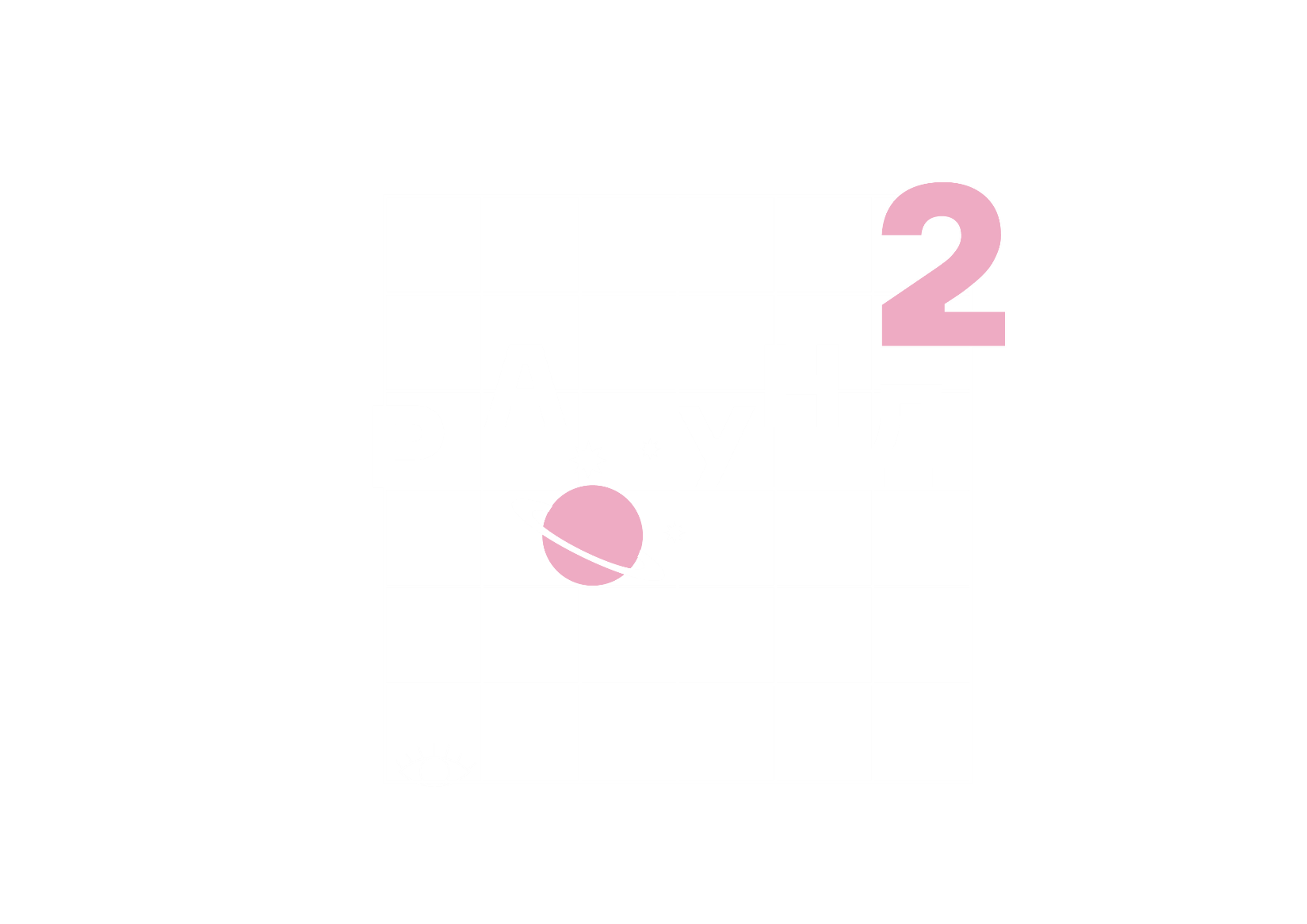 00:30
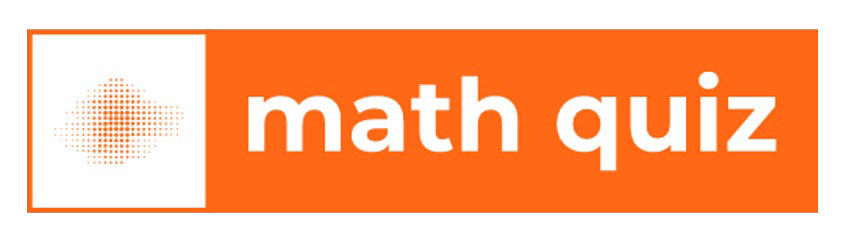 ВОПРОС
1/5
ЭТО СЛОВО МОЖНО УВИДЕТЬ КАК НА СТАРИННЫХ ГЕОГРАФИЧЕСКИХ КАРТАХ, ТАК И В СОВРЕМЕННЫХ УЧЕБНИКАХ АНАТОМИИ И ГЕОМЕТ- РИИ. ИНДИЙСКИЙ БРАМИН, КОТОРЫЙ ВВЕЛ ПОНЯТИЕ ЭТОГО, ДОДУМАЛСЯ ДО НЕГО, СОЗЕРЦАЯ СКЛАДКИ НА
СВОЕМ ОДЕЯНИИ, ЧТО И ОТРАЗИЛОСЬ В НАЗВАНИИ ЭТОГО НА МНОГИХ ЯЗЫКАХ. А СОВРЕМЕННОЕ ОБОЗНАЧЕНИЕ ЭТОГО ВПОЛНЕ МОЖЕТ НАПОМНИТЬ АНГЛИЧАНИНУ ОБ ОТСУТСТВИИ ДОБРОДЕТЕЛИ. НАЗОВИТЕ ЭТО.
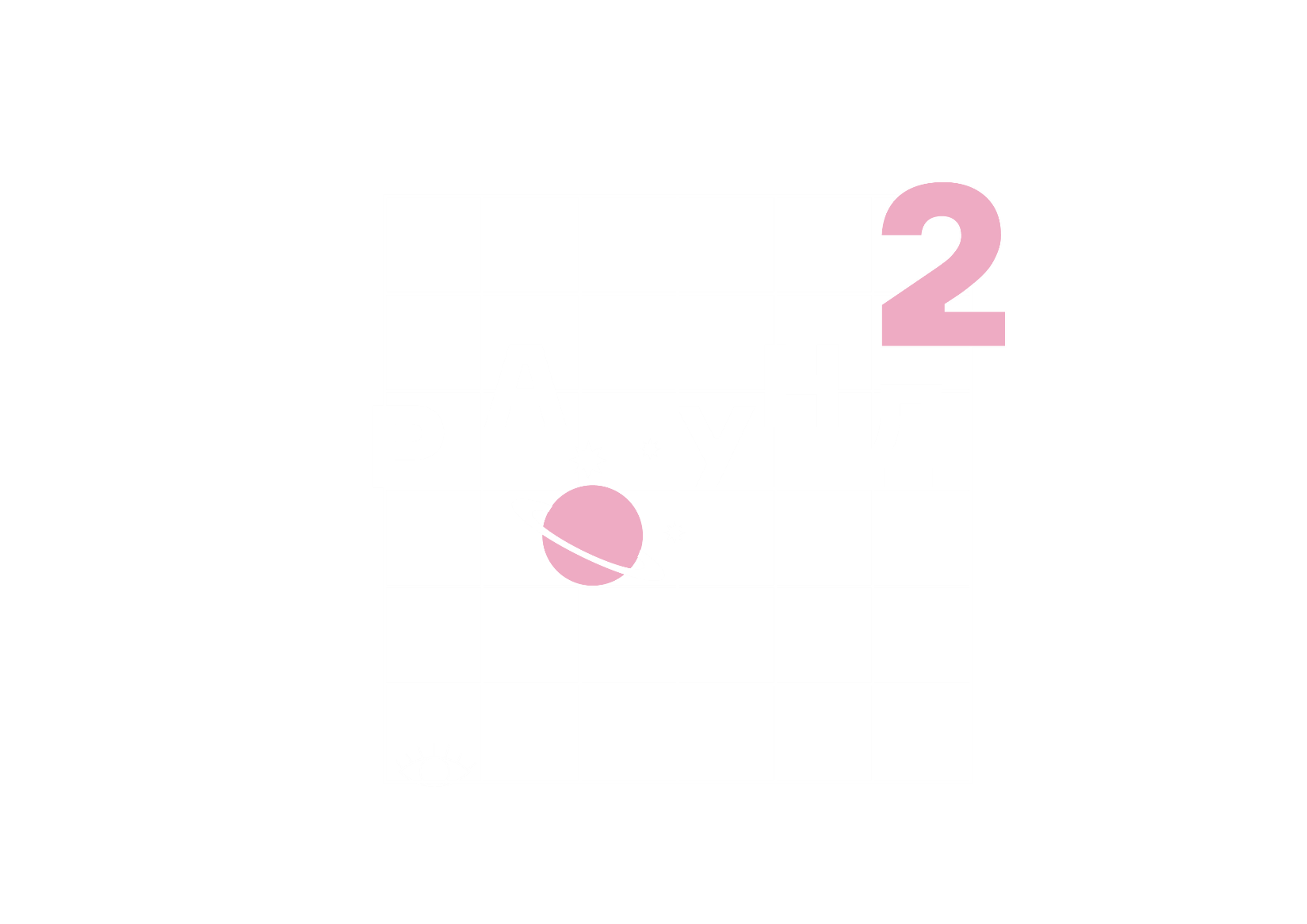 00:30
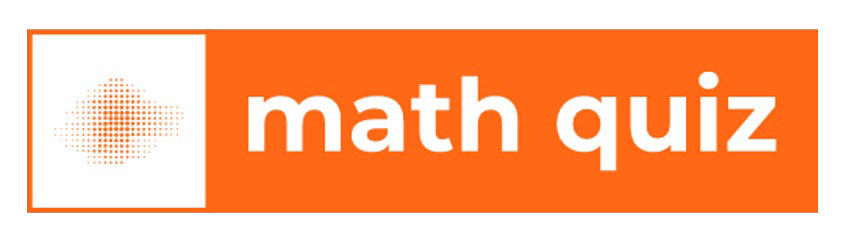 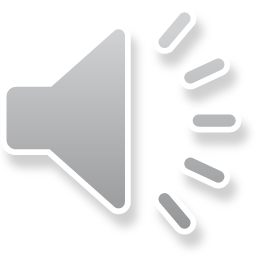 ОЛЕГ — НИКЧЕМНЫЙ МАТЕМАТИК ВПУСТУЮ ПРОЖИЛ ДО СЕДИН
И ДАЖЕ [ПРОПУСК] ОЛЕГА — ОДИН
ВОПРОС
2/5
00:30
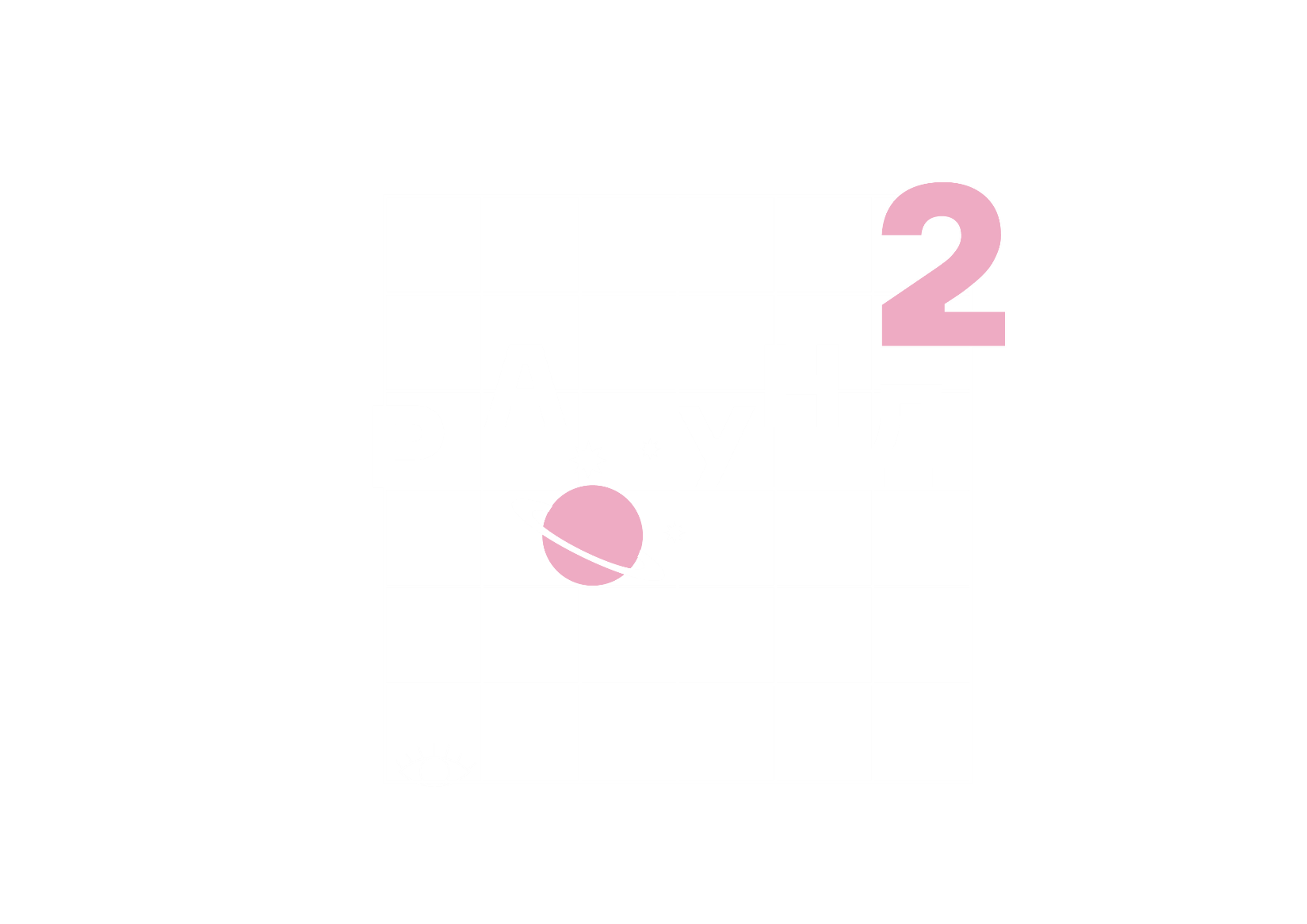 ЗАПОЛНИТЕ ПРОПУСК
ОЛЕГ — НИКЧЕМНЫЙ МАТЕМАТИК ВПУСТУЮ ПРОЖИЛ ДО СЕДИН
И ДАЖЕ [ПРОПУСК] ОЛЕГА — ОДИН
ВОПРОС
2/5
00:30
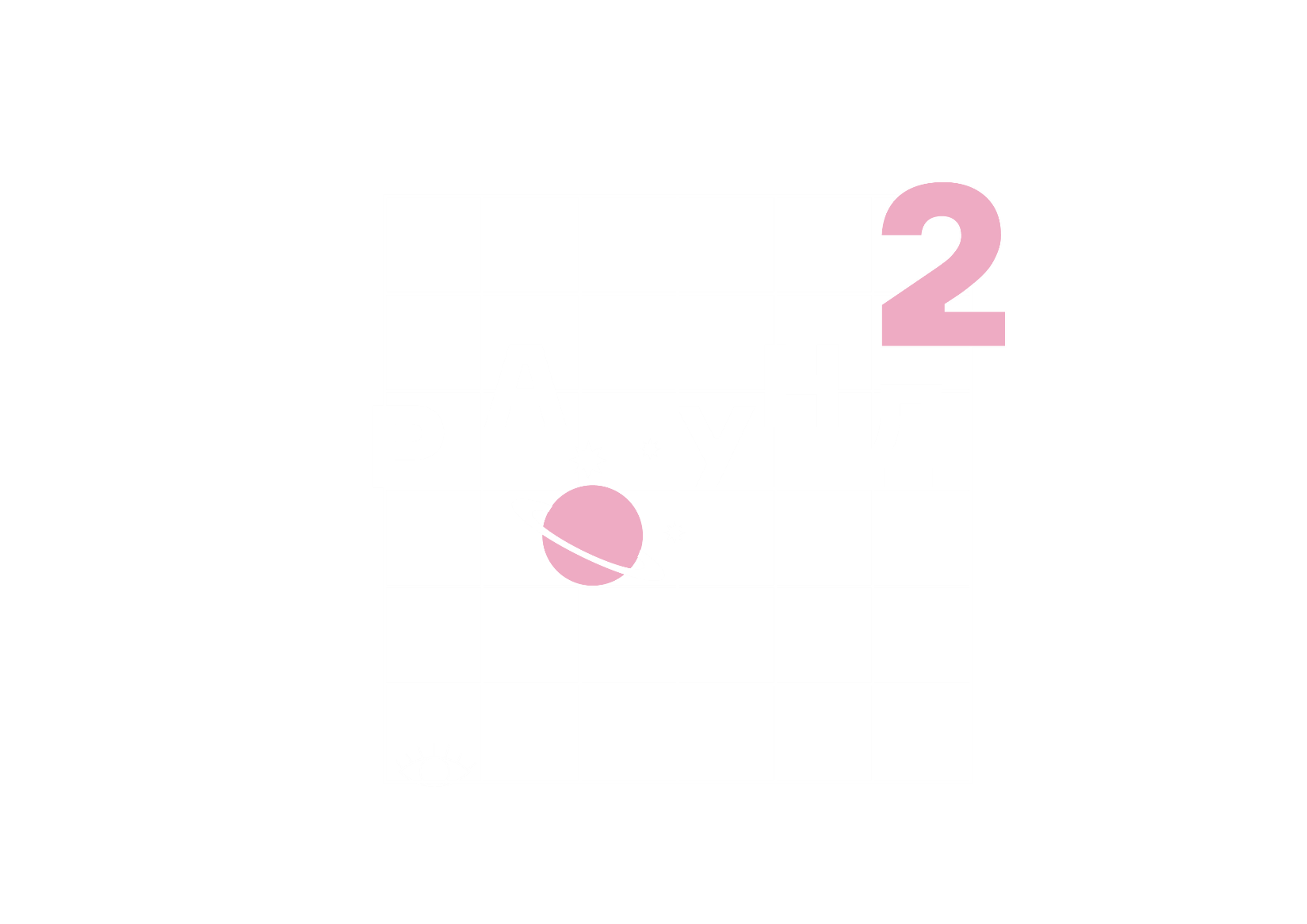 ЗАПОЛНИТЕ ПРОПУСК
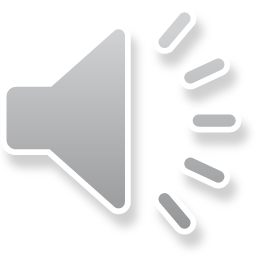 ВОПРОС
3/5
«ТАК И РОССИЯ, ВПЕРВЫЕ
ВЗЛЕТЕВ К НЕВИДАННОЙ СВОБОДЕ, СЕЙЧАС ЖЕ И ТУТ ЖЕ ОБОРВАЛАСЬ В ХУДШУЮ ИЗ ТИРАНИЙ» —
В ЭТОЙ ЦИТАТЕ, КАСАЮ-ЩЕЙСЯ СОБЫТИЙ 1917 ГОДА, МАТЕМАТИК ИЗ РОМАНА СОЛЖЕНИЦЫНА СРАВНИВАЕТ РОССИЮ С НИМ.
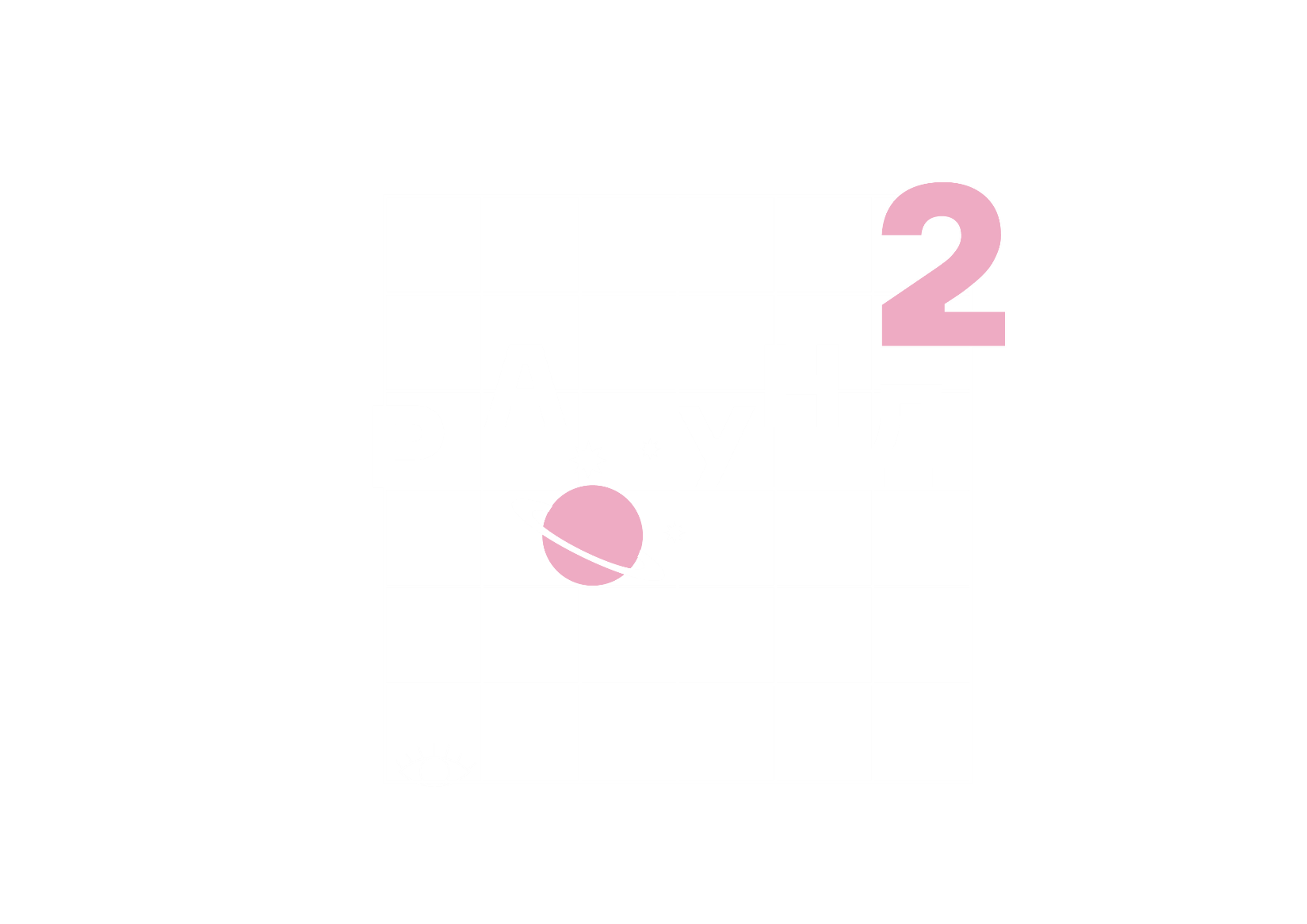 00:30
КАКИМИ ДВУМЯ БУКВАМИ ЕГО ОБЫЧНО ОБОЗНАЧАЮТ?
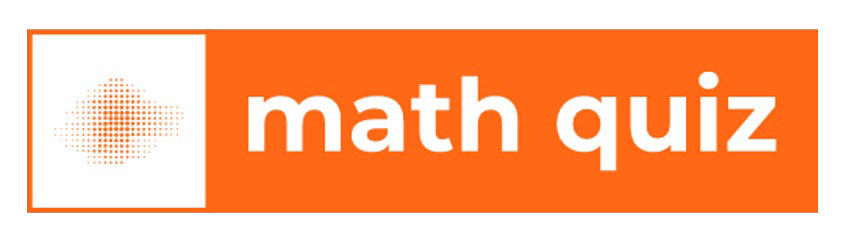 ВОПРОС
3/5
«ТАК И РОССИЯ, ВПЕРВЫЕ
ВЗЛЕТЕВ К НЕВИДАННОЙ СВОБОДЕ, СЕЙЧАС ЖЕ И ТУТ ЖЕ ОБОРВАЛАСЬ В ХУДШУЮ ИЗ ТИРАНИЙ» —
В ЭТОЙ ЦИТАТЕ, КАСАЮ-ЩЕЙСЯ СОБЫТИЙ 1917 ГОДА, МАТЕМАТИК ИЗ РОМАНА СОЛЖЕНИЦЫНА СРАВНИВАЕТ РОССИЮ С НИМ.
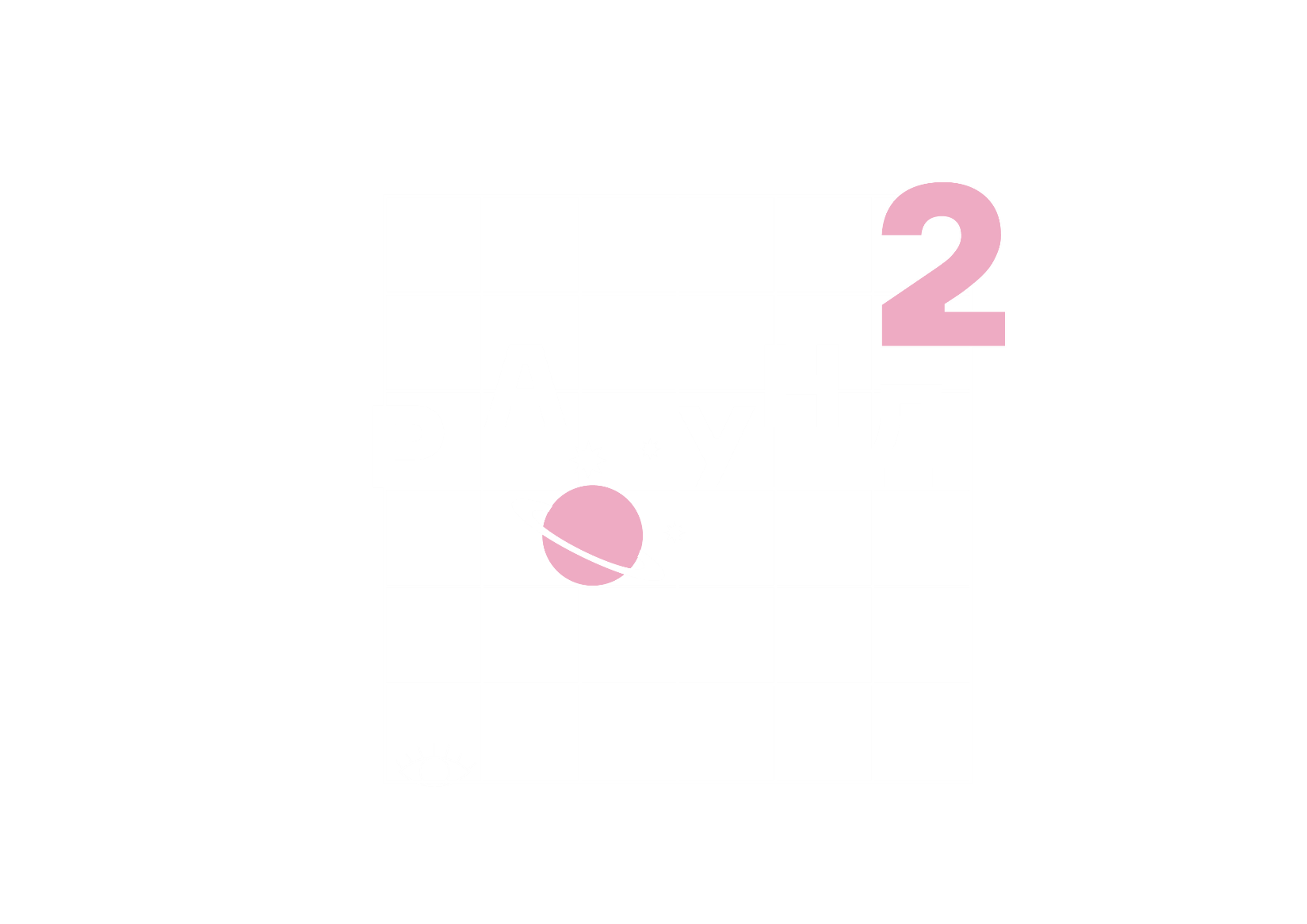 00:30
КАКИМИ ДВУМЯ БУКВАМИ ЕГО ОБЫЧНО ОБОЗНАЧАЮТ?
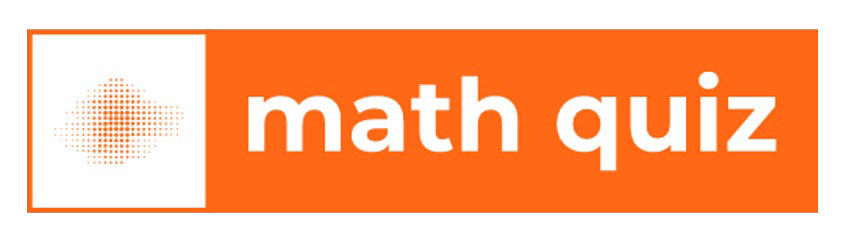 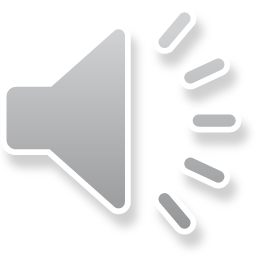 ДОГАДАЙТЕСЬ,
КАК БЫЛА ПОДПИСАНА ЭТА КАРТИНКА
В ИНТЕРНЕТ-МЕМЕ?
ВОПРОС
4/5
00:30
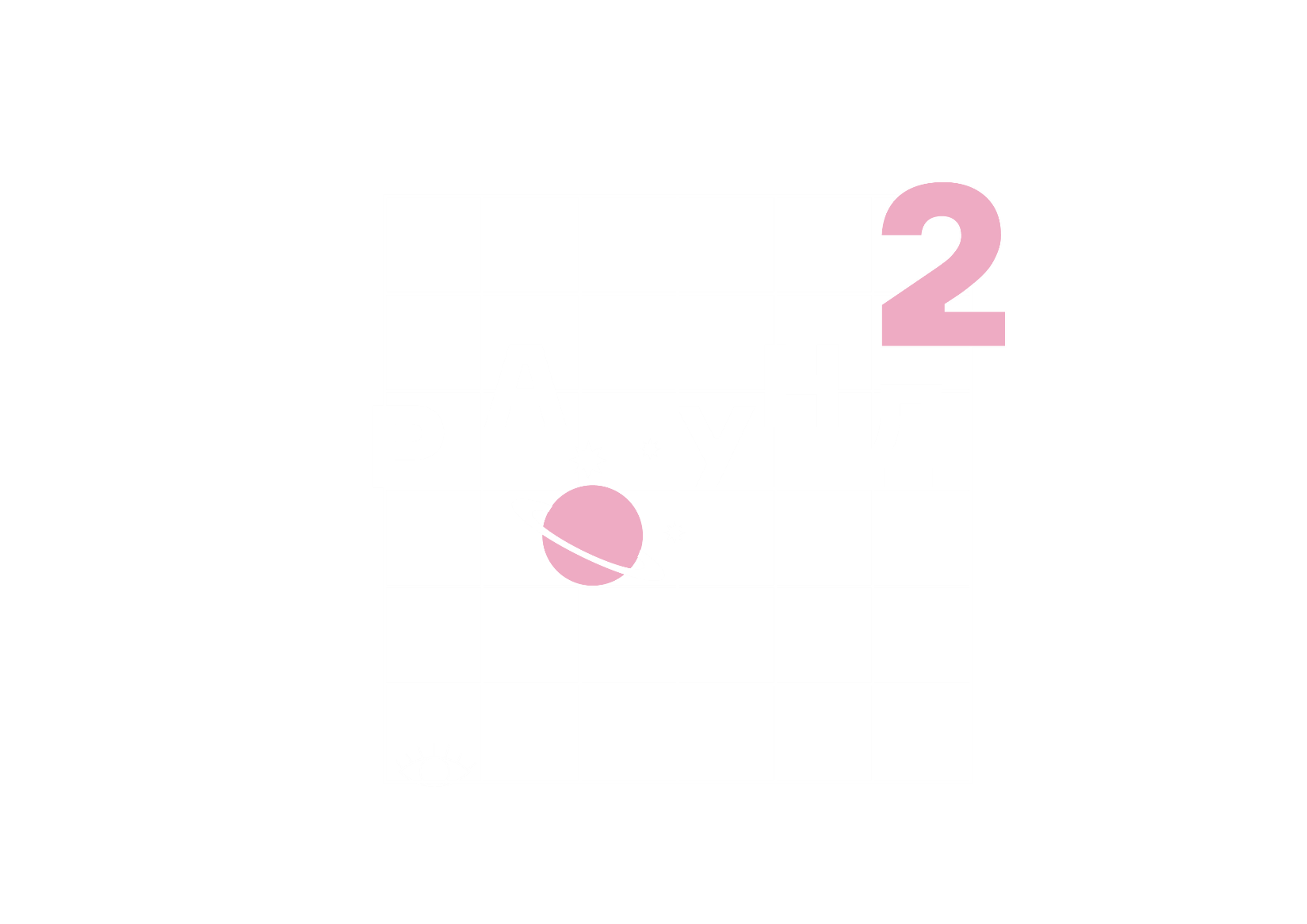 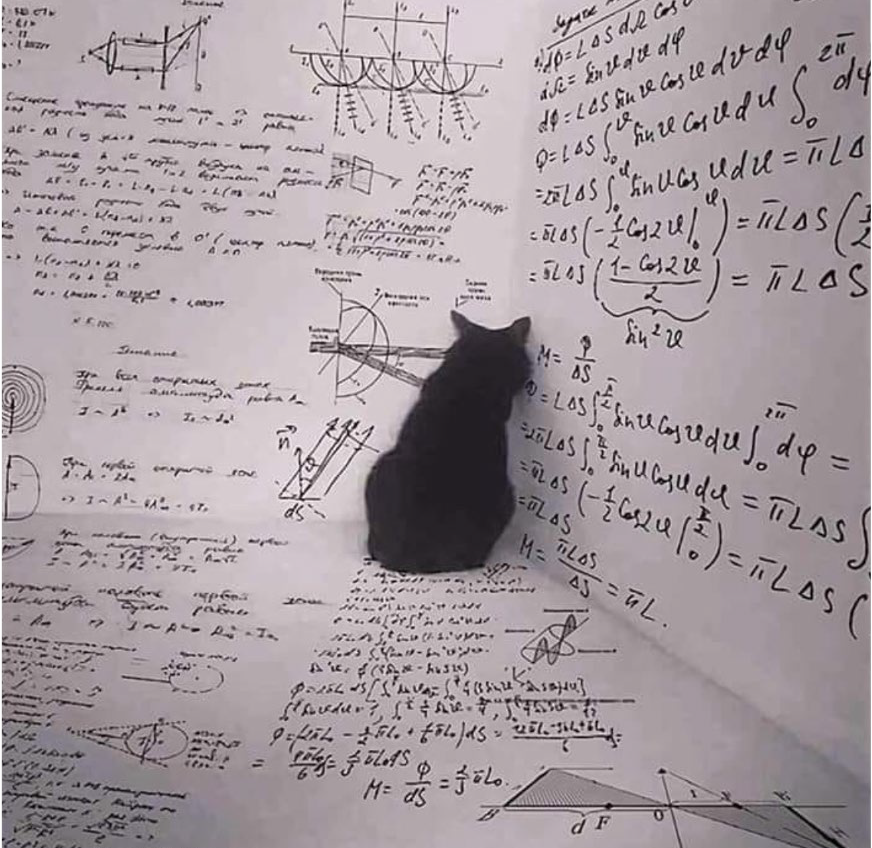 ДОГАДАЙТЕСЬ,
КАК БЫЛА ПОДПИСАНА ЭТА КАРТИНКА
В ИНТЕРНЕТ-МЕМЕ?
ВОПРОС
4/5
00:30
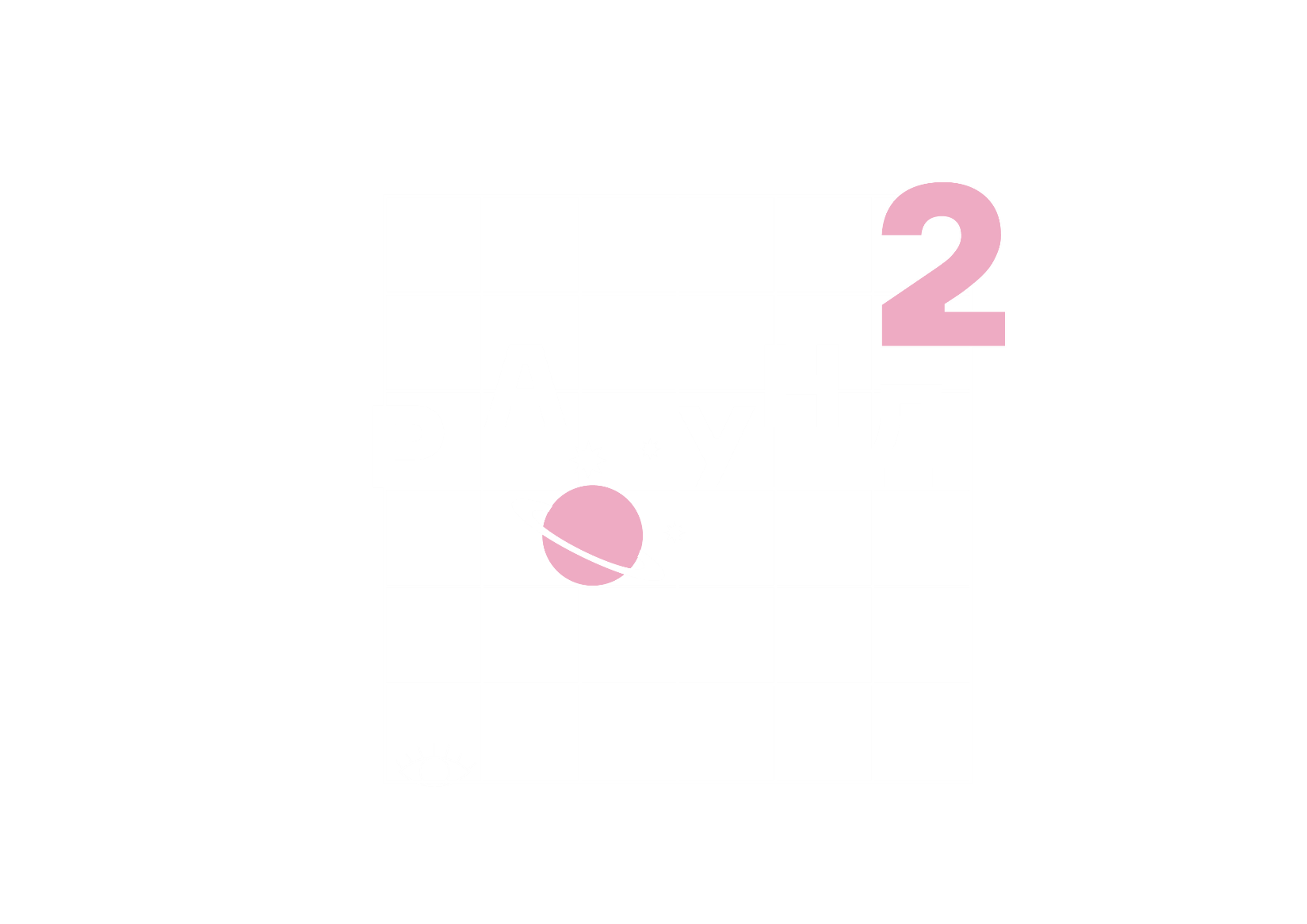 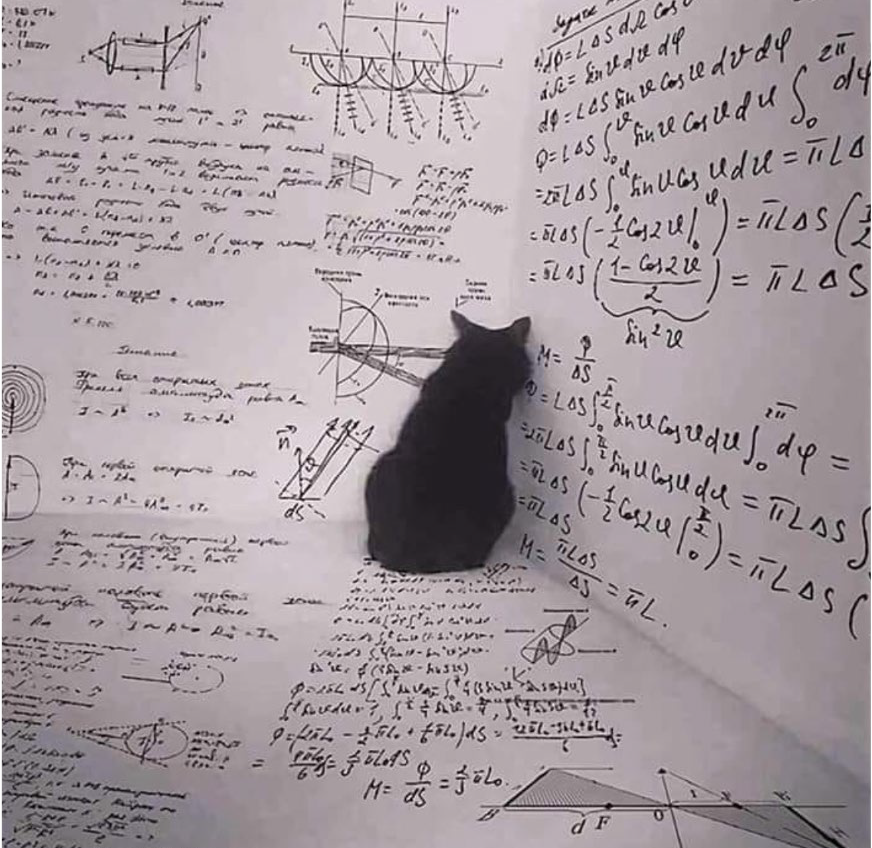 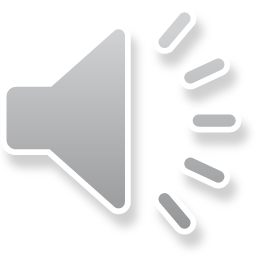 КАКАЯ ФУНКЦИЯ ИЗОБРАЖЕНА НА КАРТИНКЕ?
ВОПРОС
5/5
00:30
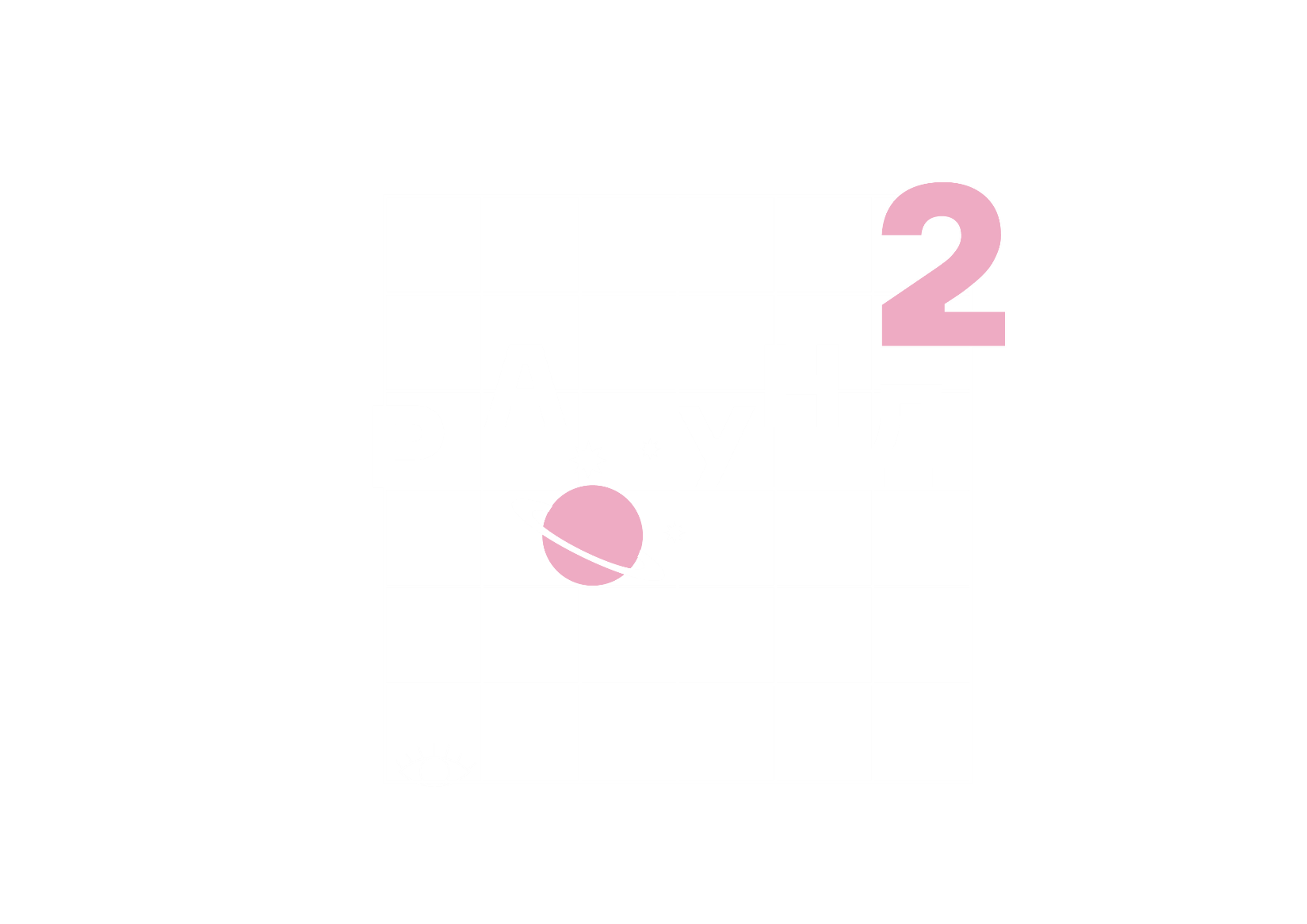 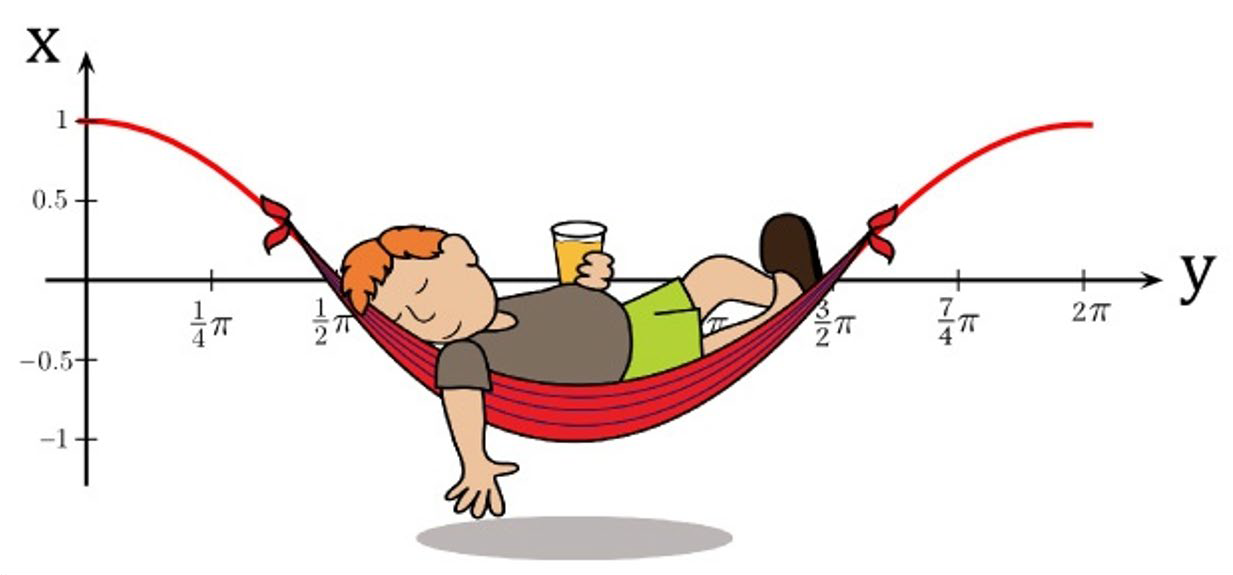 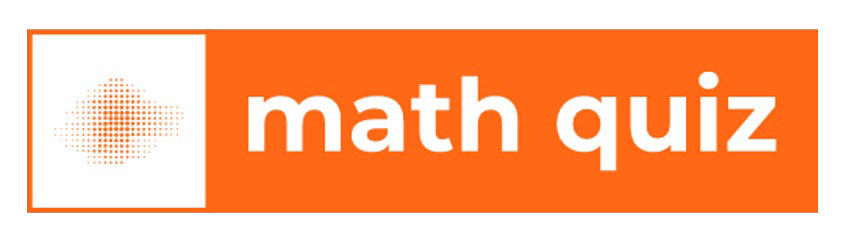 КАКАЯ ФУНКЦИЯ ИЗОБРАЖЕНА НА КАРТИНКЕ?
ВОПРОС
5/5
00:30
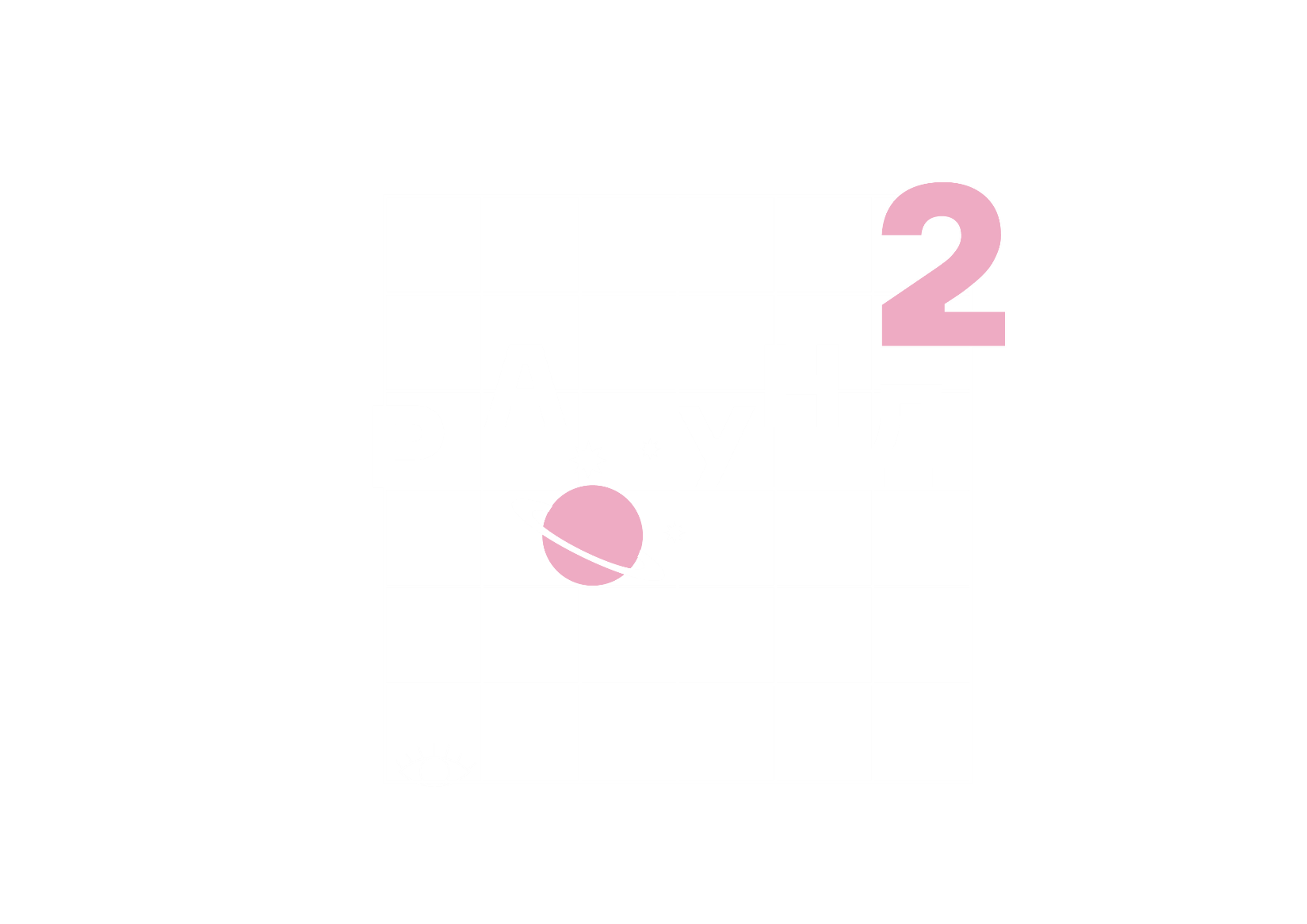 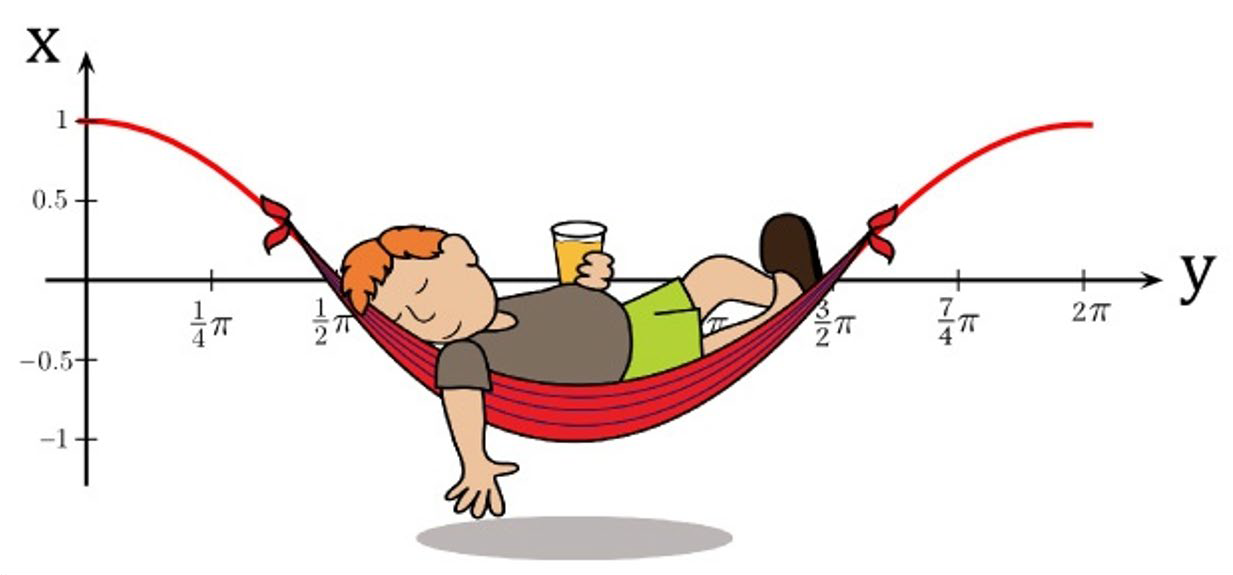 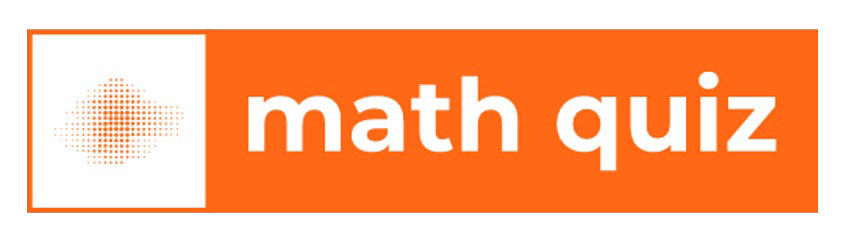 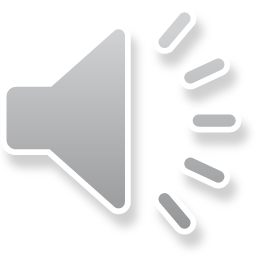 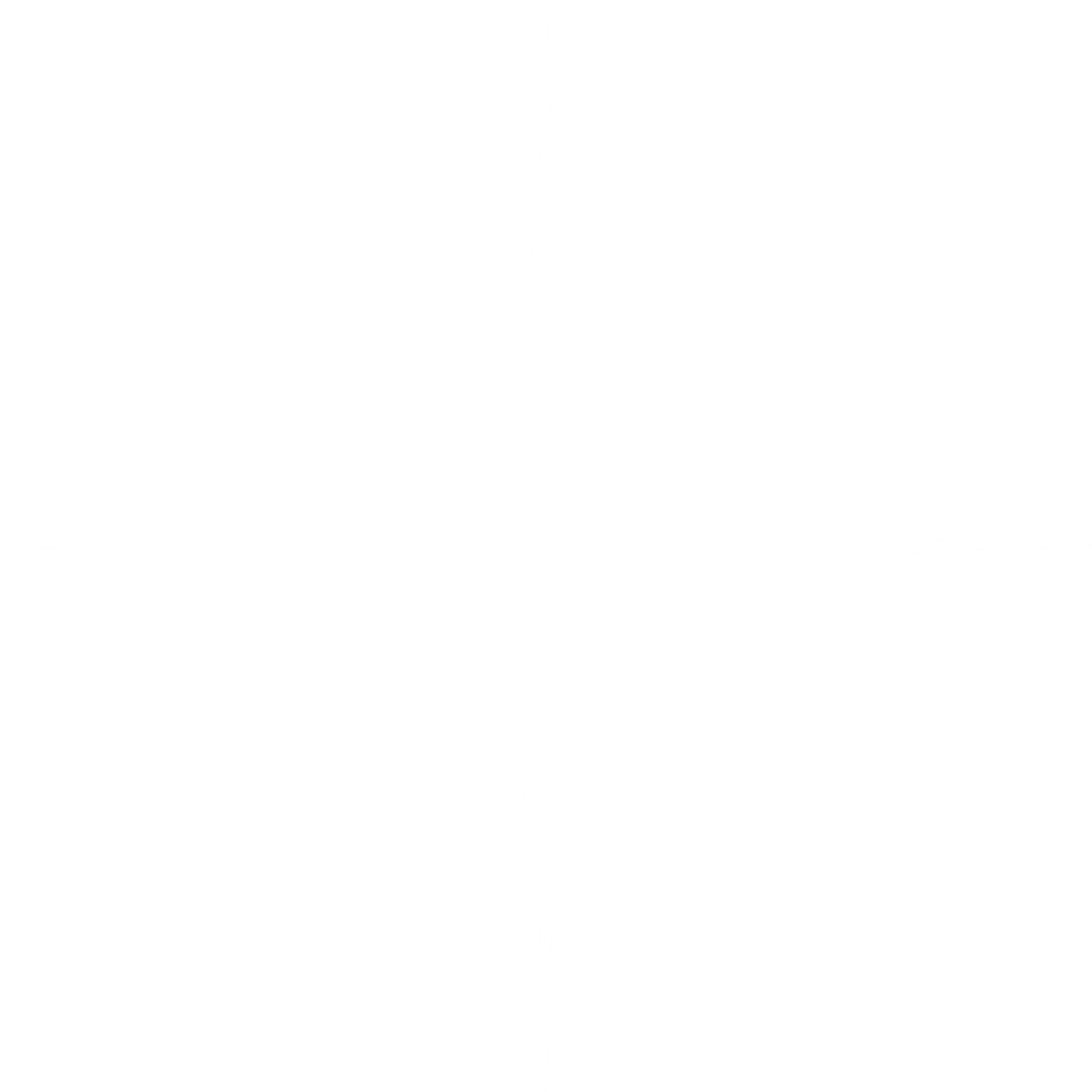 ГОТОВЫ УЗНАТЬ ПРАВИЛЬНЫЕ ОТВЕТЫ?
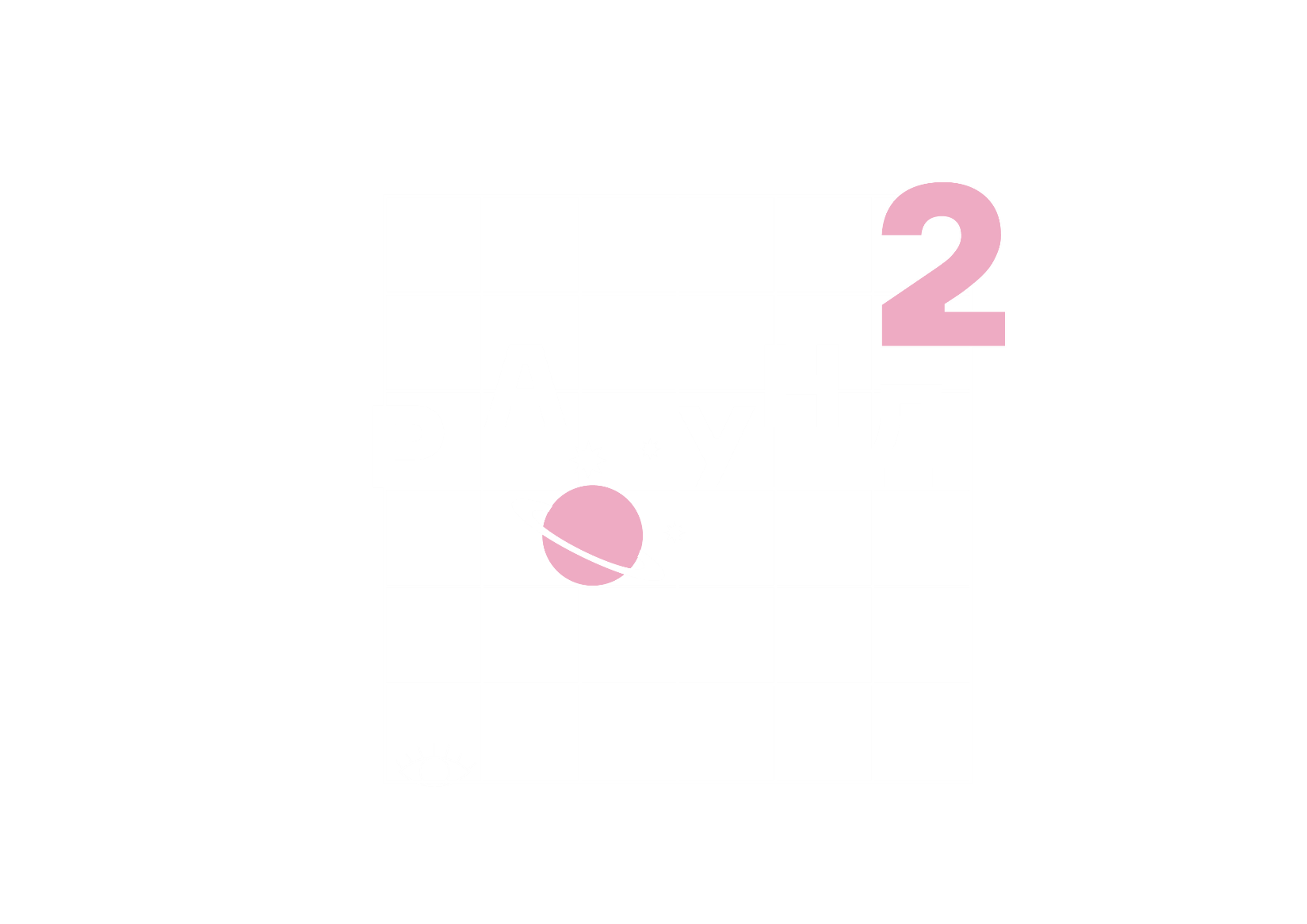 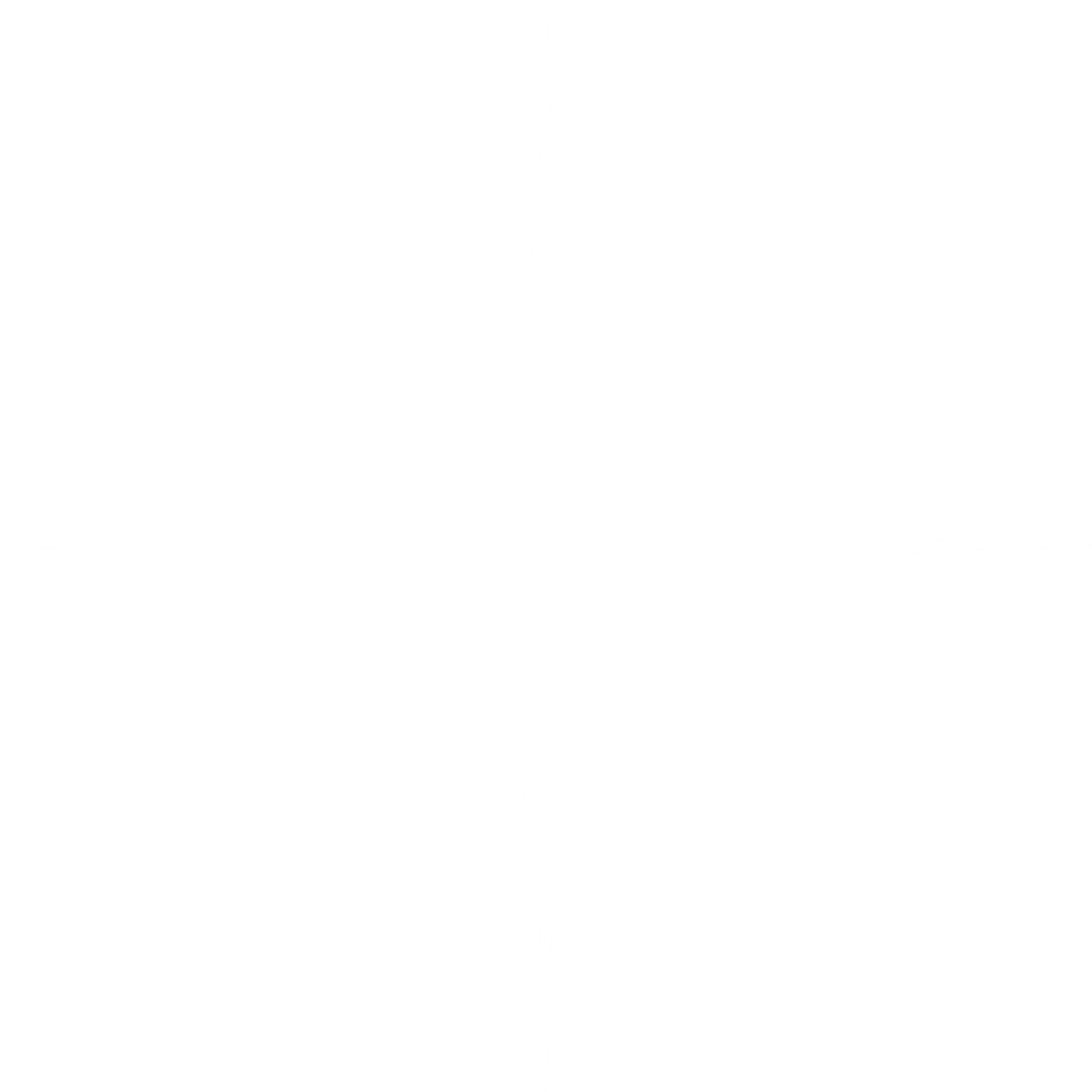 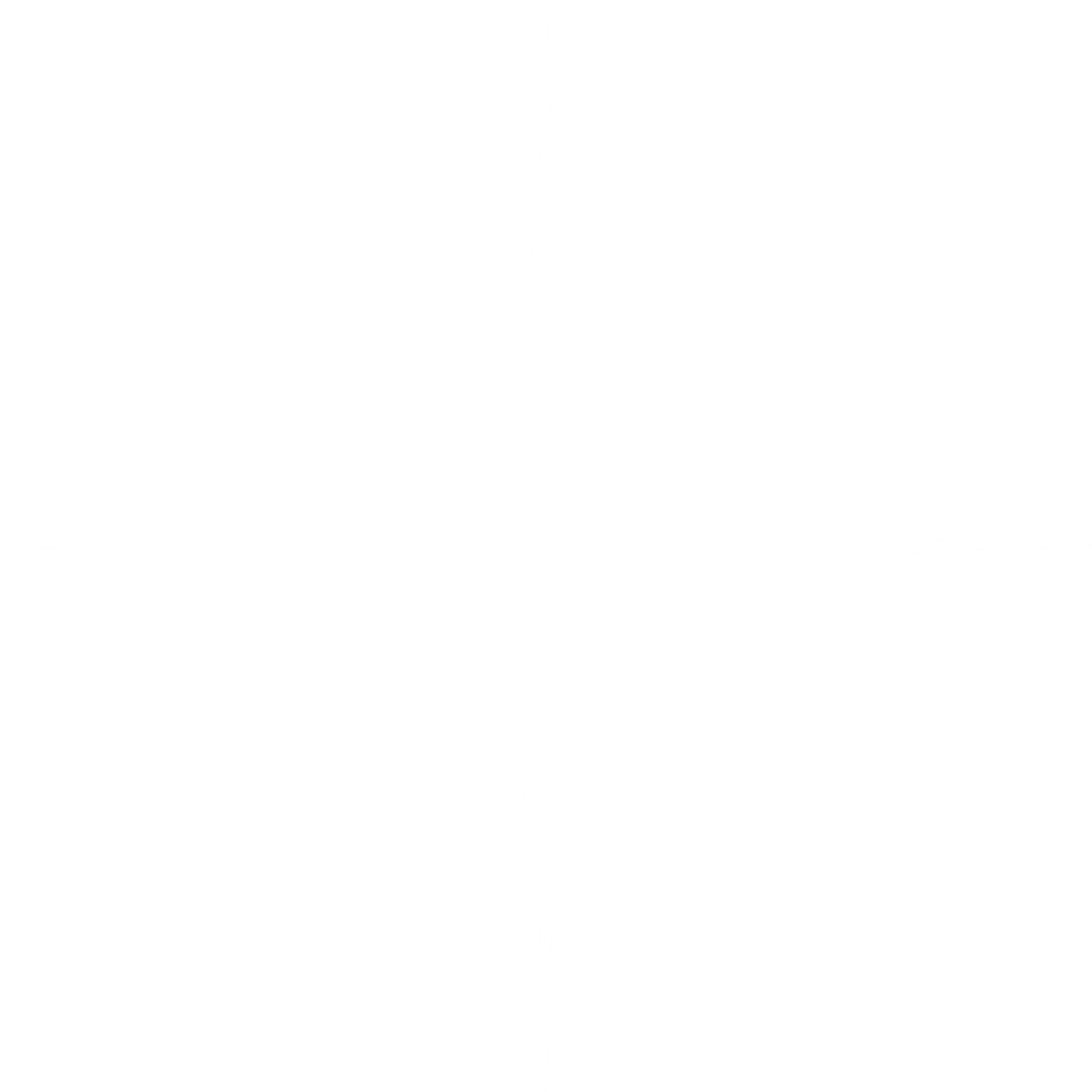 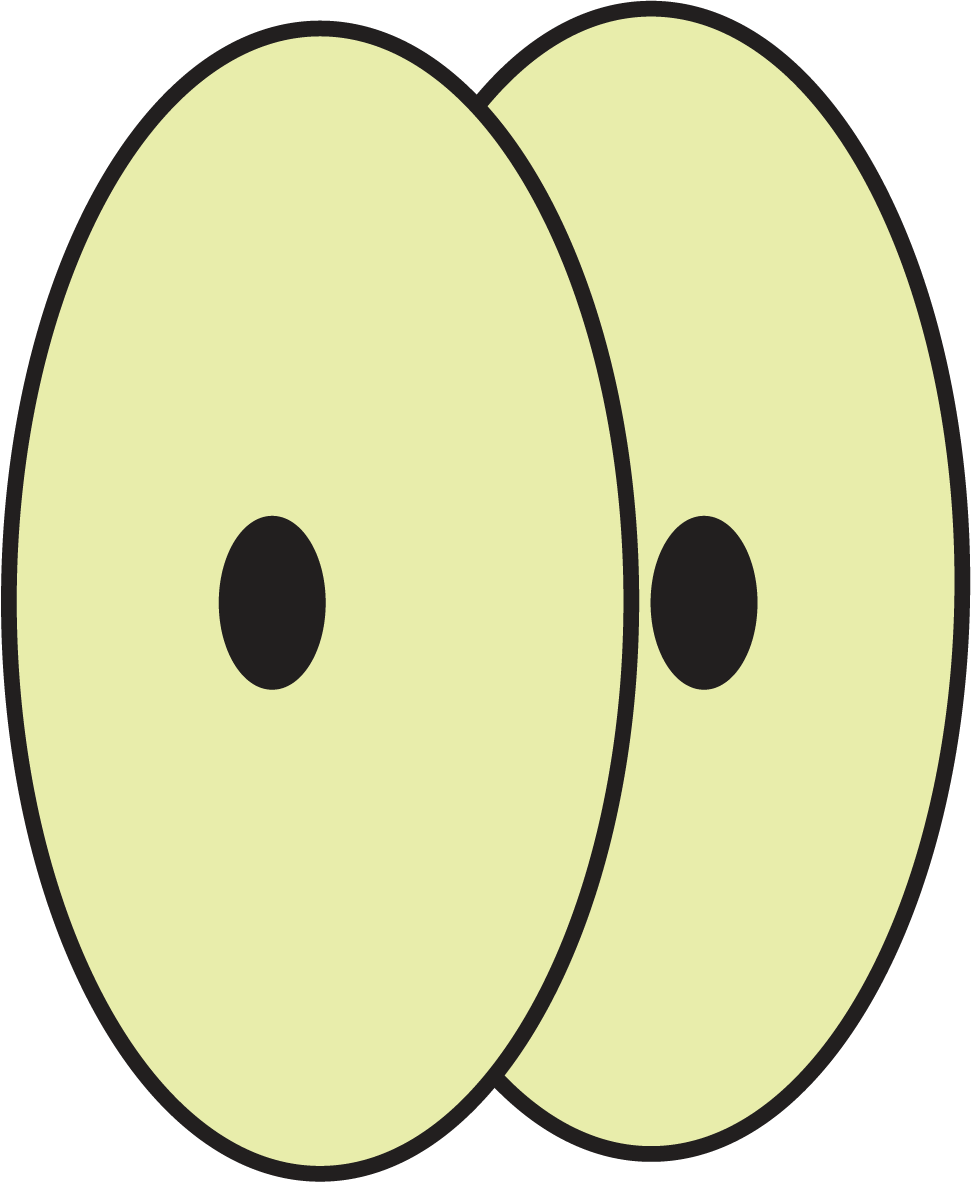 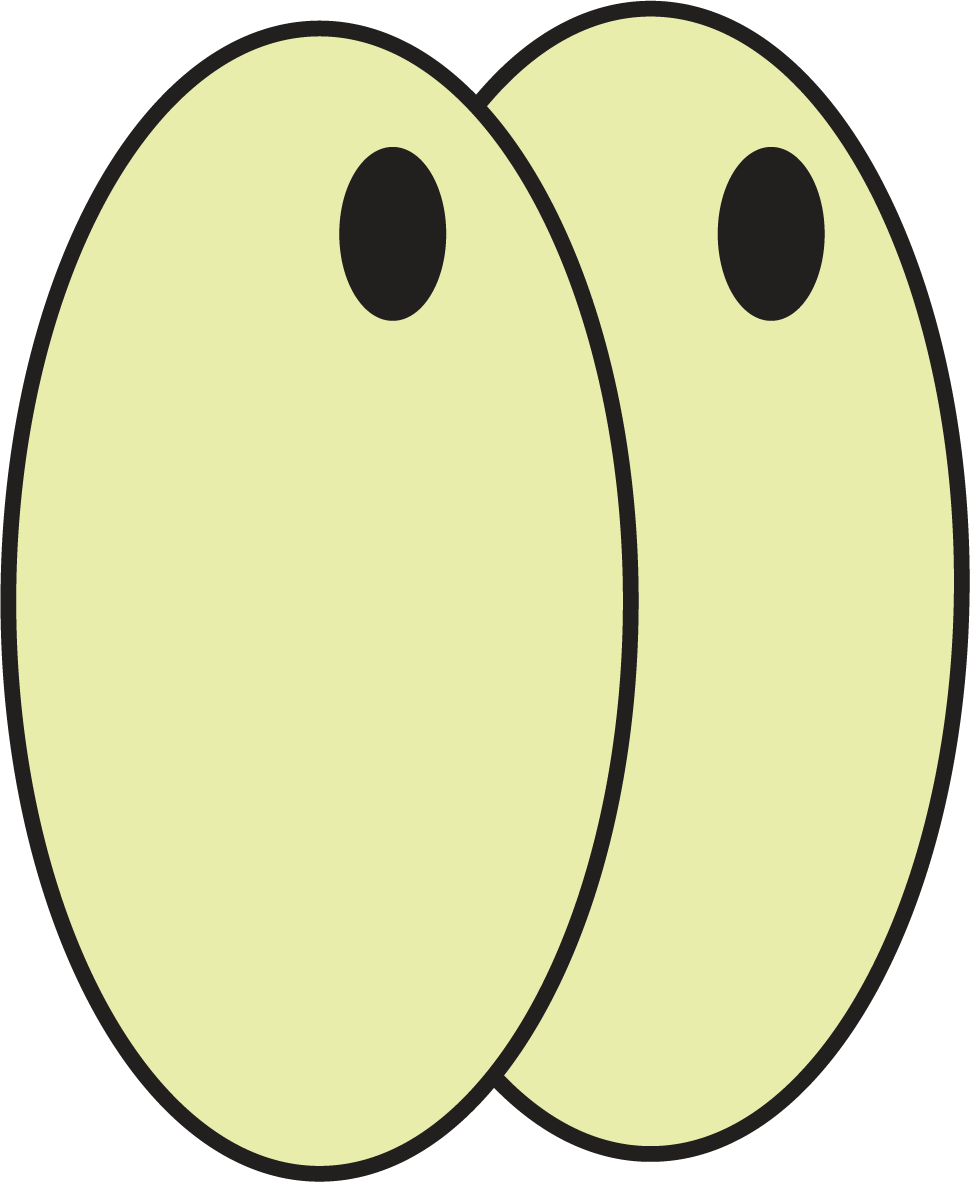 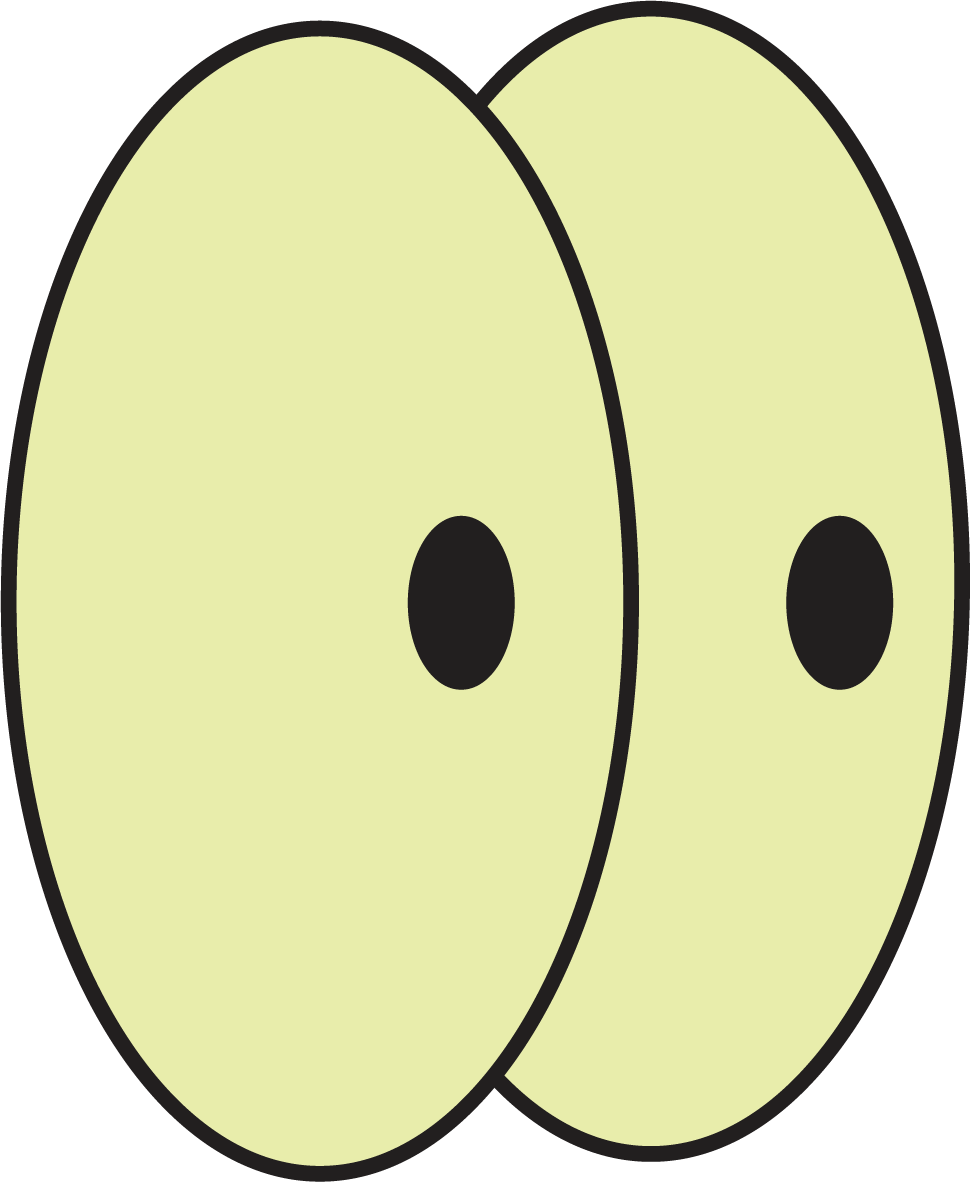 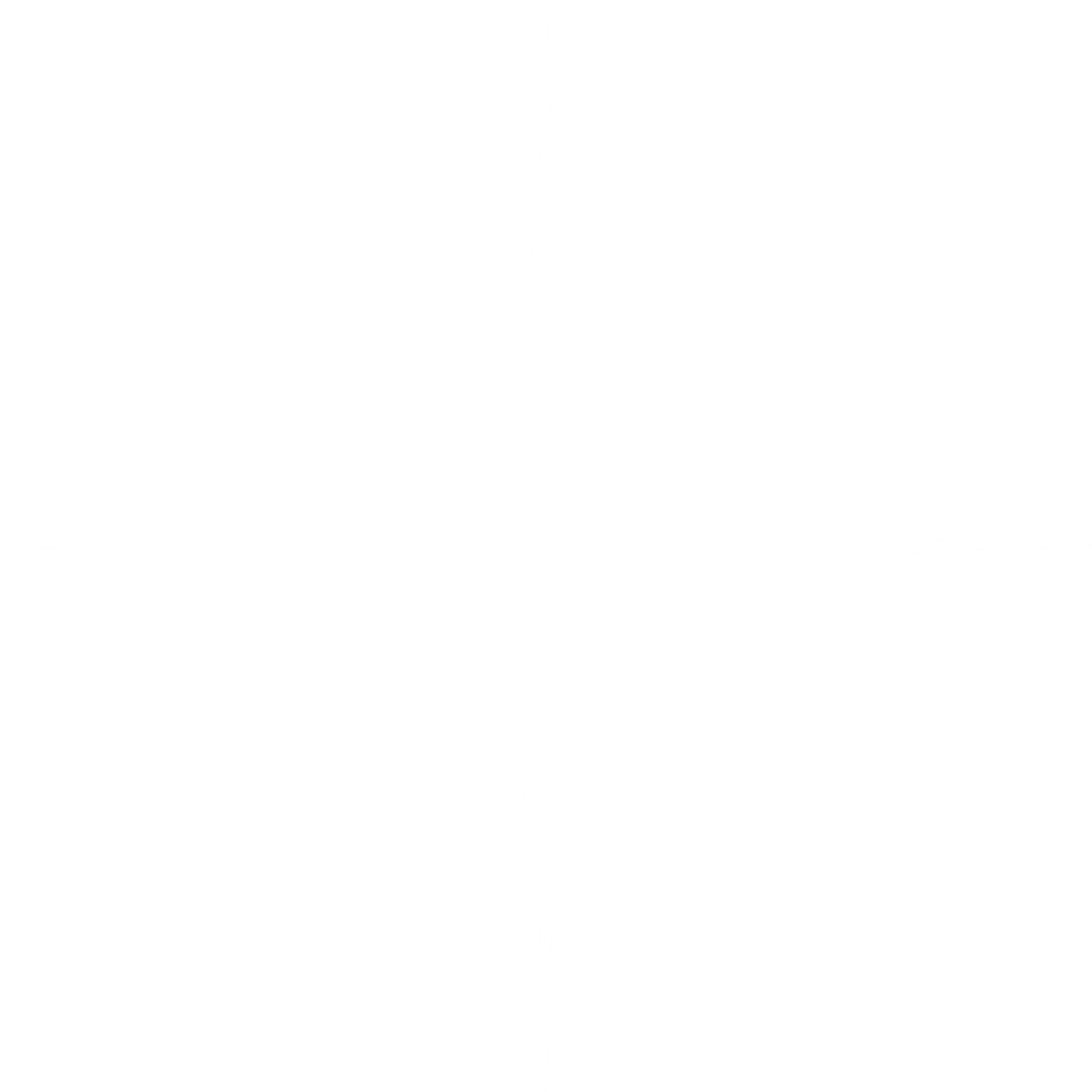 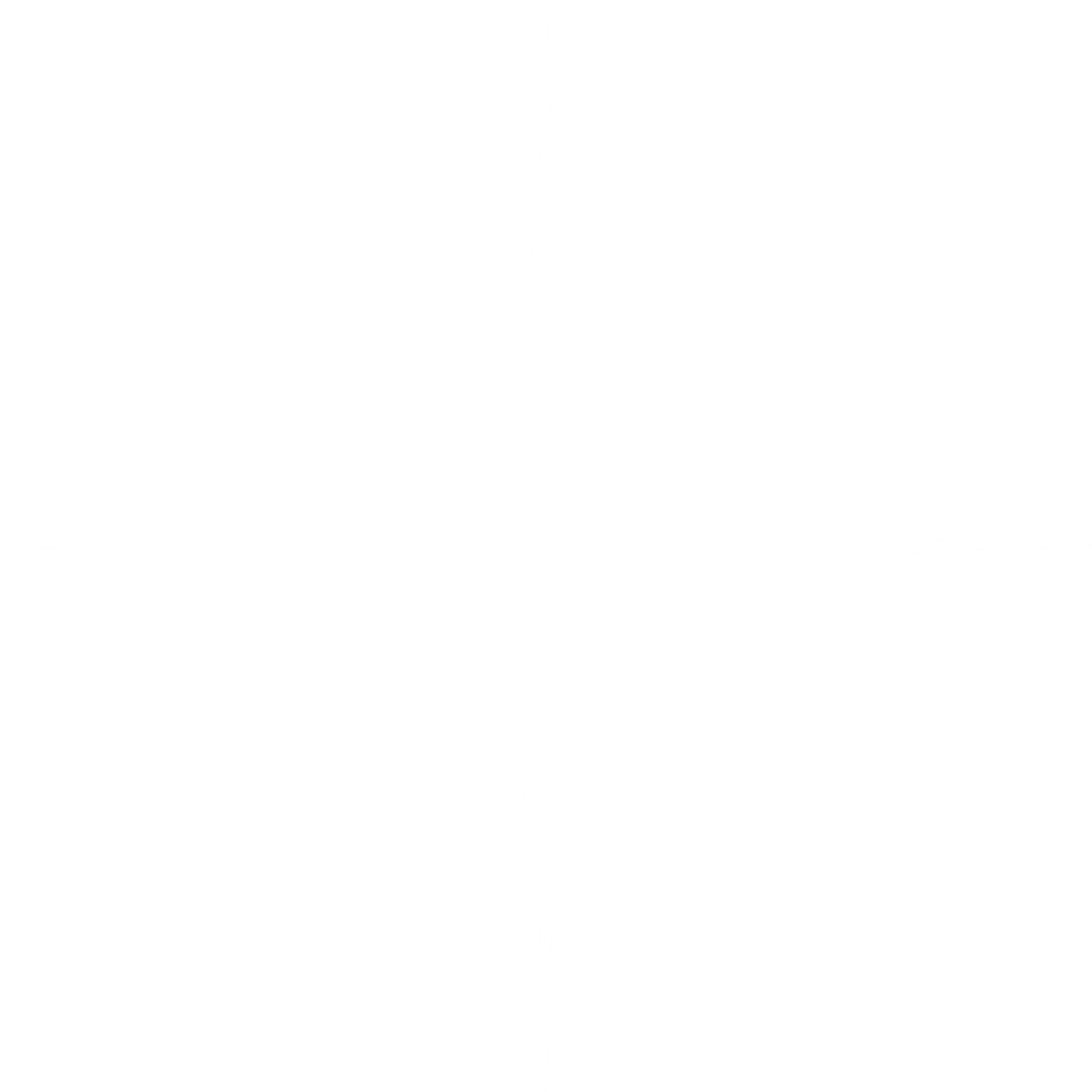 ВОПРОС
1/5
ЭТО СЛОВО МОЖНО УВИДЕТЬ КАК НА СТАРИННЫХ ГЕОГРАФИЧЕСКИХ КАРТАХ, ТАК И В СОВРЕМЕННЫХ УЧЕБНИКАХ АНАТОМИИ И ГЕОМЕТ- РИИ. ИНДИЙСКИЙ БРАМИН, КОТОРЫЙ ВВЕЛ ПОНЯТИЕ ЭТОГО, ДОДУМАЛСЯ ДО НЕГО, СОЗЕРЦАЯ СКЛАДКИ НА
СВОЕМ ОДЕЯНИИ, ЧТО И ОТРАЗИЛОСЬ В НАЗВАНИИ ЭТОГО НА МНОГИХ ЯЗЫКАХ. А СОВРЕМЕННОЕ ОБОЗНАЧЕНИЕ ЭТОГО ВПОЛНЕ МОЖЕТ НАПОМНИТЬ АНГЛИЧАНИНУ ОБ ОТСУТСТВИИ ДОБРОДЕТЕЛИ. НАЗОВИТЕ ЭТО.
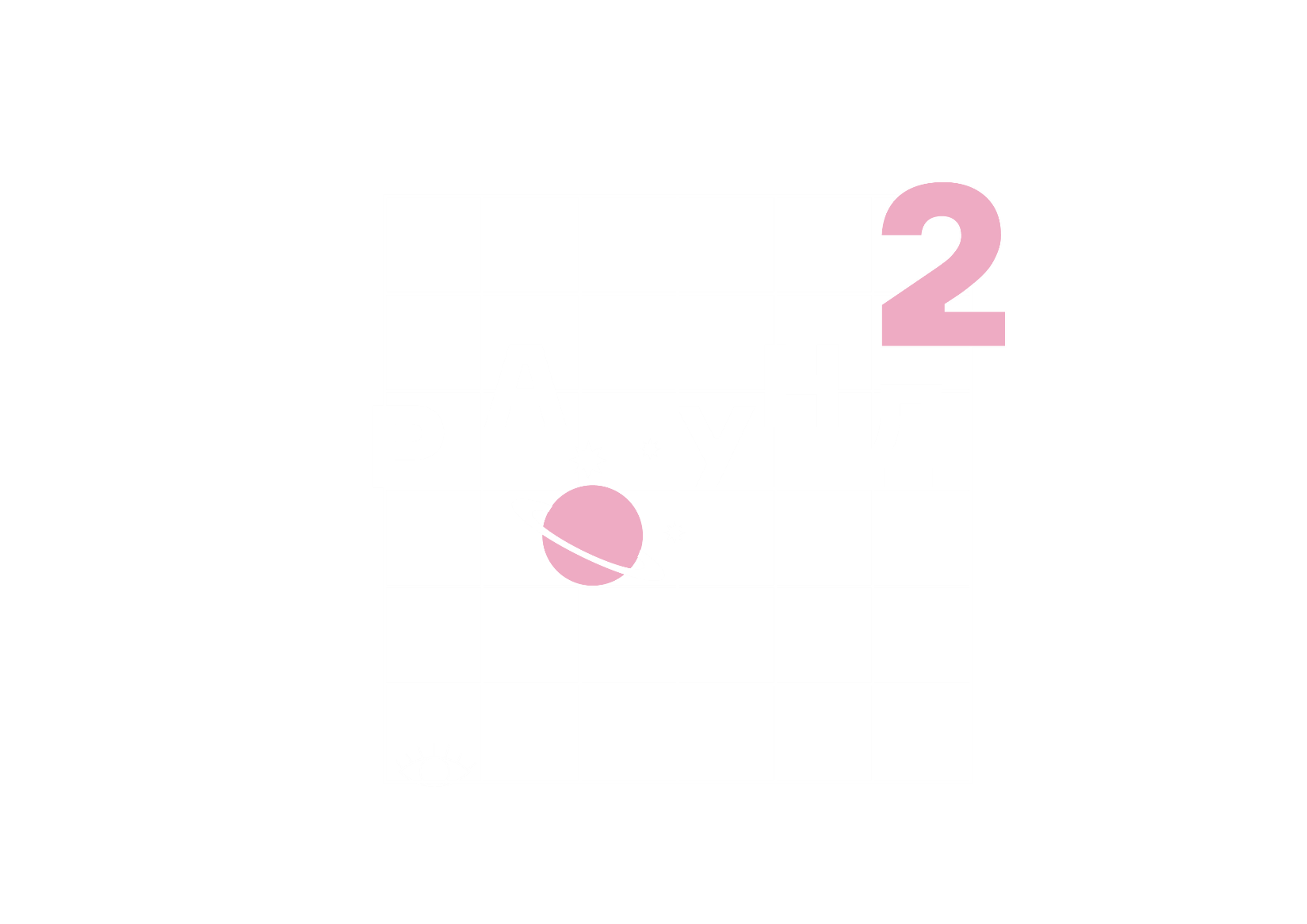 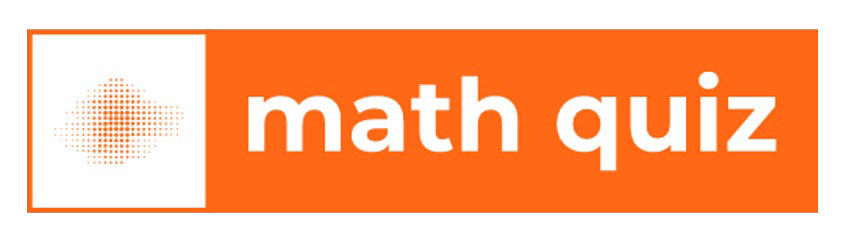 СИНУС
ВОПРОС
1/5
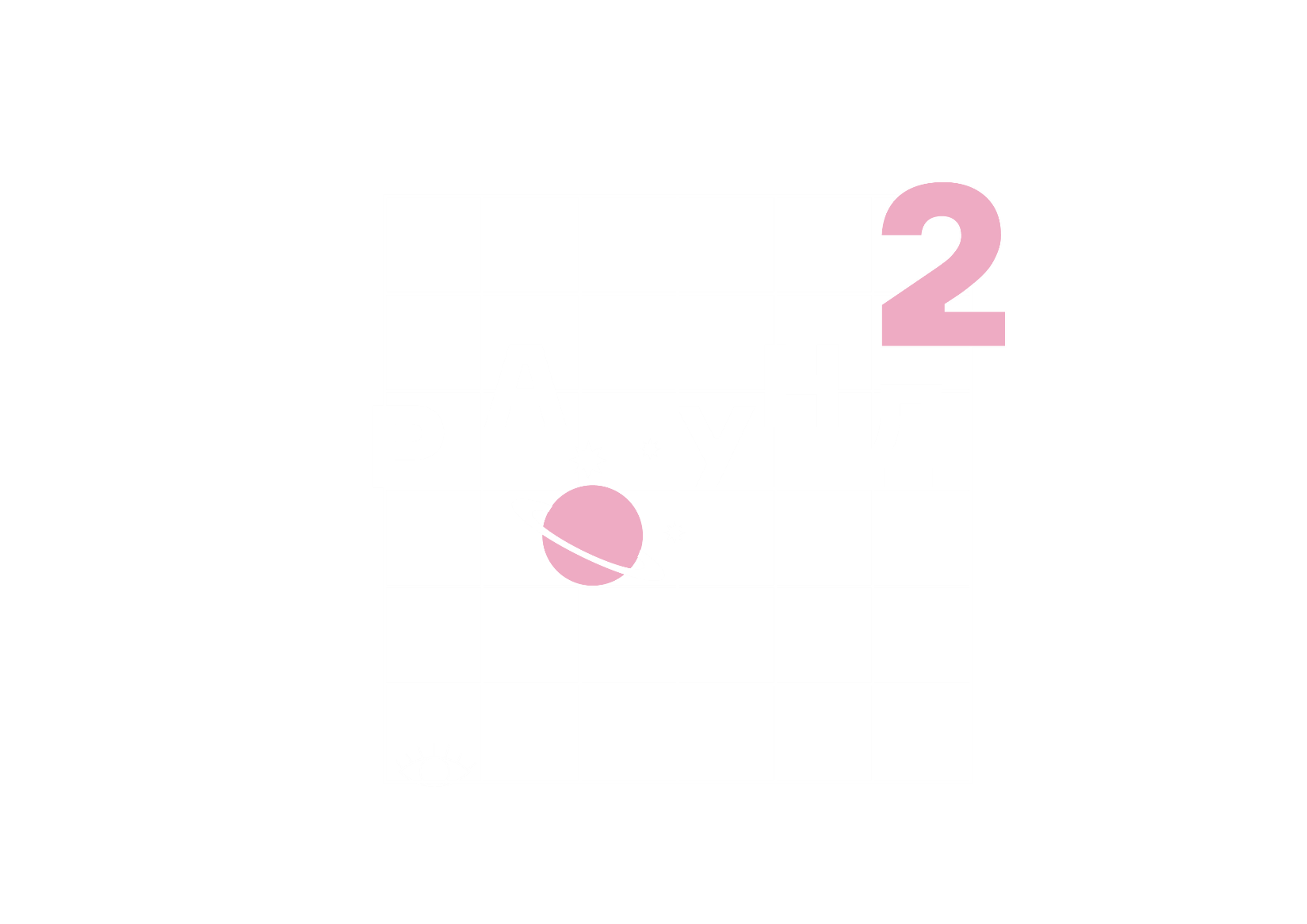 SINUS НА ЛАТЫНИ ТАКЖЕ —
«ЗАЛИВ». «СИНУСАМИ» НАЗЫВАЮТСЯ ТАКЖЕ ПАЗУХИ В ТЕЛЕ (НАПР., ЛОБНЫЕ).
ТЕРМИН «СИНУС» — ПЕРЕВОД СЛОВА «ДЖИВА», «АЛЬ ДЖАЙВ», Т.Е. «СКЛАДКА». SIN В ПЕРЕВОДЕ С АНГЛИЙСКОГО — ГРЕХ
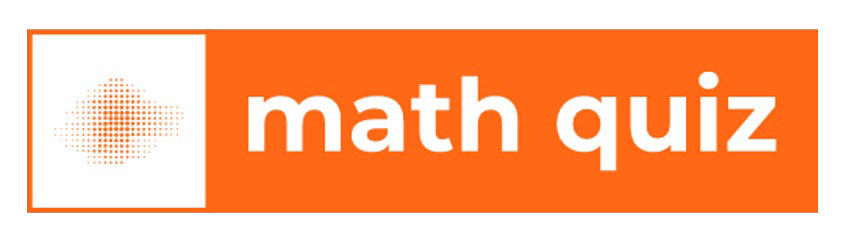 ОЛЕГ — НИКЧЕМНЫЙ МАТЕМАТИК ВПУСТУЮ ПРОЖИЛ ДО СЕДИН
И ДАЖЕ [ПРОПУСК] ОЛЕГА — ОДИН
ВОПРОС
2/5
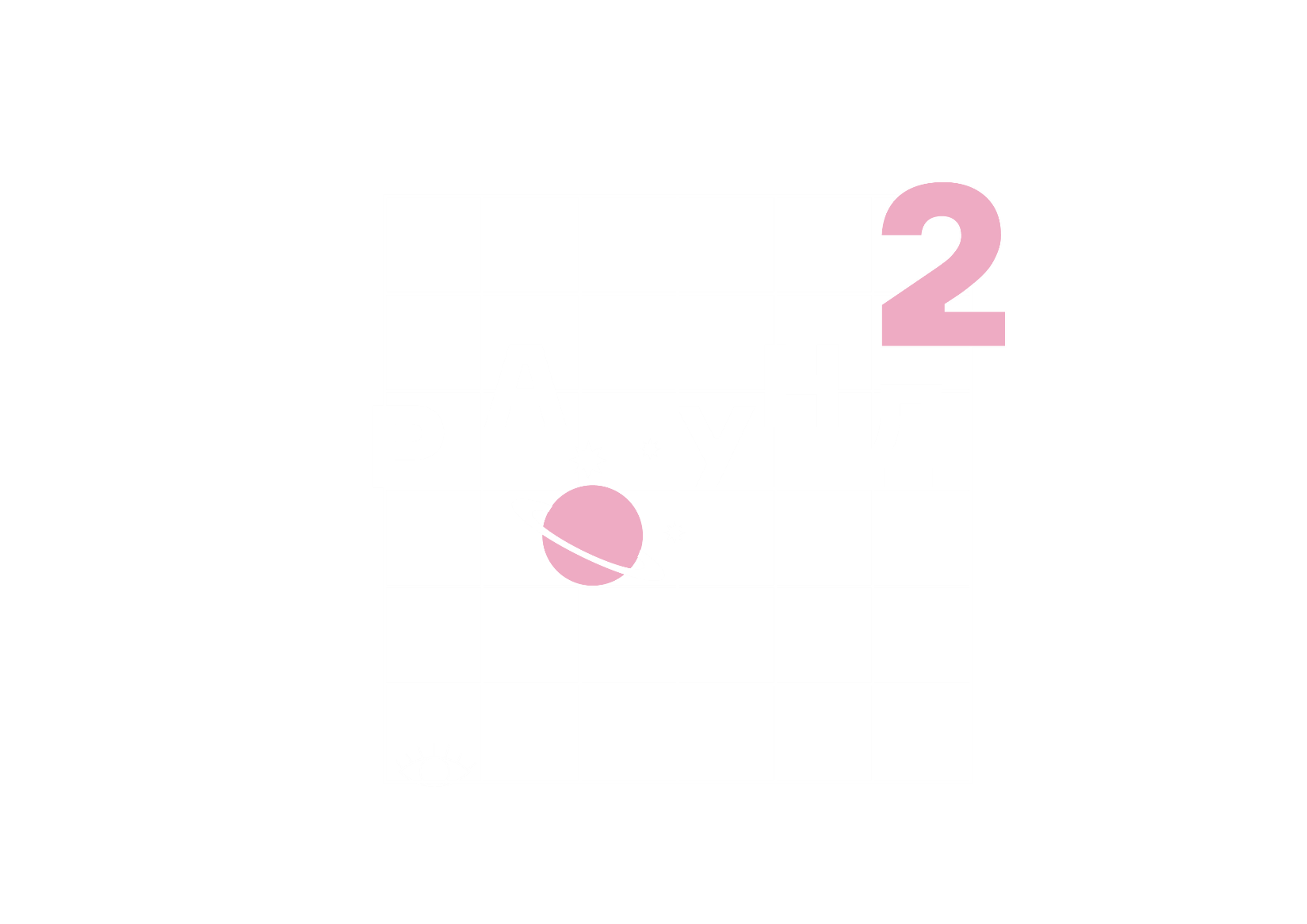 ЗАПОЛНИТЕ ПРОПУСК
ОЛЕГ — НИКЧЕМНЫЙ МАТЕМАТИК ВПУСТУЮ ПРОЖИЛ ДО СЕДИН
И ДАЖЕ КОСИНУС ОЛЕГА — ОДИН
ВОПРОС
2/5
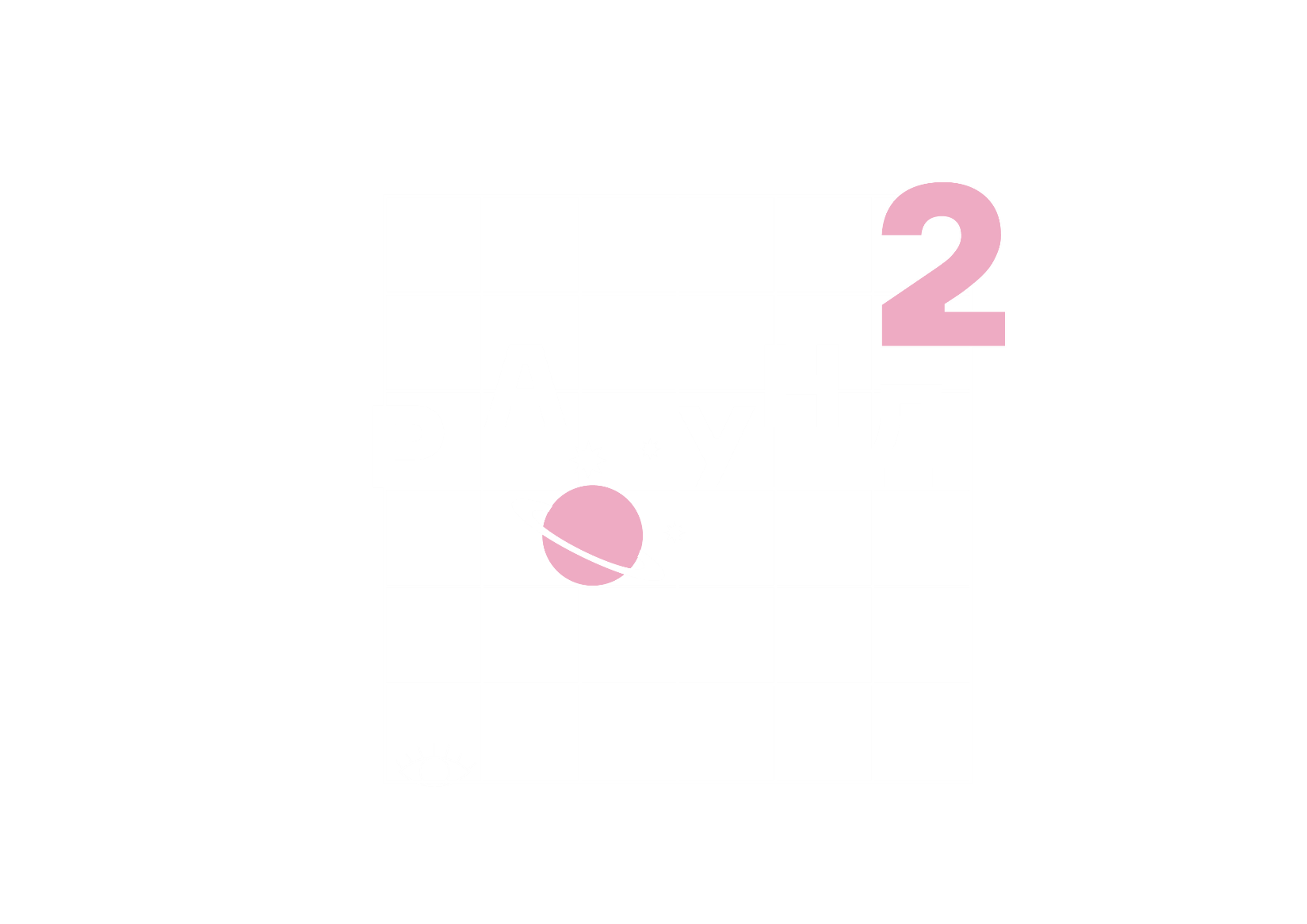 КОСИНУС НУЛЯ, КАК ИЗВЕСТНО, РАВЕН ЕДИНИЦЕ
ВОПРОС
3/5
«ТАК И РОССИЯ, ВПЕРВЫЕ
ВЗЛЕТЕВ К НЕВИДАННОЙ СВОБОДЕ, СЕЙЧАС ЖЕ И ТУТ ЖЕ ОБОРВАЛАСЬ В ХУДШУЮ ИЗ ТИРАНИЙ» —
В ЭТОЙ ЦИТАТЕ, КАСАЮЩЕЙСЯ СОБЫТИЙ 1917 ГОДА, МАТЕМАТИК ИЗ РОМАНА СОЛЖЕНИЦЫНА СРАВНИВАЕТ РОССИЮ С НИМ.
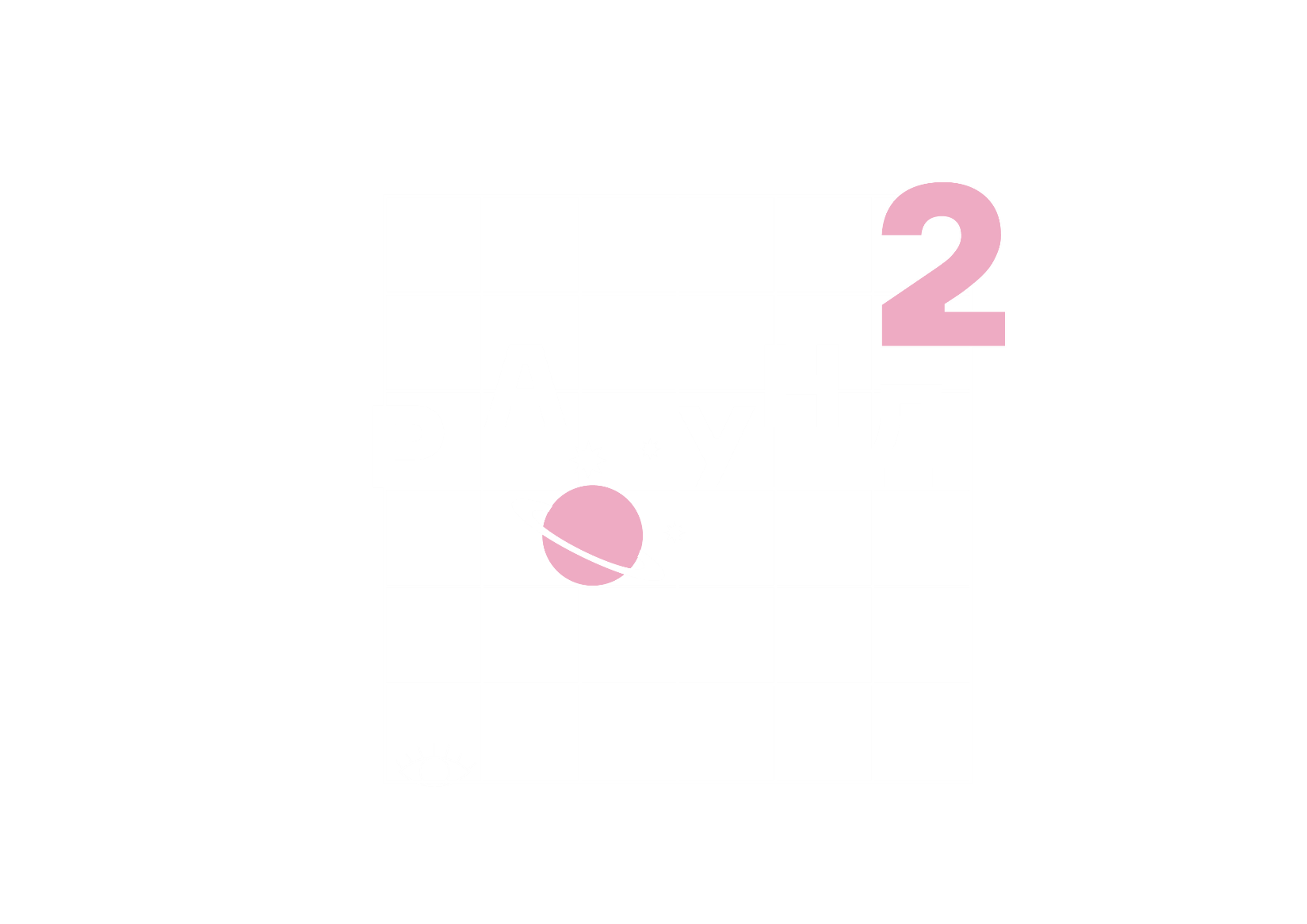 КАКИМИ ДВУМЯ БУКВАМИ ЕГО ОБЫЧНО ОБОЗНАЧАЮТ?
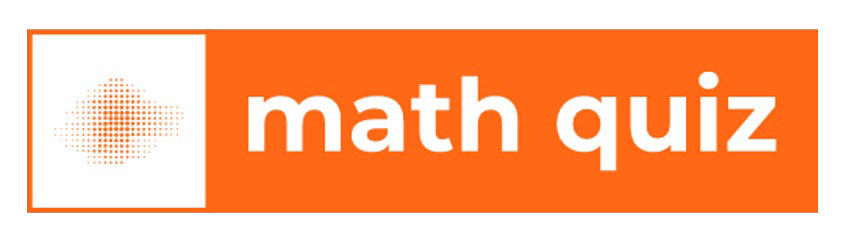 TG
ВОПРОС
3/5
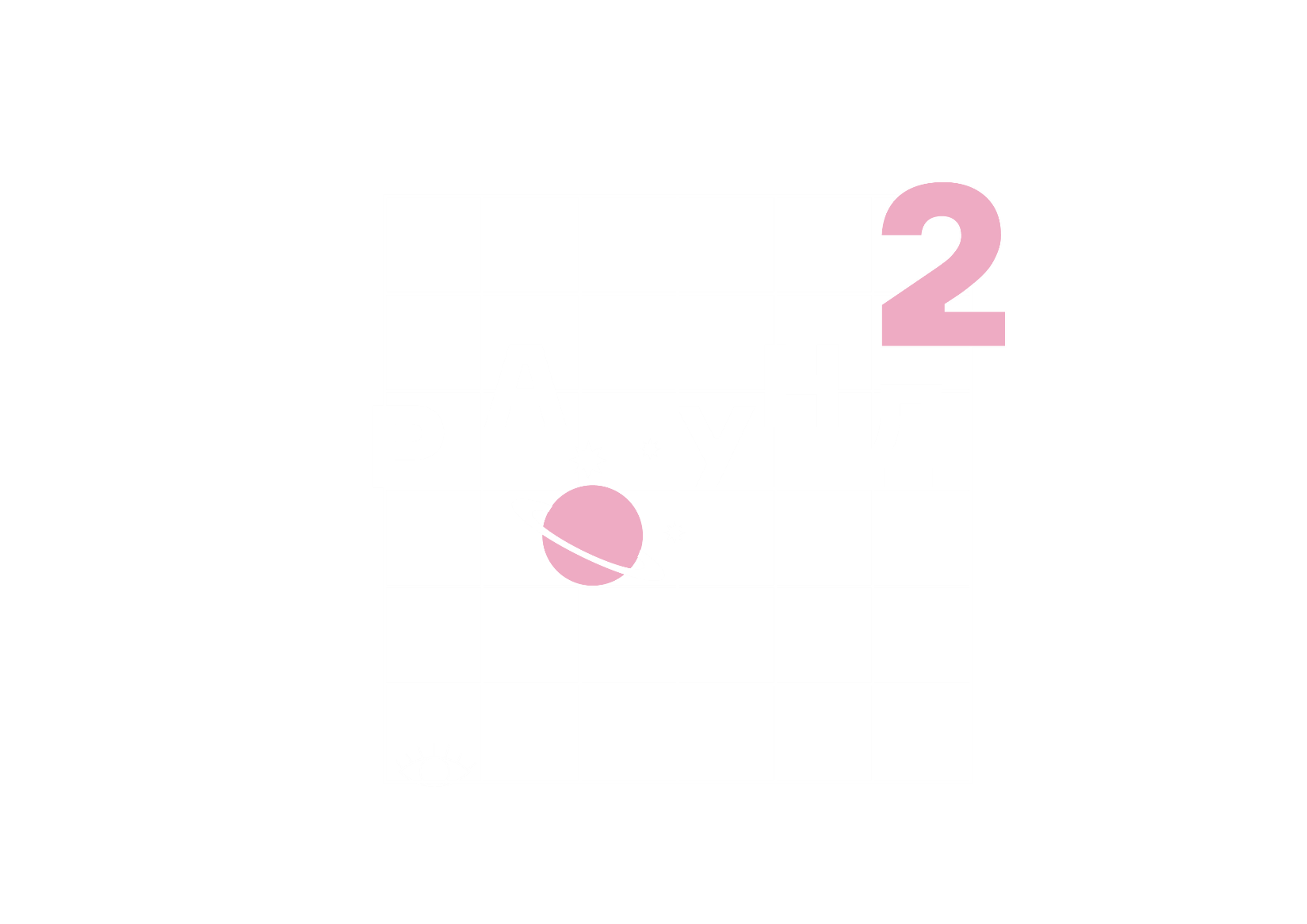 ОПИСАНИЕ ПОХОЖЕ НА ГРАФИК ФУНКЦИИ ТАНГЕНСА, КОТОРЫЙ ПРИ 90 ГРАДУСАХ ДОСТИГАЕТ БЕСКОНЕЧНОСТИ, А ПОТОМ СРАЗУ РАЗРЫВАЕТСЯ
ДО МИНУС БЕСКОНЕЧНОСТИ
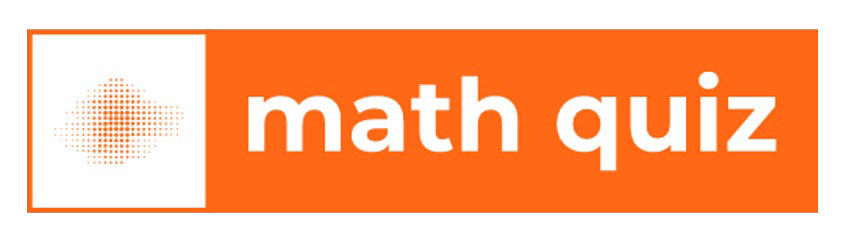 ДОГАДАЙТЕСЬ,
КАК БЫЛА ПОДПИСАНА ЭТА КАРТИНКА
В ИНТЕРНЕТ-МЕМЕ?
ВОПРОС
4/5
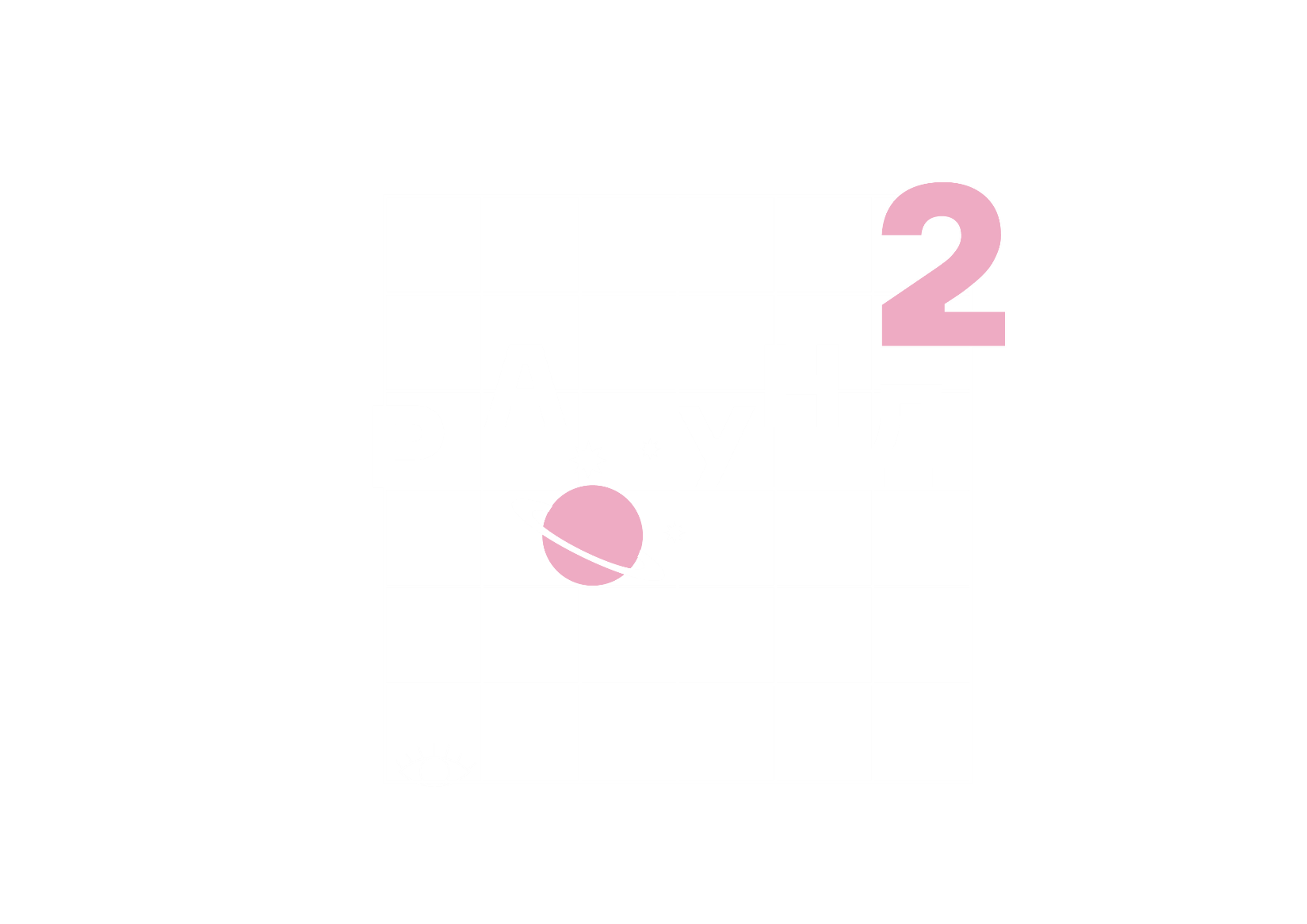 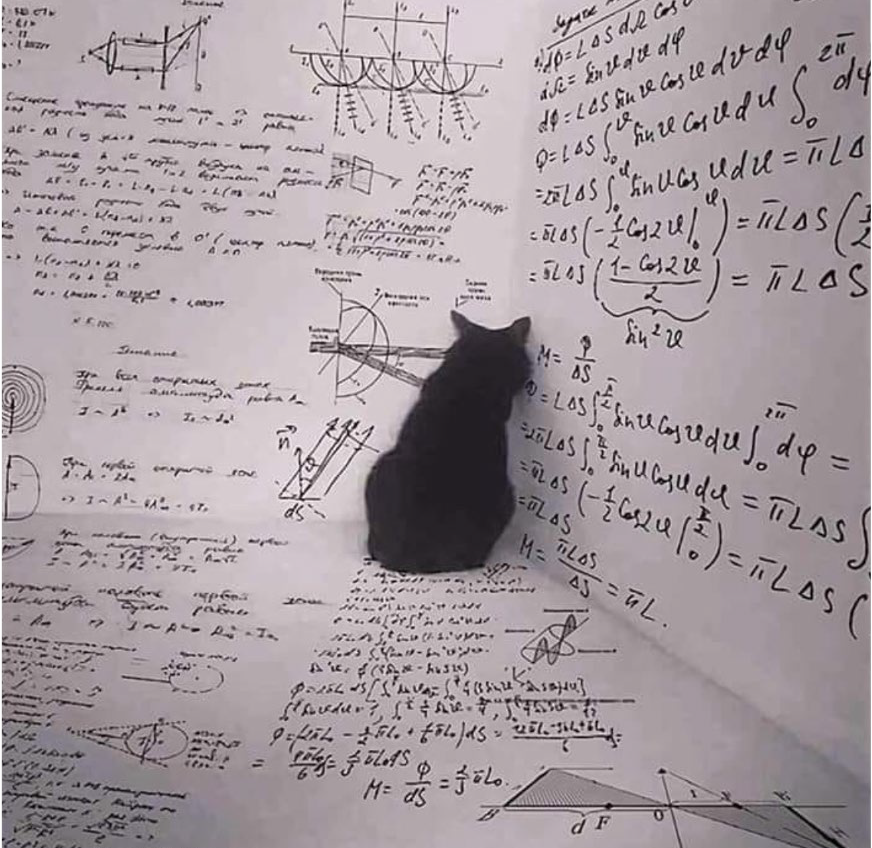 КОТАНГЕНС
ВОПРОС
4/5
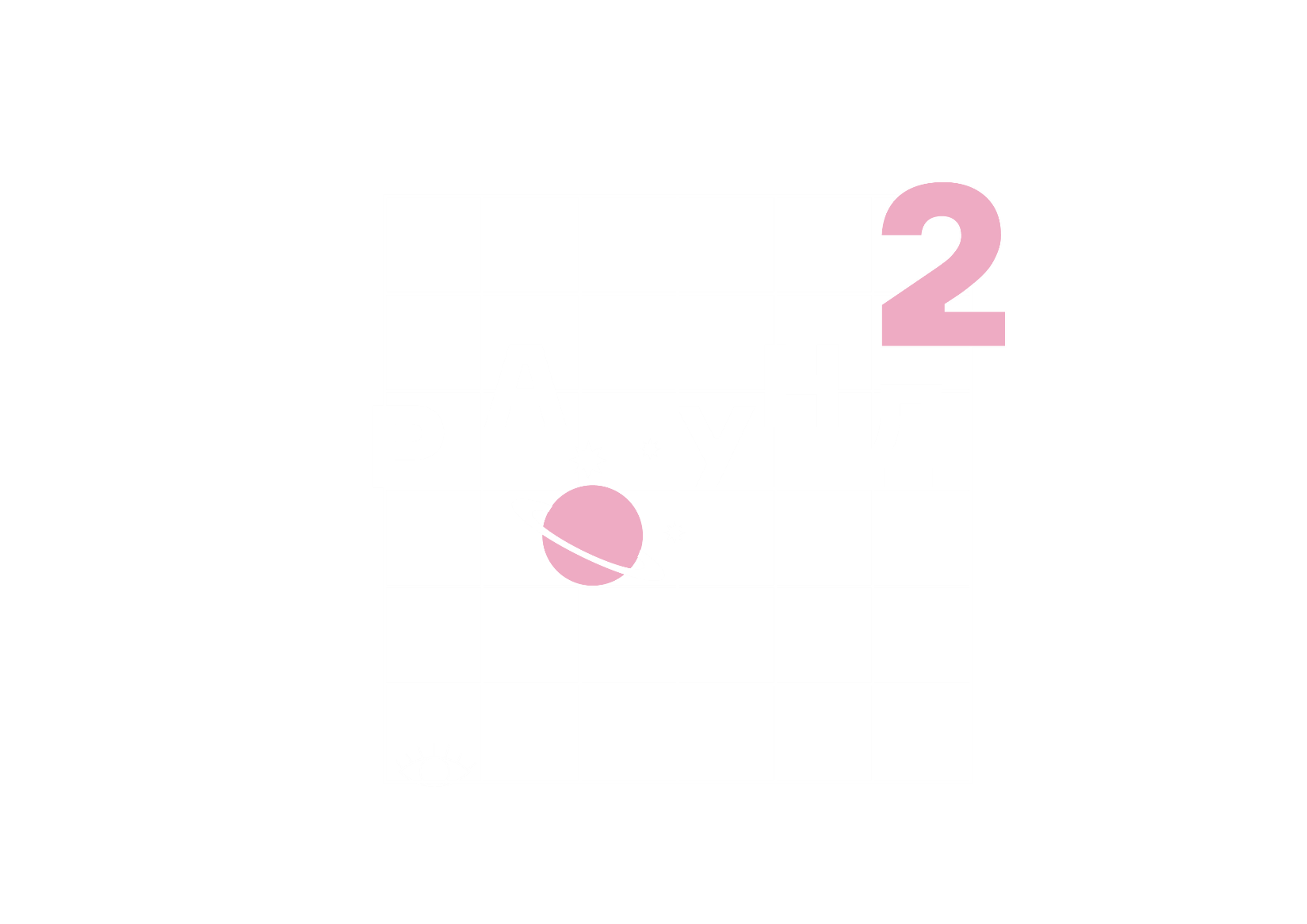 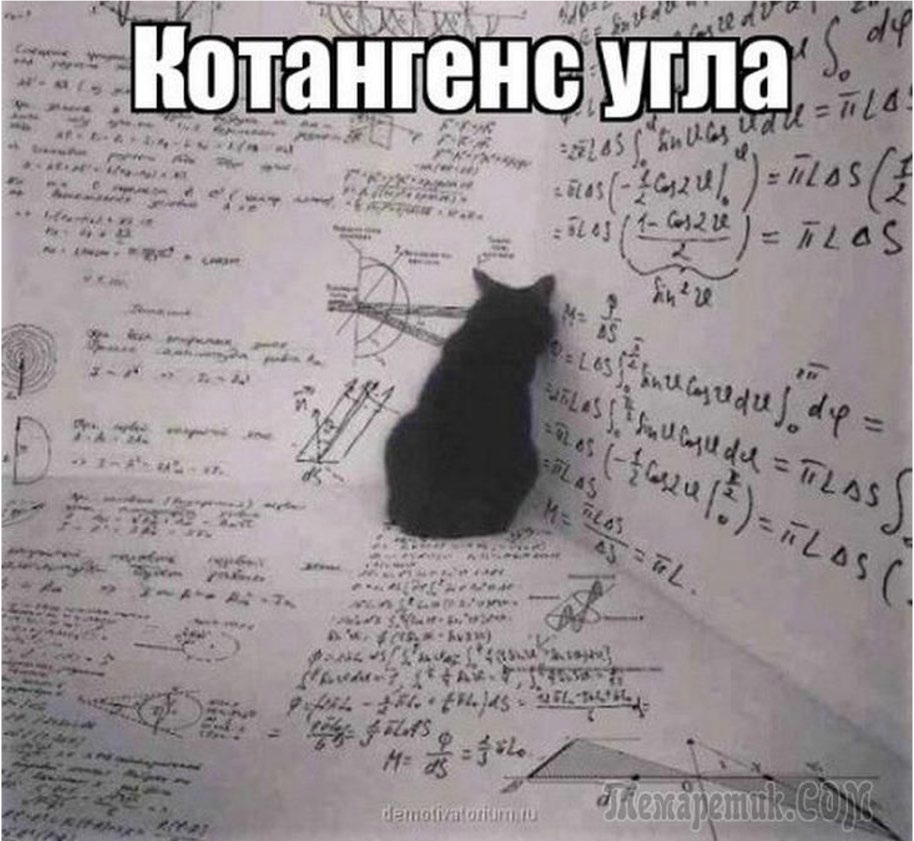 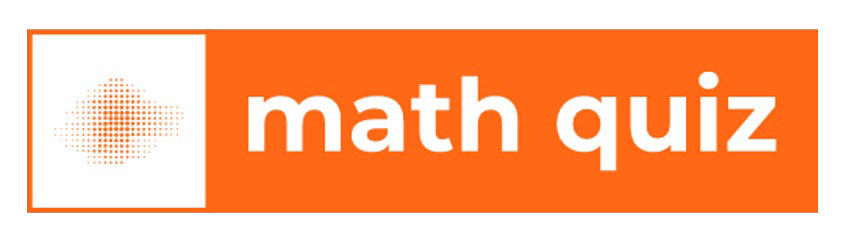 КАКАЯ ФУНКЦИЯ ИЗОБРАЖЕНА НА КАРТИНКЕ?
ВОПРОС
5/5
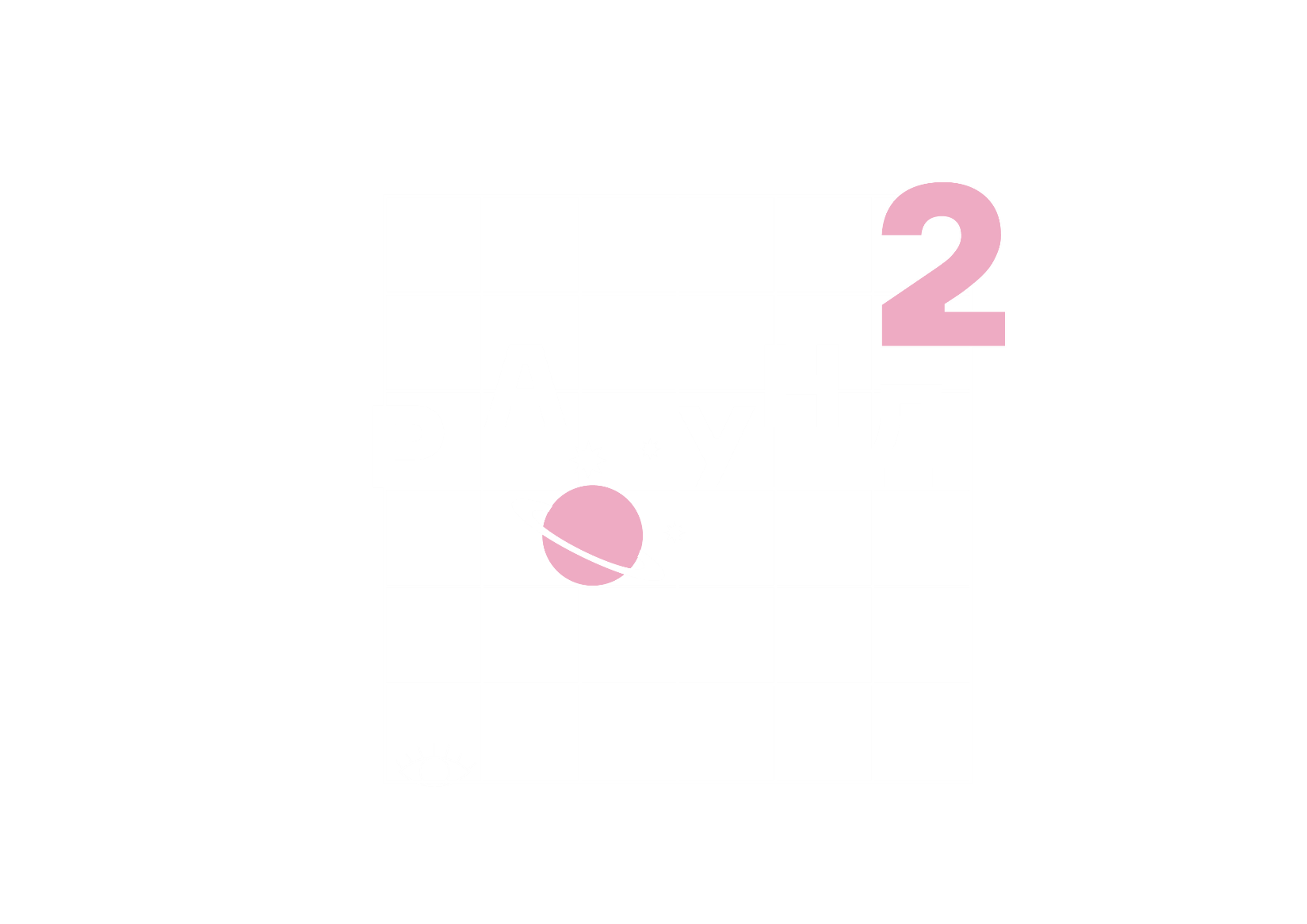 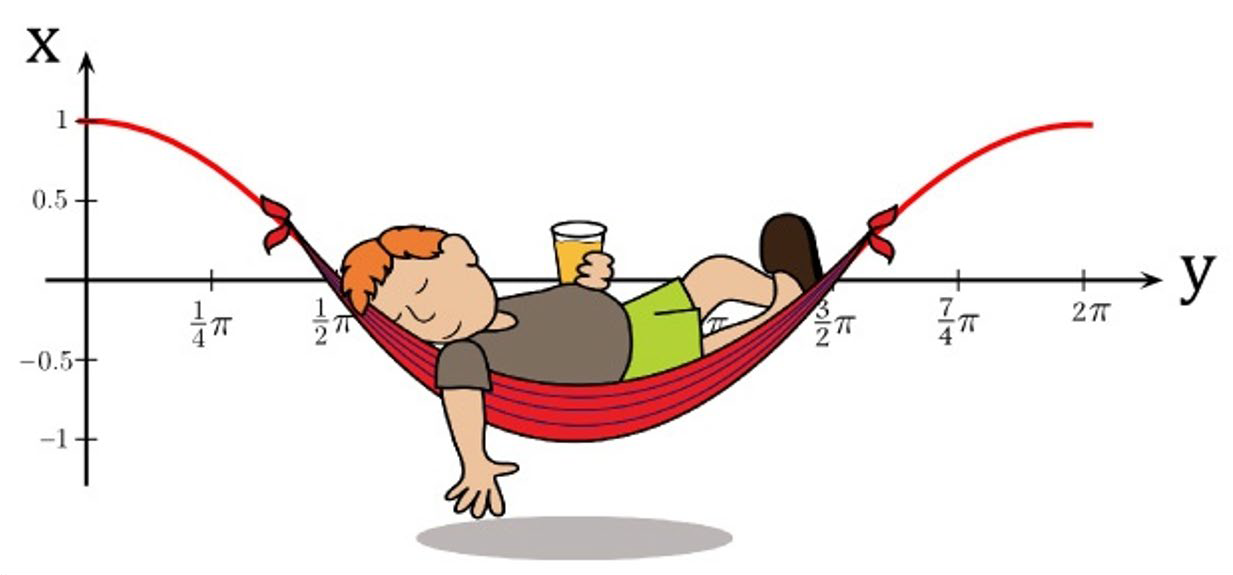 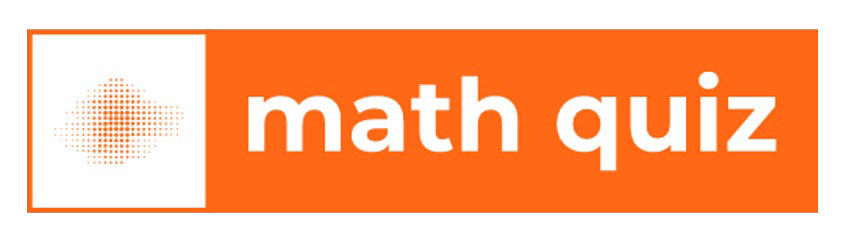 COS(Y)
ВОПРОС
5/5
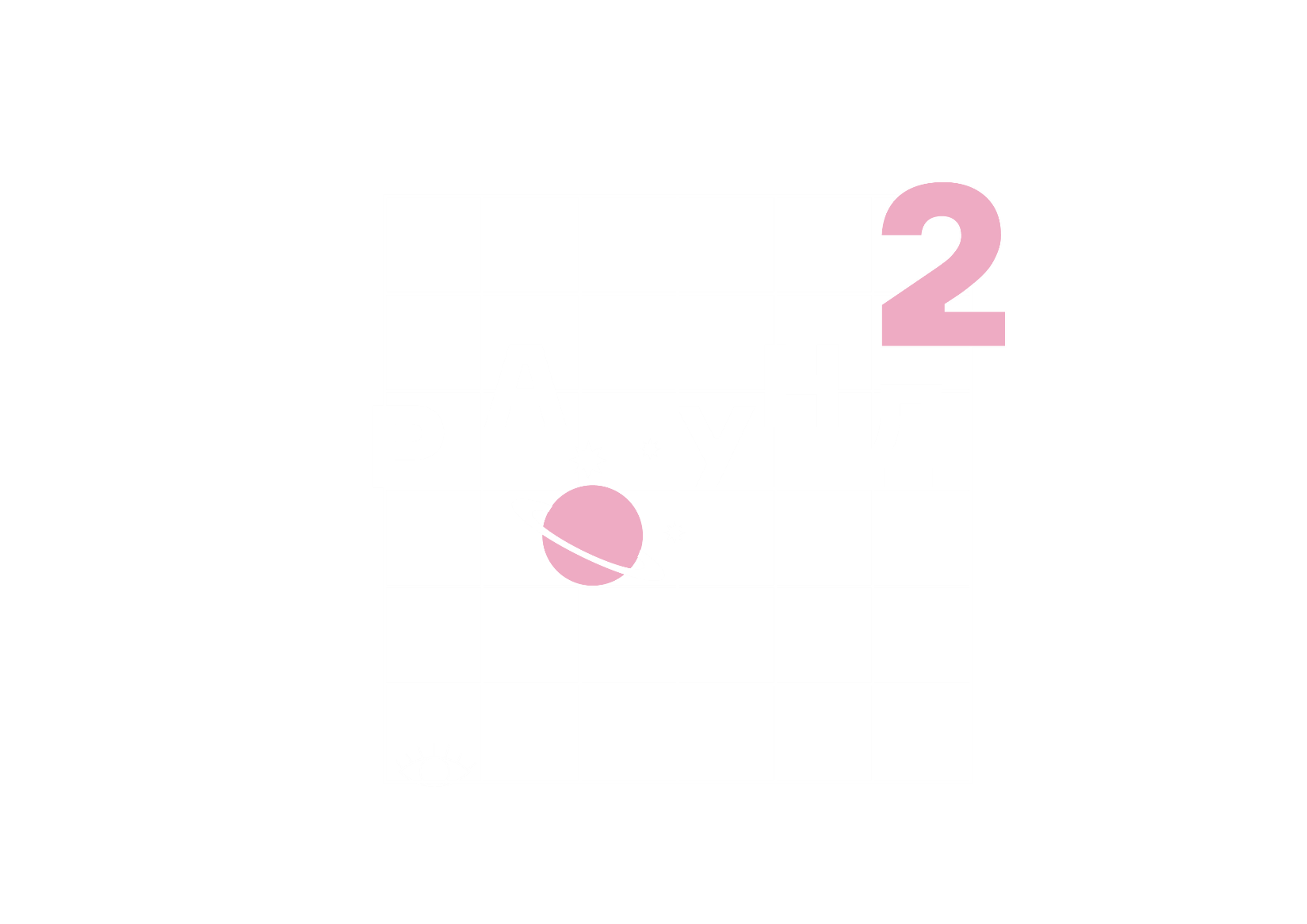 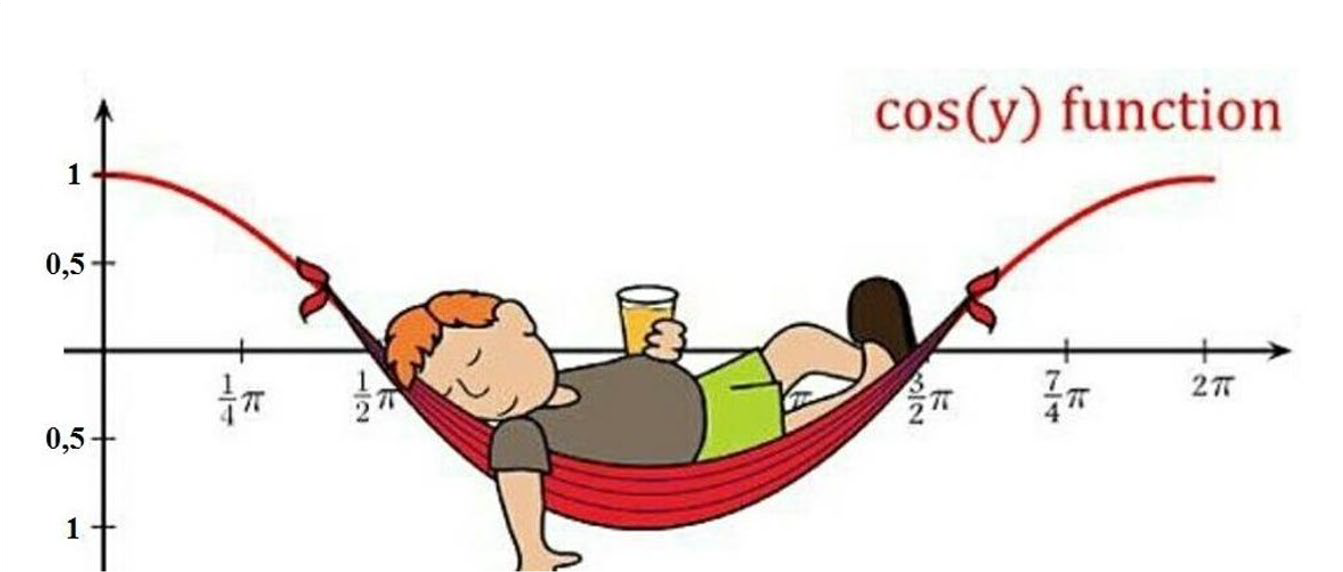 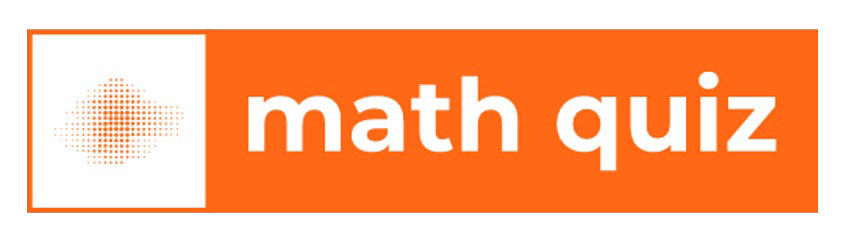 ТЕМА РАУНДА БЫЛА: ТРИГОНОМЕТРИЯ
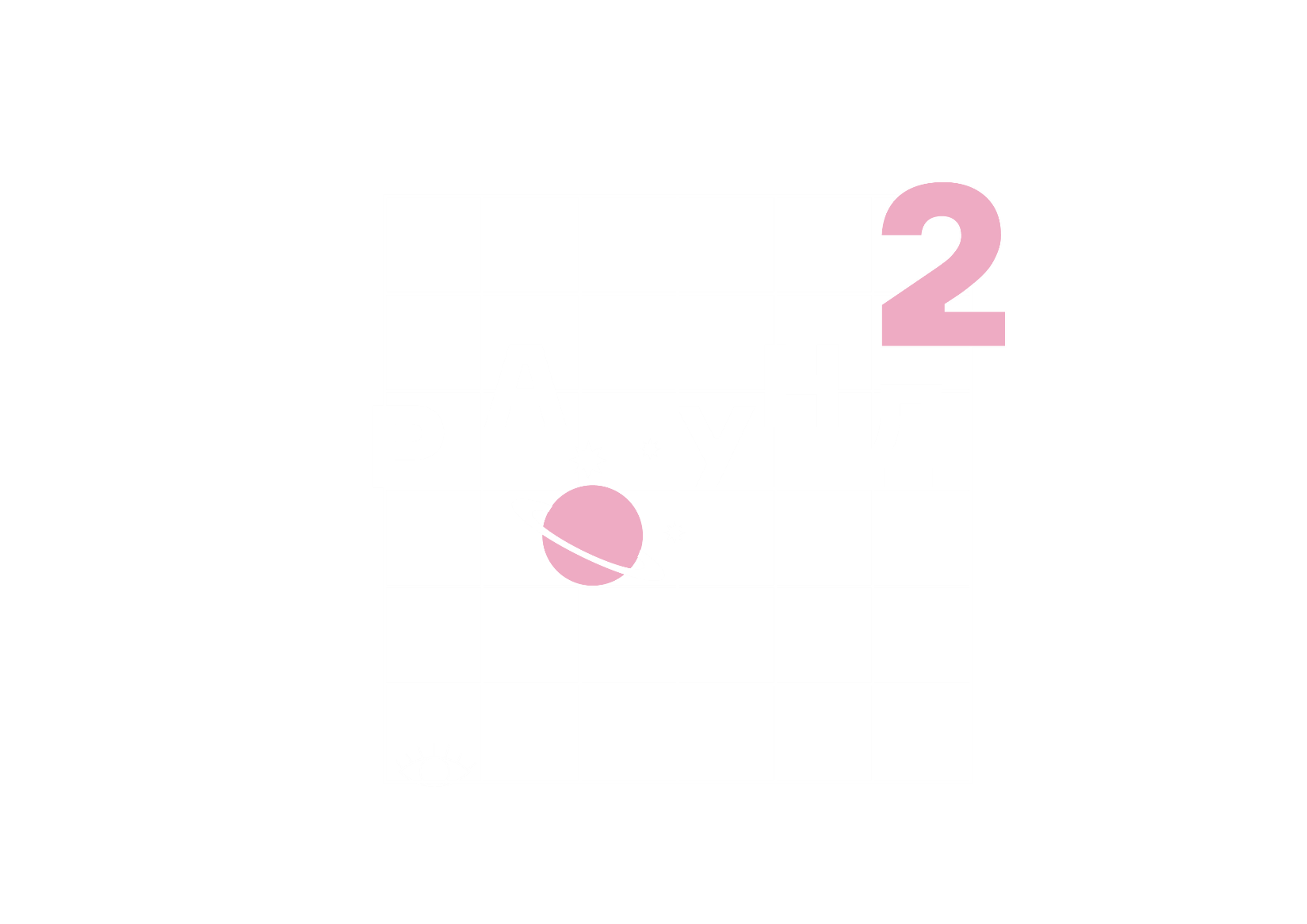 1
2
3
4
5
СИНУС КОСИНУС TG КОТАНГЕНС COS(Y)
ФОТО-ВОПРОСЫ
В ЭТОМ РАУНДЕ БУДЕТ 5 ВОПРОСОВ В ВИДЕ
ФОТОГРАФИЙ ИЛИ КАРТИНОК
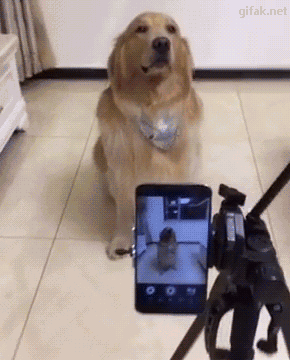 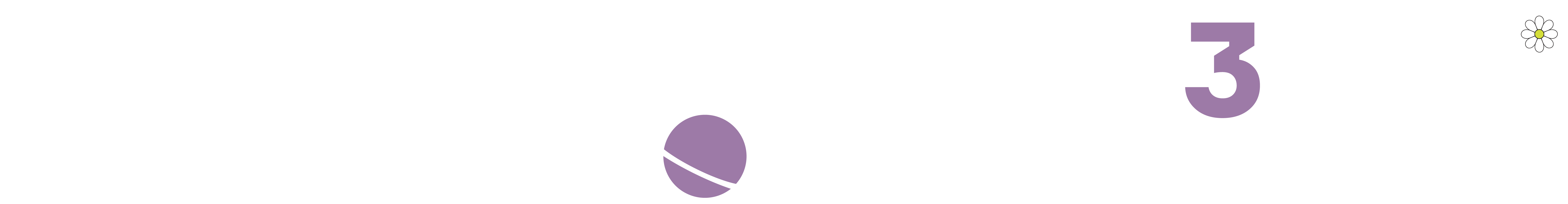 ВАМ НУЖНО ЗА 30 ИЛИ 60 СЕКУНД ПРИДУМАТЬ ПРАВИЛЬНЫЙ ВАРИАНТ ОТВЕТАЗА КАЖДЫЙ ПРАВИЛЬНЫЙ ОТВЕТ КОМАНДА ПОЛУЧАЕТ 1 БАЛЛ
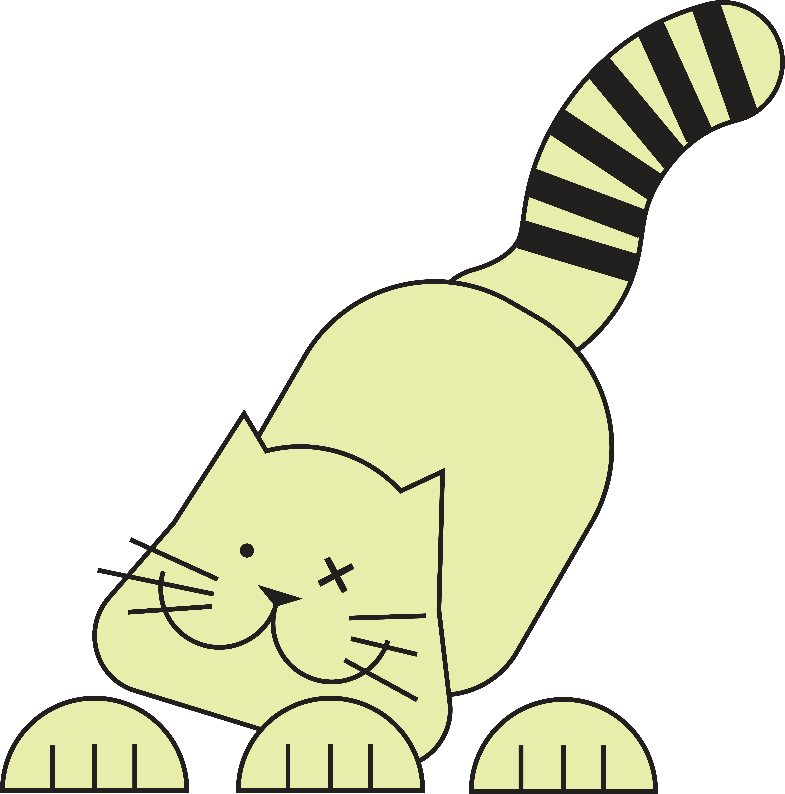 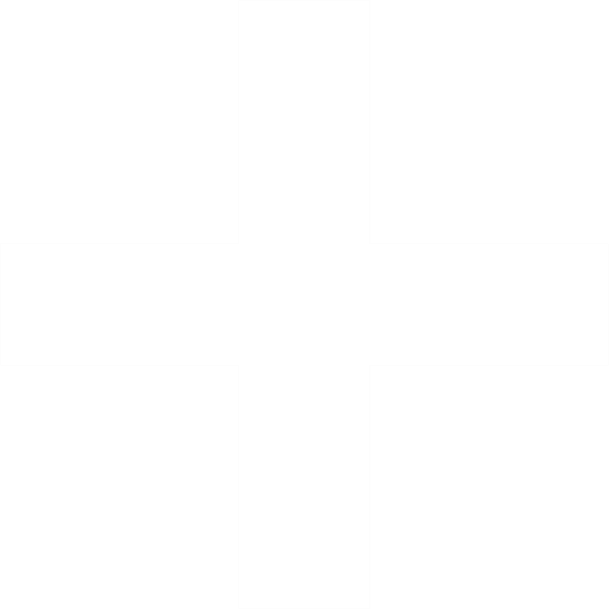 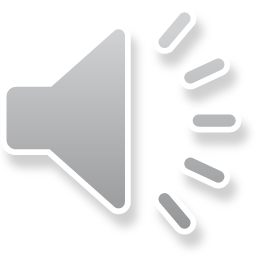 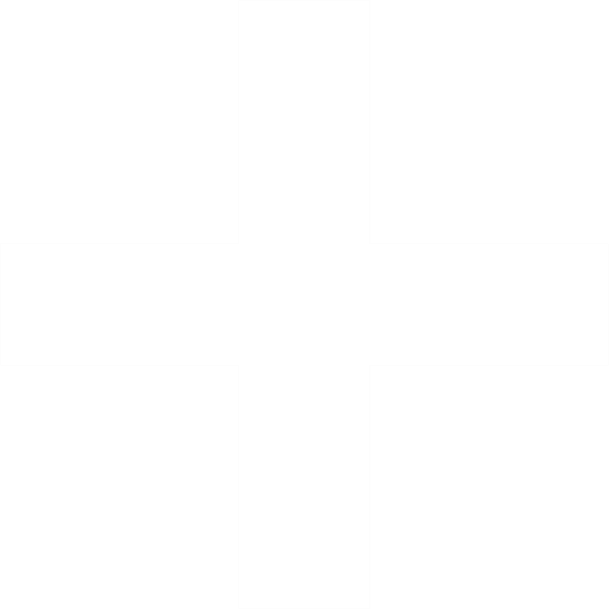 АВТОР ПРИ ЭТОМ	ВОПРОС
УПОМЯНУЛ СОЗДАННОГО	1/5
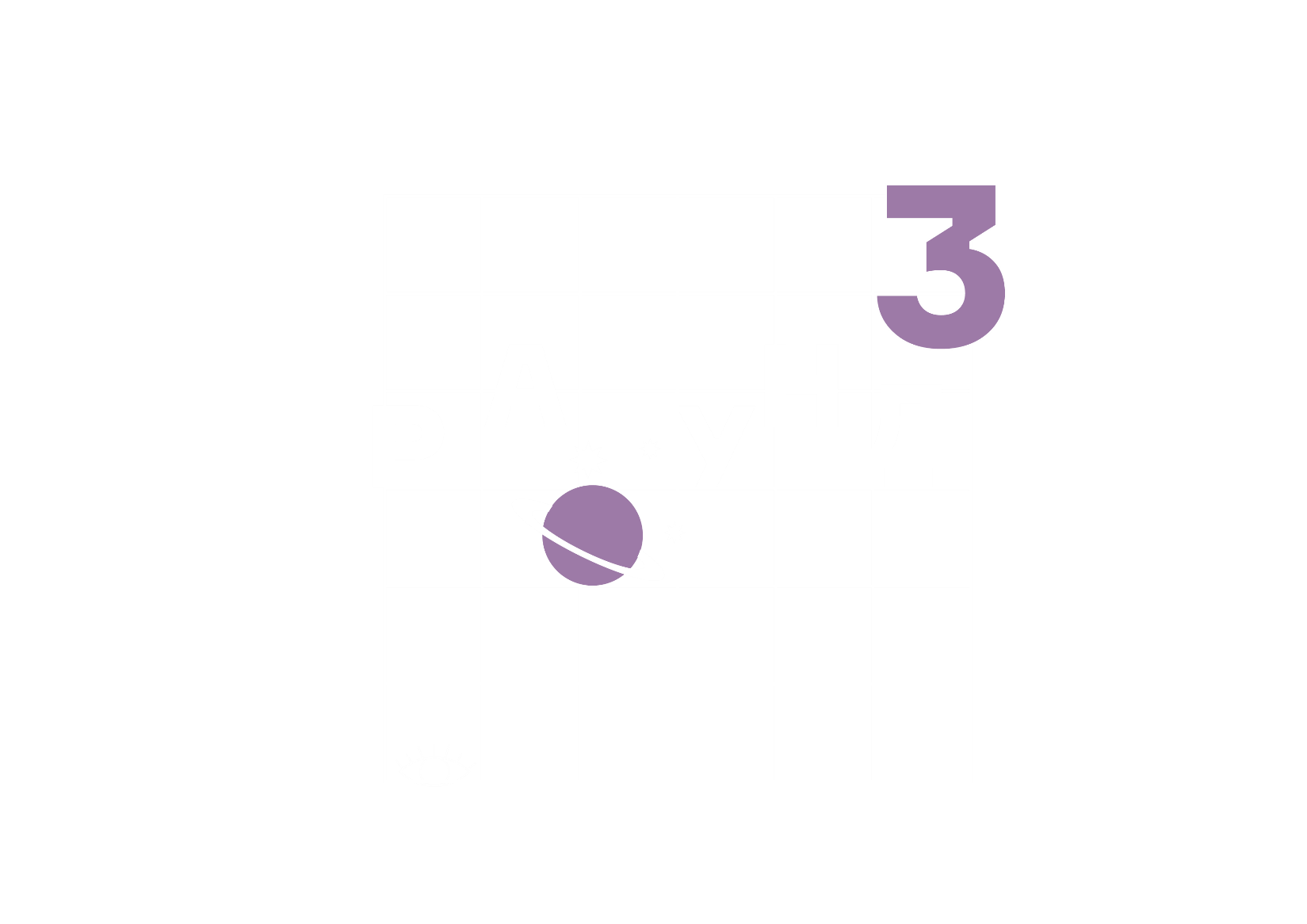 00:30
ДРУГИМ МАТЕМАТИКОМ ПО ИМЕНИ ЛЬЮИС ЕГО НАЗОВИТЕ ЕГО
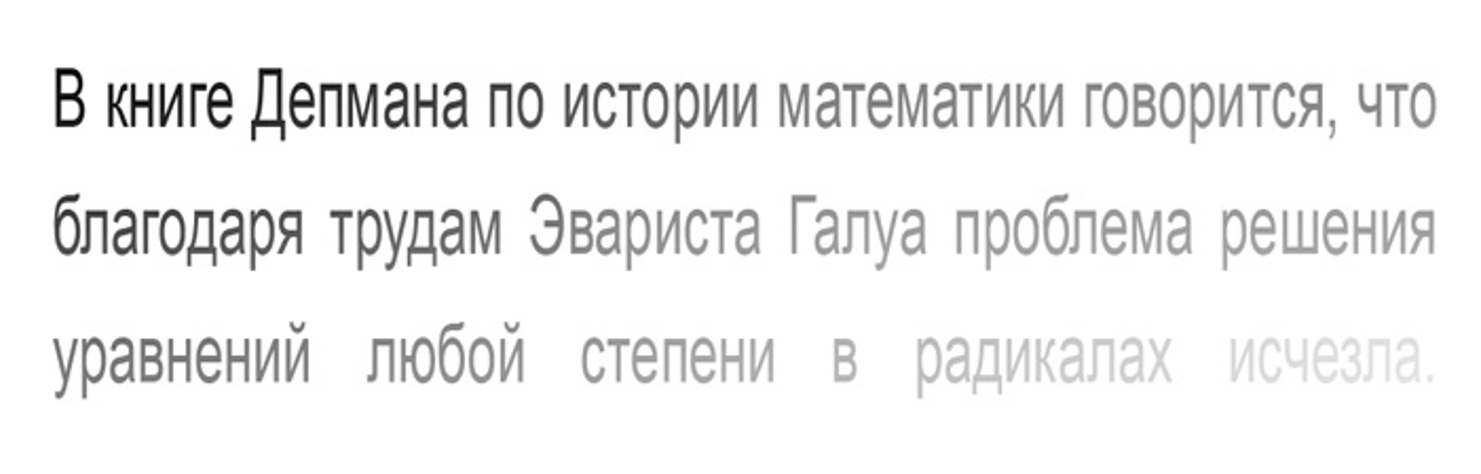 АВТОР ПРИ ЭТОМ	ВОПРОС
УПОМЯНУЛ СОЗДАННОГО	1/5
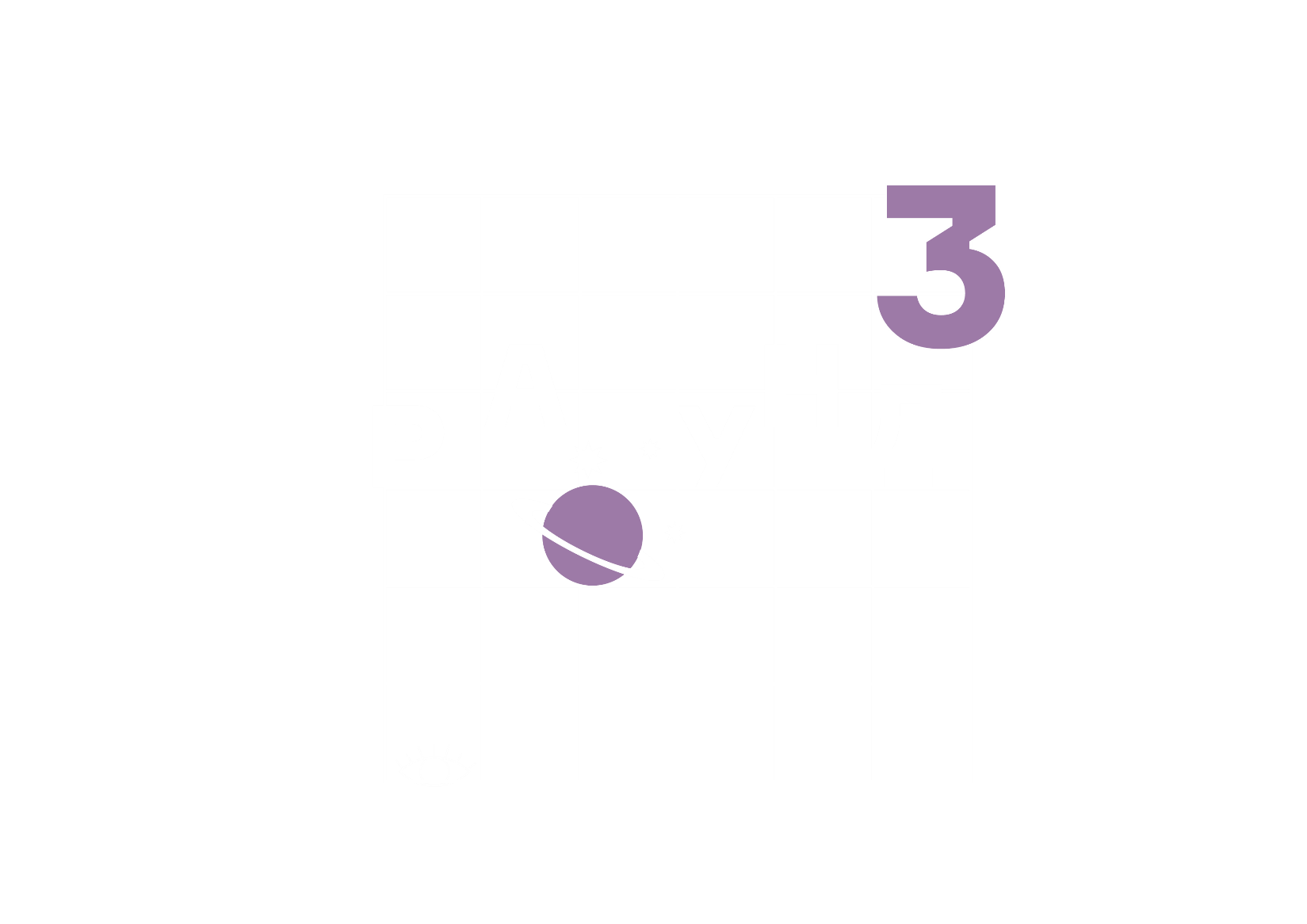 00:30
ДРУГИМ МАТЕМАТИКОМ ПО ИМЕНИ ЛЬЮИС ЕГО НАЗОВИТЕ ЕГО
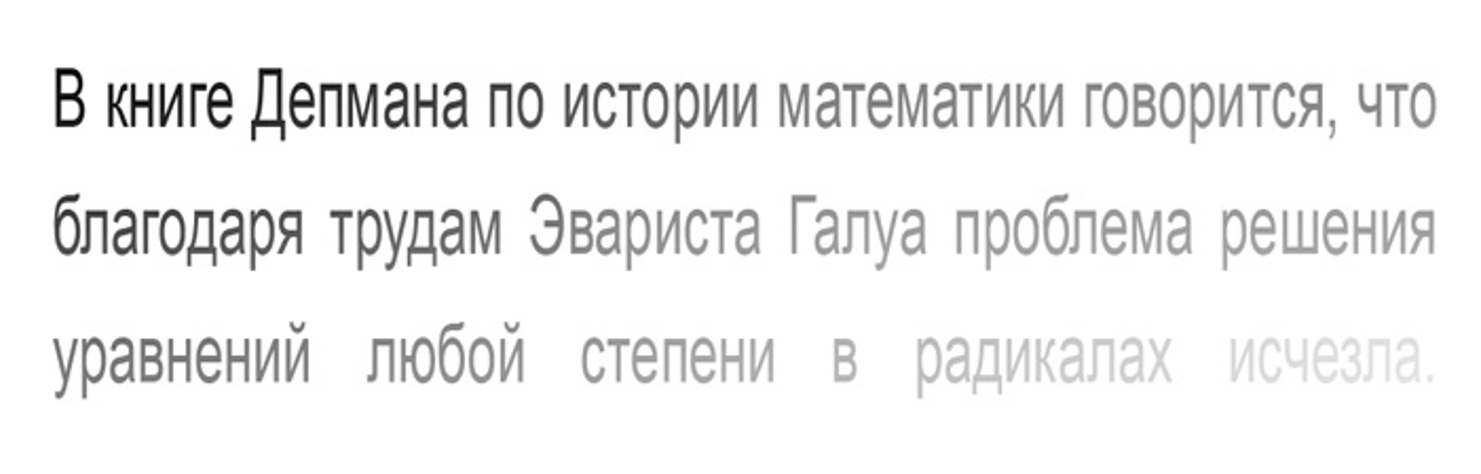 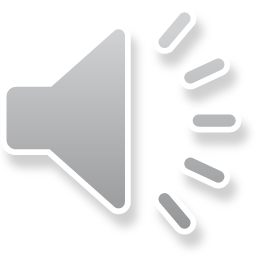 ВОПРОС
2/5
00:30
НАЗОВИТЕ ФАМИЛИЮ ПРИДУМАННОГО
В КОНЦЕ XIX ВЕКА ЗАВЕДУЮЩЕГО КАФЕДРОЙ МАТЕМАТКИ, В ЧЕСТЬ КОТОРОГО НАЗВАН ЭТОТ ЧАЙ
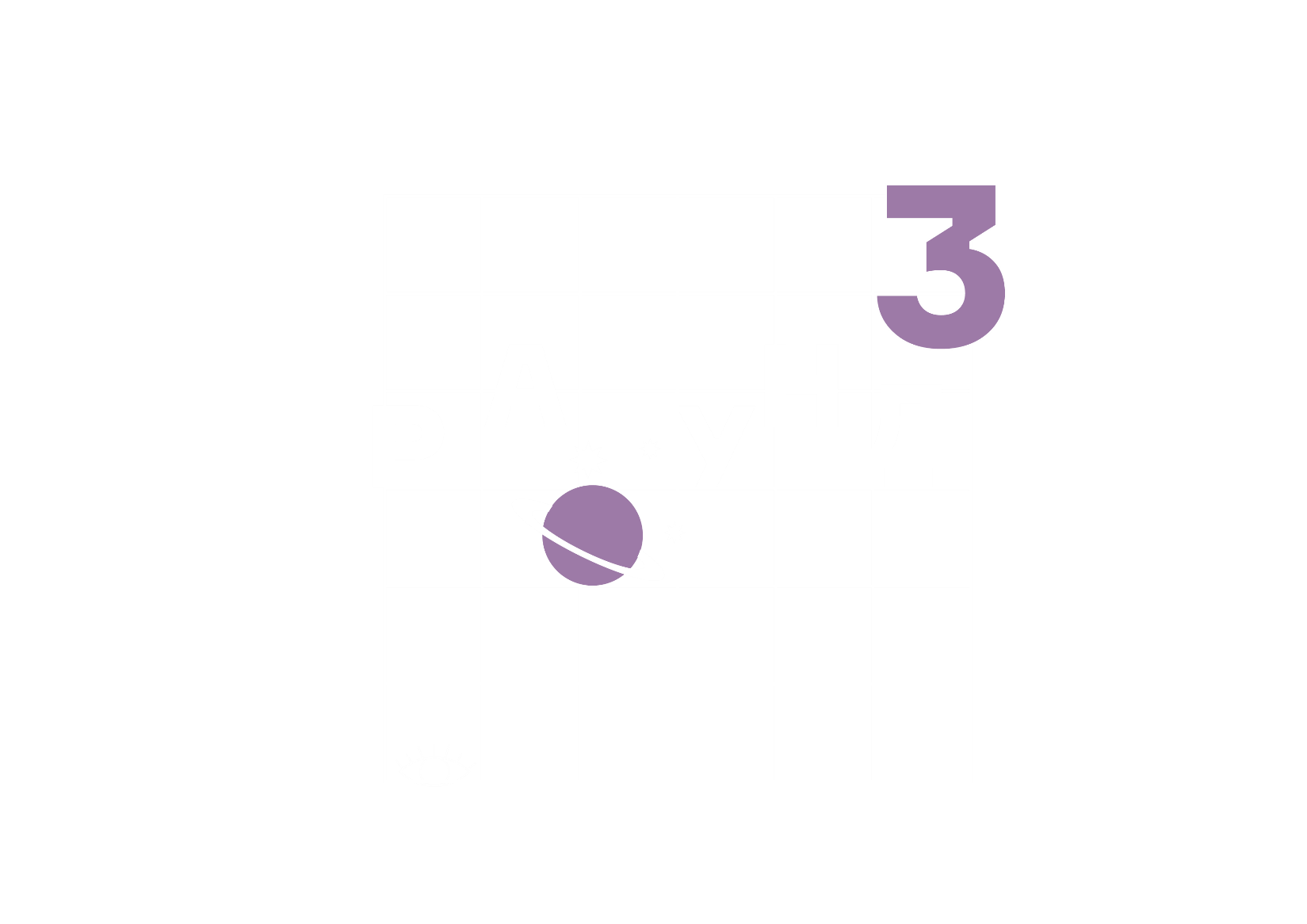 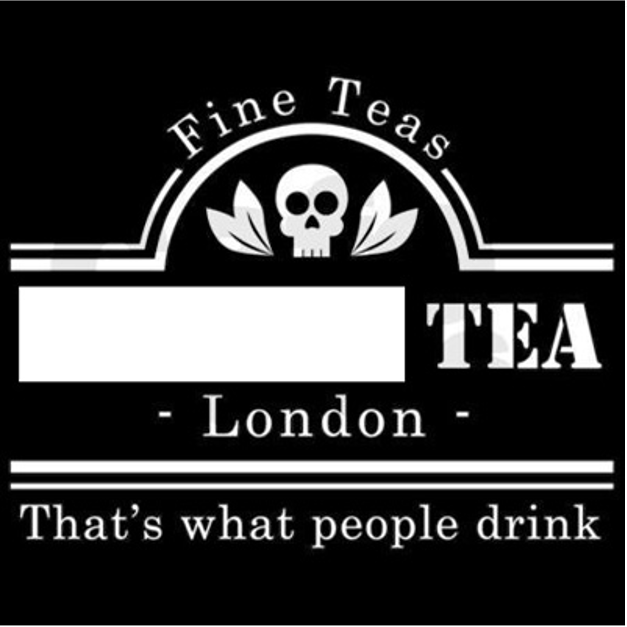 ВОПРОС
2/5
00:30
НАЗОВИТЕ ФАМИЛИЮ ПРИДУМАННОГО
В КОНЦЕ XIX ВЕКА ЗАВЕДУЮЩЕГО КАФЕДРОЙ МАТЕМАТКИ, В ЧЕСТЬ КОТОРОГО НАЗВАН ЭТОТ ЧАЙ
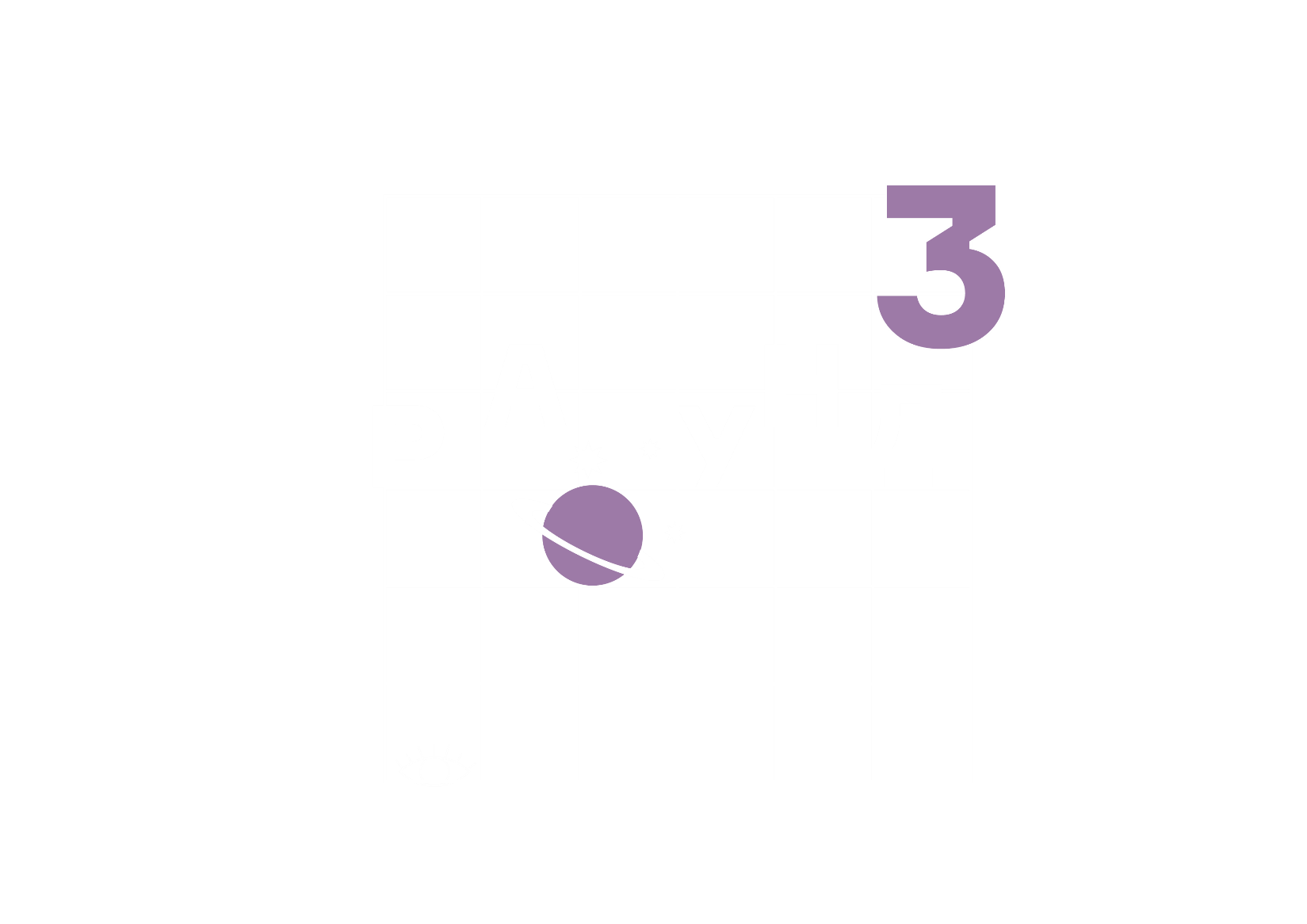 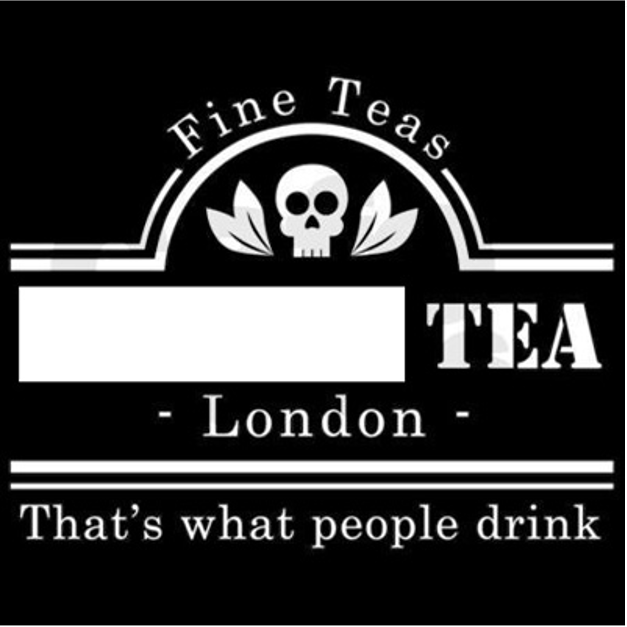 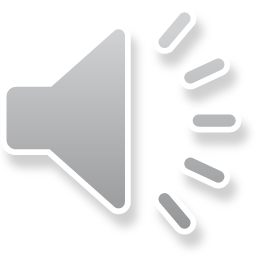 ВОПРОС
3/5
00:30
КАЖДУЮ ЦИФРУ ЗАМЕНЯЕТ ОДНА БУКВА. ЗАПИШИТЕ
В ОТВЕТ, ЧЕМУ РАВЕН
«PEACE»
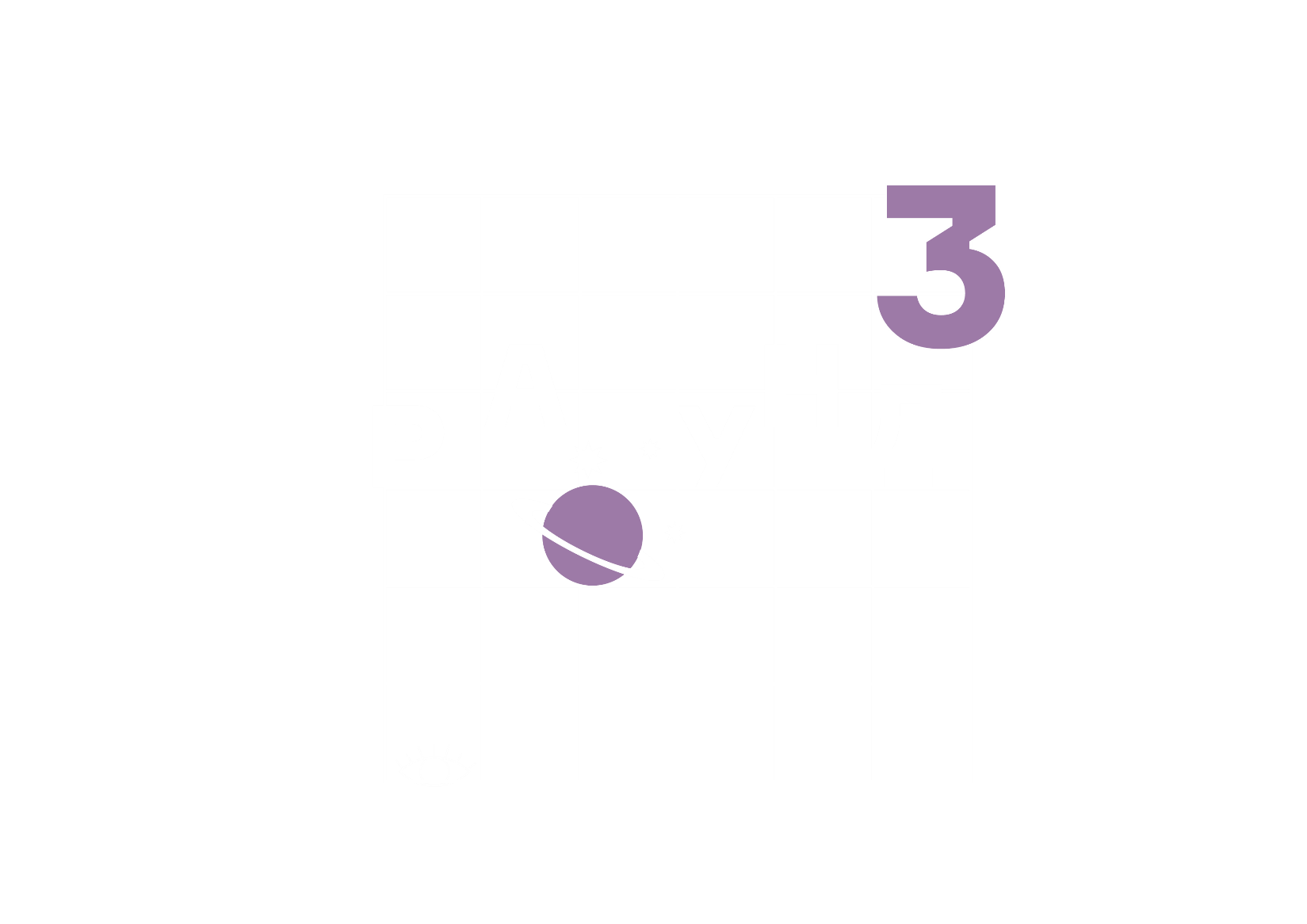 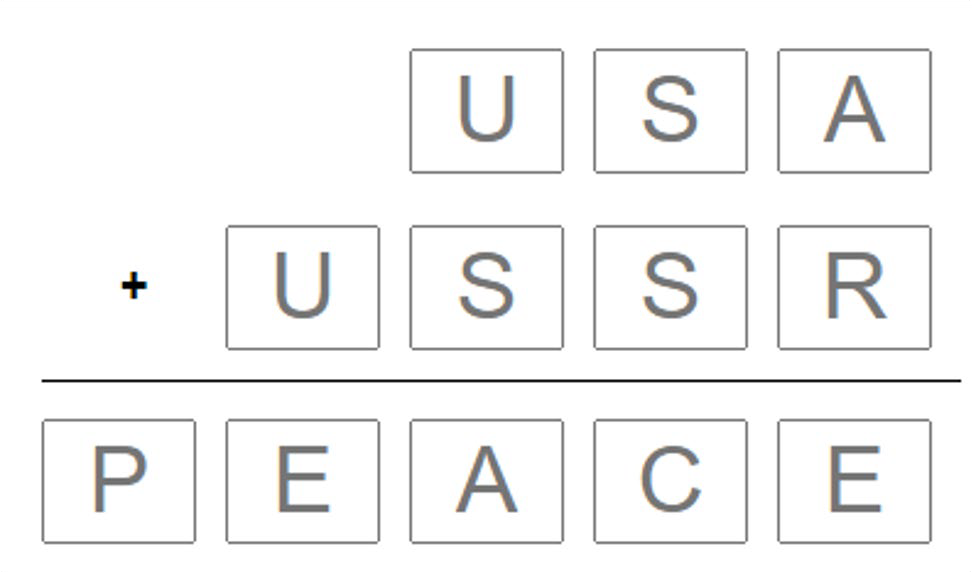 ВОПРОС
3/5
00:30
КАЖДУЮ ЦИФРУ ЗАМЕНЯЕТ ОДНА БУКВА. ЗАПИШИТЕ
В ОТВЕТ, ЧЕМУ РАВЕН
«PEACE»
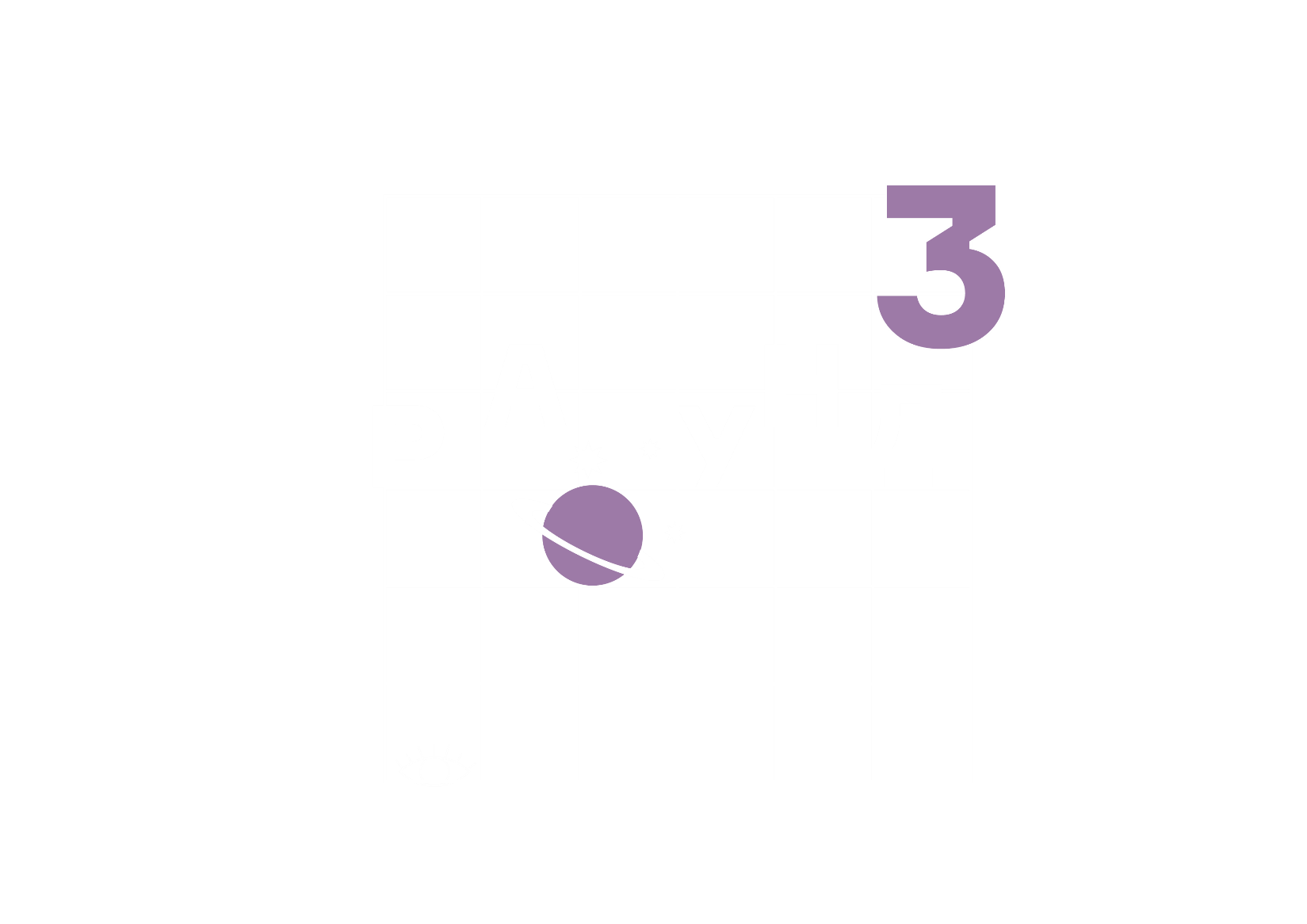 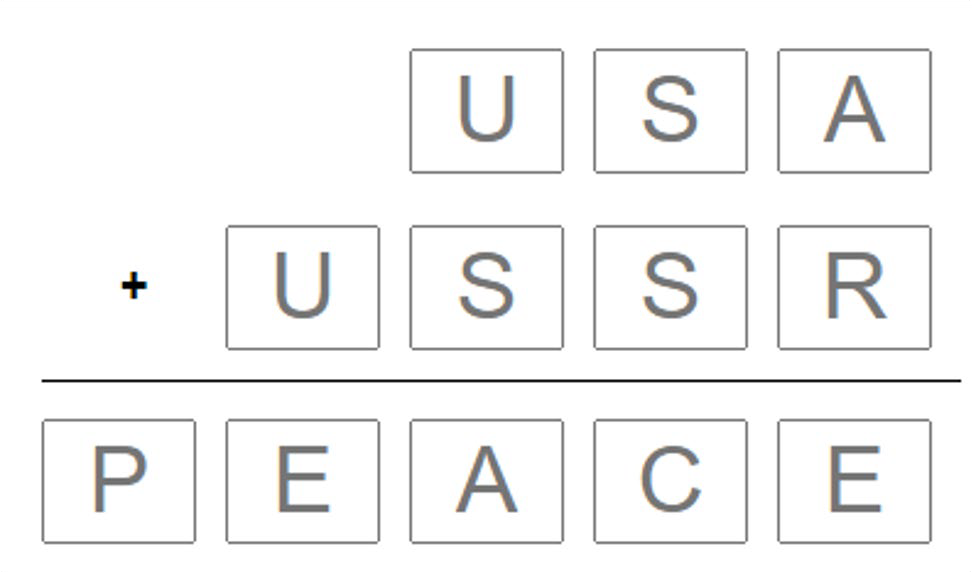 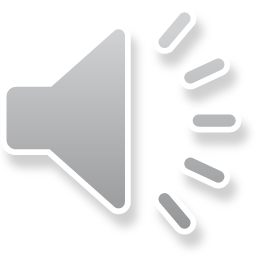 ВОПРОС
4/5
НАЙДИТЕ СУММУ ПЛОЩАДЕЙ КВАДРАТОВ ACBD, IBEH И ECGF, ЕСЛИ AB = 4СМ, А УГОЛ HEF = 90°
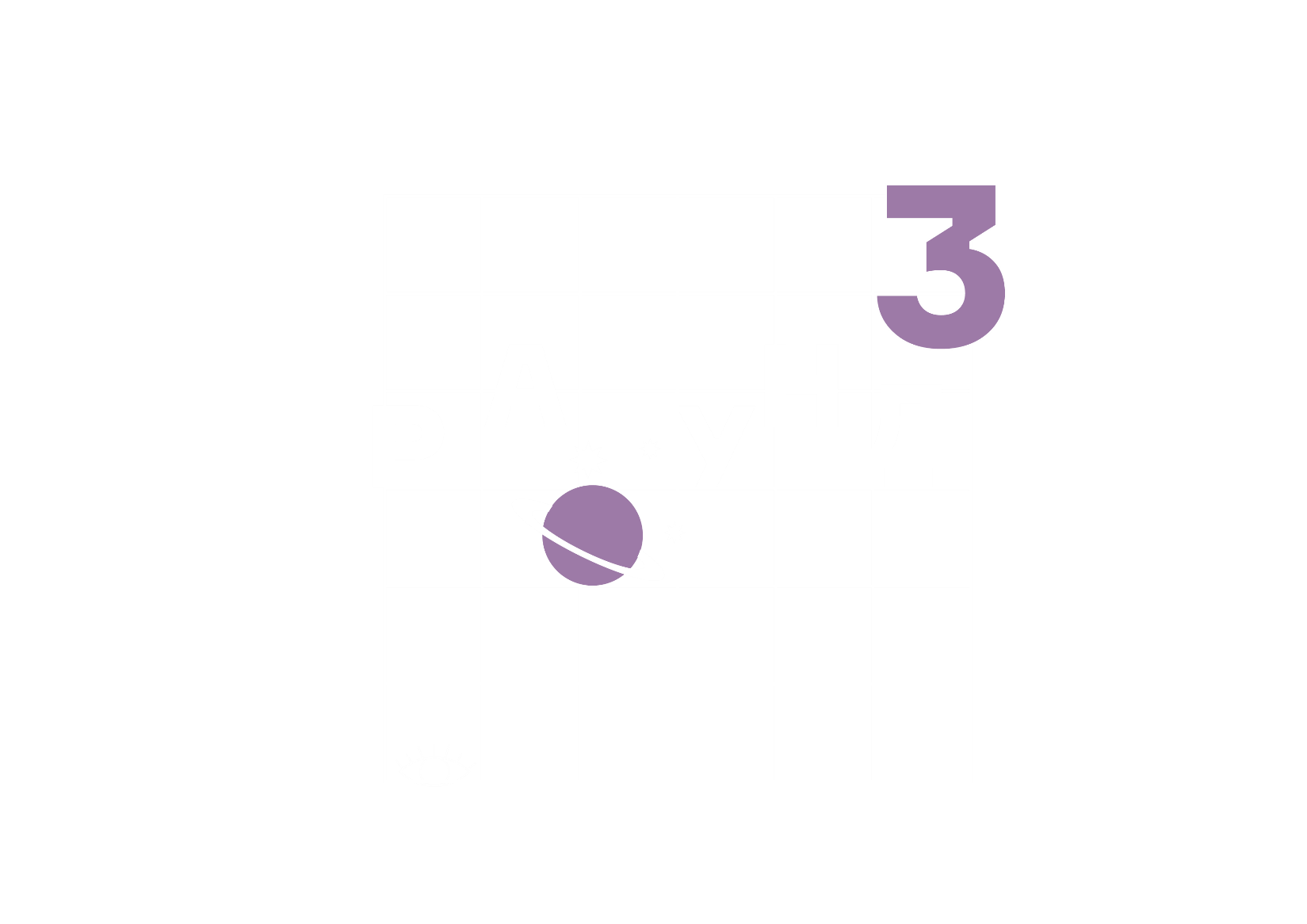 00:30
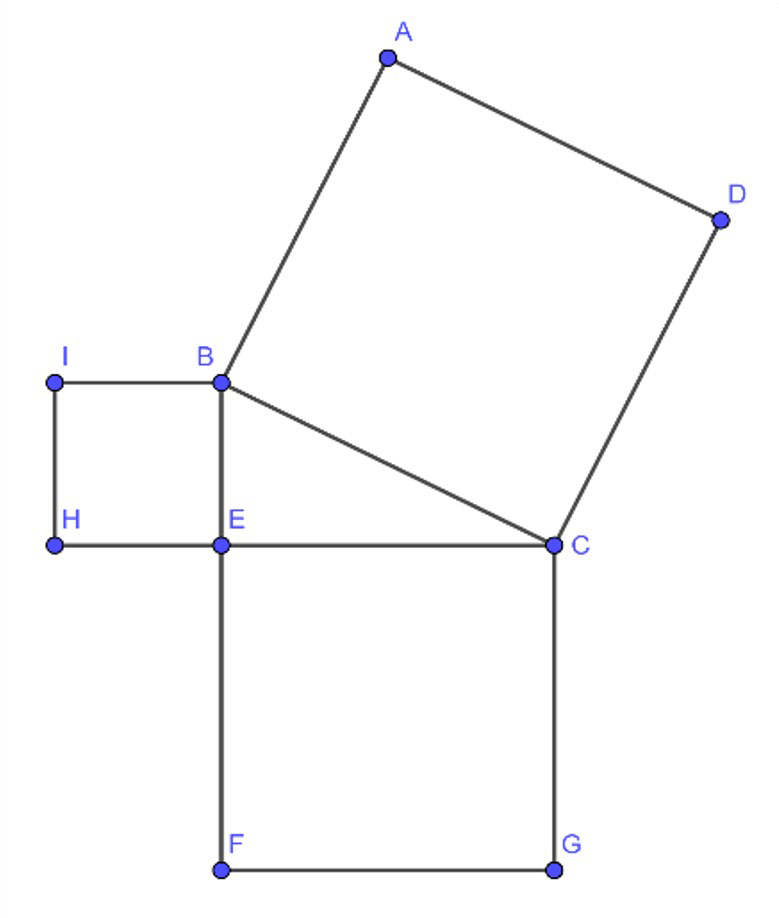 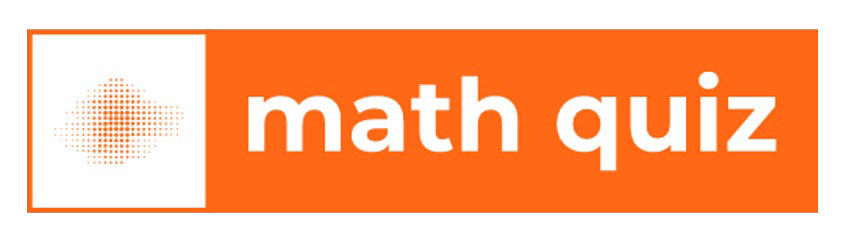 ВОПРОС
4/5
НАЙДИТЕ СУММУ ПЛОЩАДЕЙ КВАДРАТОВ ACBD, IBEH И ECGF, ЕСЛИ AB = 4СМ, А УГОЛ HEF = 90°
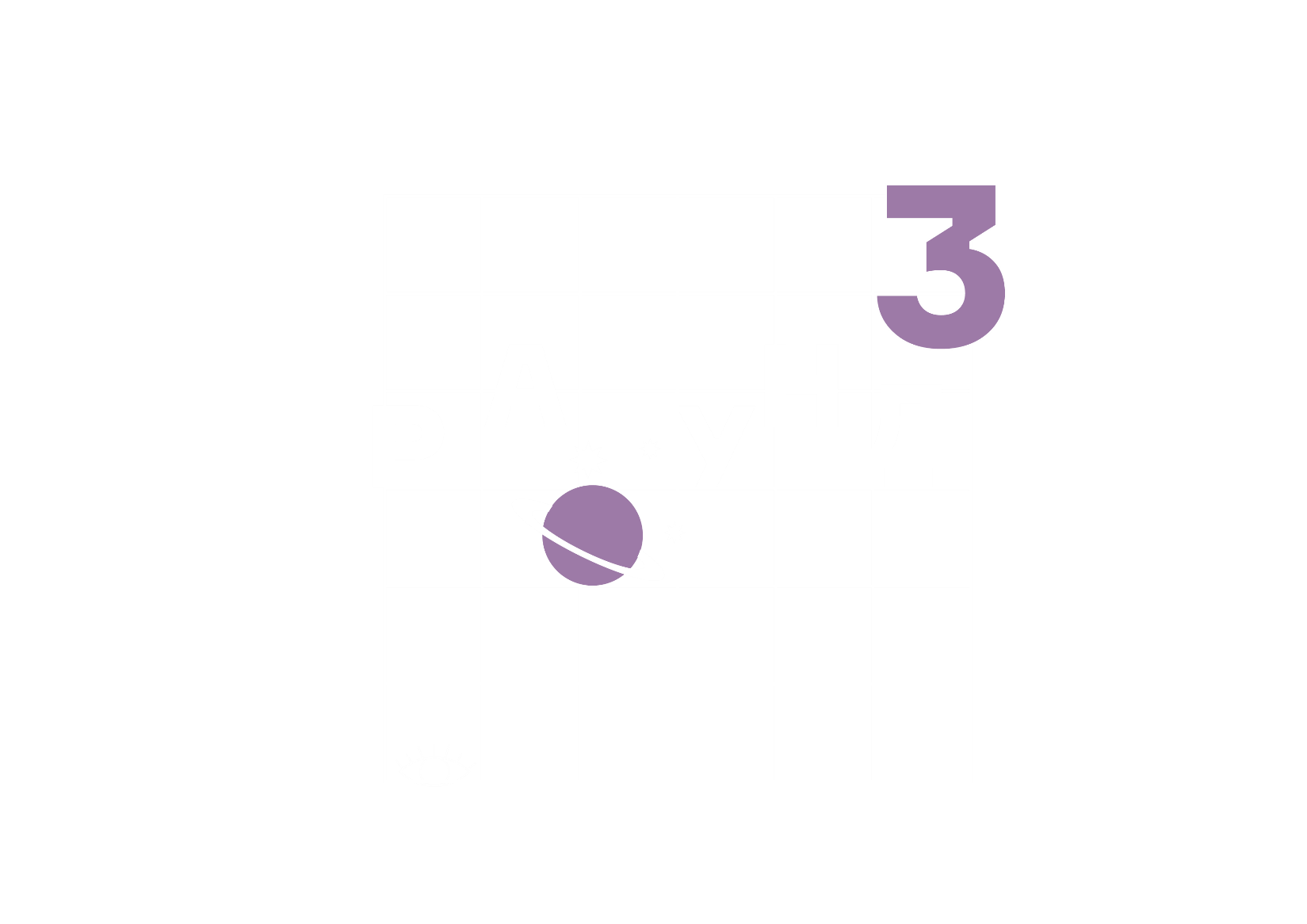 00:30
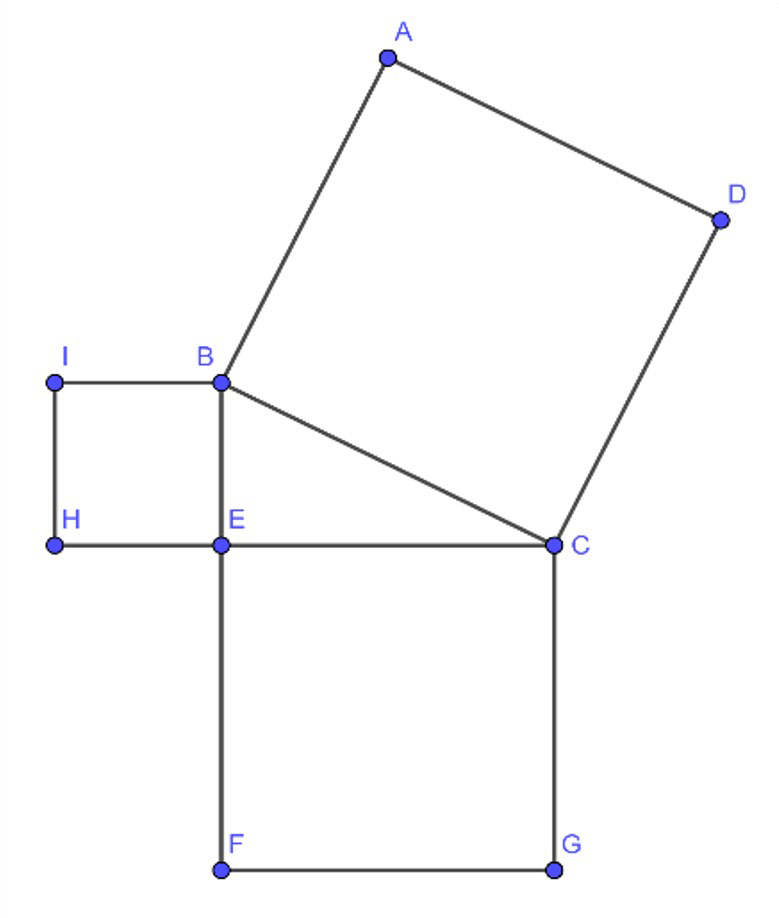 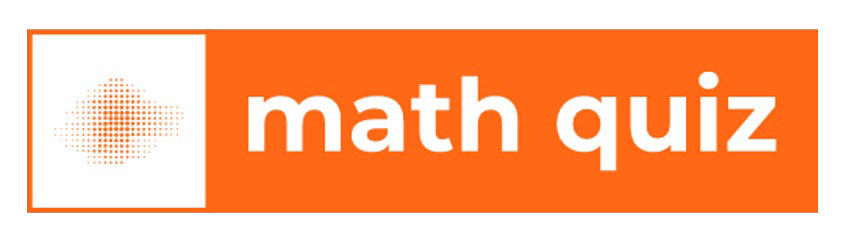 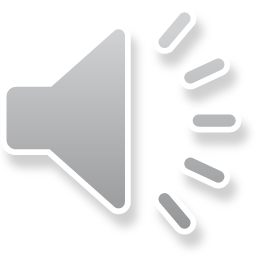 ВОПРОС
5/5
00:30
КАК АВТОР РИСУНКА ШУТОЧНО НАЗВАЛ ОТРЕЗОК АВ?
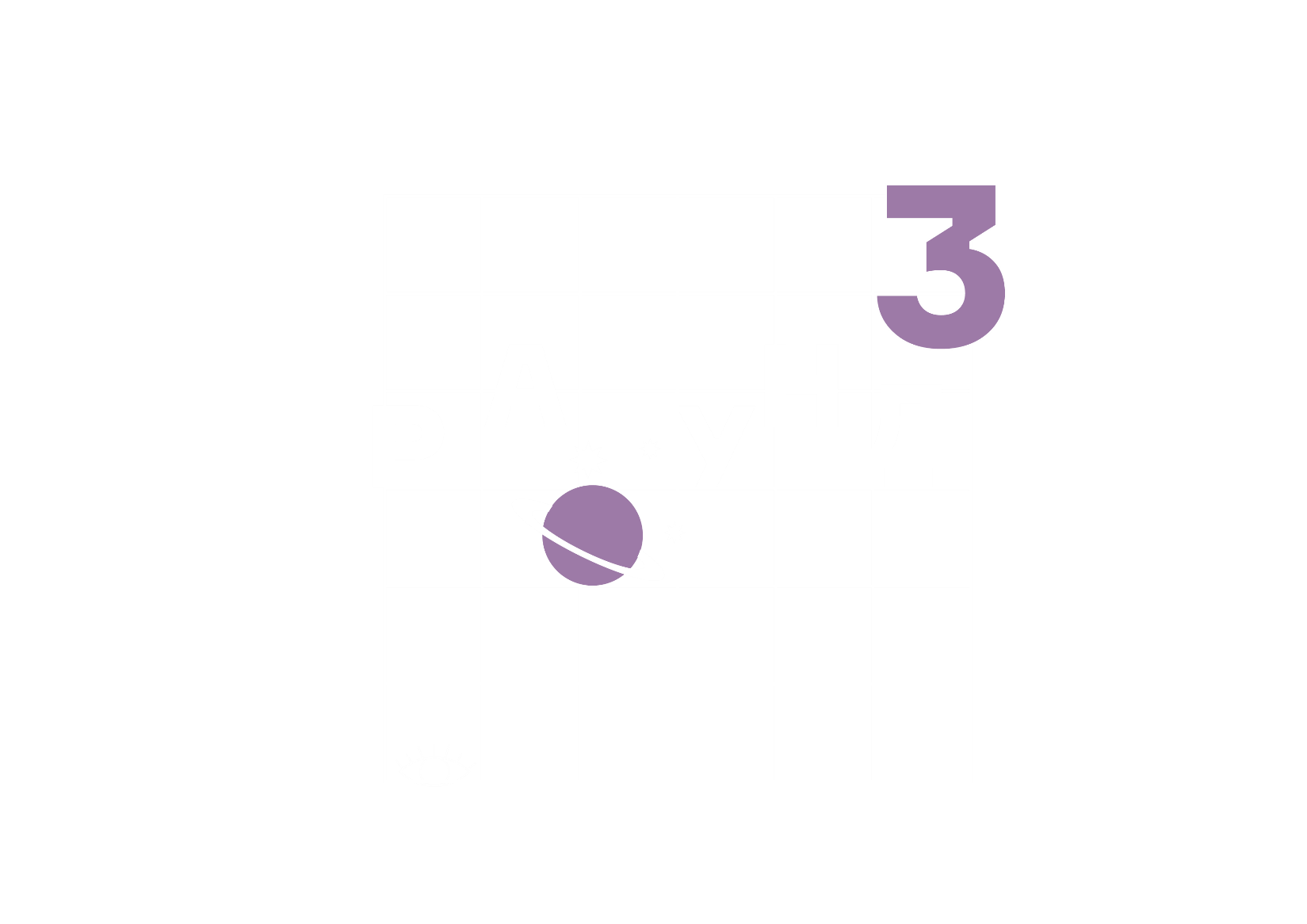 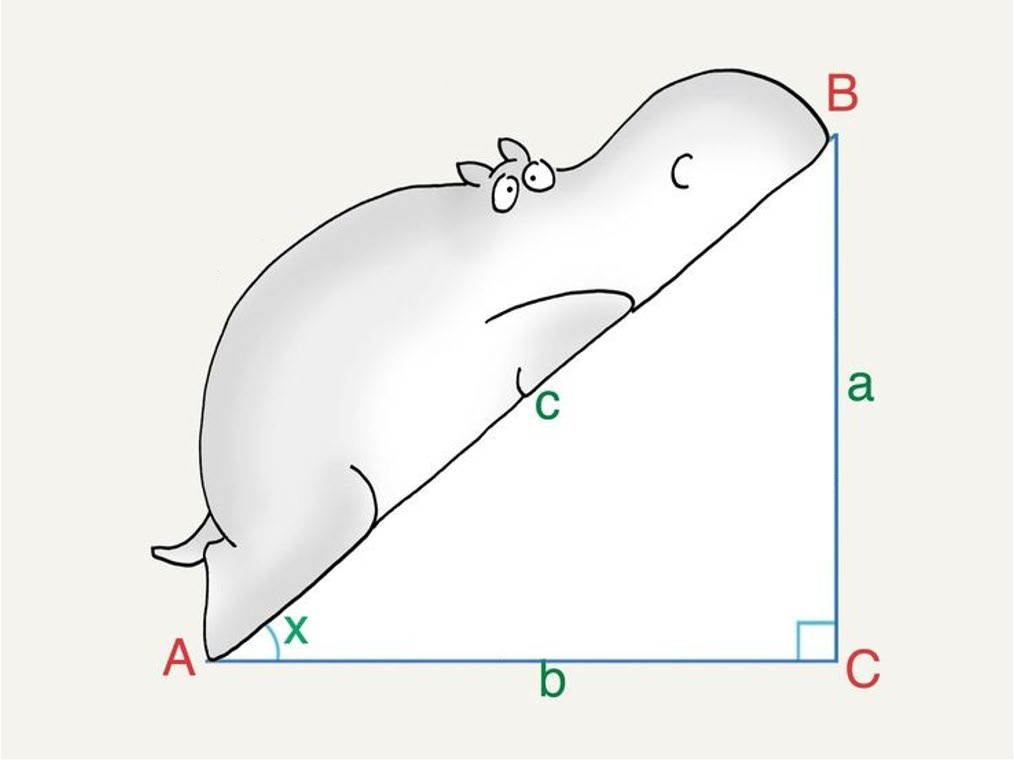 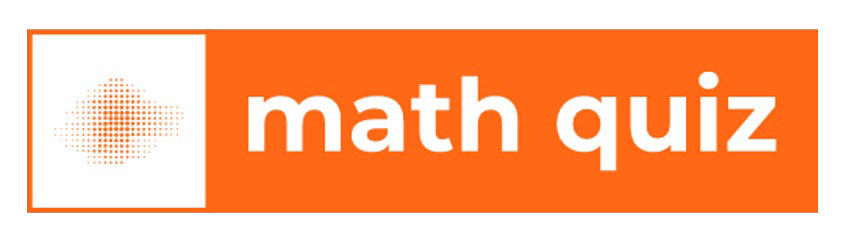 ВОПРОС
5/5
00:30
КАК АВТОР РИСУНКА ШУТОЧНО НАЗВАЛ ОТРЕЗОК АВ?
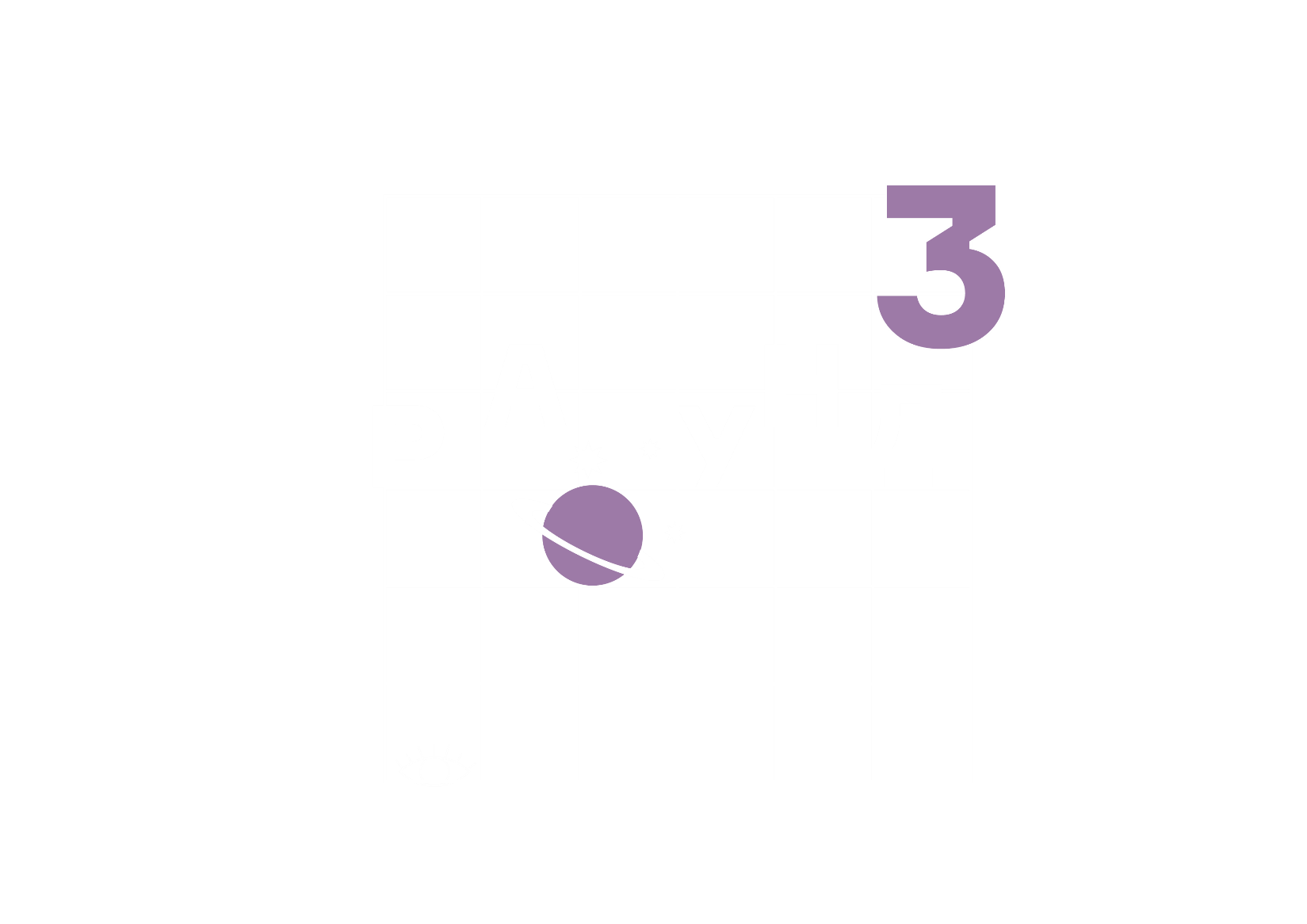 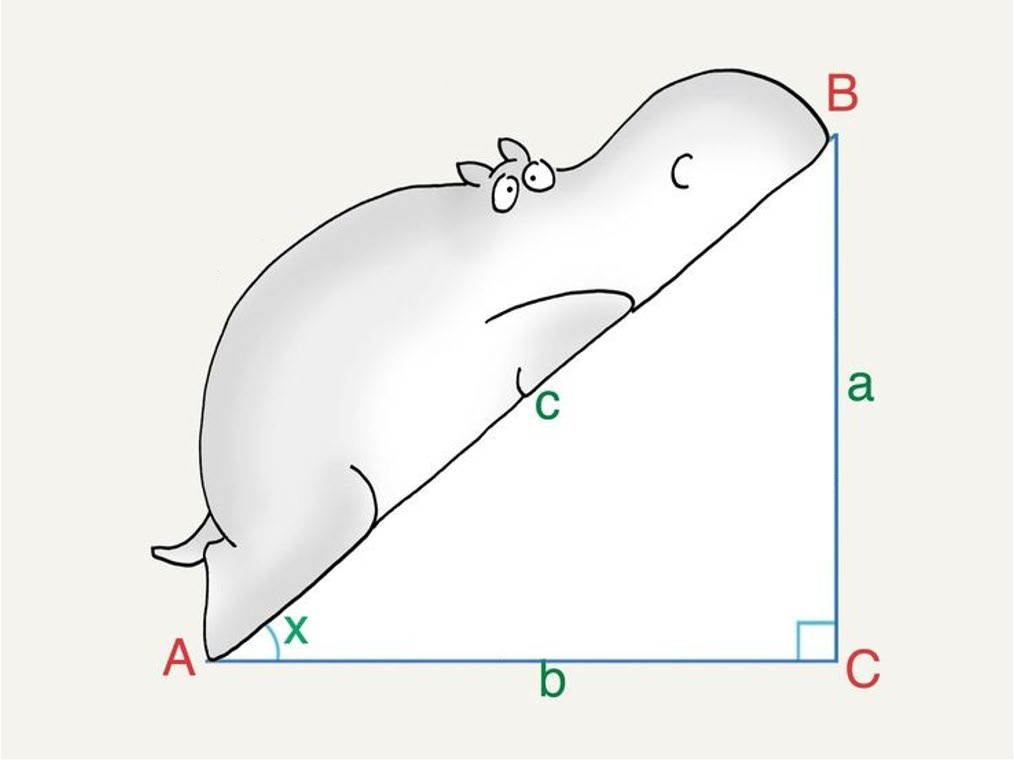 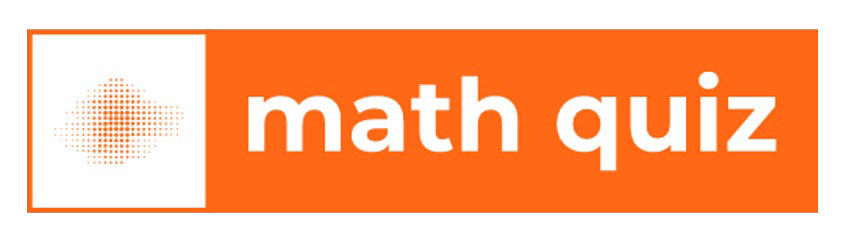 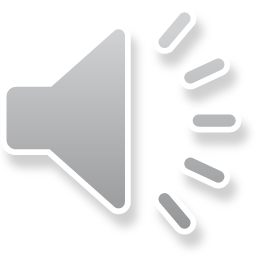 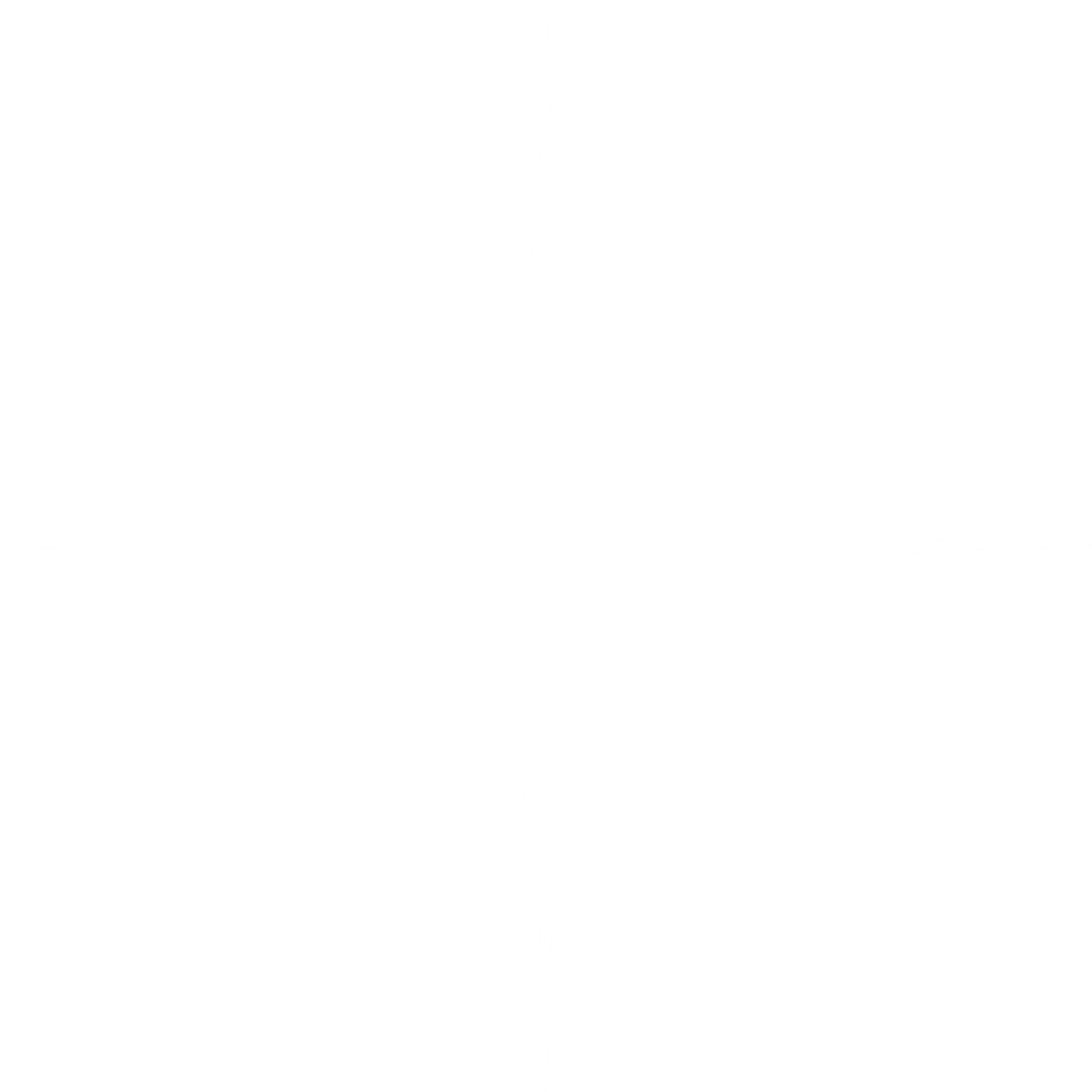 ГОТОВЫ УЗНАТЬ ПРАВИЛЬНЫЕ ОТВЕТЫ?
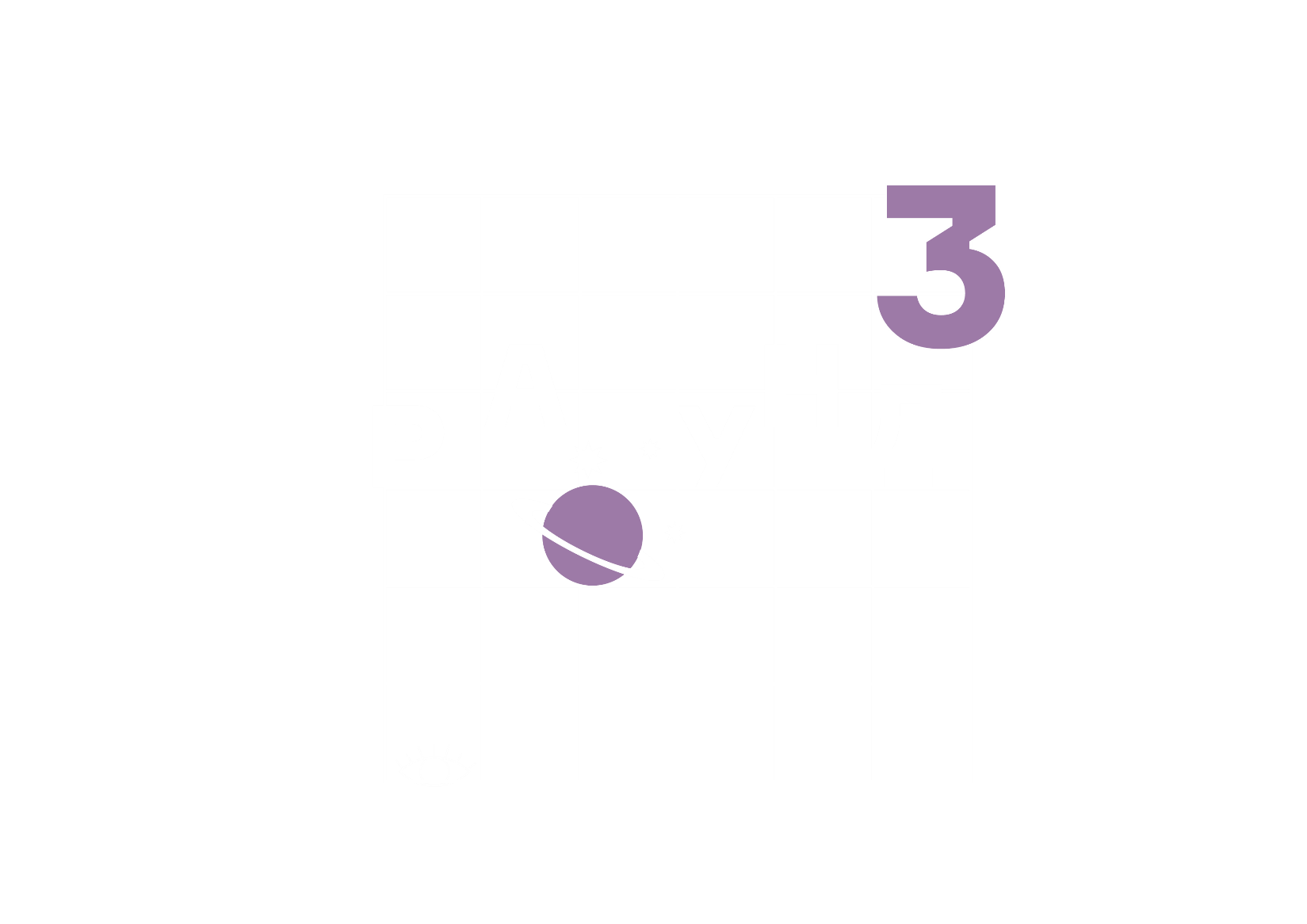 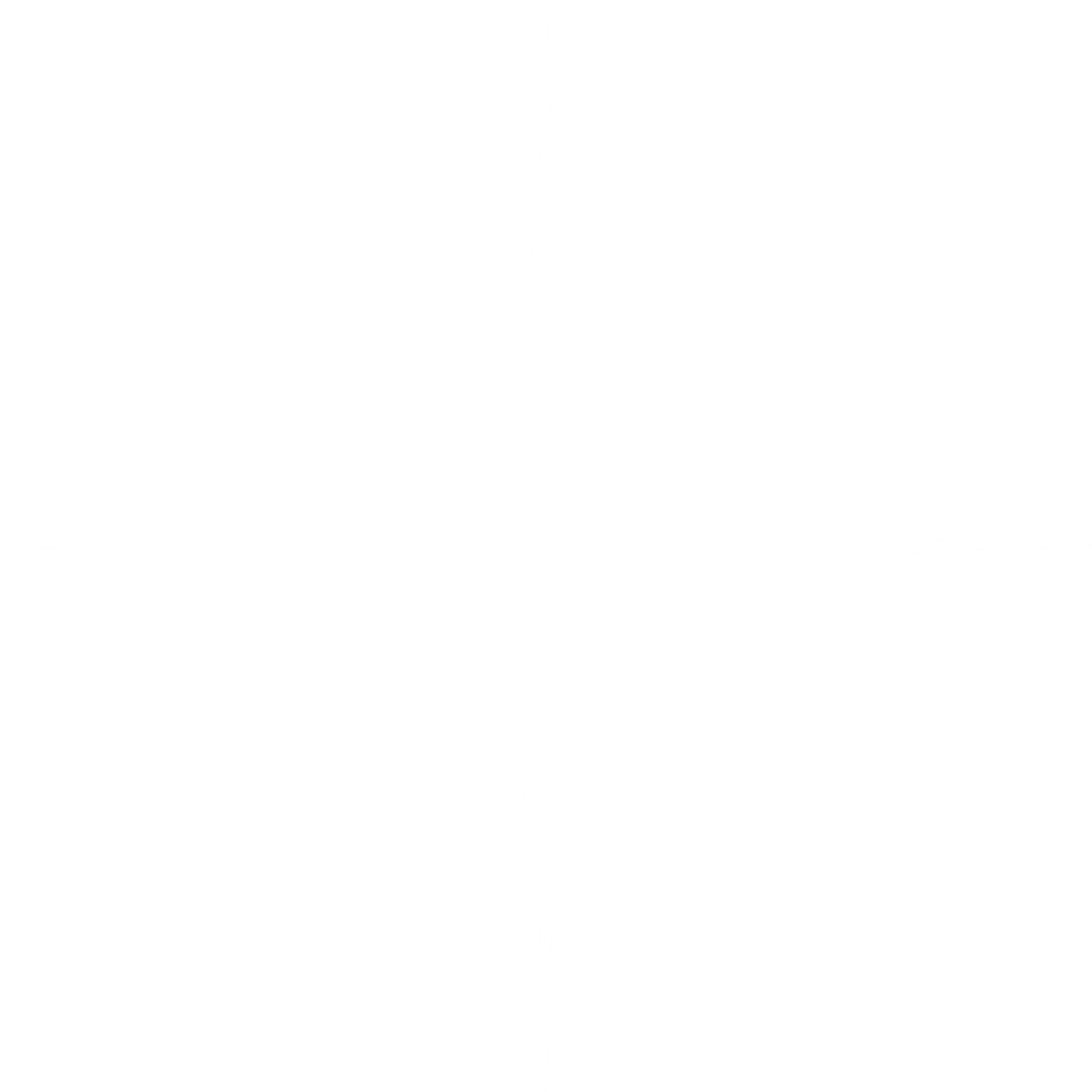 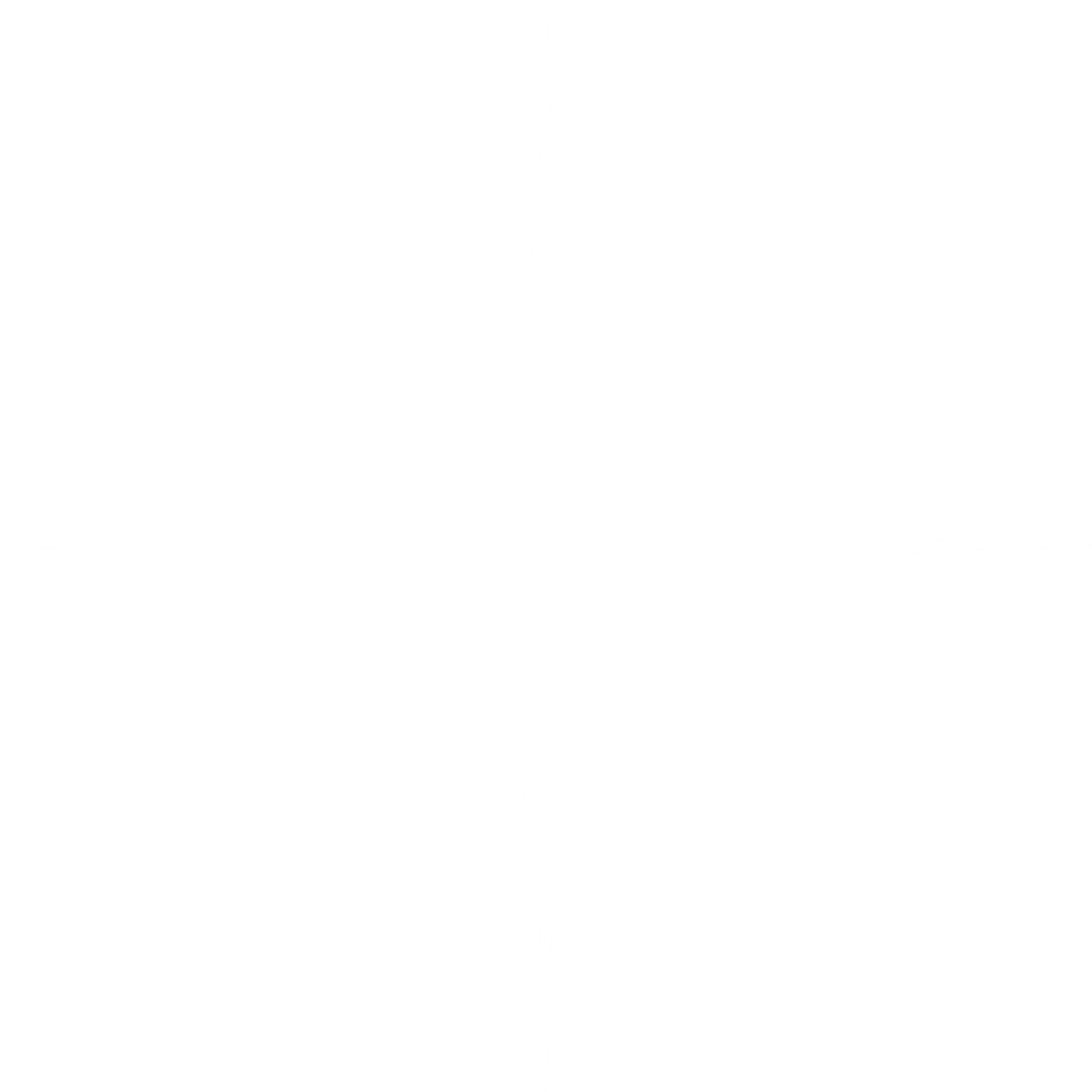 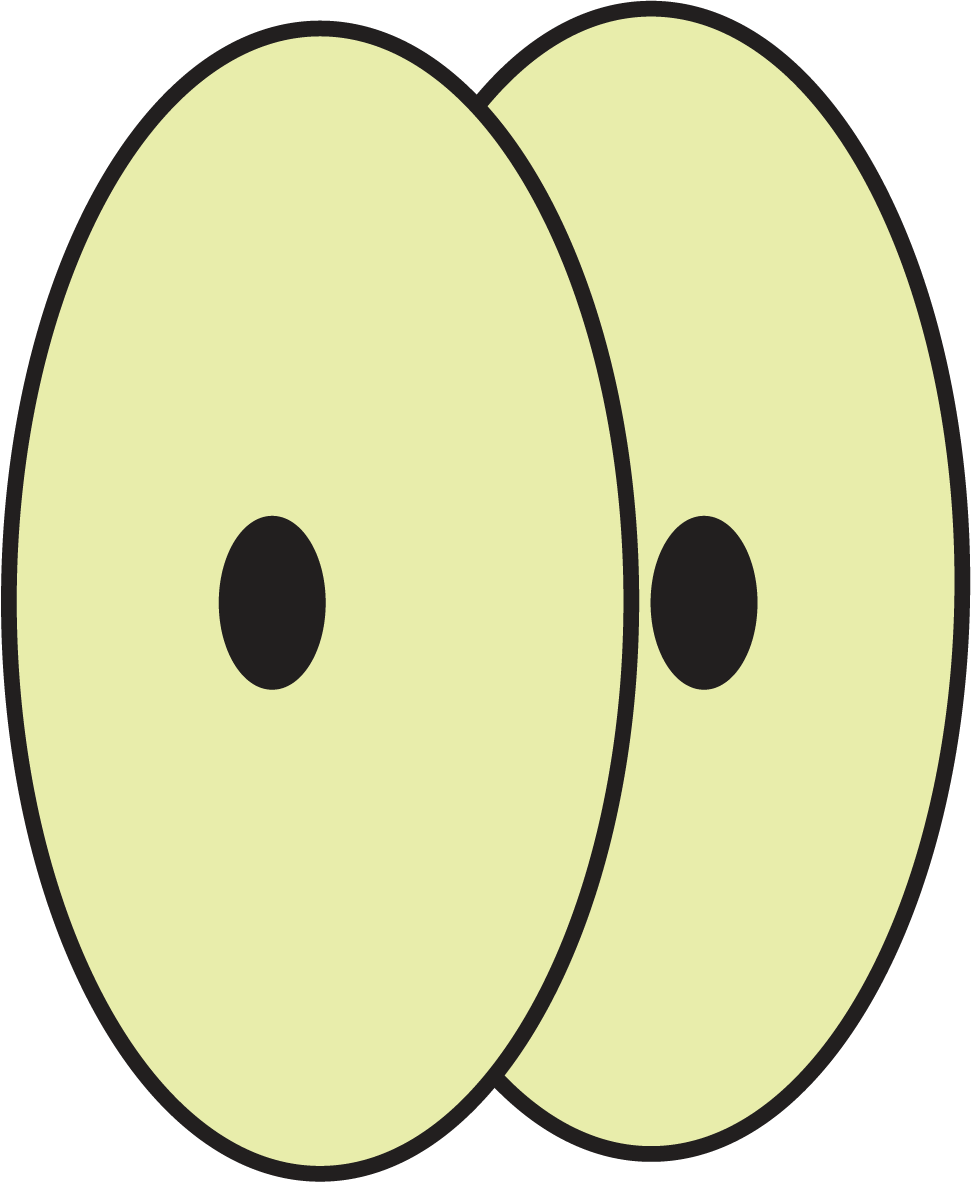 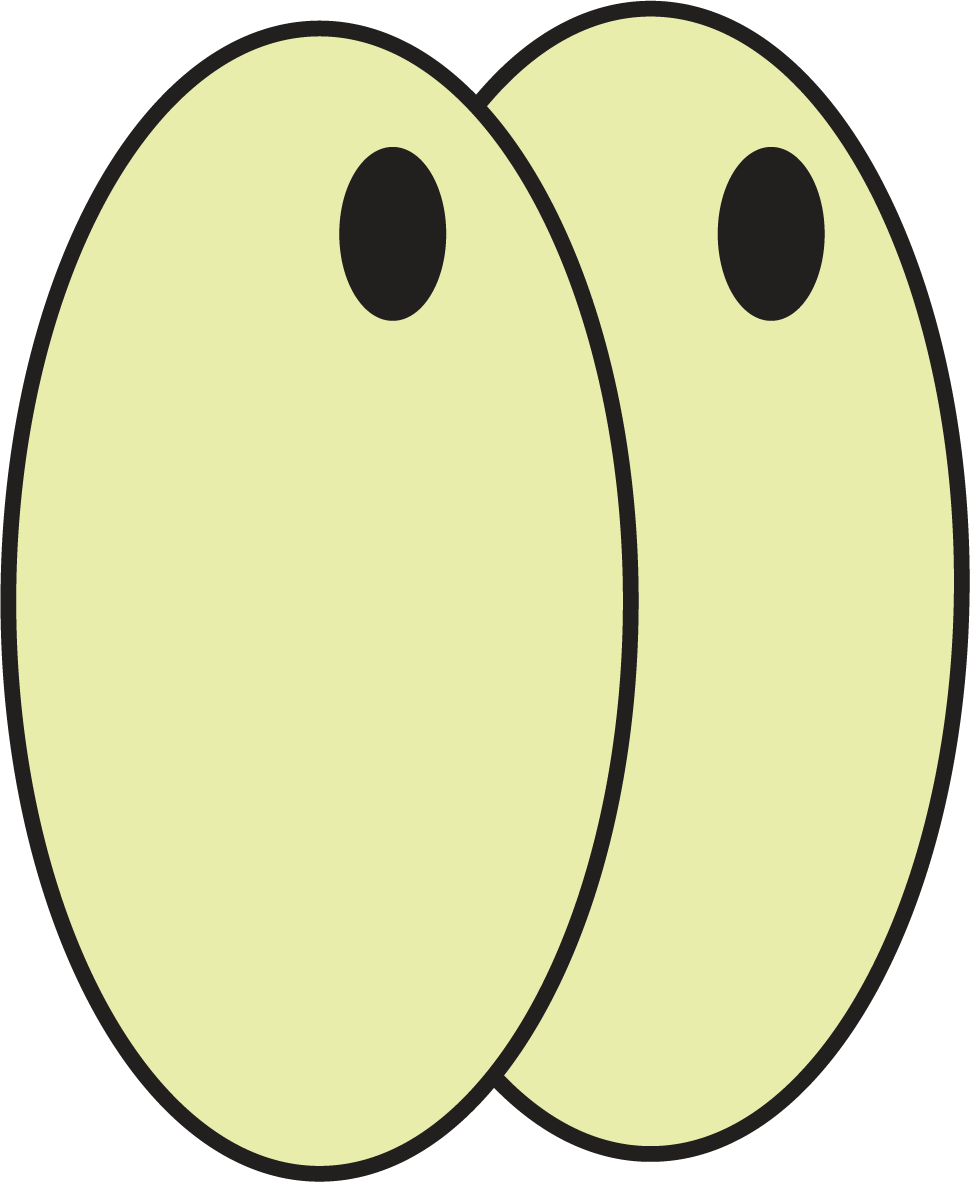 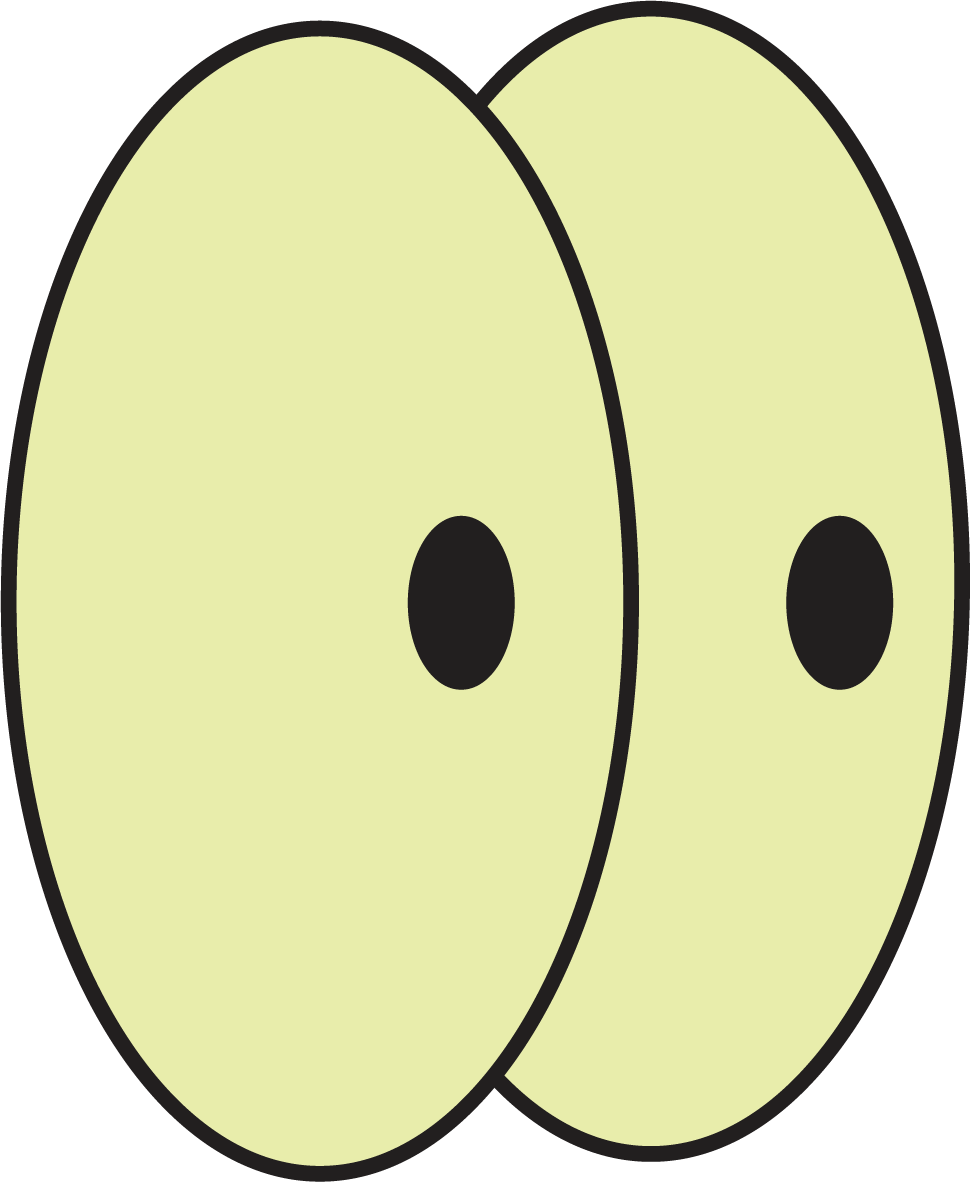 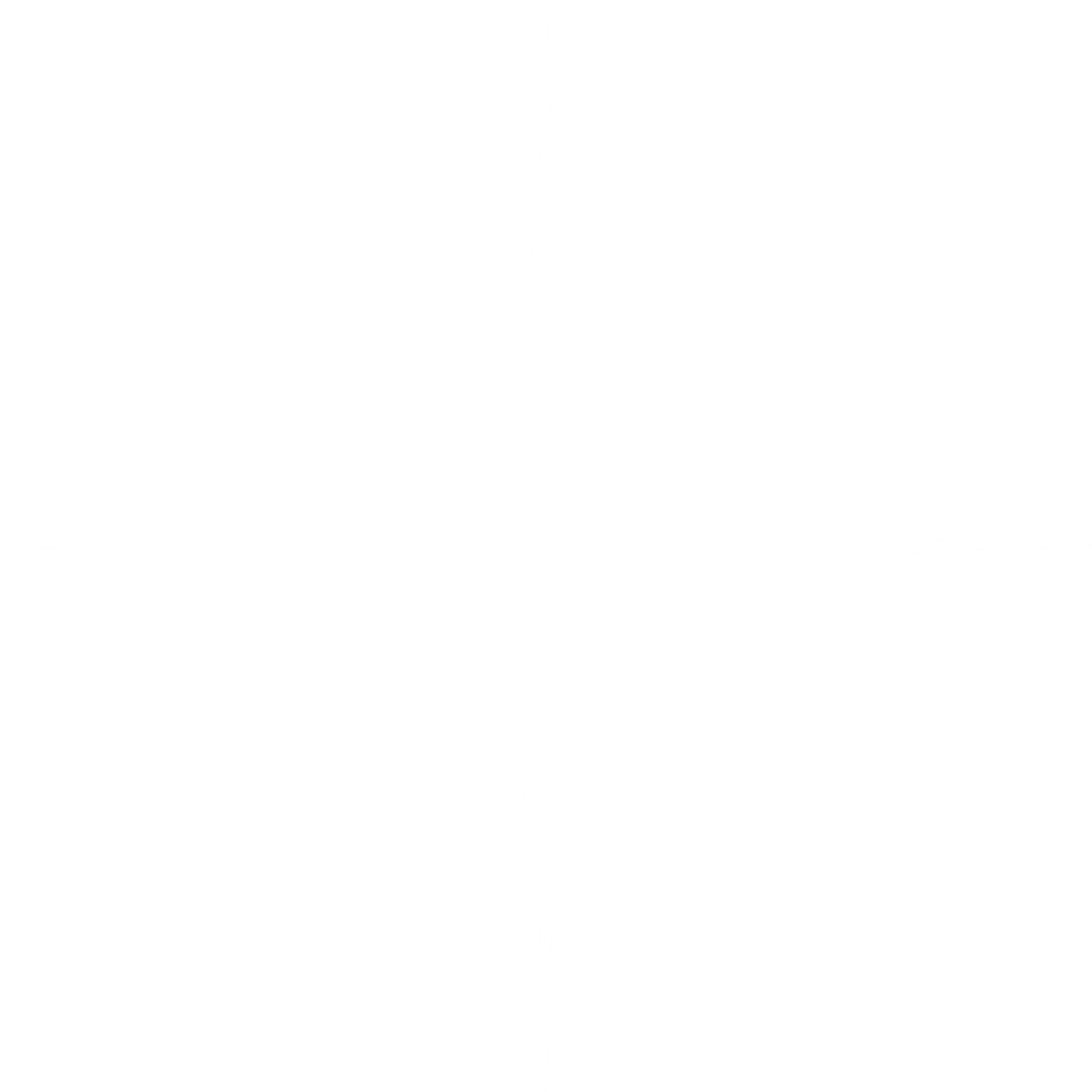 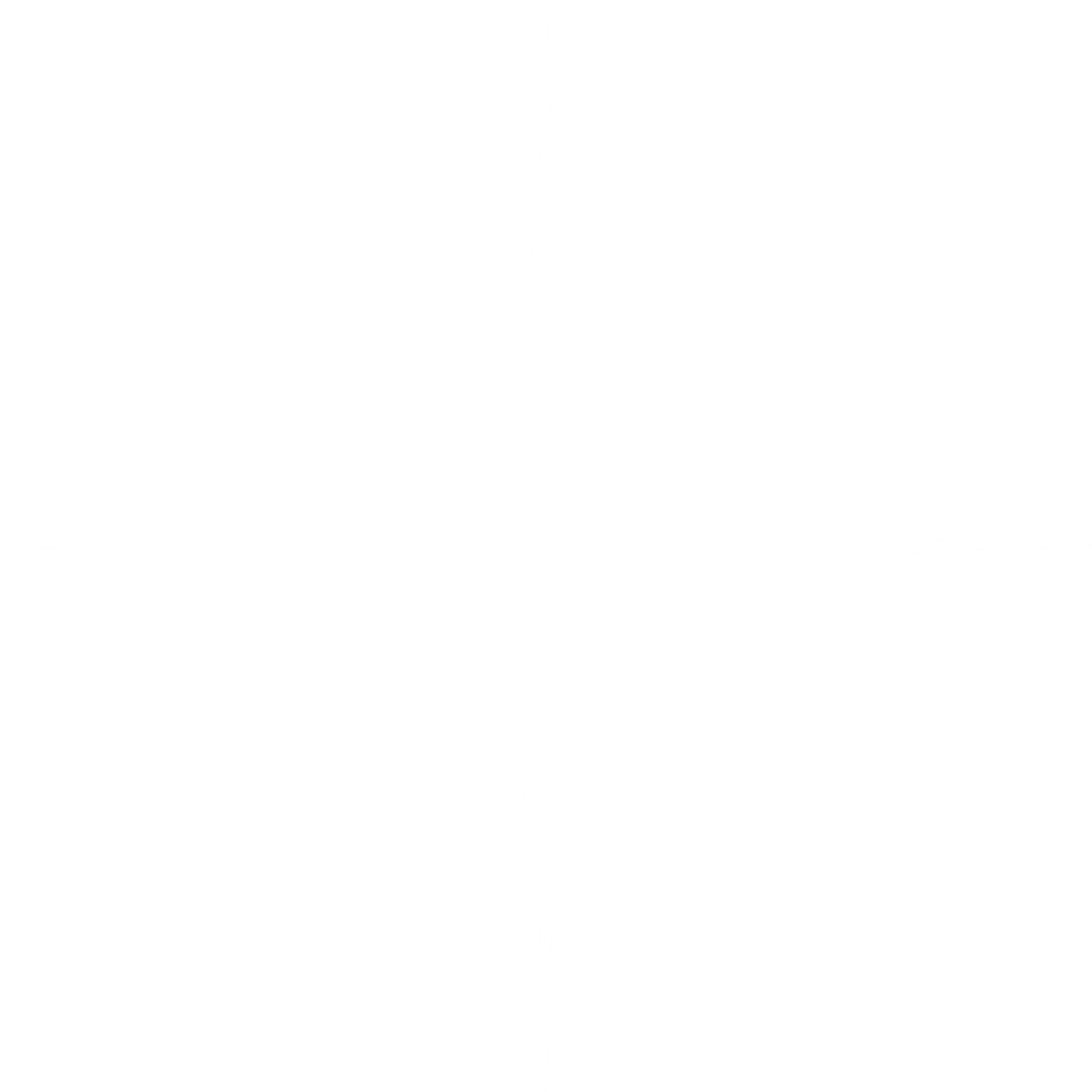 АВТОР ПРИ ЭТОМ	ВОПРОС УПОМЯНУЛ СОЗДАННОГО	1/5 ДРУГИМ МАТЕМАТИКОМ
ПО ИМЕНИ ЛЬЮИС ЕГО НАЗОВИТЕ ЕГО
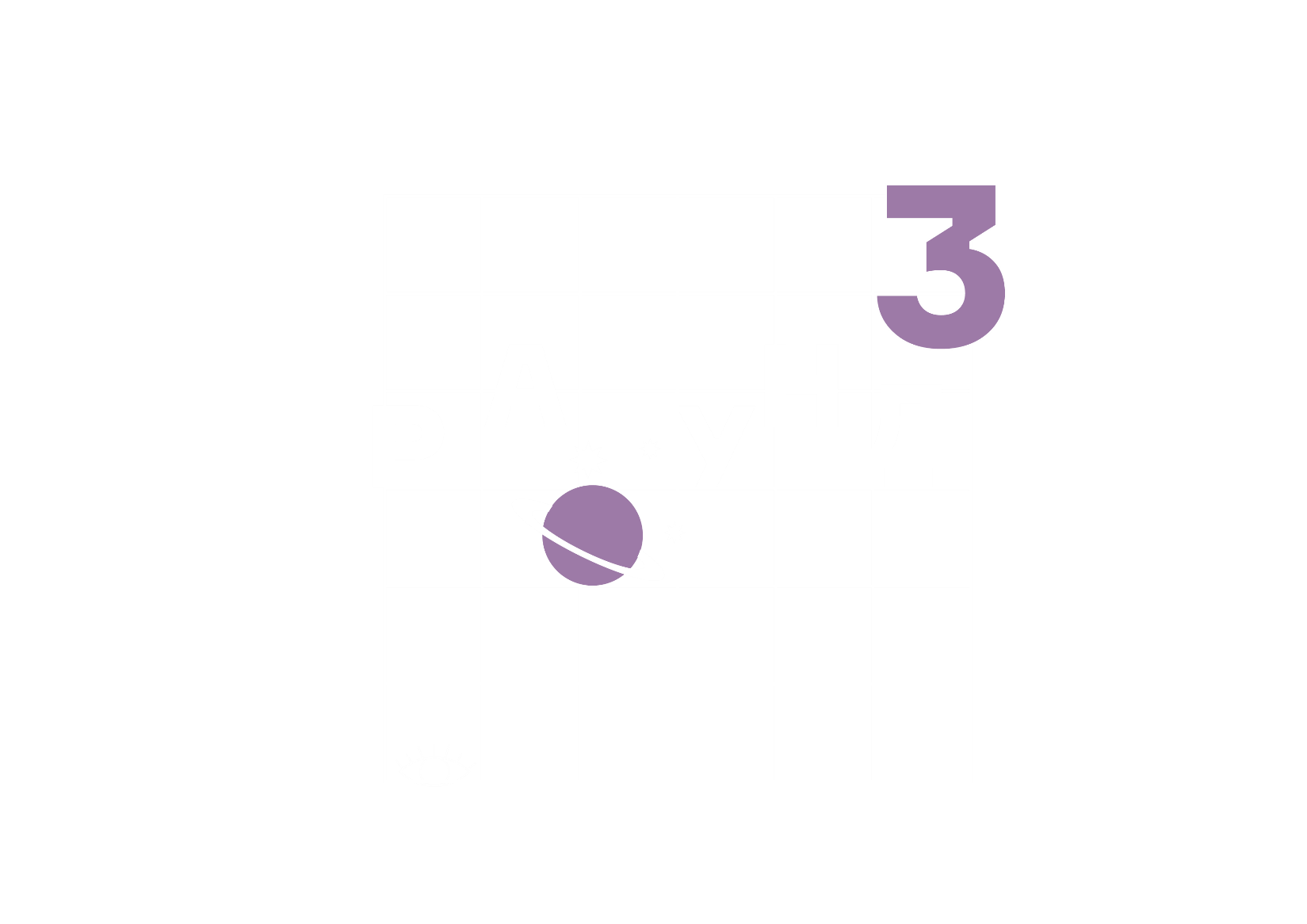 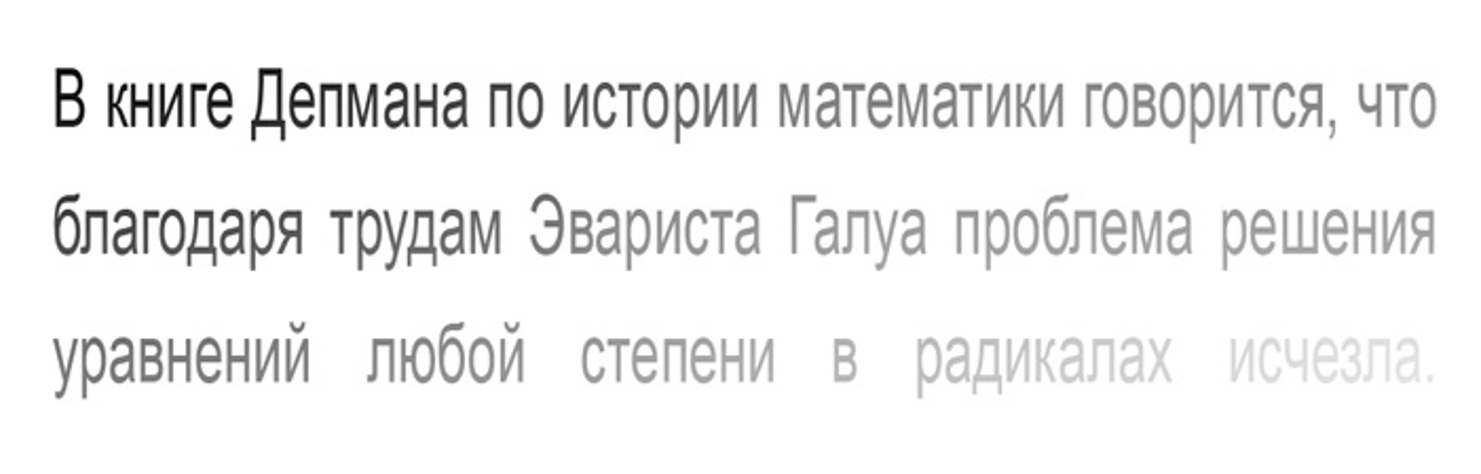 ВОПРОС
1/5
ЧЕШИРСКИЙ КОТ
ТЕКСТ, ЗАКАНЧИВАЮЩИЙСЯ
СЛОВОМ «ИСЧЕЗЛА», «ТАЕТ» ПОДОБНО ЧЕШИРСКОМУ КОТУ. ЛЬЮИС КЭРРОЛЛ — МАТЕМАТИК
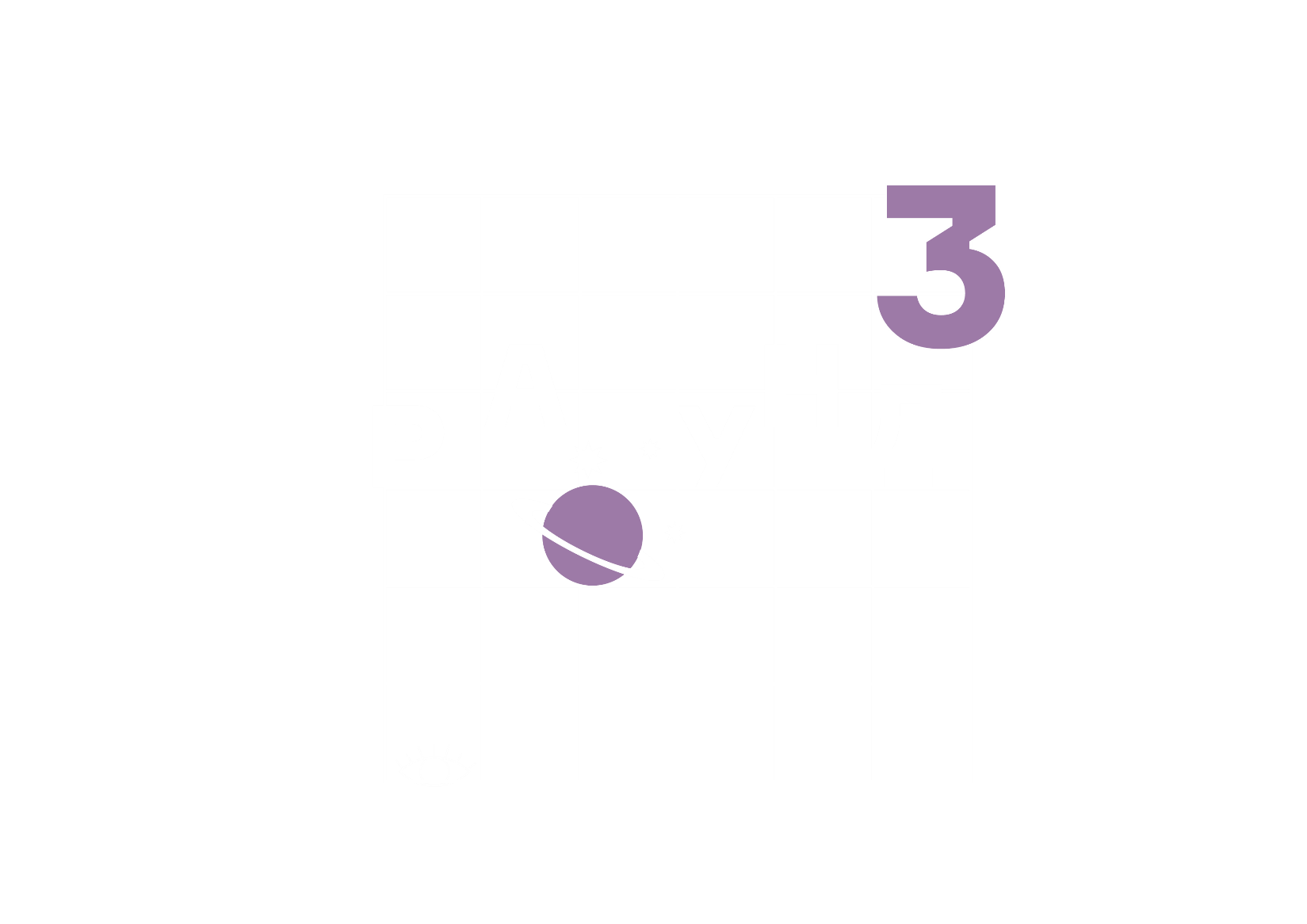 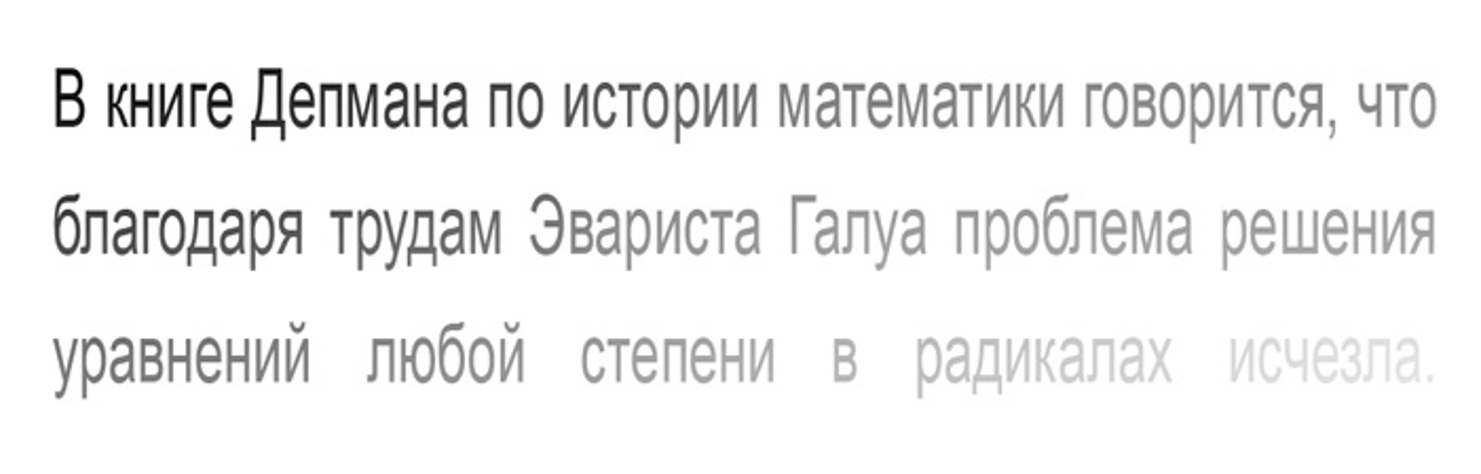 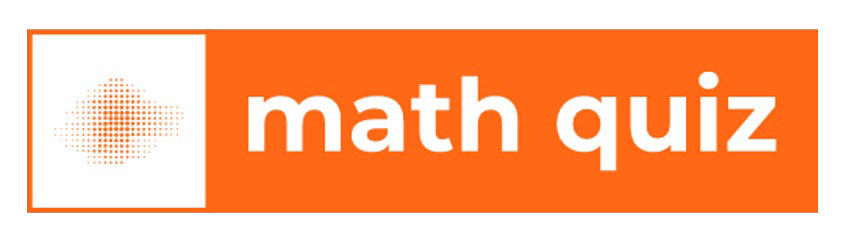 ВОПРОС
2/5
НАЗОВИТЕ ФАМИЛИЮ ПРИДУМАННОГО
В КОНЦЕ XIX ВЕКА ЗАВЕДУЮЩЕГО КАФЕДРОЙ МАТЕМАТКИ, В ЧЕСТЬ КОТОРОГО НАЗВАН ЭТОТ ЧАЙ
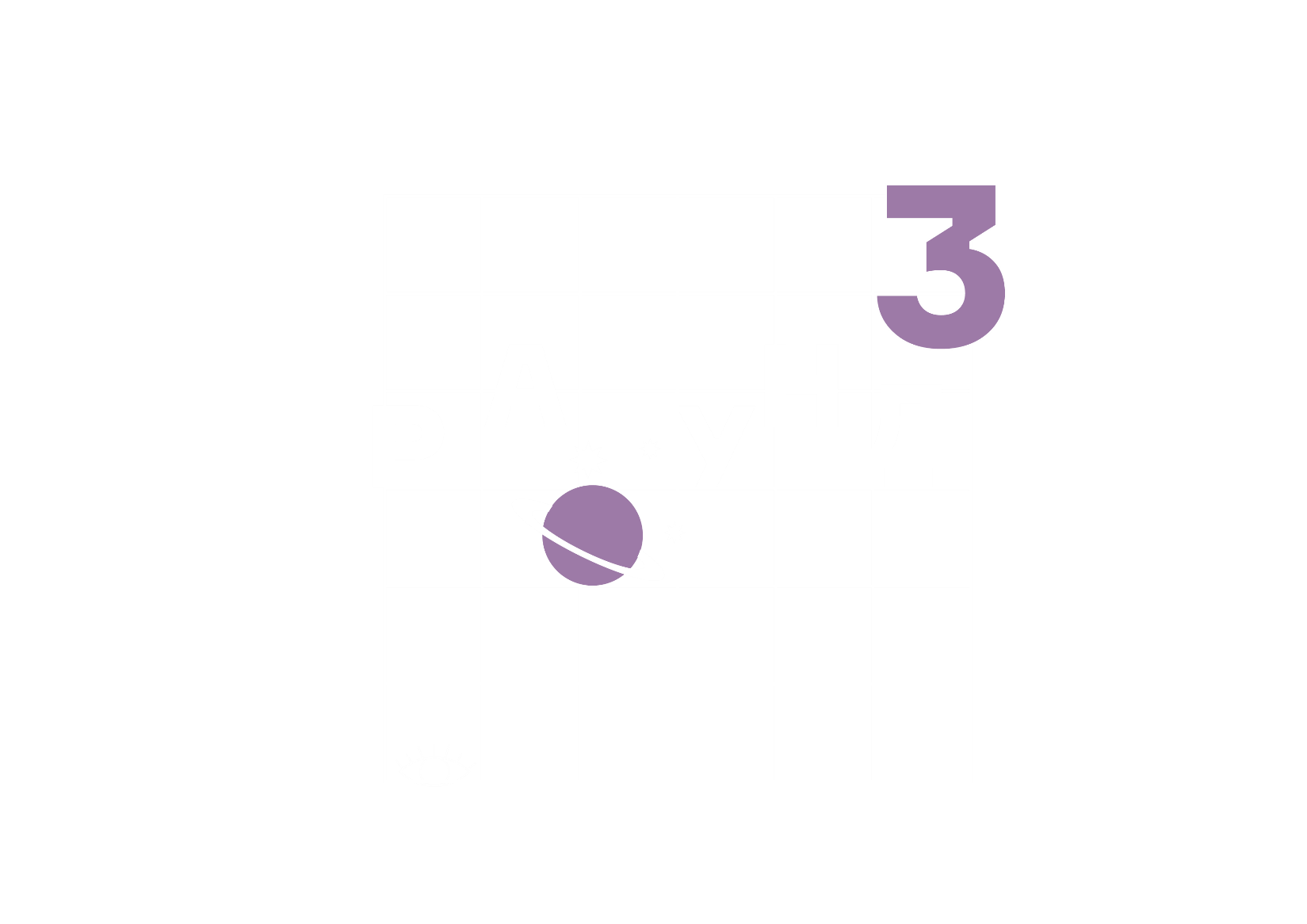 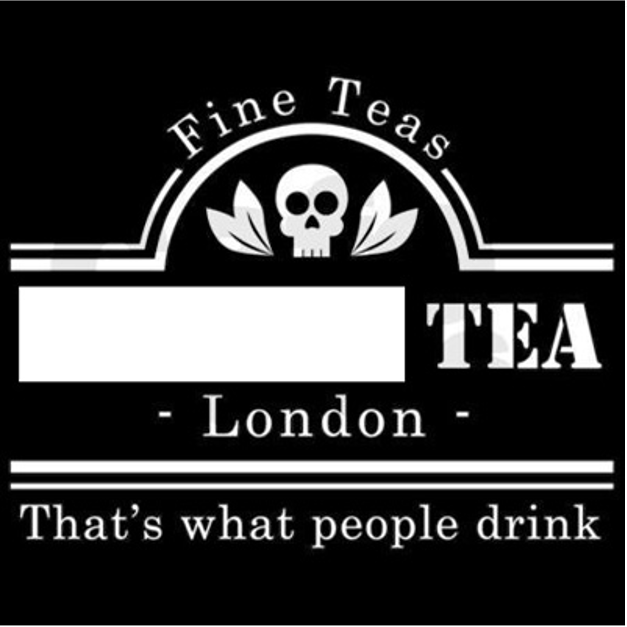 ВОПРОС
2/5
МОРИАРТИ
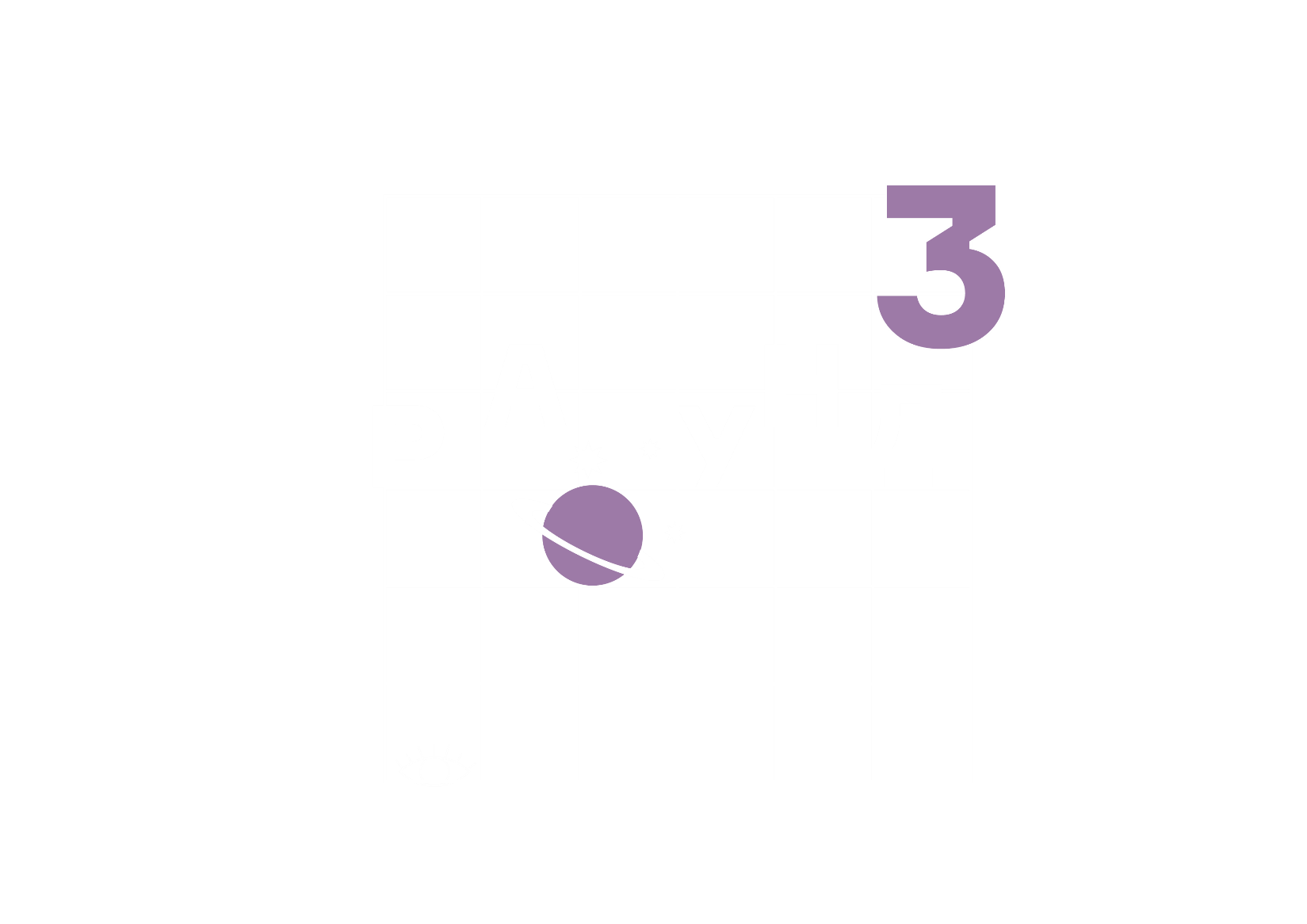 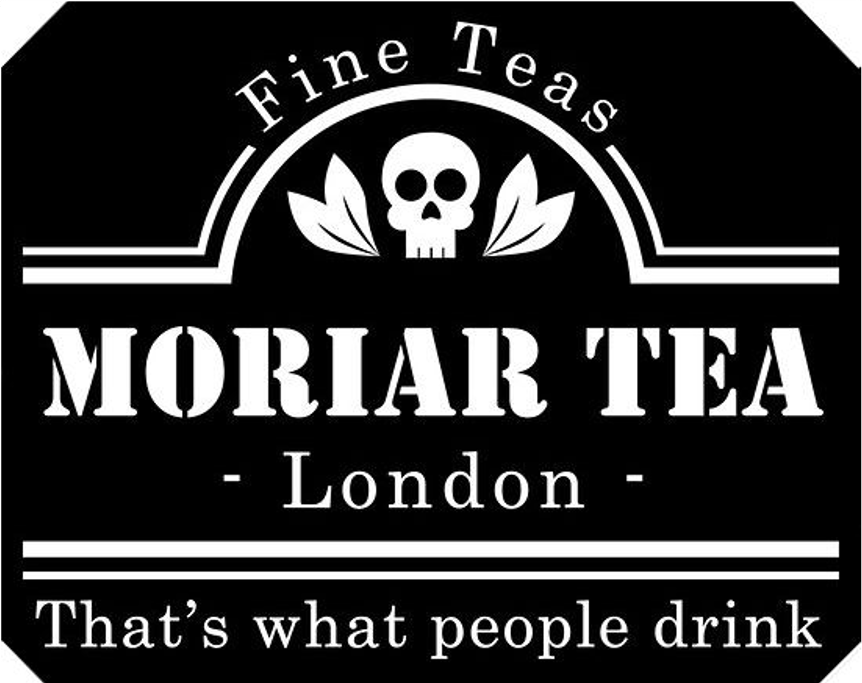 ВОПРОС
3/5
КАЖДУЮ ЦИФРУ ЗАМЕНЯЕТ ОДНА БУКВА. ЗАПИШИТЕ
В ОТВЕТ, ЧЕМУ РАВЕН
«PEACE»
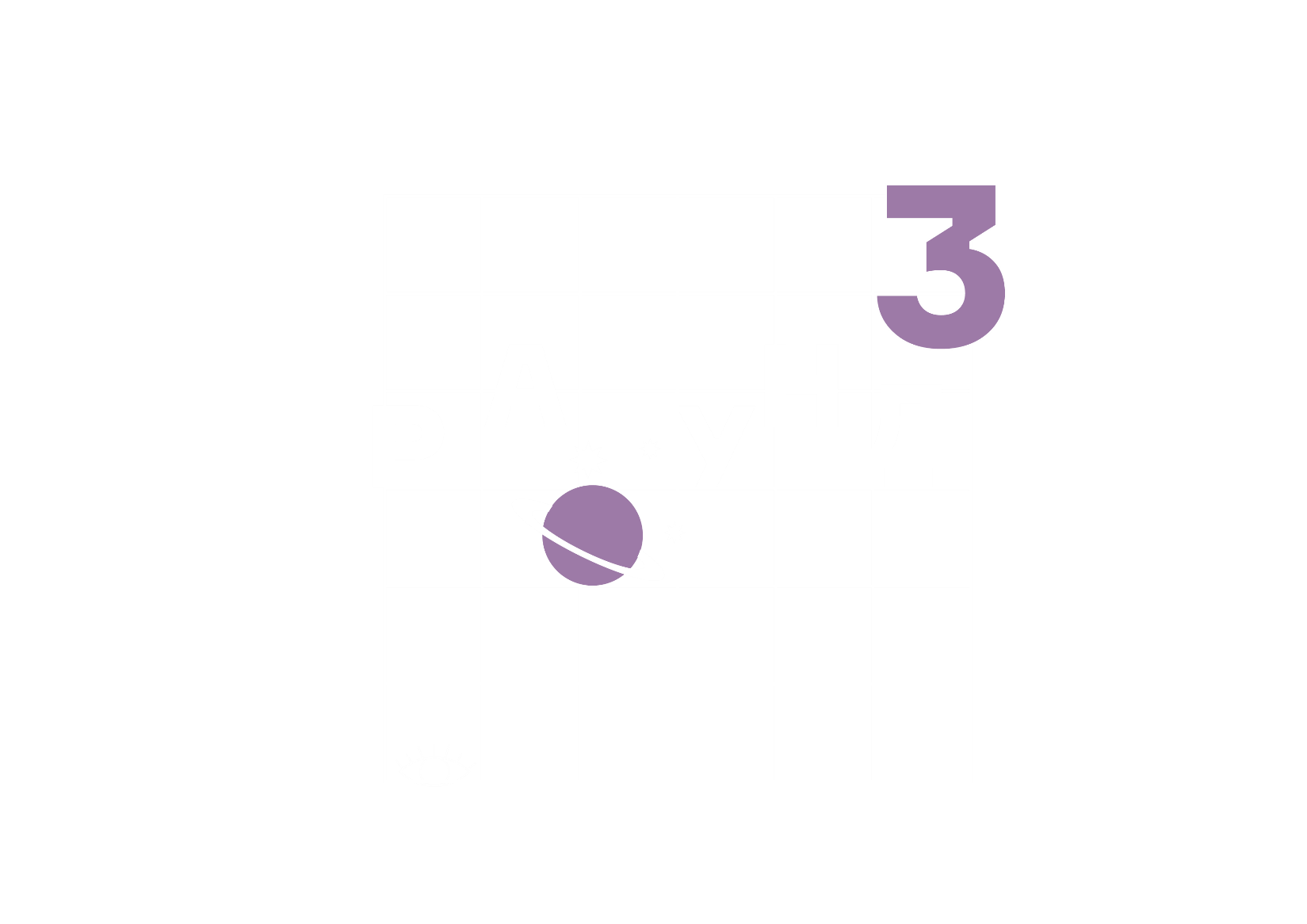 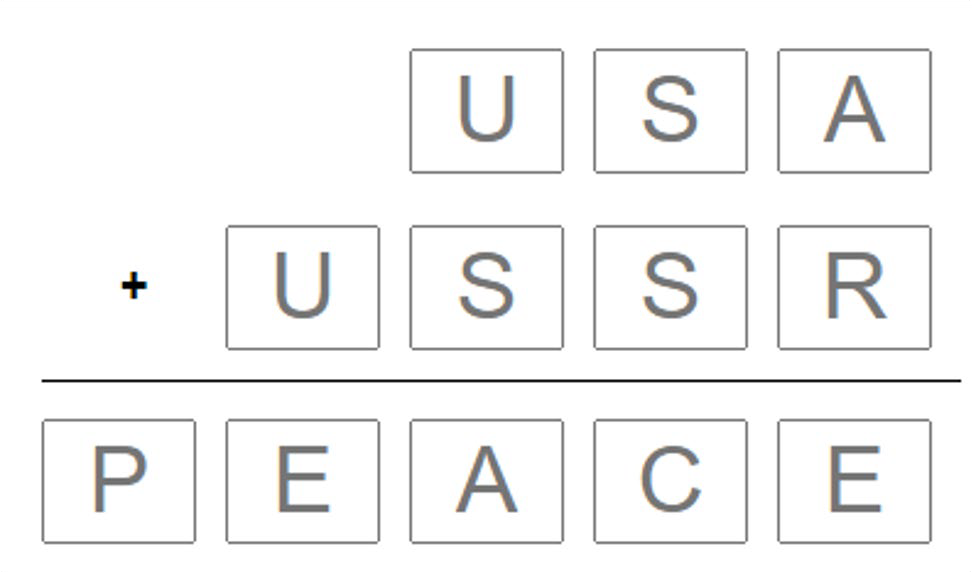 ВОПРОС
3/5
10270
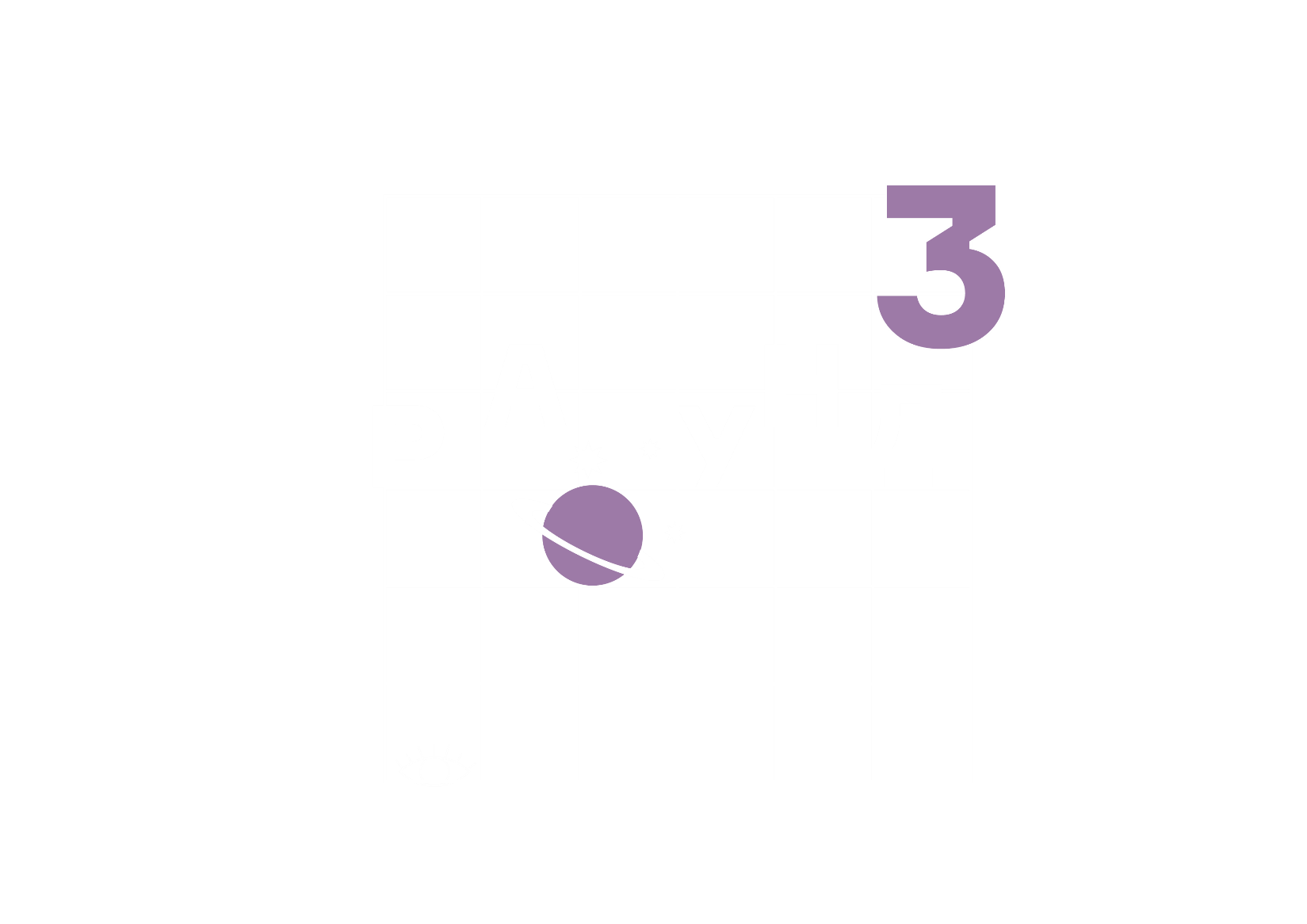 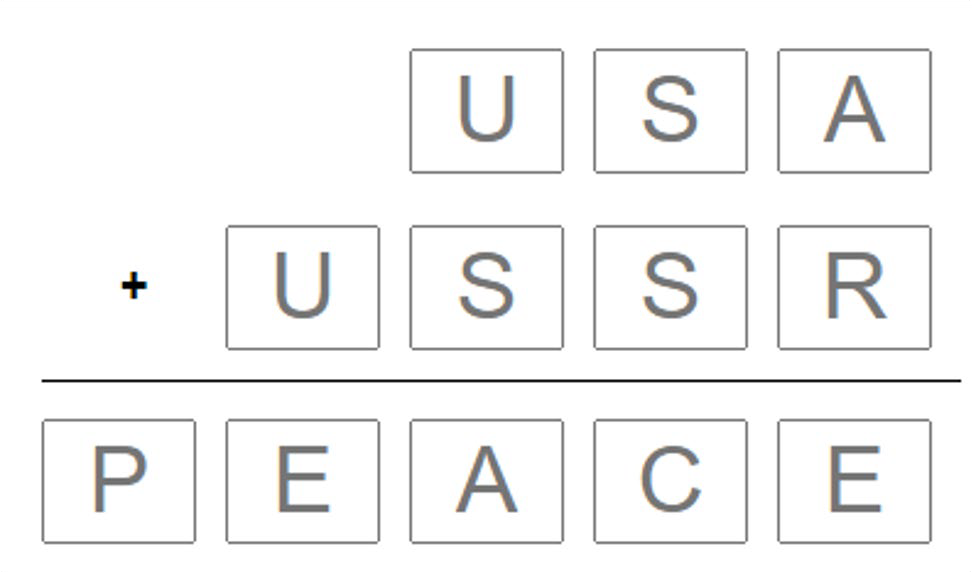 ВОПРОС
4/5
НАЙДИТЕ СУММУ ПЛОЩАДЕЙ КВАДРАТОВ ACBD, IBEH И ECGF, ЕСЛИ AB = 4СМ, А УГОЛ HEF = 90°
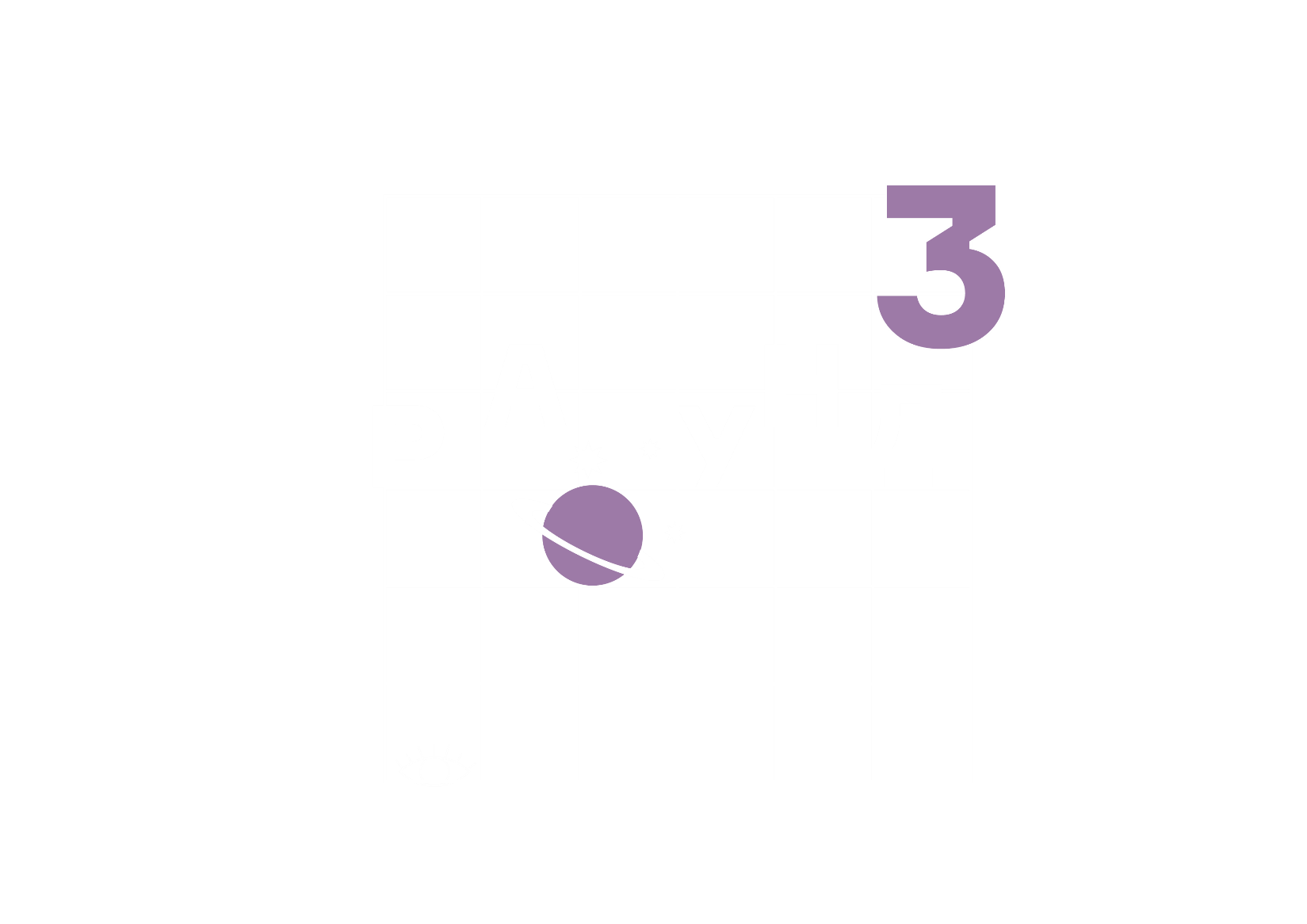 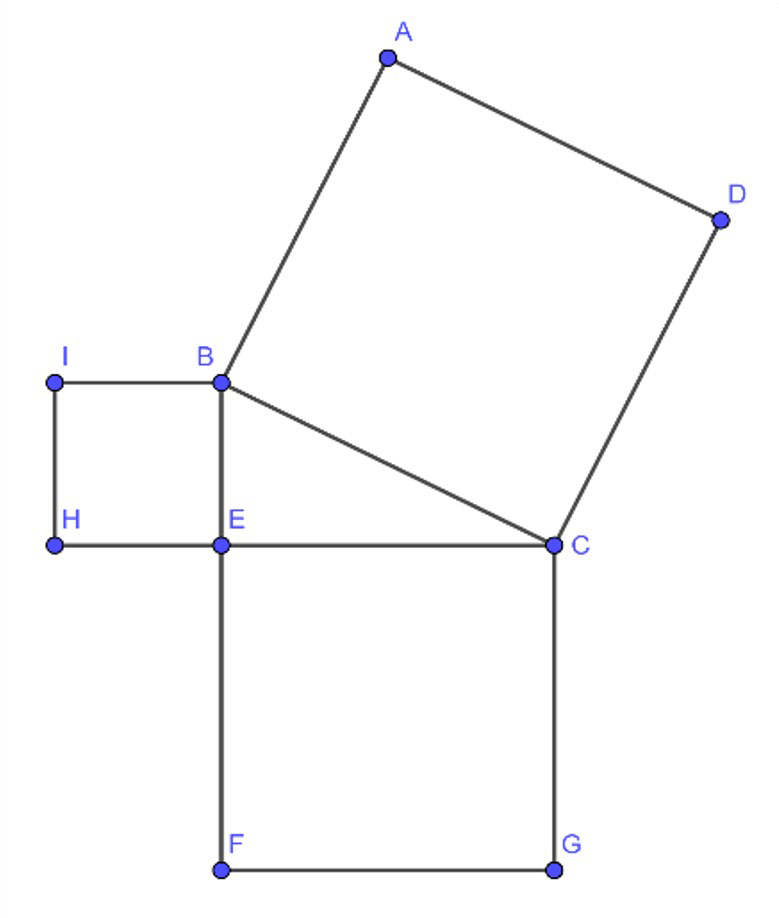 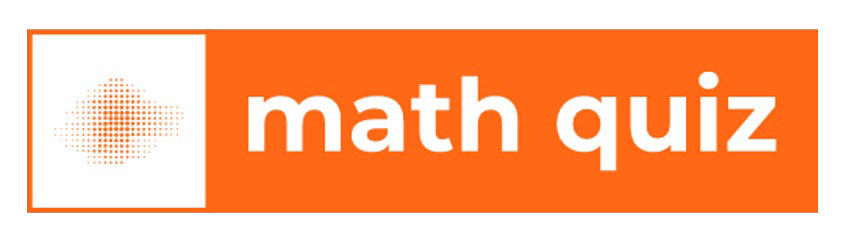 ВОПРОС
4/5
32СМ²
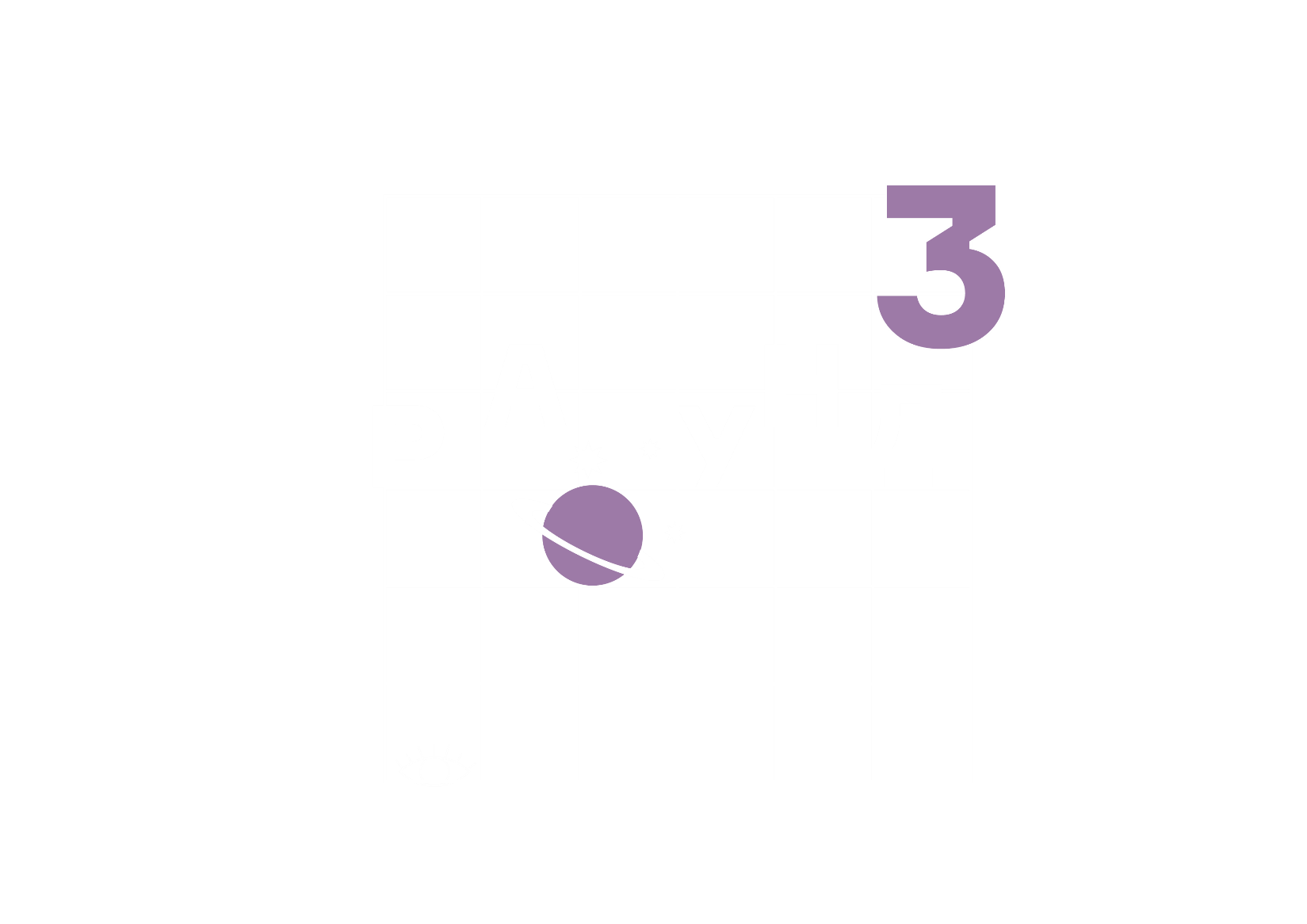 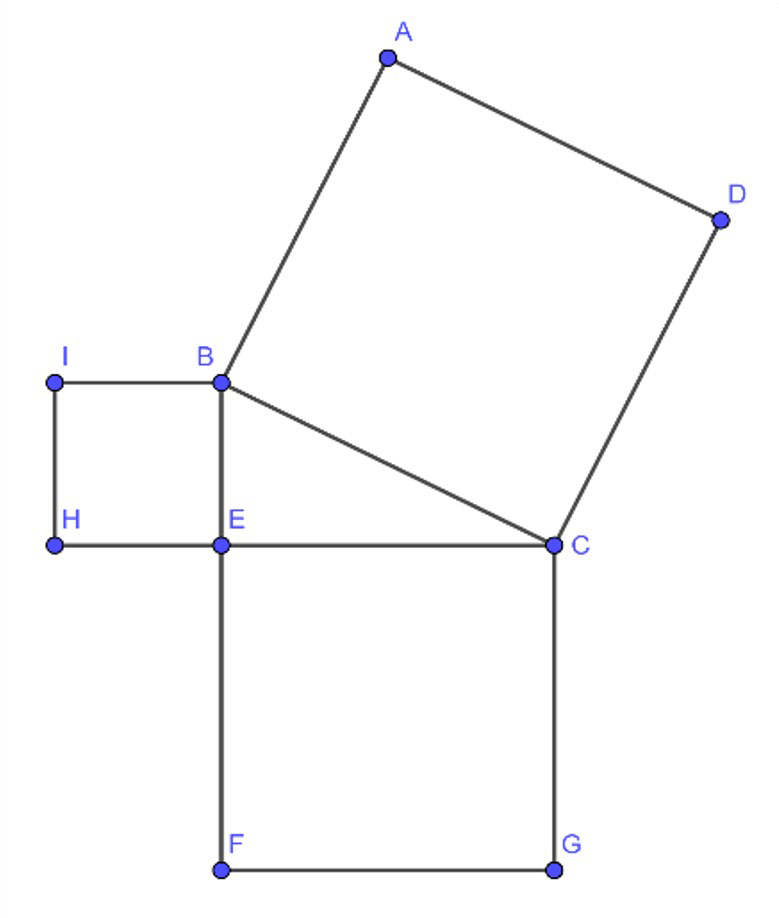 ВОПРОС
5/5
КАК АВТОР РИСУНКА ШУТОЧНО НАЗВАЛ ОТРЕЗОК АВ?
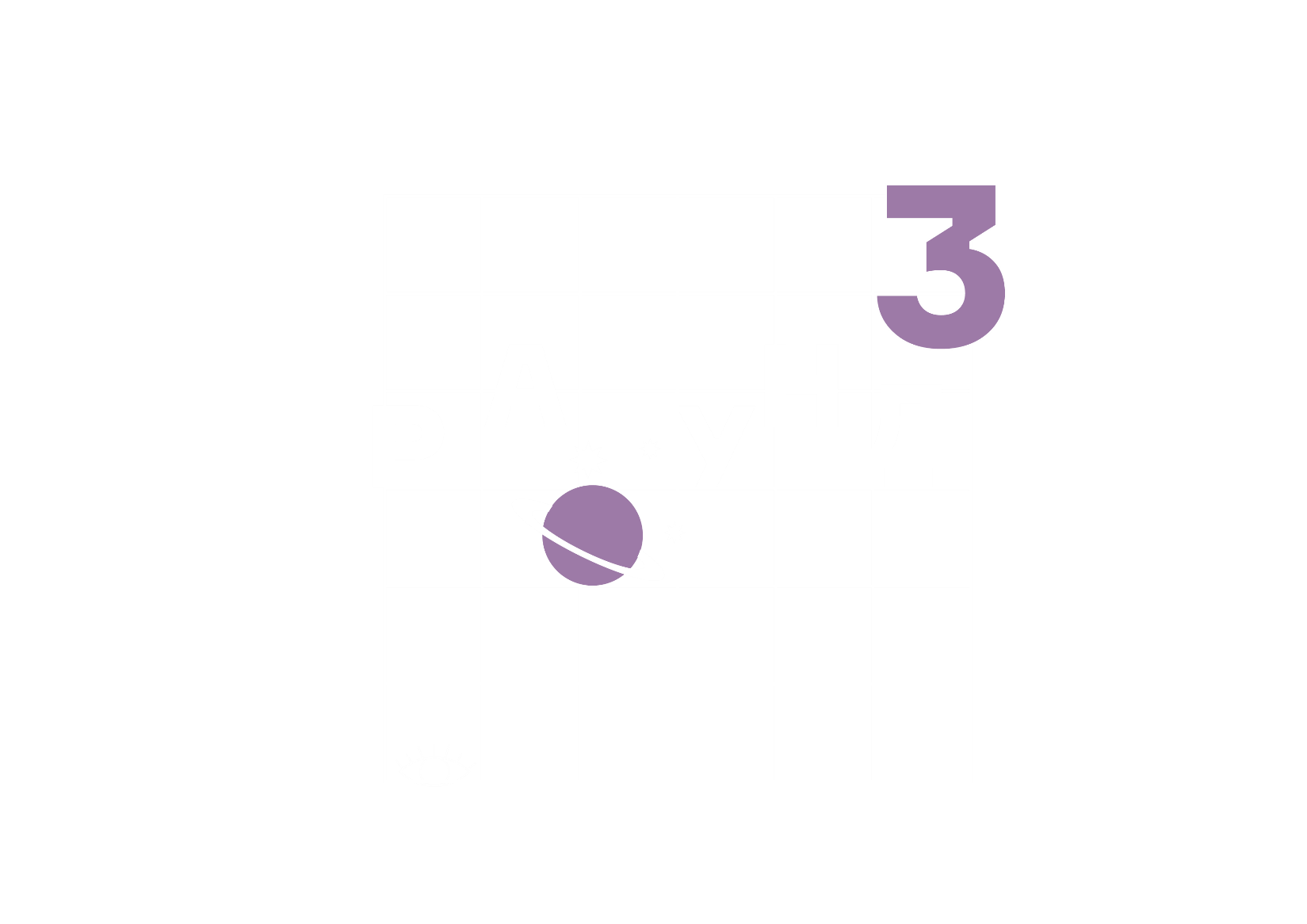 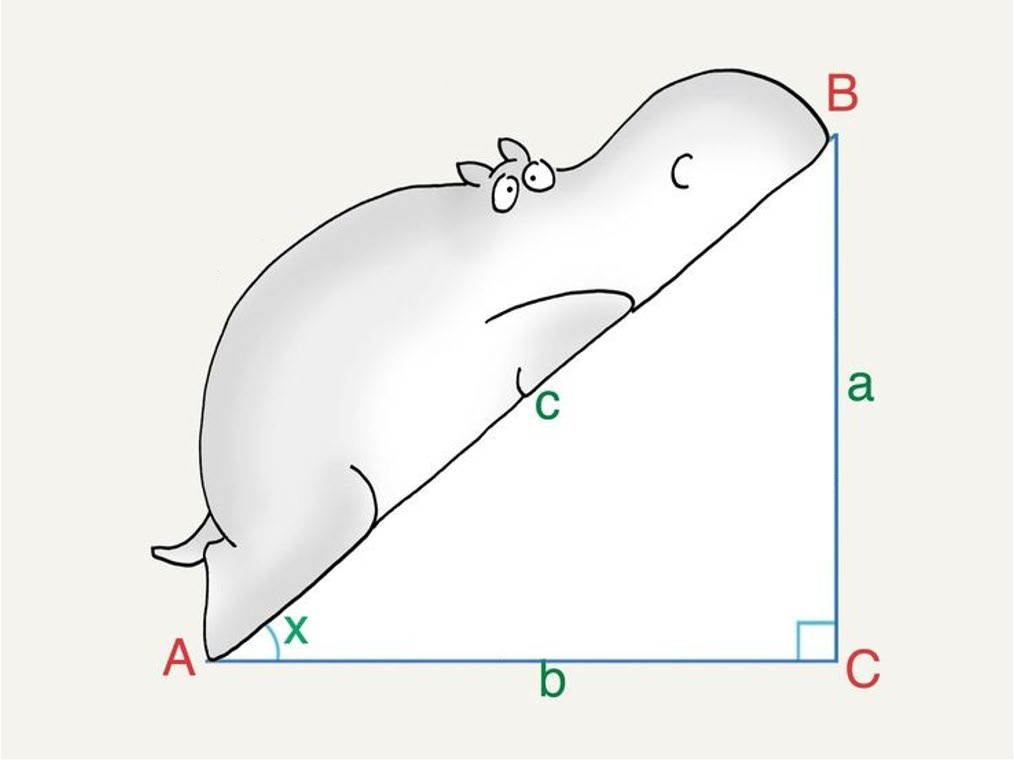 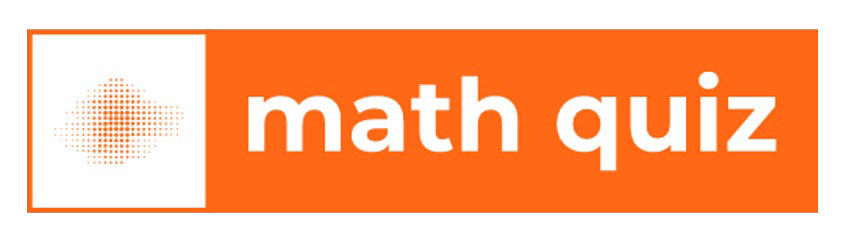 ВОПРОС
5/5
ГИПОПОТЕНУЗА
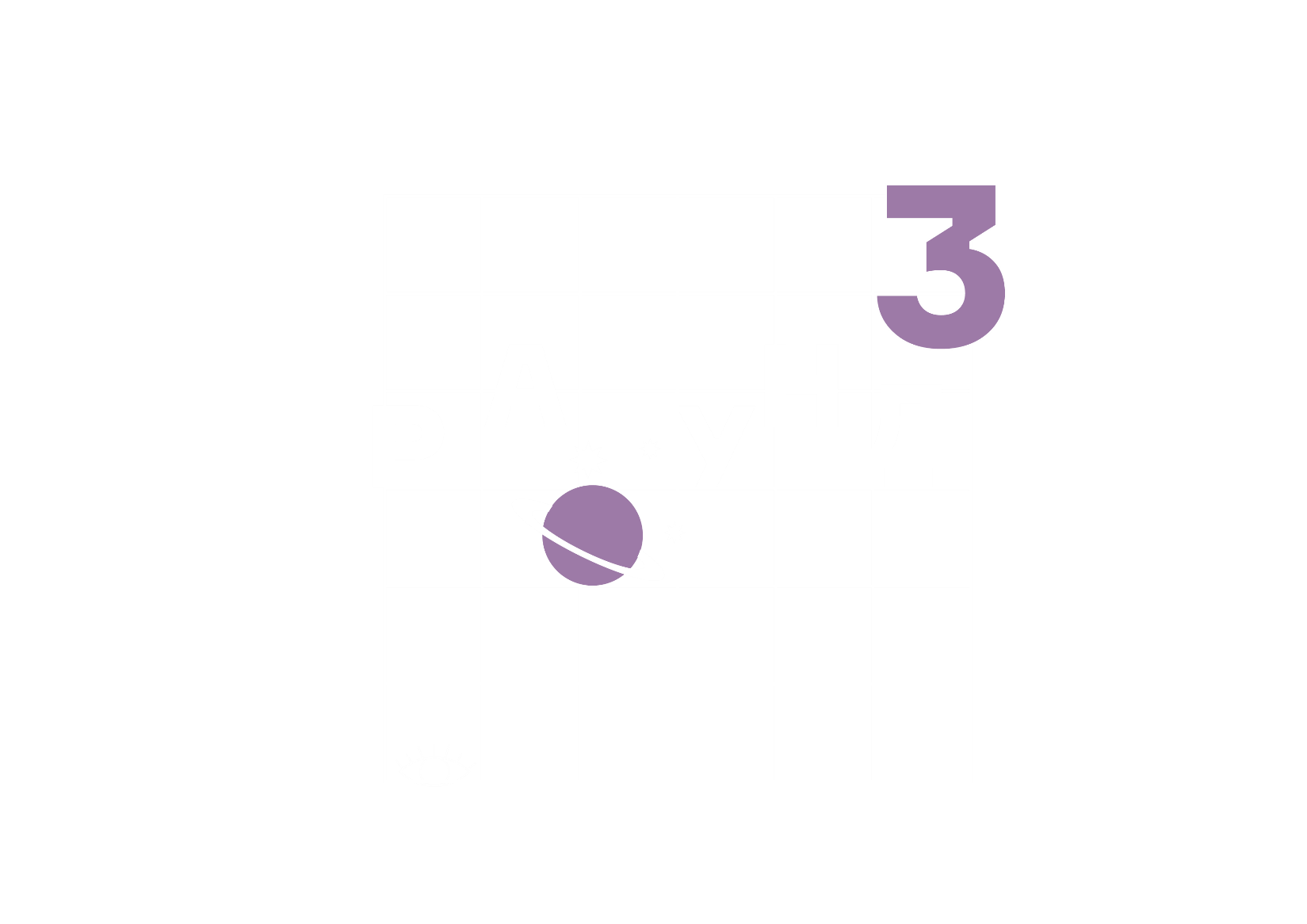 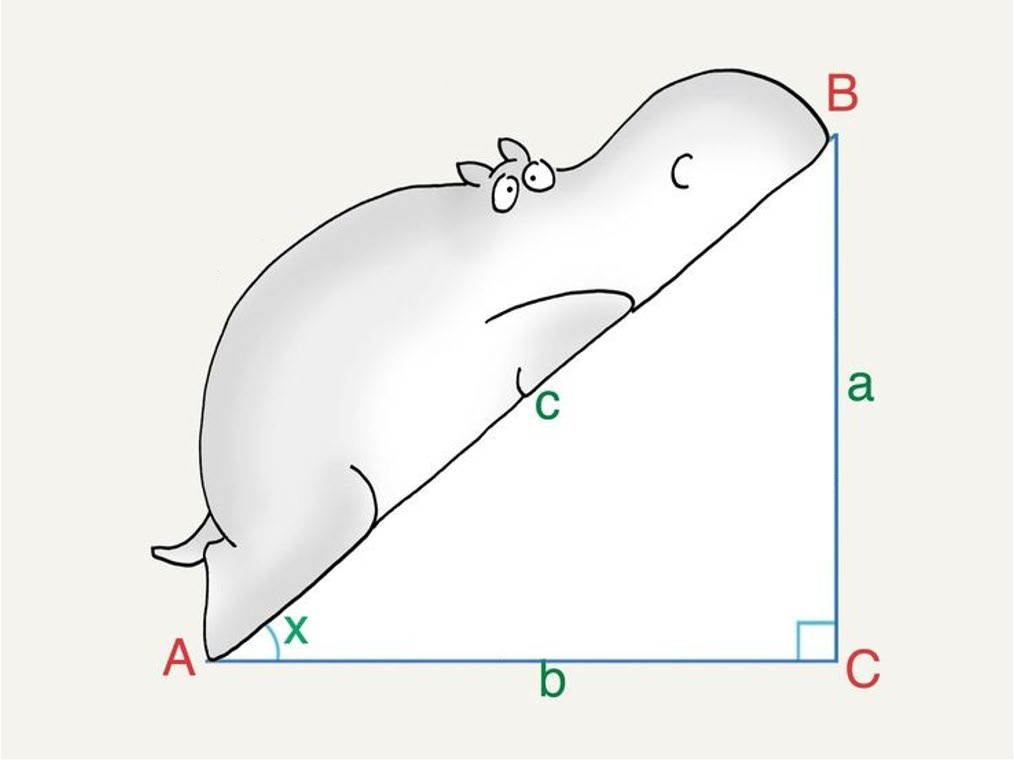 ВРЕМЯ ПОДУМАТЬ
В ЭТОМ РАУНДЕ БУДЕТ
5 ВОПРОСОВ БЕЗ ВАРИАНТОВ ОТВЕТОВ
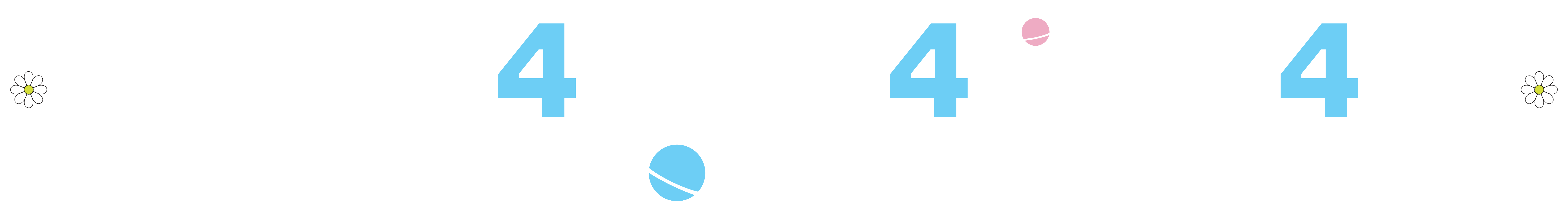 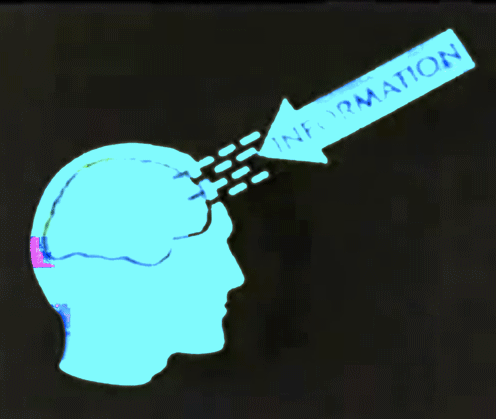 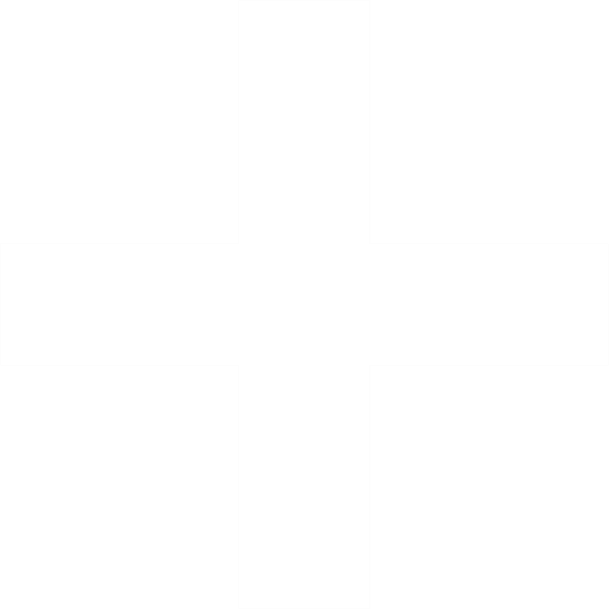 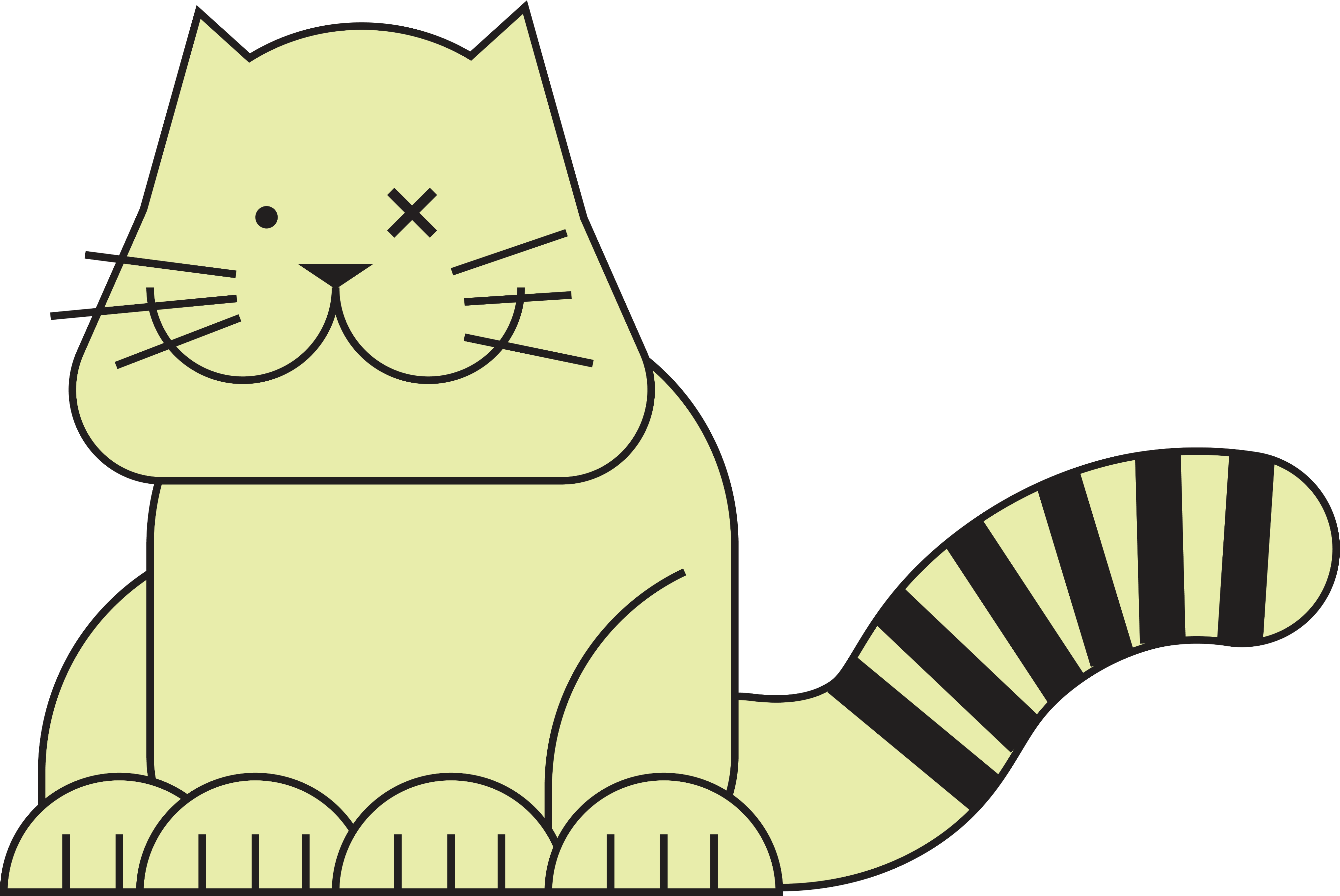 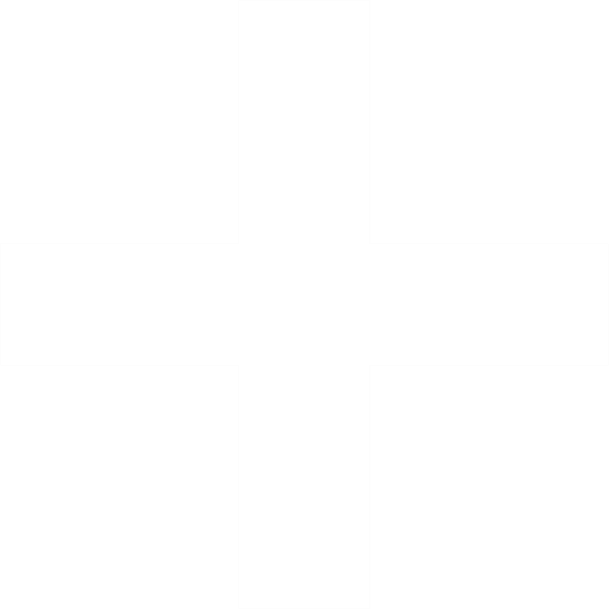 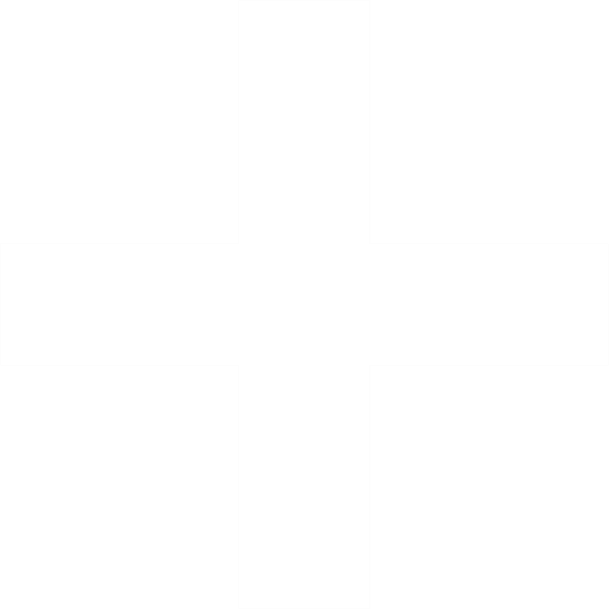 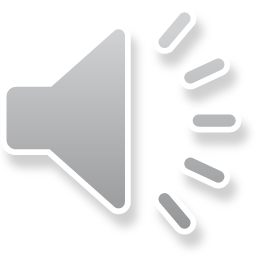 ВОПРОС
1/5
00:30
РАССКАЗЫВАЮТ, ЧТО ОДНАЖДЫ РУССКИЙ МАТЕМАТИК
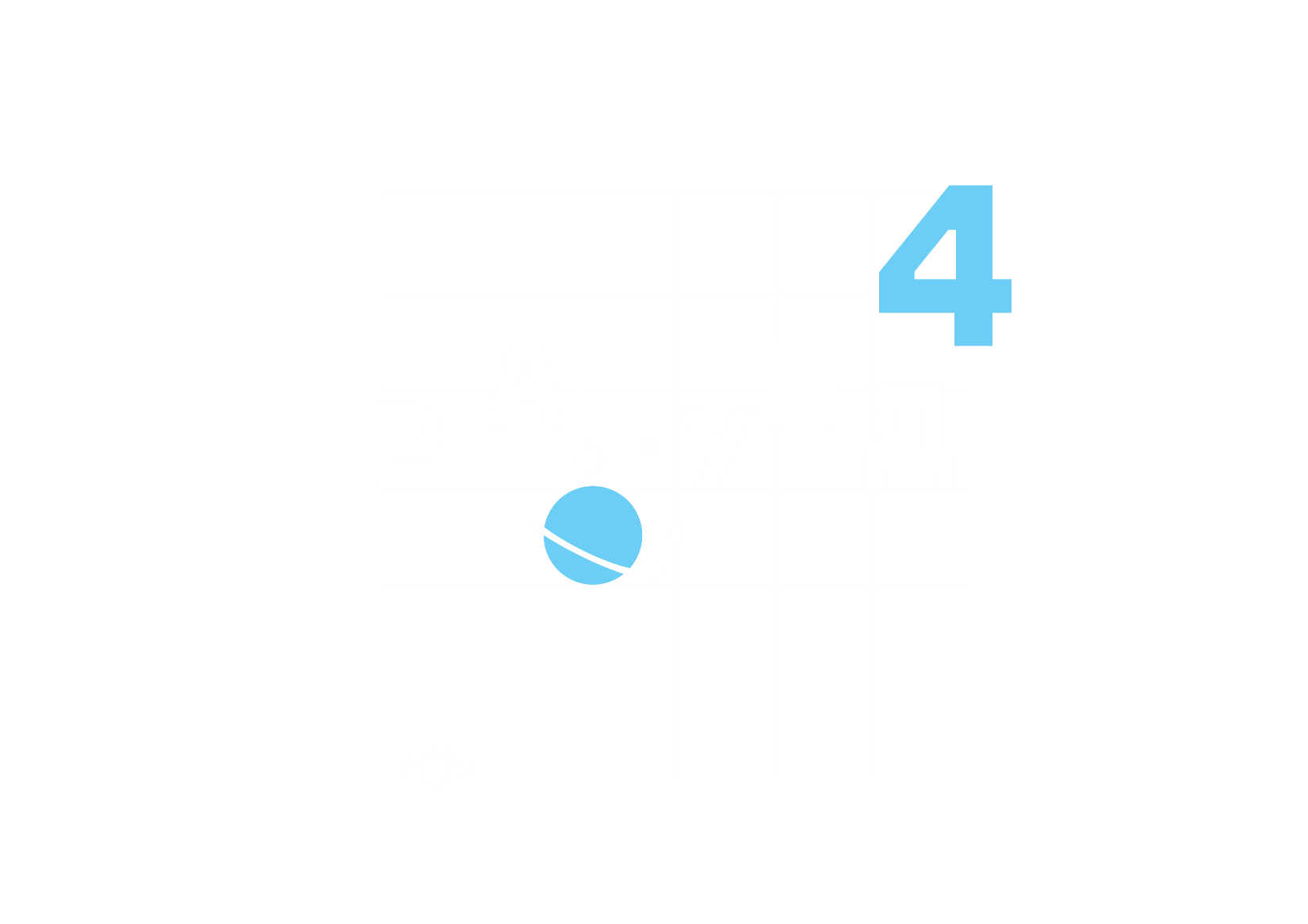 М.В. ОСТРОГРАДСКИЙ ДОЛГО НЕ МОГ РЕШИТЬ ОДНУ ЗАДАЧУ,
ОКАЗАВШУЮСЯ НЕ ПО СИЛАМ ДАЖЕ ЛУЧШИМ МАТЕМАТИКАМ МИРА. ТОГДА ОН ПОЕХАЛ В ПАРИЖ, ГДЕ ОБРАТИЛСЯ ЗА КОНСУЛЬТАЦИЕЙ
В СЛАВИВШУЮСЯ СВОИМИ МАТЕМАТИКАМИ АКАДЕМИЮ НАУК. И БЫЛ ВЕСЬМА УДИВЛЕН, КОГДА
НЕОЖИДАННО ПОЛУЧИЛ В АКАДЕМИИ ПРЕДЛОЖЕНИЕ ОБРАТИТЬСЯ...
К КОМУ ИМЕННО ОТПРАВИЛИ
ЗА СОВЕТОМ РУССКОГО УЧЕНОГО?
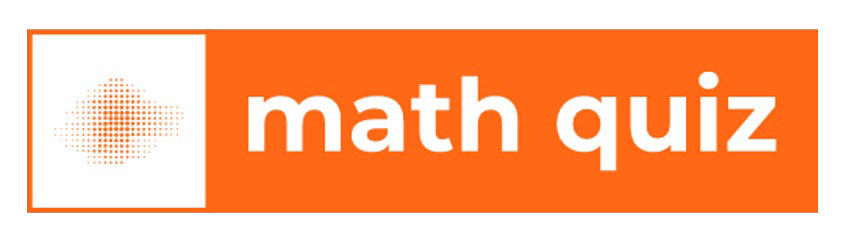 ВОПРОС
1/5
00:30
РАССКАЗЫВАЮТ, ЧТО ОДНАЖДЫ РУССКИЙ МАТЕМАТИК
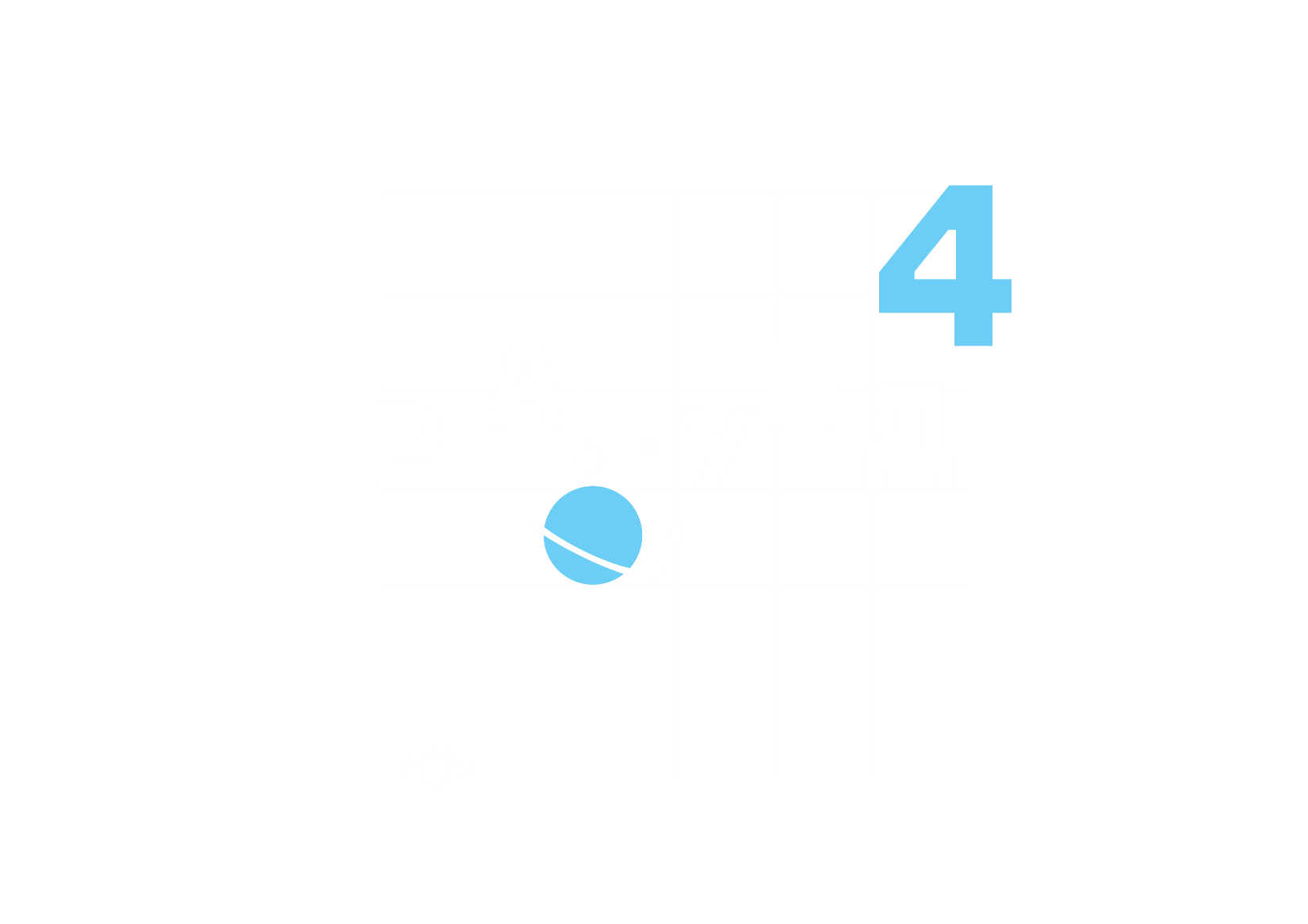 М.В. ОСТРОГРАДСКИЙ ДОЛГО НЕ МОГ РЕШИТЬ ОДНУ ЗАДАЧУ,
ОКАЗАВШУЮСЯ НЕ ПО СИЛАМ ДАЖЕ ЛУЧШИМ МАТЕМАТИКАМ МИРА. ТОГДА ОН ПОЕХАЛ В ПАРИЖ, ГДЕ ОБРАТИЛСЯ ЗА КОНСУЛЬТАЦИЕЙ
В СЛАВИВШУЮСЯ СВОИМИ МАТЕМАТИКАМИ АКАДЕМИЮ НАУК. И БЫЛ ВЕСЬМА УДИВЛЕН, КОГДА
НЕОЖИДАННО ПОЛУЧИЛ В АКАДЕМИИ ПРЕДЛОЖЕНИЕ ОБРАТИТЬСЯ...
К КОМУ ИМЕННО ОТПРАВИЛИ
ЗА СОВЕТОМ РУССКОГО УЧЕНОГО?
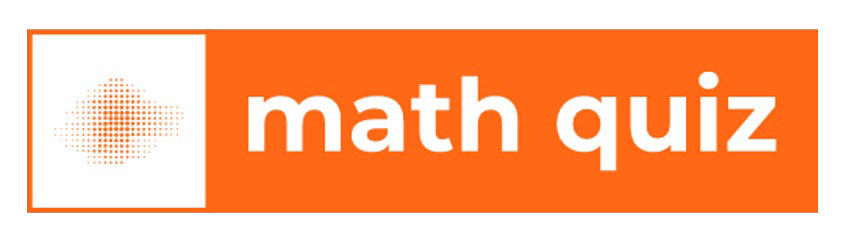 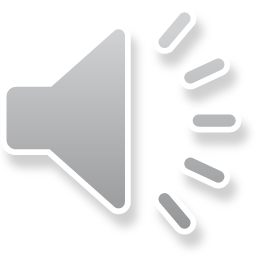 ВОПРОС
2/5
00:30
ИГОРЬ СУРИКОВ РАССКАЗЫВАЕТ, ЧТО ДЛЯ ДРЕВНИХ ГРЕКОВ
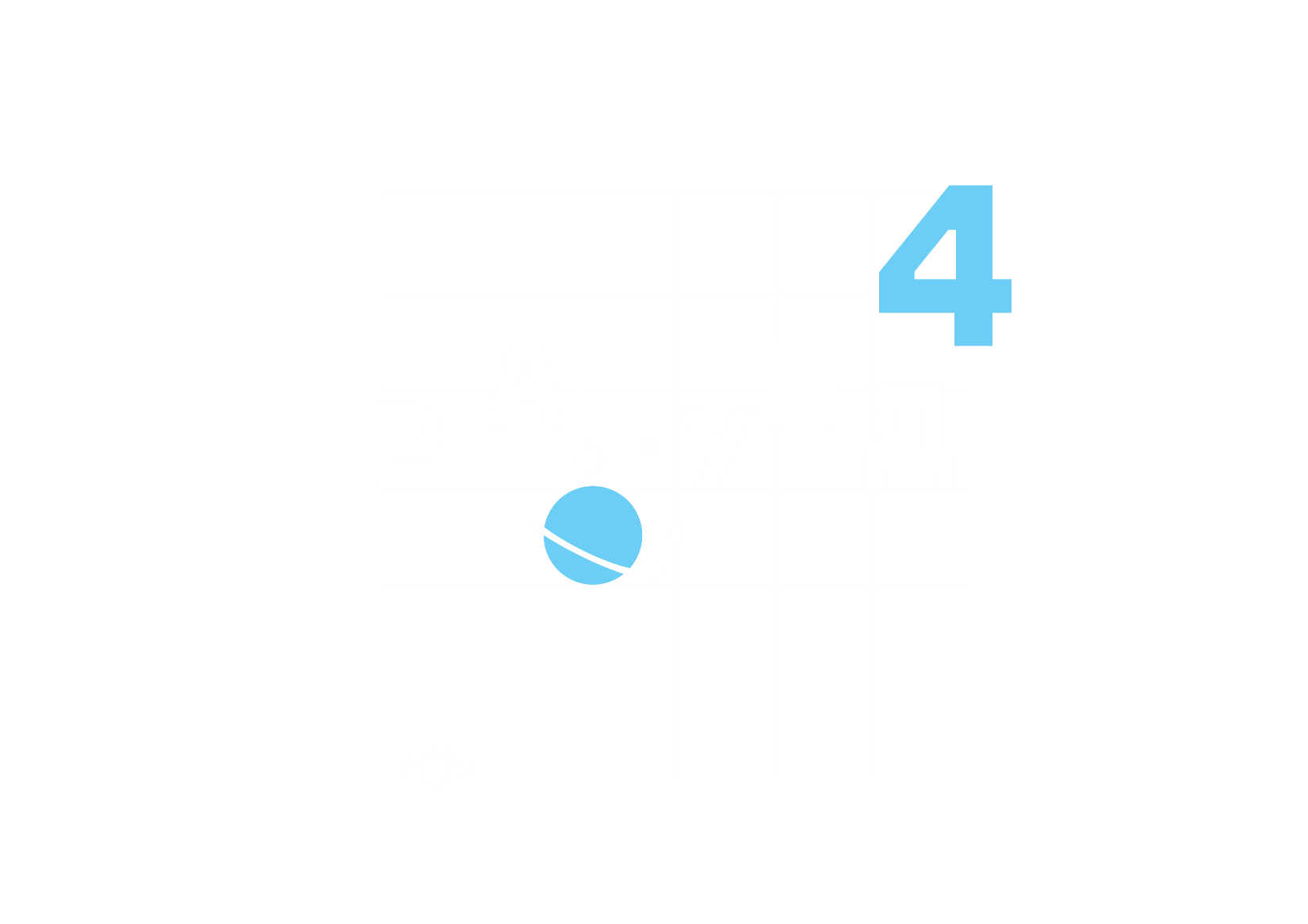 БЫЛО ХАРАКТЕРНО НАГЛЯДНОЕ, ХУДОЖЕСТВЕННОЕ МЫШЛЕНИЕ, А ДЛЯ АРАБОВ — АБСТРАКТНОЕ, ПОСКОЛЬКУ ИХ РЕЛИГИЯ НЕ ПООЩРЯЛА ИЗОБРАЗИТЕЛЬНОЕ
ИСКУССТВО. ПОЭТОМУ ЗАКОНОМЕРНО, ЧТО У ГРЕКОВ ПРЕОБЛАДАЛА ПЕРВАЯ, А У АРАБОВ — ВТОРАЯ.

НАЗОВИТЕ ПЕРВУЮ И ВТОРУЮ
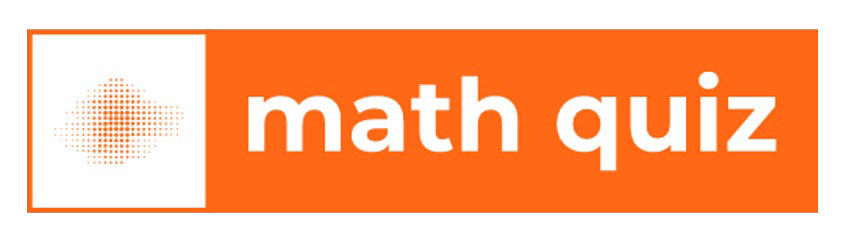 ВОПРОС
2/5
00:30
ИГОРЬ СУРИКОВ РАССКАЗЫВАЕТ, ЧТО ДЛЯ ДРЕВНИХ ГРЕКОВ
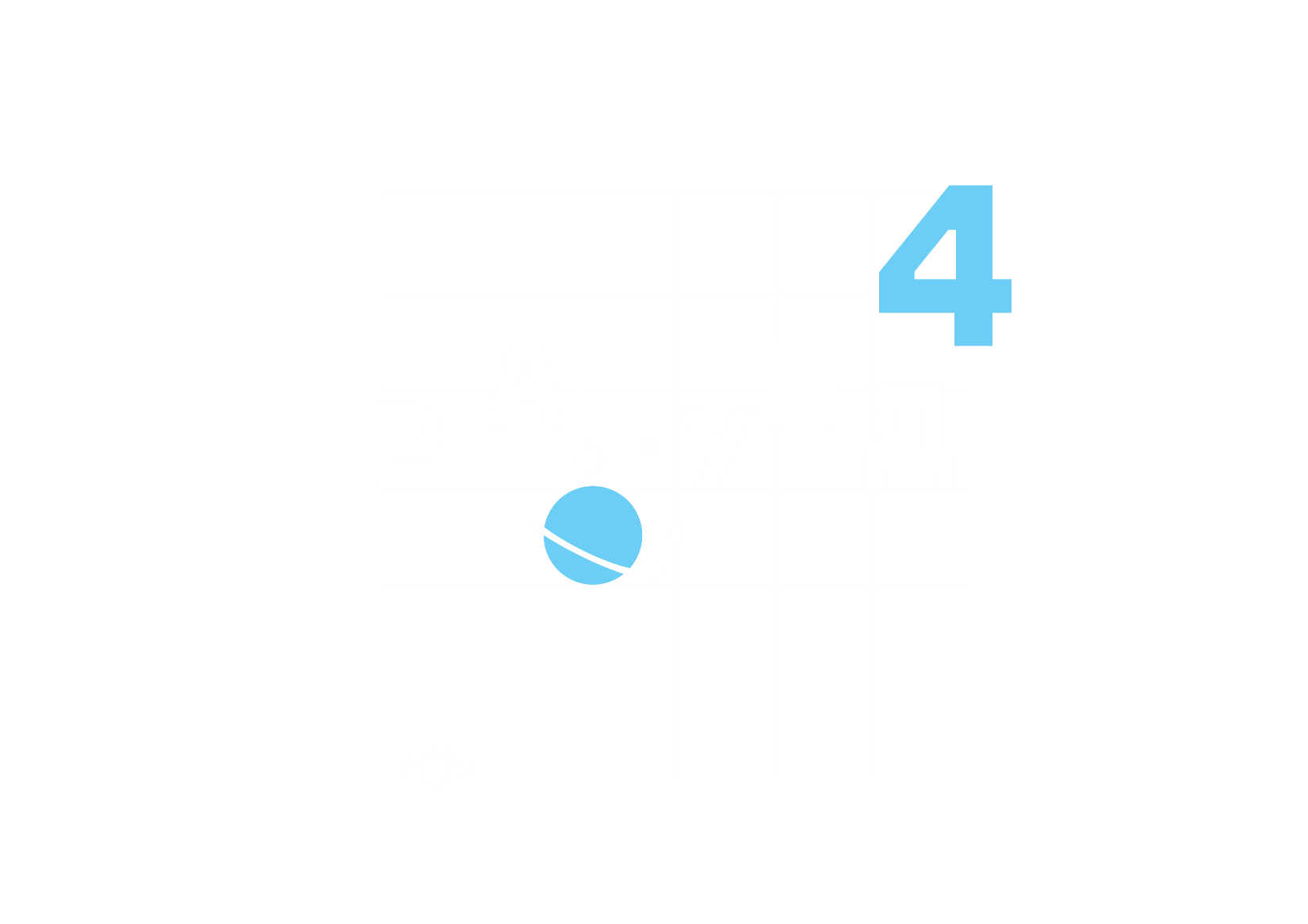 БЫЛО ХАРАКТЕРНО НАГЛЯДНОЕ, ХУДОЖЕСТВЕННОЕ МЫШЛЕНИЕ, А ДЛЯ АРАБОВ — АБСТРАКТНОЕ, ПОСКОЛЬКУ ИХ РЕЛИГИЯ НЕ ПООЩРЯЛА ИЗОБРАЗИТЕЛЬНОЕ
ИСКУССТВО. ПОЭТОМУ ЗАКОНОМЕРНО, ЧТО У ГРЕКОВ ПРЕОБЛАДАЛА ПЕРВАЯ, А У АРАБОВ — ВТОРАЯ.

НАЗОВИТЕ ПЕРВУЮ И ВТОРУЮ
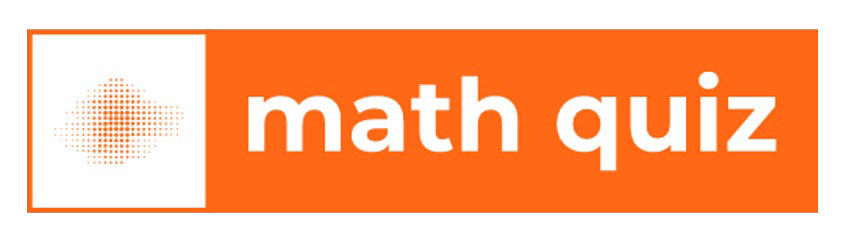 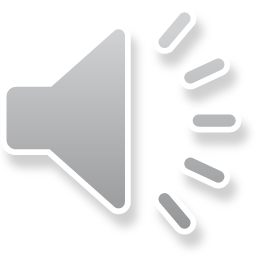 ВОПРОС
3/5
АНГЛИЙСКИЙ МАТЕМАТИК АБРАХАМ ДЕ МУВАР В ПРЕСТАРЕЛОМ ВОЗРАСТЕ ОДНАЖДЫ ОБНАРУЖИЛ, ЧТО ПРОДОЛЖИТЕЛЬНОСТЬ ЕГО СНА РАСТЕТ НА 15 МИНУТ В ДЕНЬ. СОСТАВИВ АРИФМЕТИЧЕСКУЮ ПРОГРЕССИЮ, ОН ОПРЕДЕЛИЛ ДАТУ, КОГДА ОНА ДОСТИГЛА БЫ
24 ЧАСОВ – 27 НОЯБРЯ 1754 ГОДА.
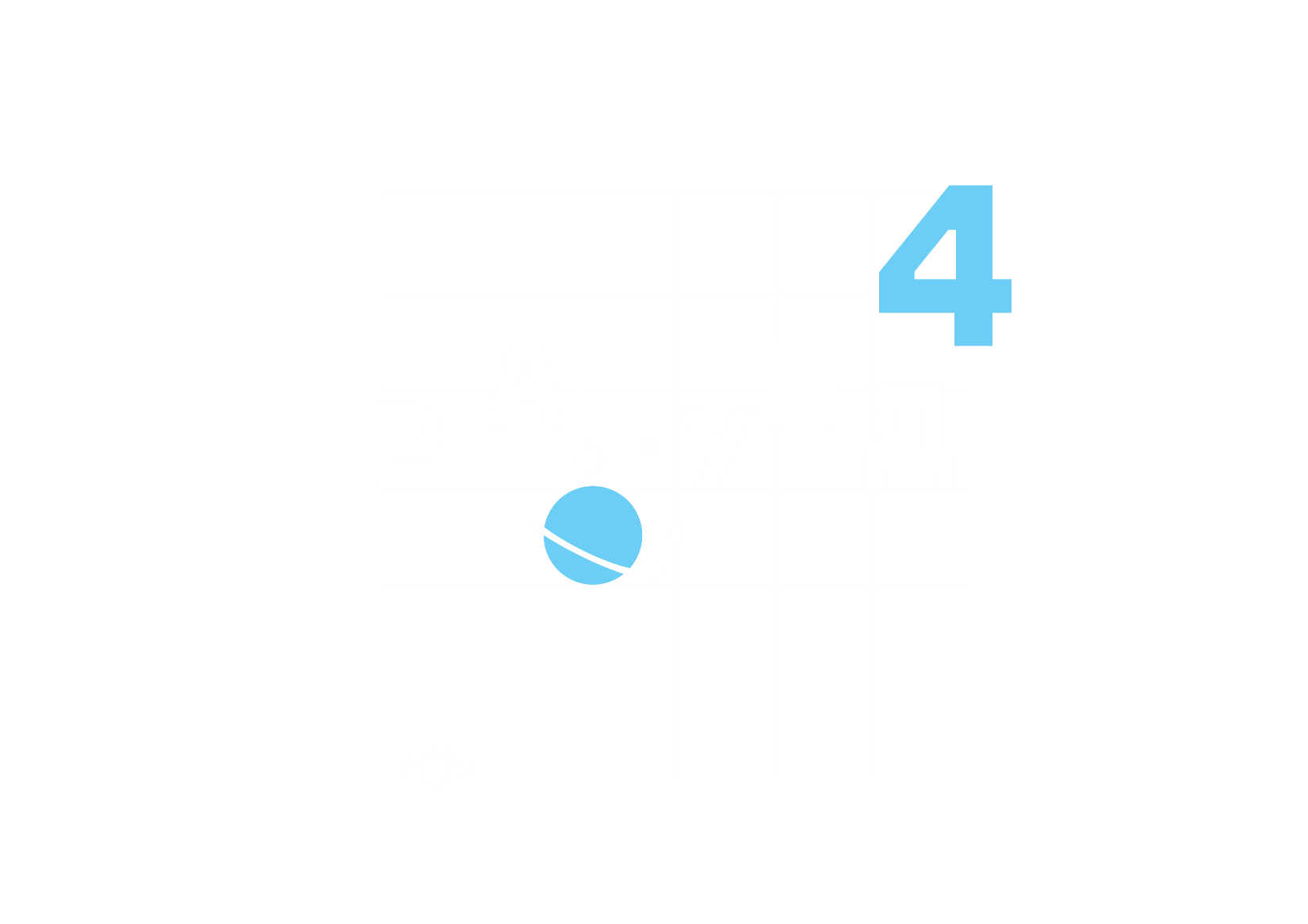 00:30
ЧТО СЛУЧИЛОСЬ В ЭТОТ ДЕНЬ?
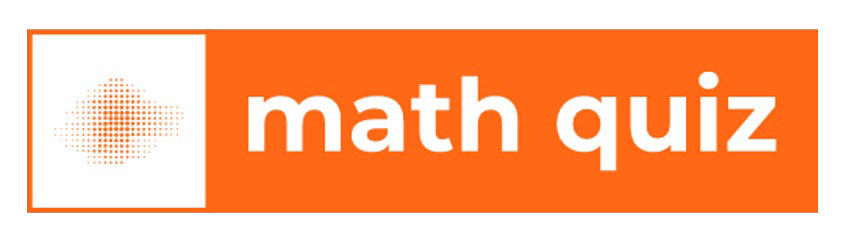 ВОПРОС
3/5
АНГЛИЙСКИЙ МАТЕМАТИК АБРАХАМ ДЕ МУВАР В ПРЕСТАРЕЛОМ ВОЗРАСТЕ ОДНАЖДЫ ОБНАРУЖИЛ, ЧТО ПРОДОЛЖИТЕЛЬНОСТЬ ЕГО СНА РАСТЕТ НА 15 МИНУТ В ДЕНЬ. СОСТАВИВ АРИФМЕТИЧЕСКУЮ ПРОГРЕССИЮ, ОН ОПРЕДЕЛИЛ ДАТУ, КОГДА ОНА ДОСТИГЛА БЫ
24 ЧАСОВ – 27 НОЯБРЯ 1754 ГОДА.
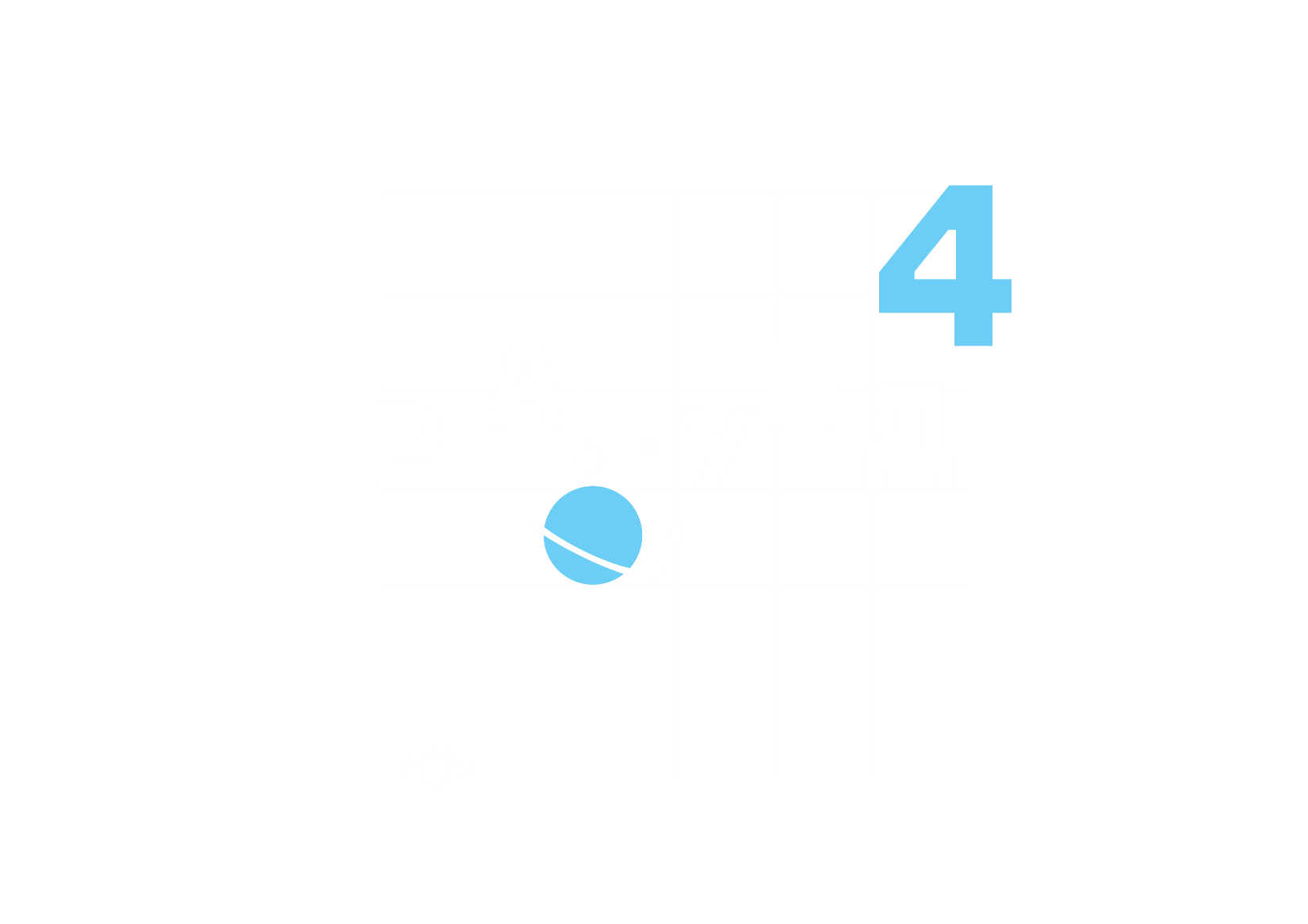 00:30
ЧТО СЛУЧИЛОСЬ В ЭТОТ ДЕНЬ?
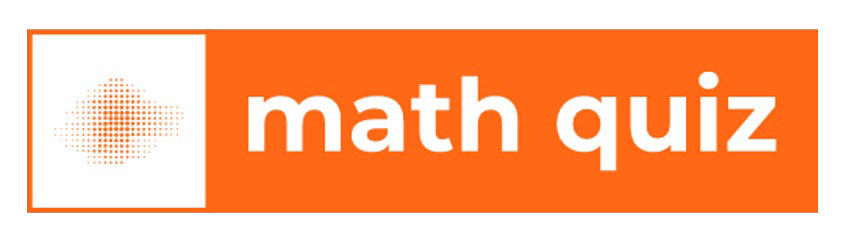 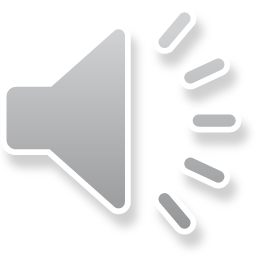 ВОПРОС
4/5
В ПЕРЕСКАЗЕ БОРИСА ЗАХОДЕРА
«АЛИСЫ В СТРАНЕ ЧУДЕС» МАТЕМАТИК НЕТРИВИАЛЬНО РАЗДЕЛИЛ КУСОК ПИРОГА МЕЖДУ СОБОЮ И КОЗЛИКОМ.
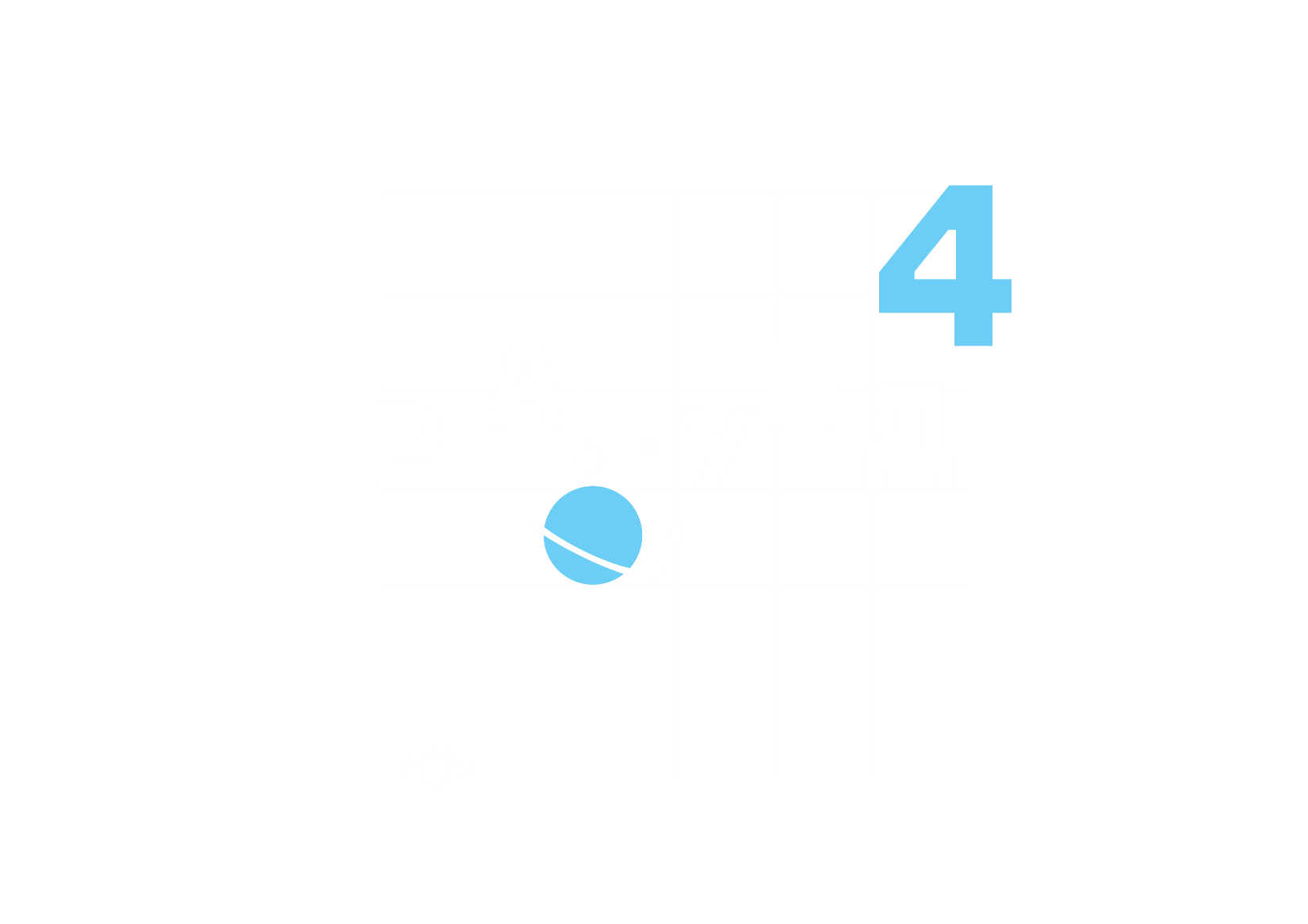 00:30
ЧТО ЖЕ ДОСТАЛОСЬ МАТЕМАТИКУ, А ЧТО — КОЗЛИКУ?
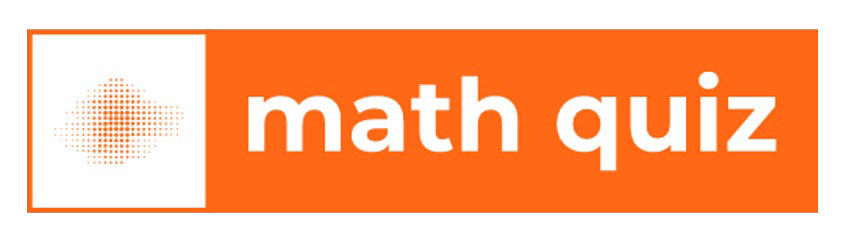 ВОПРОС
4/5
В ПЕРЕСКАЗЕ БОРИСА ЗАХОДЕРА
«АЛИСЫ В СТРАНЕ ЧУДЕС» МАТЕМАТИК НЕТРИВИАЛЬНО РАЗДЕЛИЛ КУСОК ПИРОГА МЕЖДУ СОБОЮ И КОЗЛИКОМ.
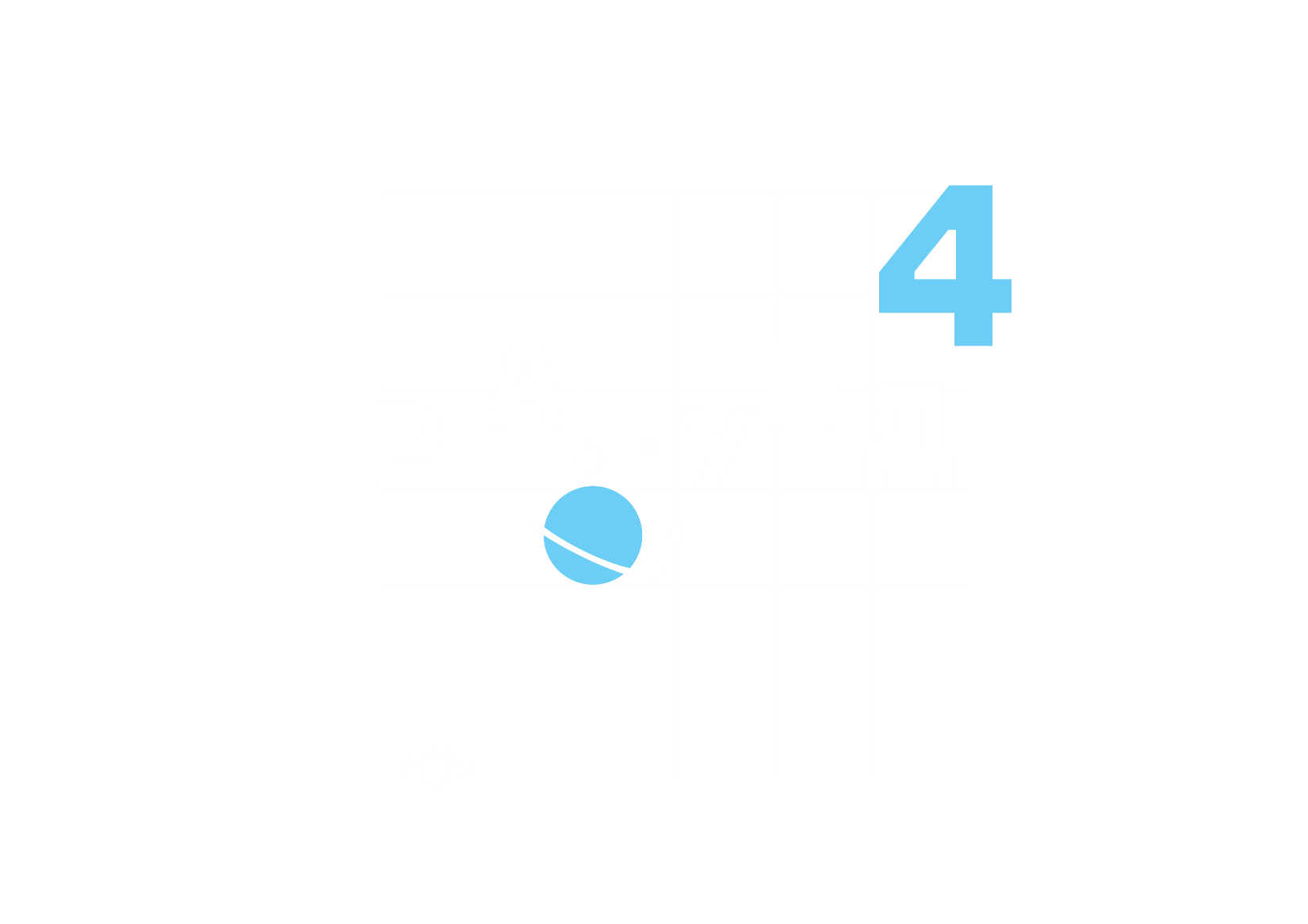 00:30
ЧТО ЖЕ ДОСТАЛОСЬ МАТЕМАТИКУ, А ЧТО — КОЗЛИКУ?
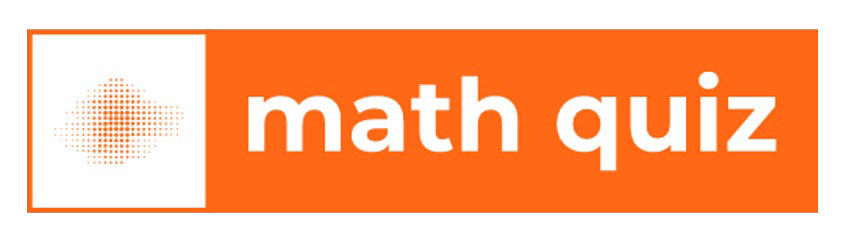 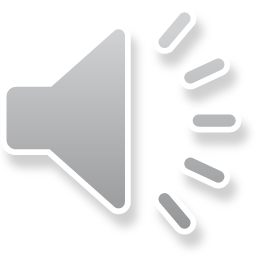 ВОПРОС
5/5
ЕСТЬ 25 МАШИН. КАКОЕ МИНИМАЛЬНОЕ ЧИСЛО ЗАЕЗДОВ НЕОБХОДИМО СОВЕРШИТЬ, ЧТОБЫ ОПРЕДЕЛИТЬ 3 САМЫЕ БЫСТРЫЕ МАШИНЫ, ЕСЛИ В ОДНОМ ЗАЕЗДЕ МОГУТ УЧАСТВОВАТЬ ДО 5 МАШИН, НО НЕТ СЕКУНДОМЕРА ДЛЯ ЗАМЕРА ВРЕМЕНИ?
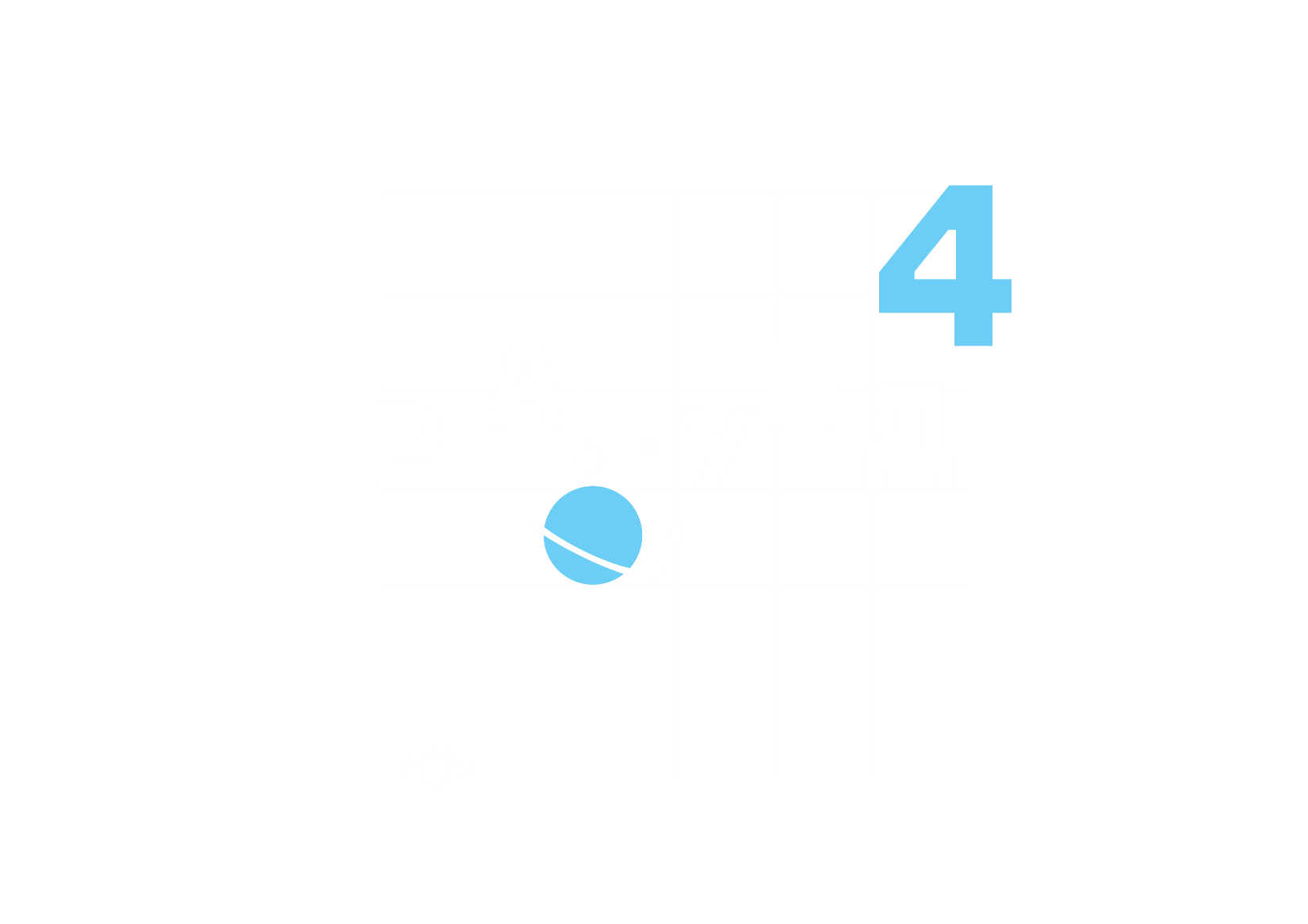 00:30
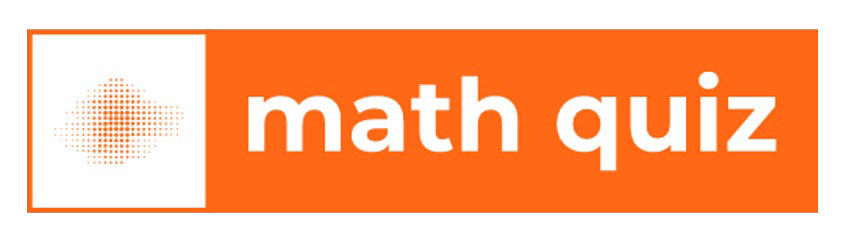 ВОПРОС
5/5
ЕСТЬ 25 МАШИН. КАКОЕ МИНИМАЛЬНОЕ ЧИСЛО ЗАЕЗДОВ НЕОБХОДИМО СОВЕРШИТЬ, ЧТОБЫ ОПРЕДЕЛИТЬ 3 САМЫЕ БЫСТРЫЕ МАШИНЫ, ЕСЛИ В ОДНОМ ЗАЕЗДЕ МОГУТ УЧАСТВОВАТЬ ДО 5 МАШИН, НО НЕТ СЕКУНДОМЕРА ДЛЯ ЗАМЕРА ВРЕМЕНИ?
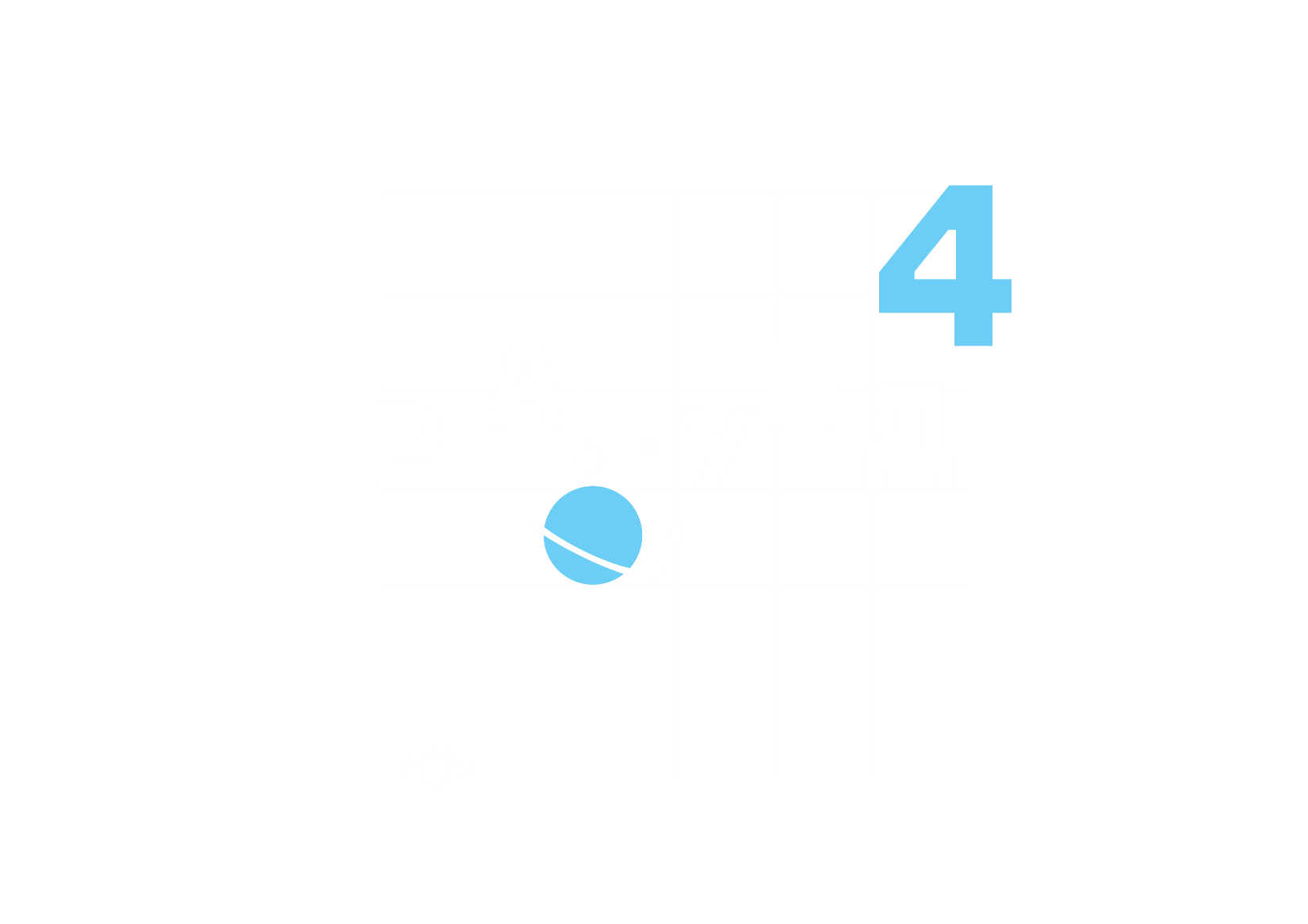 00:30
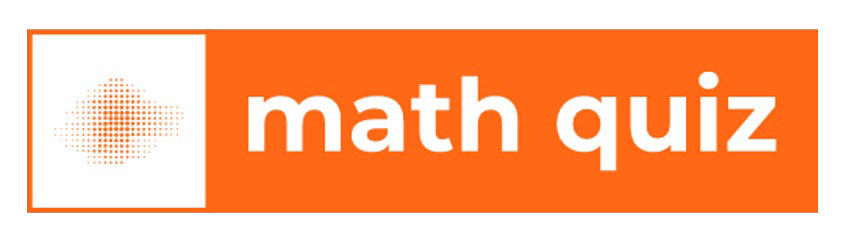 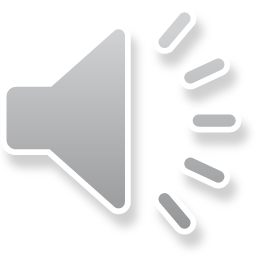 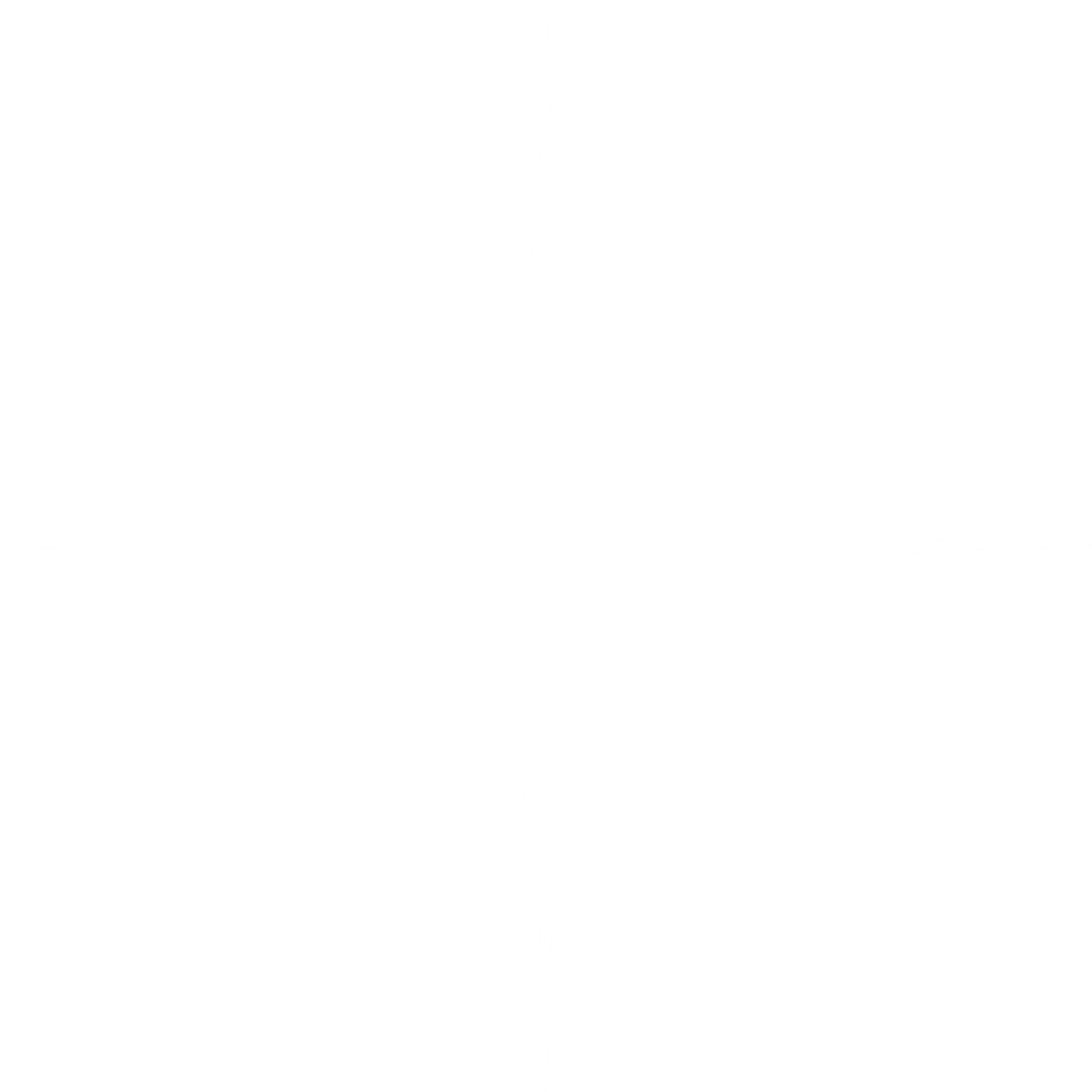 ГОТОВЫ УЗНАТЬ ПРАВИЛЬНЫЕ ОТВЕТЫ?
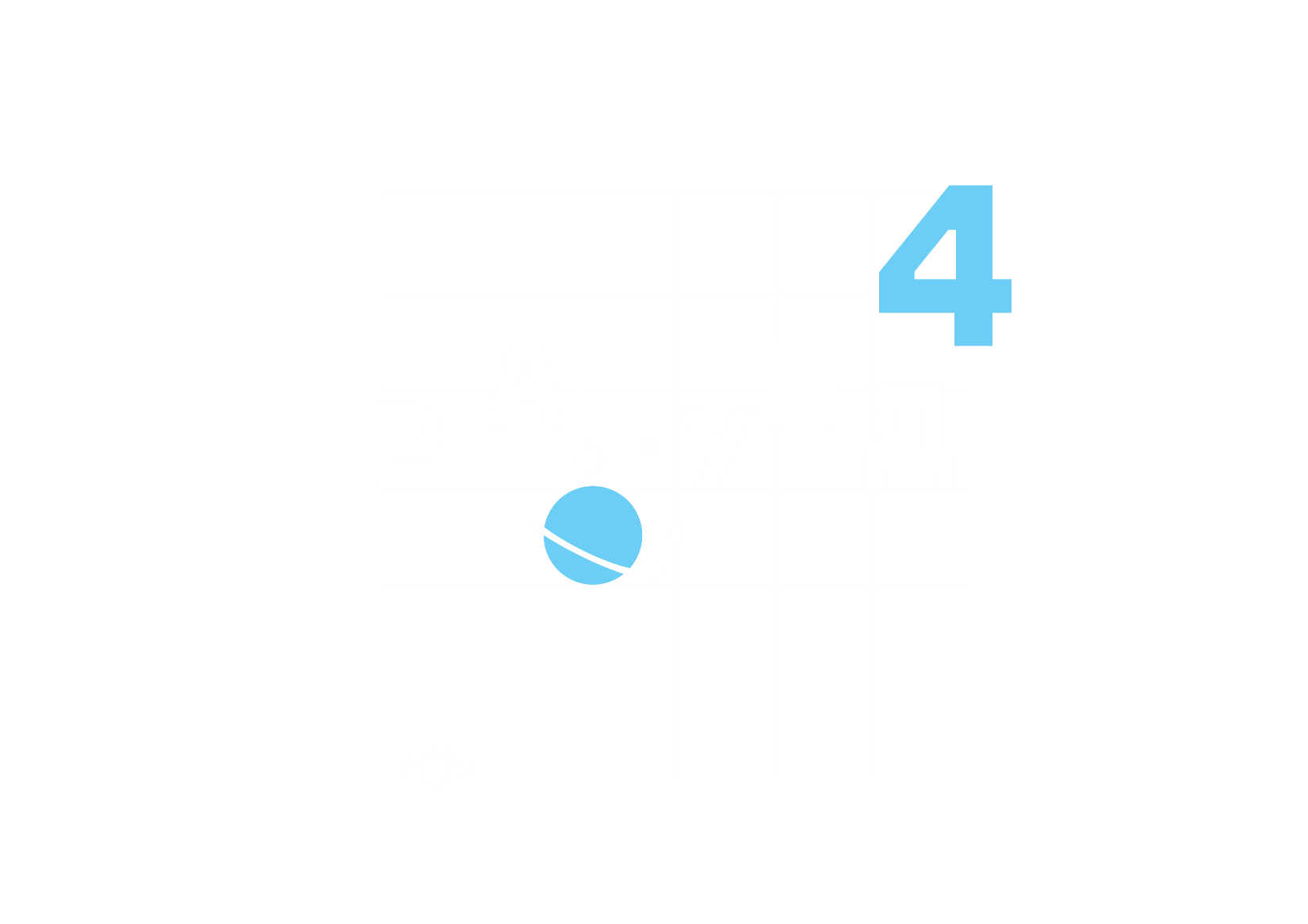 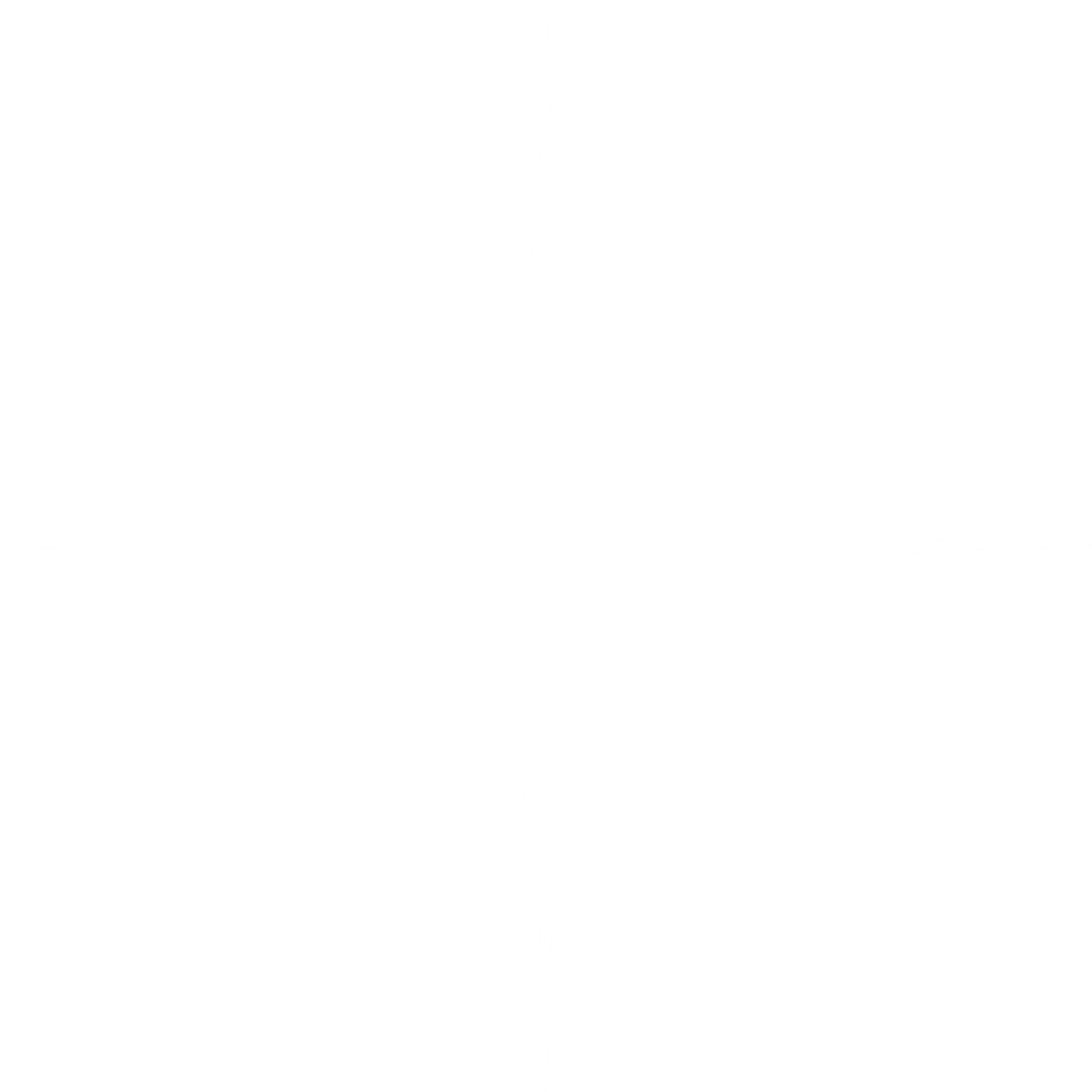 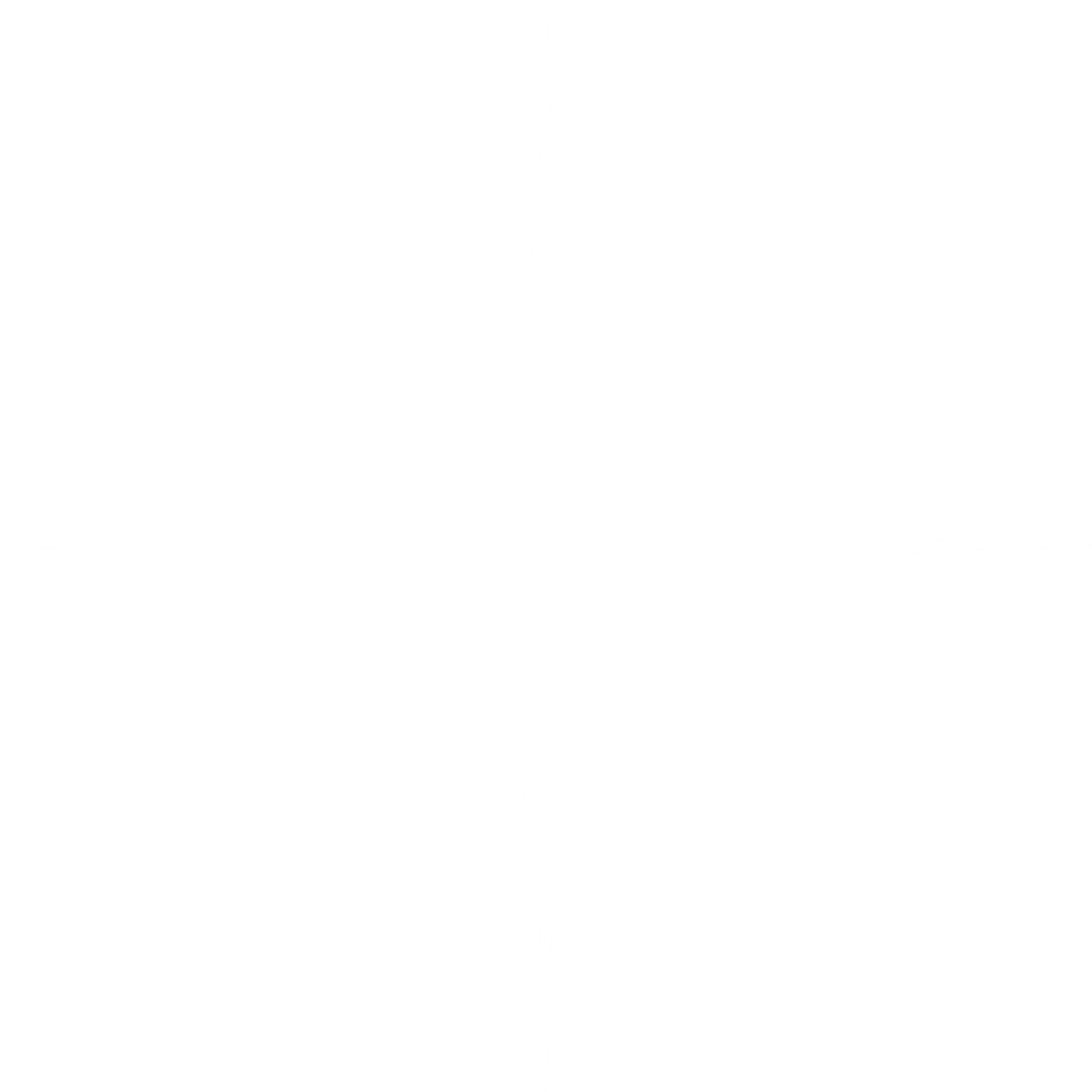 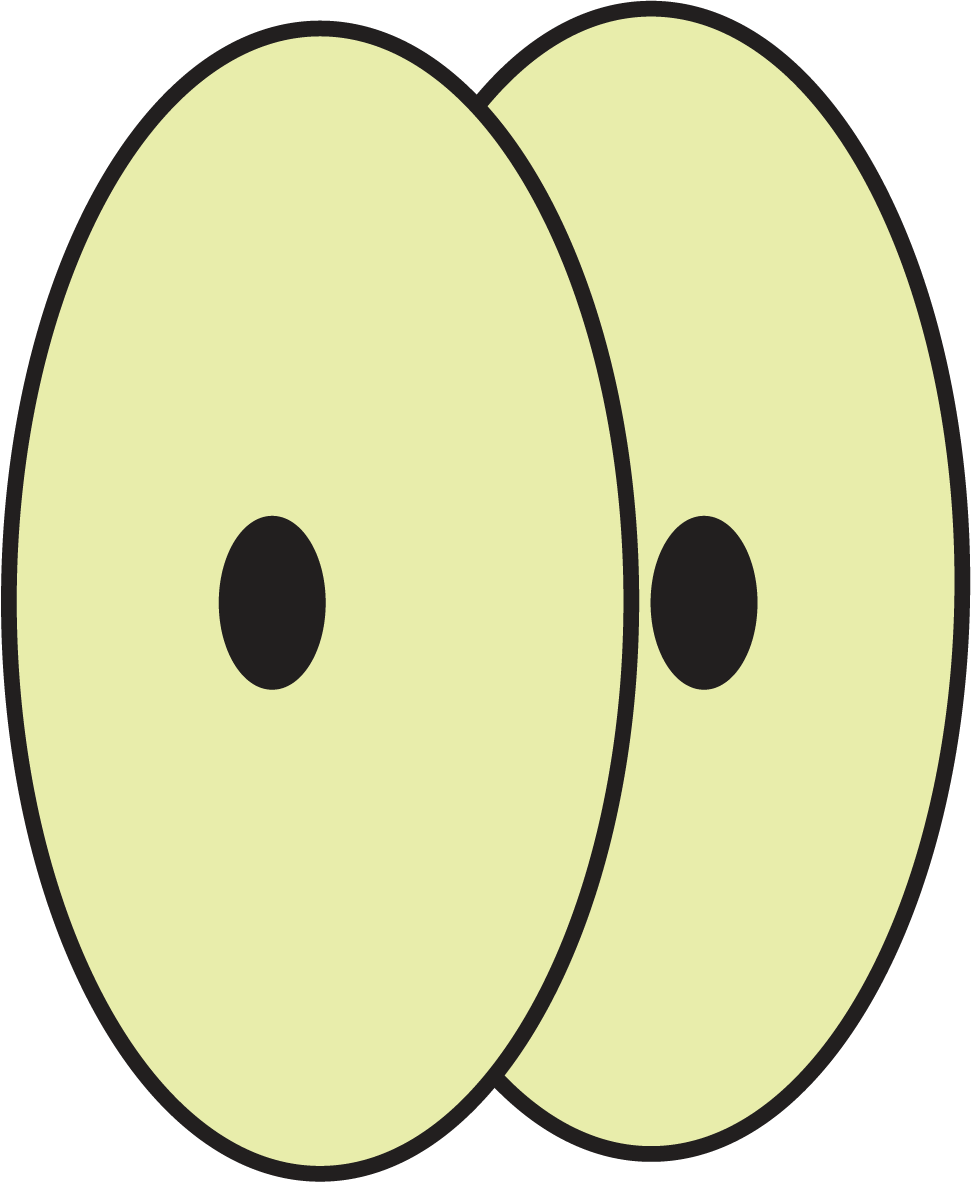 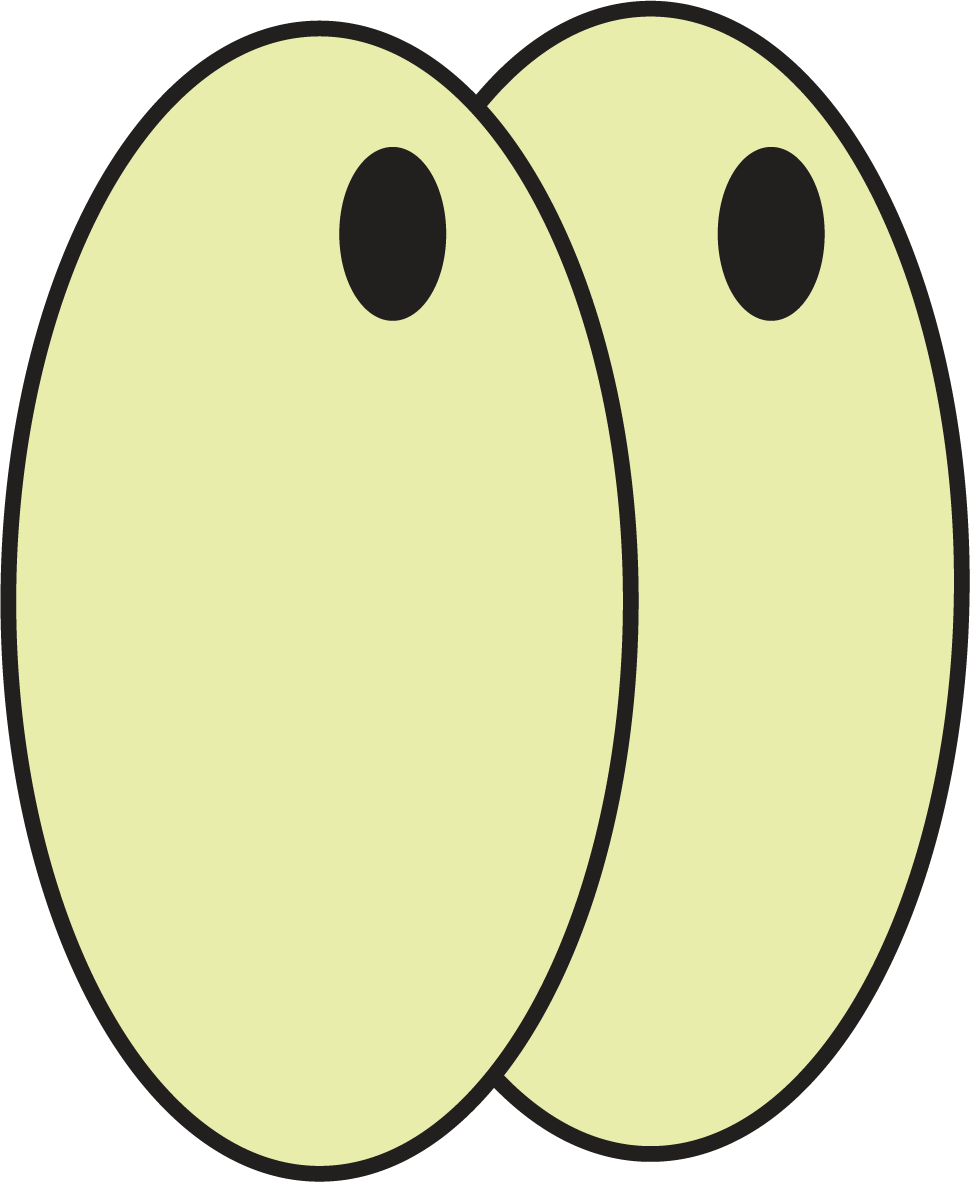 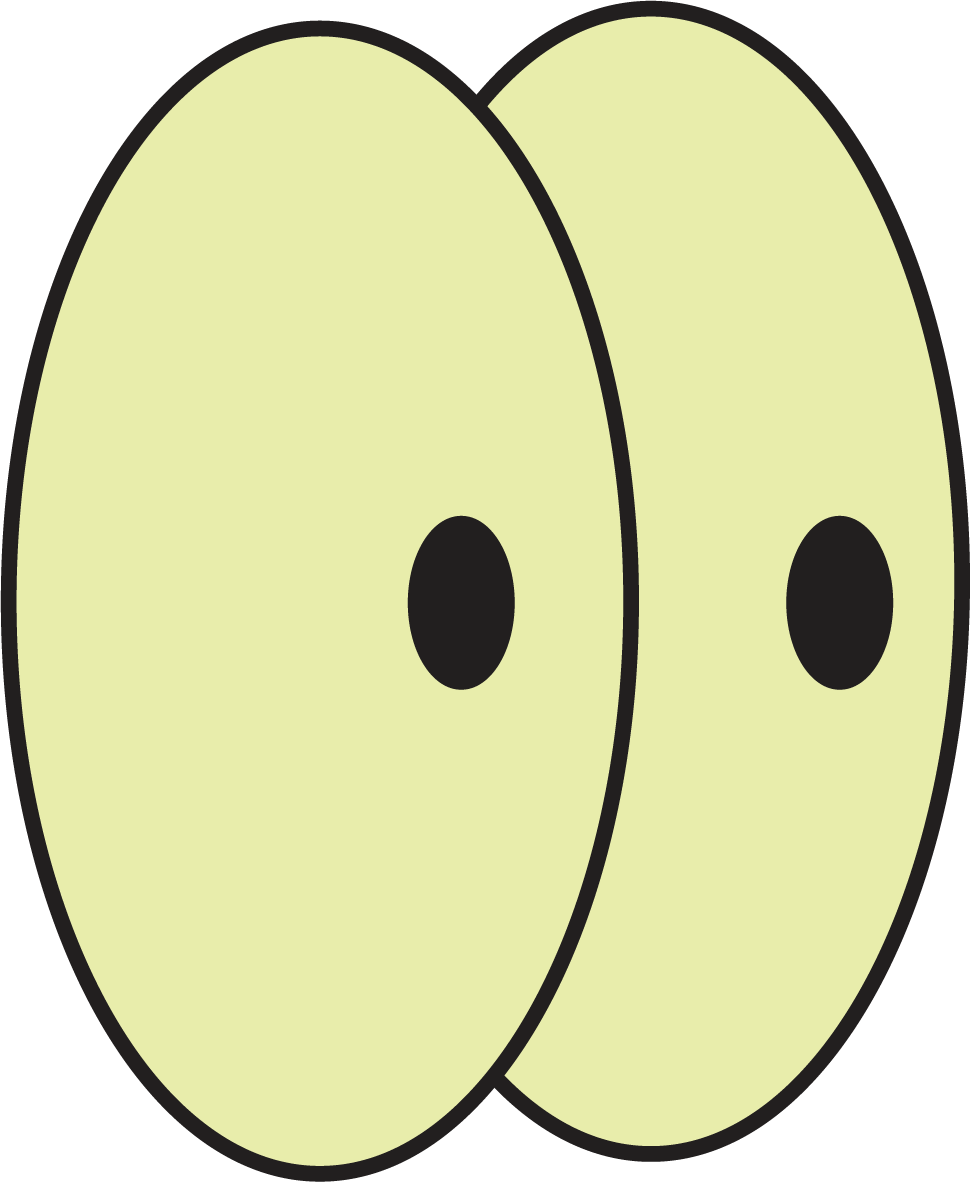 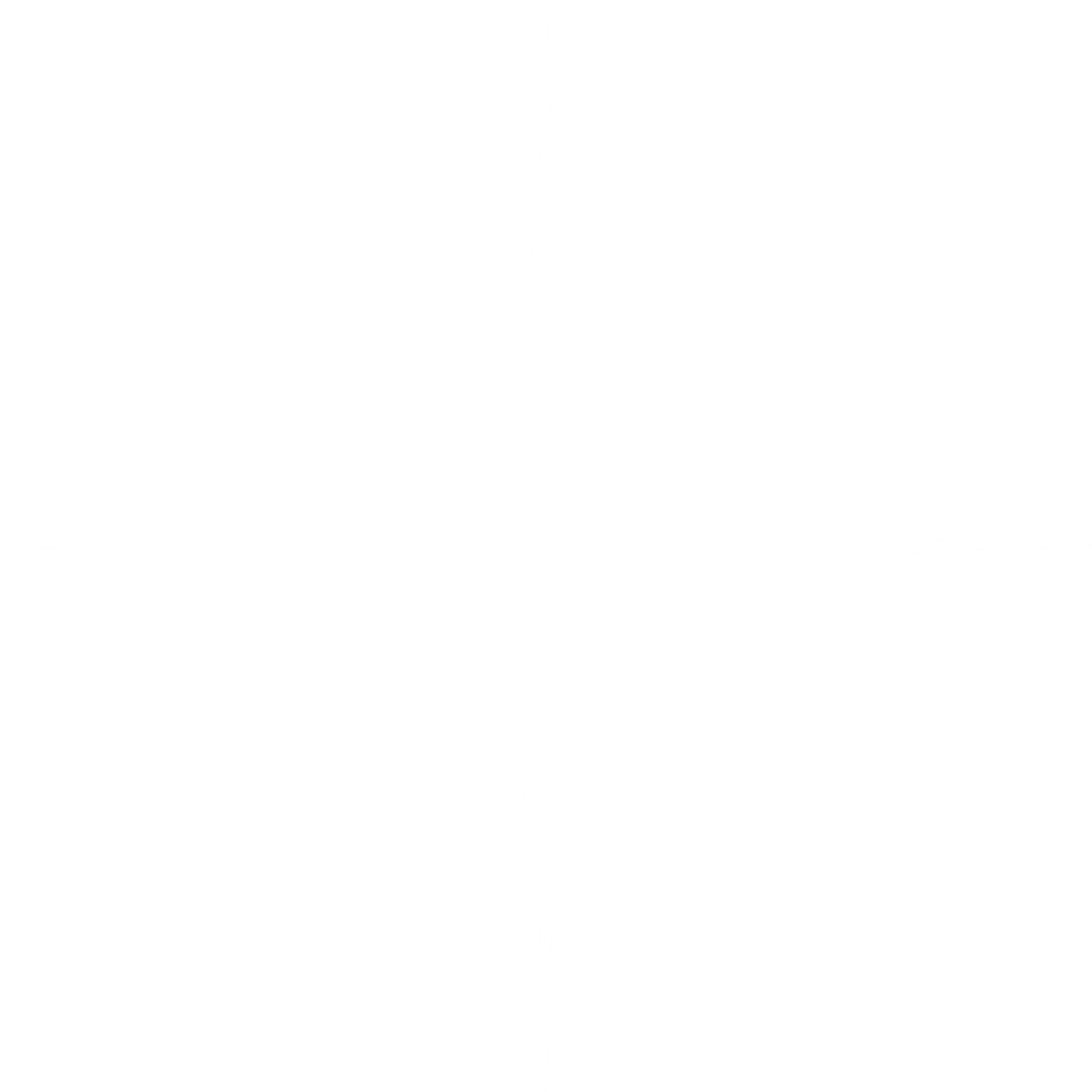 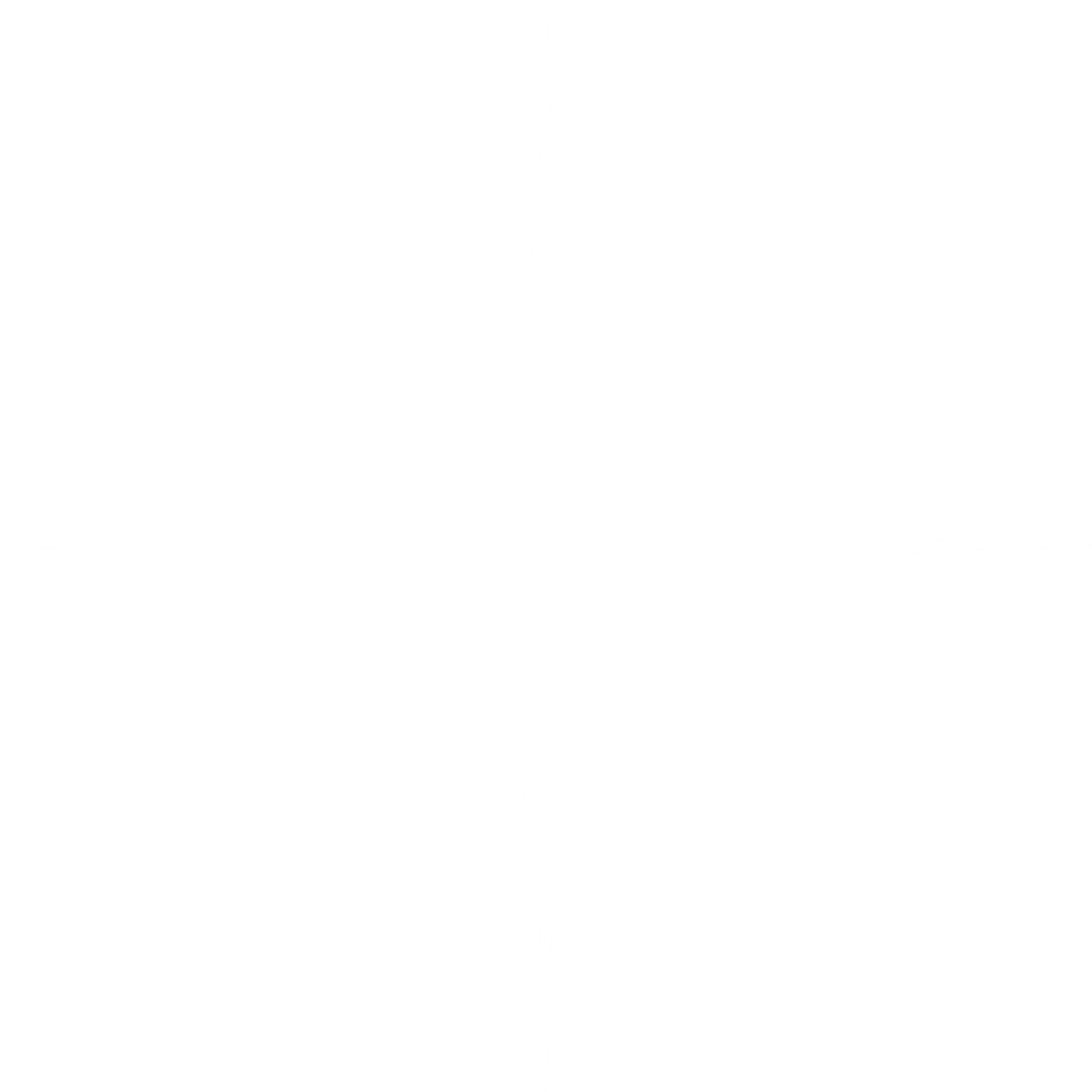 ВОПРОС
1/5
РАССКАЗЫВАЮТ, ЧТО ОДНАЖДЫ РУССКИЙ МАТЕМАТИК
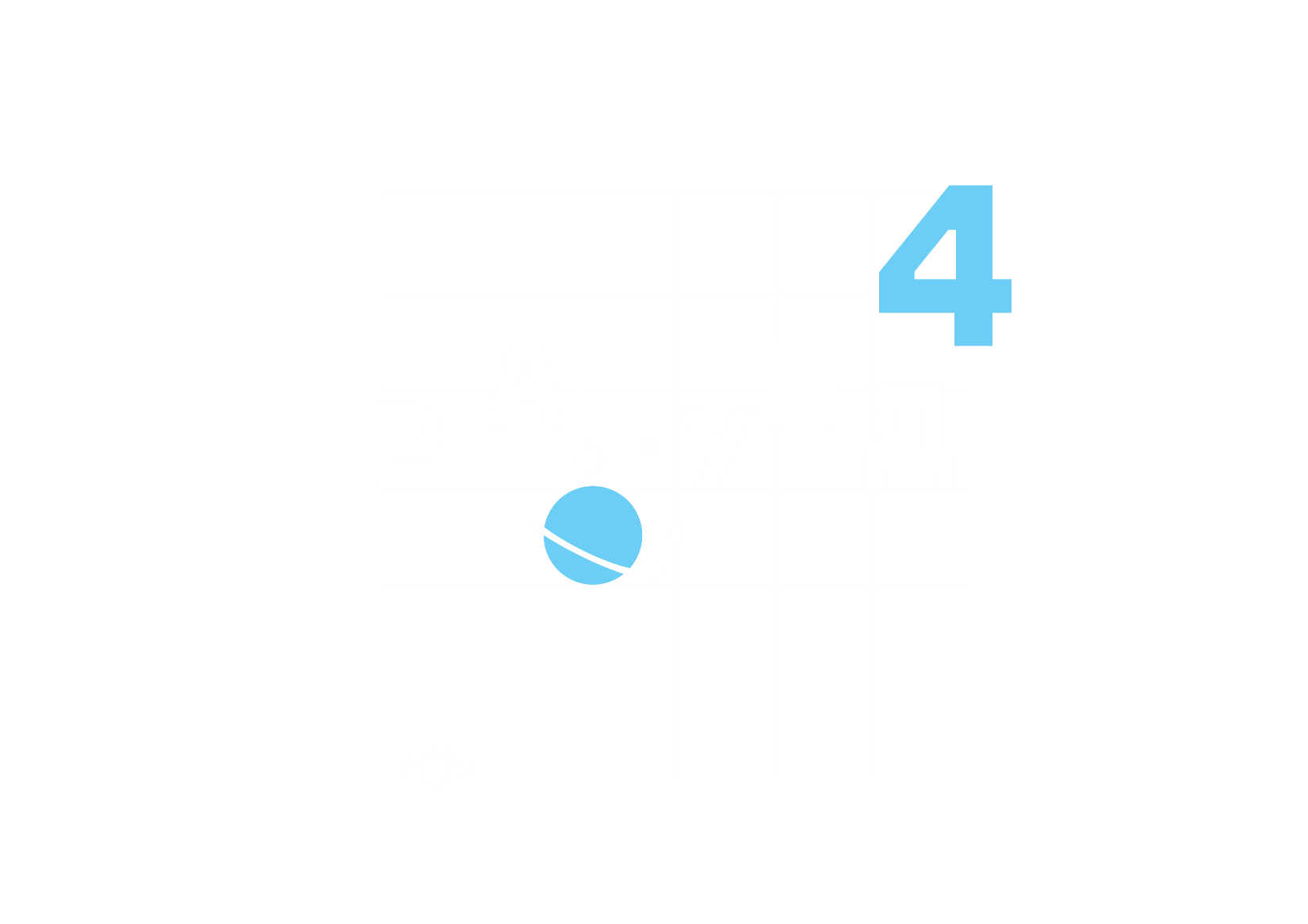 М.В. ОСТРОГРАДСКИЙ ДОЛГО НЕ МОГ РЕШИТЬ ОДНУ ЗАДАЧУ,
ОКАЗАВШУЮСЯ НЕ ПО СИЛАМ ДАЖЕ ЛУЧШИМ МАТЕМАТИКАМ МИРА. ТОГДА ОН ПОЕХАЛ В ПАРИЖ, ГДЕ ОБРАТИЛСЯ ЗА КОНСУЛЬТАЦИЕЙ
В СЛАВИВШУЮСЯ СВОИМИ МАТЕМАТИКАМИ АКАДЕМИЮ НАУК. И БЫЛ ВЕСЬМА УДИВЛЕН, КОГДА
НЕОЖИДАННО ПОЛУЧИЛ В АКАДЕМИИ ПРЕДЛОЖЕНИЕ ОБРАТИТЬСЯ...
К КОМУ ИМЕННО ОТПРАВИЛИ
ЗА СОВЕТОМ РУССКОГО УЧЕНОГО?
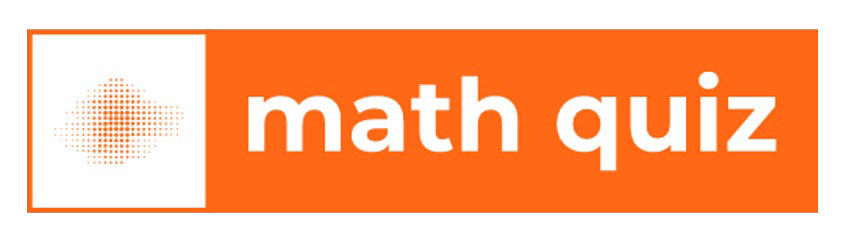 К ПРОФЕССОРУ
М.В. ОСТРОГРАДСКОМУ (К САМОМУ СЕБЕ)
ВОПРОС
1/5
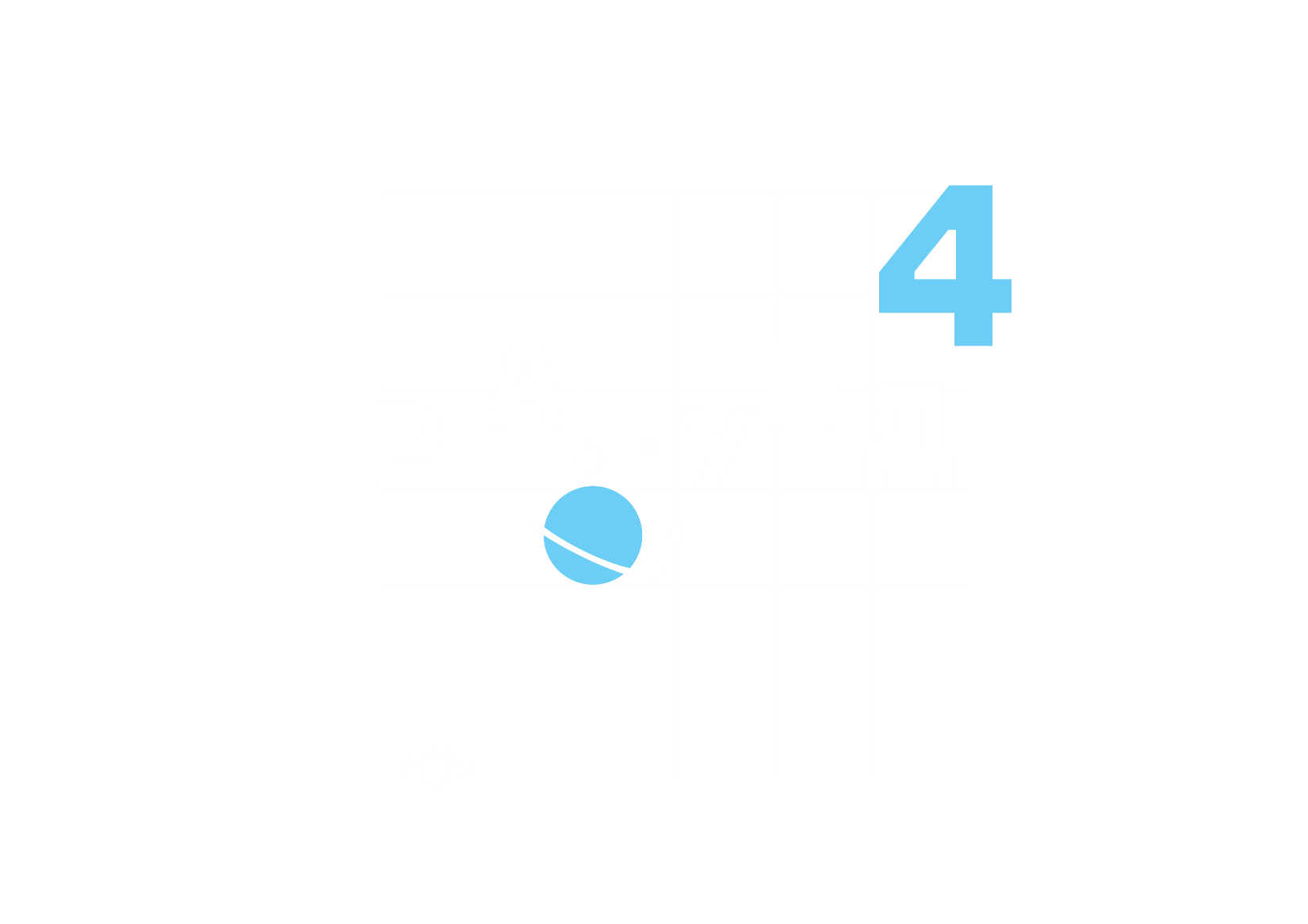 ВОПРОС
2/5
ИГОРЬ СУРИКОВ РАССКАЗЫВАЕТ, ЧТО ДЛЯ ДРЕВНИХ ГРЕКОВ
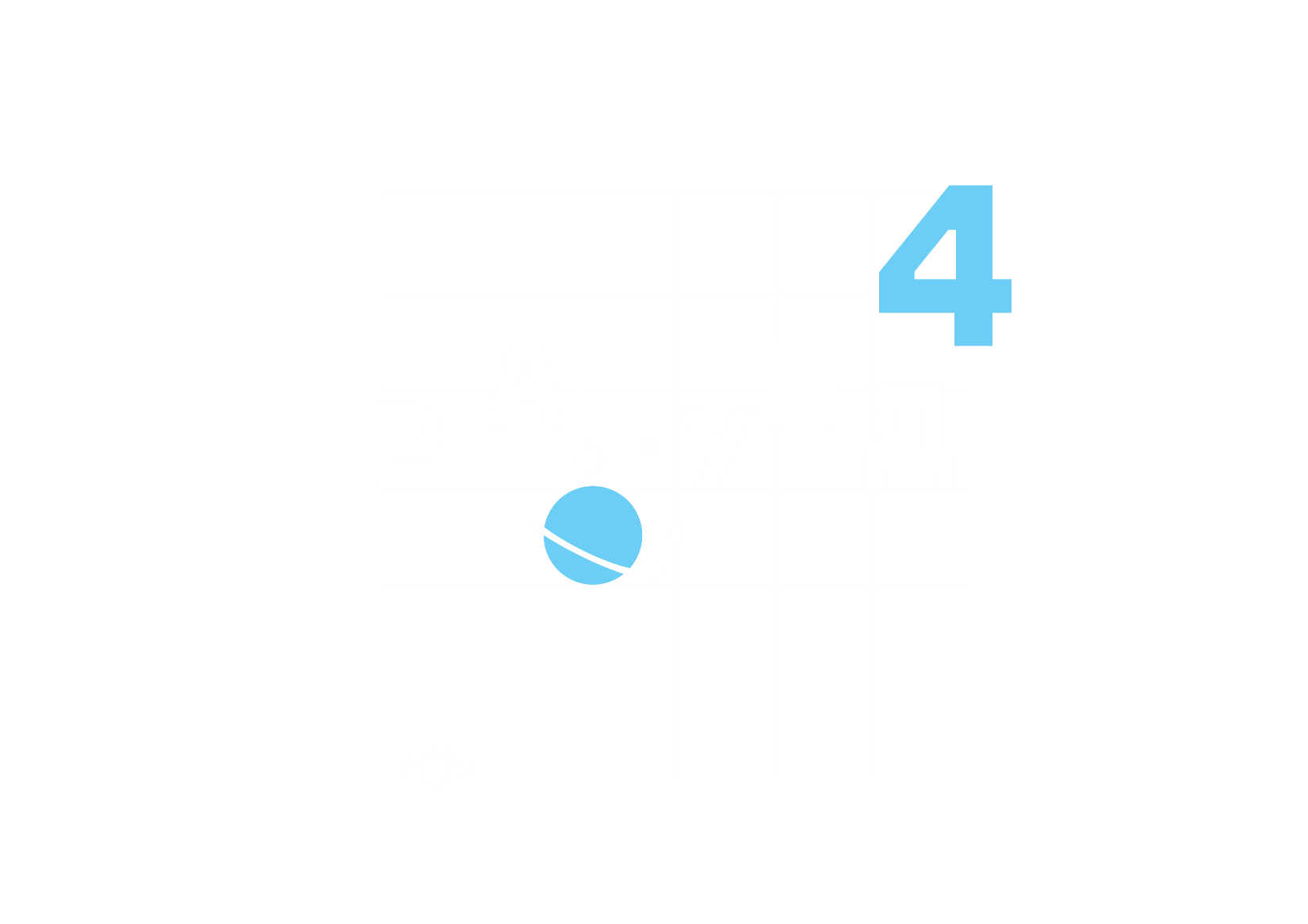 БЫЛО ХАРАКТЕРНО НАГЛЯДНОЕ, ХУДОЖЕСТВЕННОЕ МЫШЛЕНИЕ, А ДЛЯ АРАБОВ — АБСТРАКТНОЕ, ПОСКОЛЬКУ ИХ РЕЛИГИЯ НЕ ПООЩРЯЛА ИЗОБРАЗИТЕЛЬНОЕ
ИСКУССТВО. ПОЭТОМУ ЗАКОНОМЕРНО, ЧТО У ГРЕКОВ ПРЕОБЛАДАЛА ПЕРВАЯ, А У АРАБОВ — ВТОРАЯ.

НАЗОВИТЕ ПЕРВУЮ И ВТОРУЮ
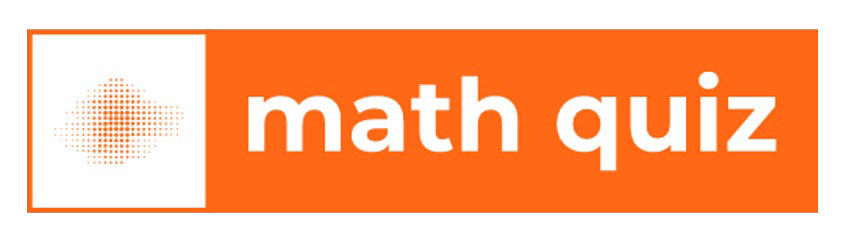 ГЕОМЕТРИЯ И АЛГЕБРА
ВОПРОС
2/5
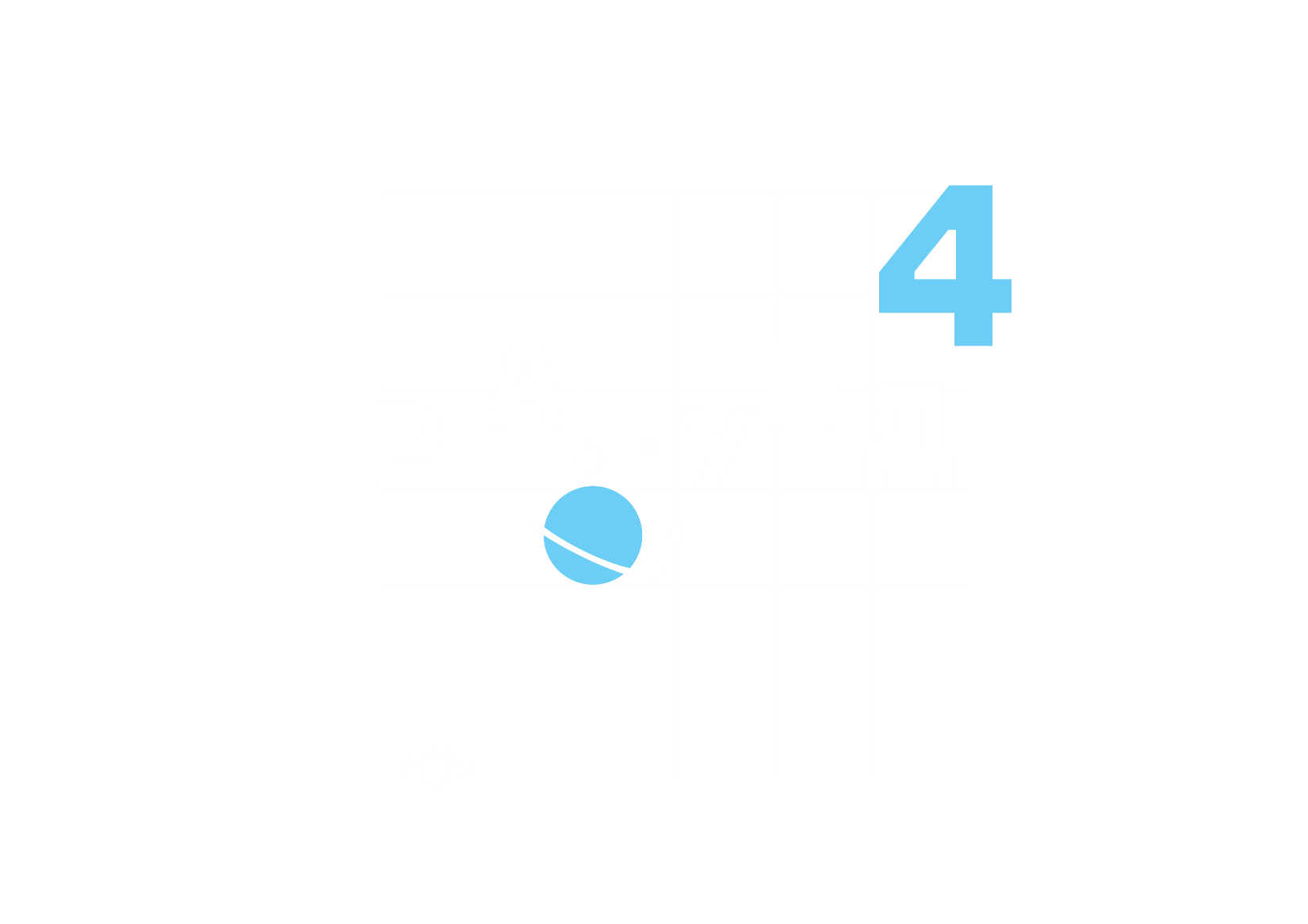 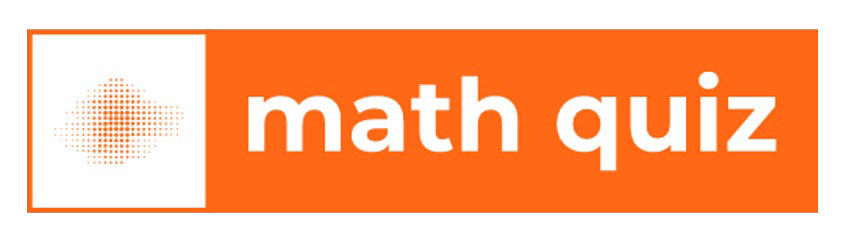 ВОПРОС
3/5
АНГЛИЙСКИЙ МАТЕМАТИК АБРАХАМ ДЕ МУВАР В ПРЕСТАРЕЛОМ ВОЗРАСТЕ ОДНАЖДЫ ОБНАРУЖИЛ, ЧТО ПРОДОЛЖИТЕЛЬНОСТЬ ЕГО СНА РАСТЕТ НА 15 МИНУТ В ДЕНЬ. СОСТАВИВ АРИФМЕТИЧЕСКУЮ ПРОГРЕССИЮ, ОН ОПРЕДЕЛИЛ ДАТУ, КОГДА ОНА ДОСТИГЛА БЫ
24 ЧАСОВ – 27 НОЯБРЯ 1754 ГОДА.
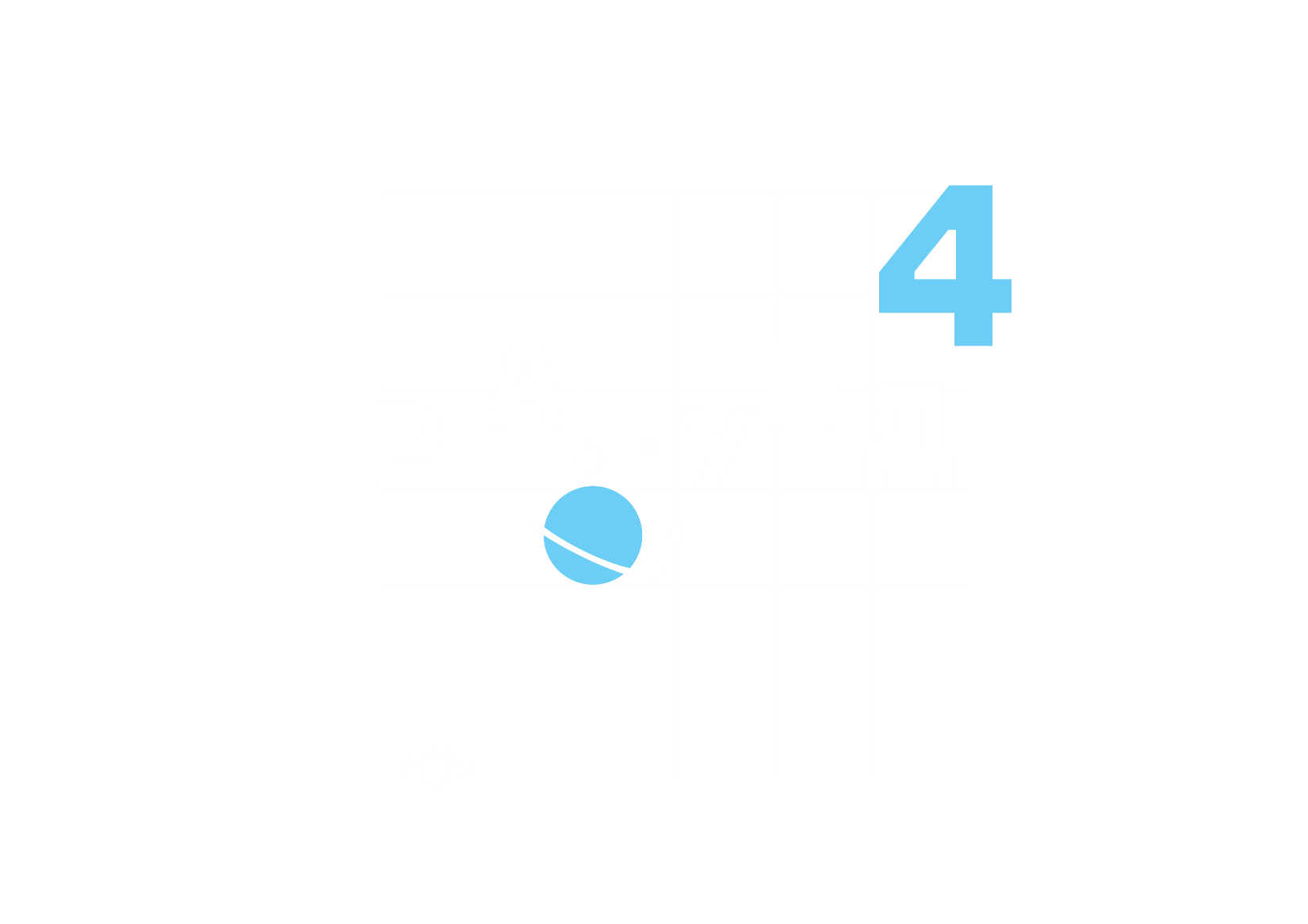 ЧТО СЛУЧИЛОСЬ В ЭТОТ ДЕНЬ?
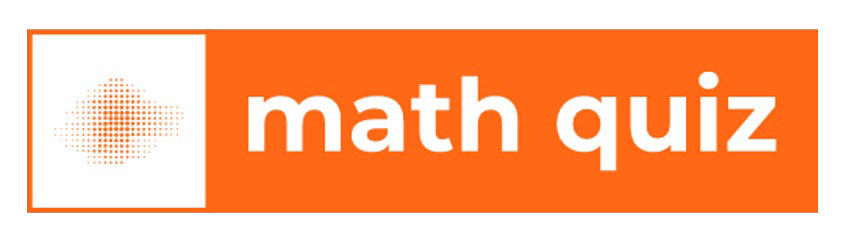 ОН УМЕР
ВОПРОС
3/5
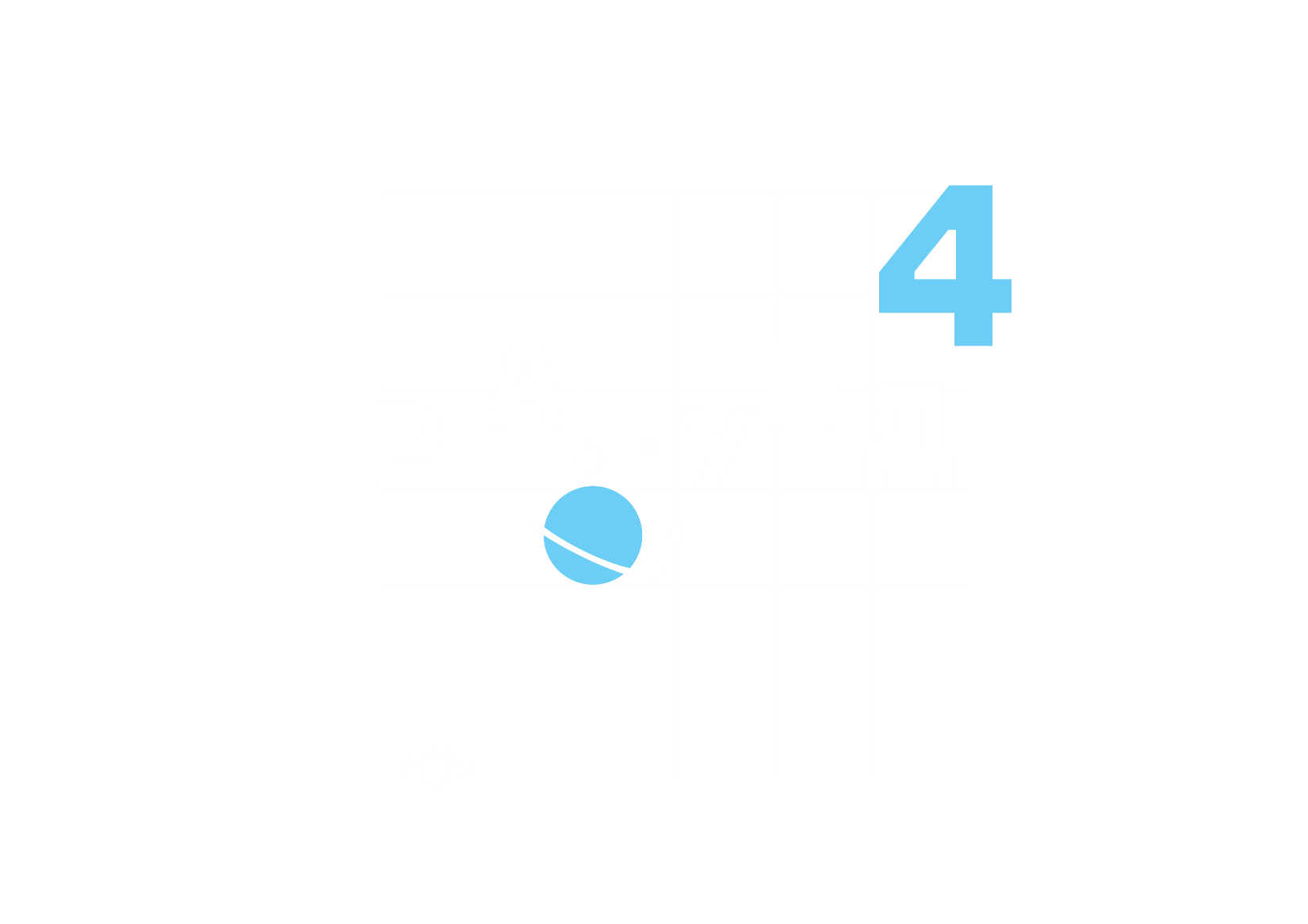 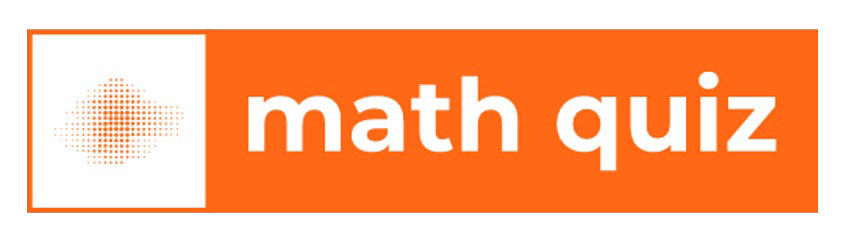 ВОПРОС
4/5
В ПЕРЕСКАЗЕ БОРИСА ЗАХОДЕРА
«АЛИСЫ В СТРАНЕ ЧУДЕС» МАТЕМАТИК НЕТРИВИАЛЬНО РАЗДЕЛИЛ КУСОК ПИРОГА МЕЖДУ СОБОЮ И КОЗЛИКОМ.
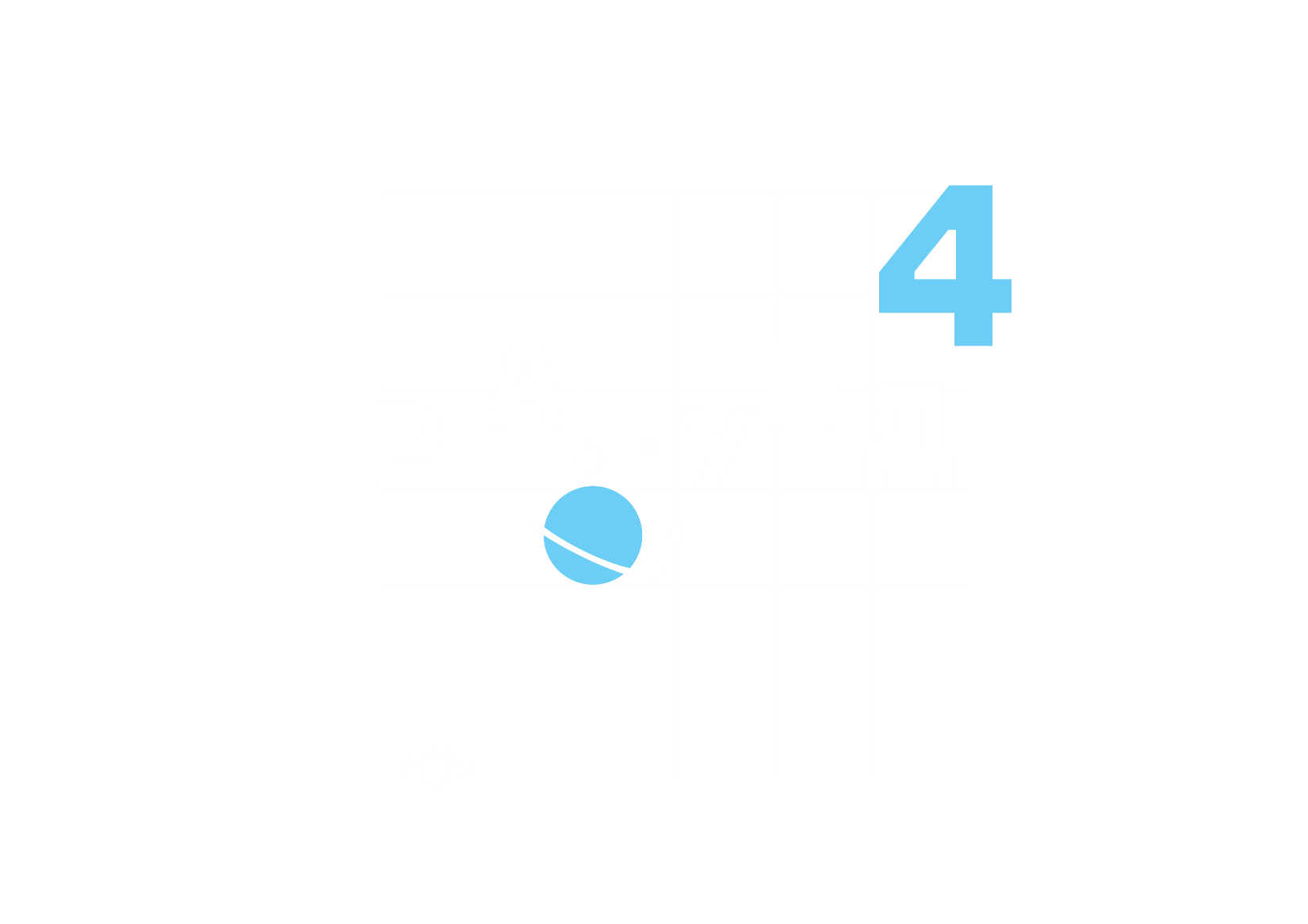 ЧТО ЖЕ ДОСТАЛОСЬ МАТЕМАТИКУ, А ЧТО — КОЗЛИКУ?
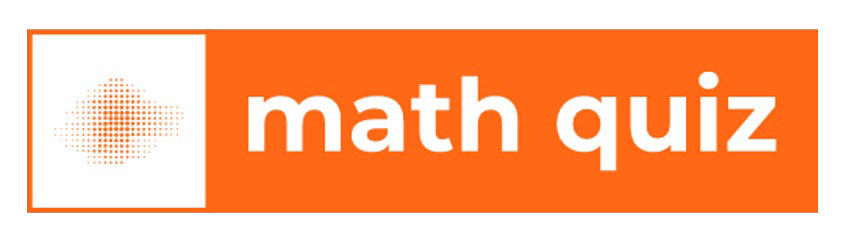 МАТЕМАТИКУ — ПИ, КОЗЛИКУ — РОГА
ВОПРОС
4/5
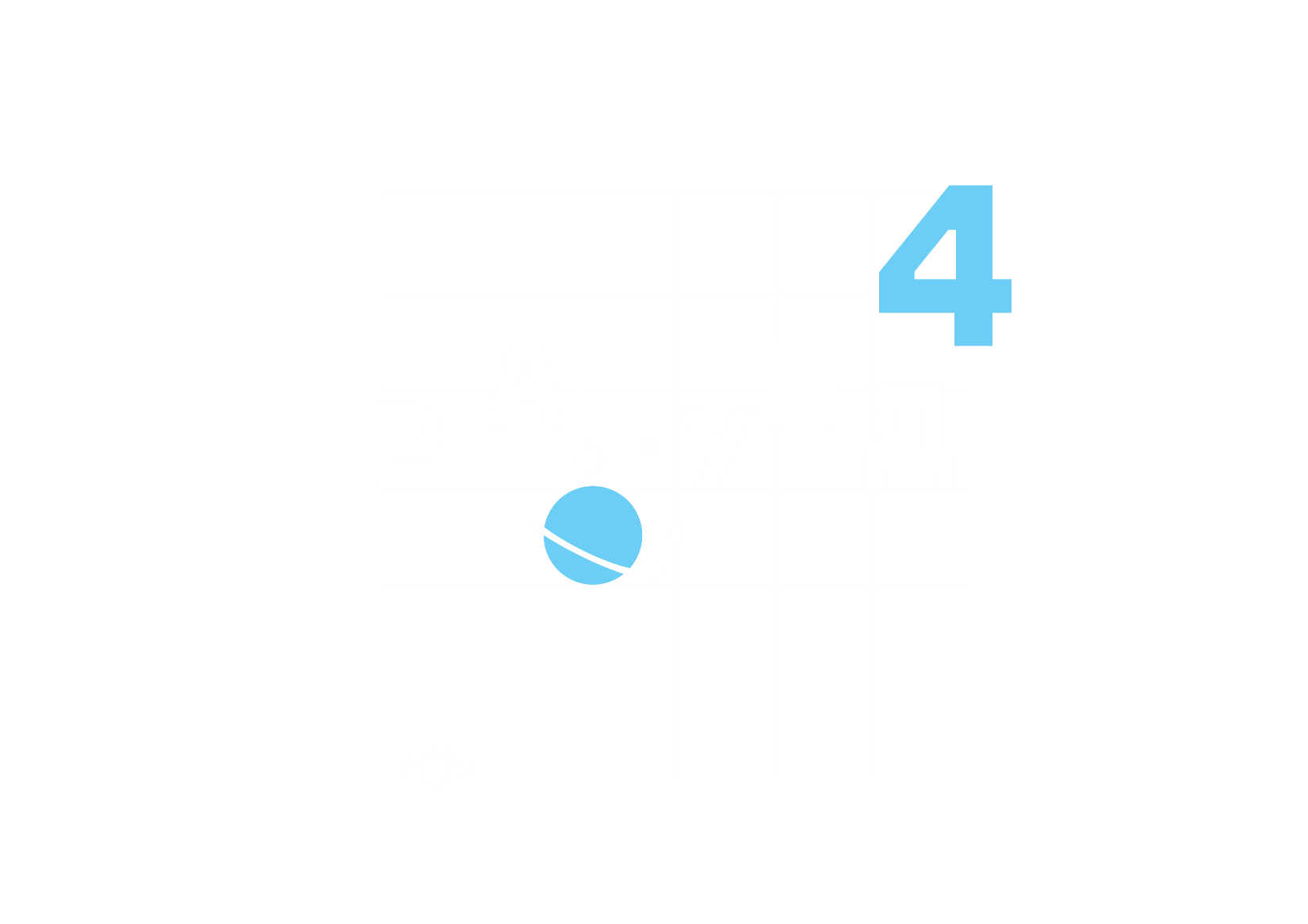 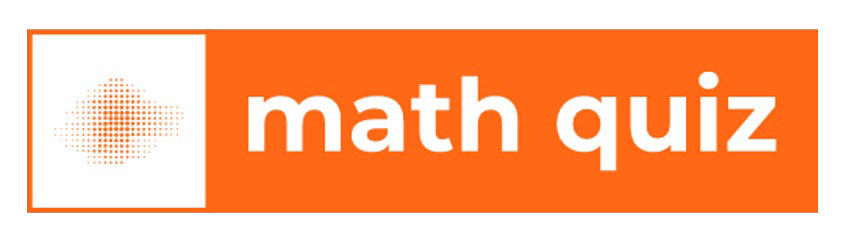 ВОПРОС
5/5
ЕСТЬ 25 МАШИН. КАКОЕ МИНИМАЛЬНОЕ ЧИСЛО ЗАЕЗДОВ НЕОБХОДИМО СОВЕРШИТЬ, ЧТОБЫ ОПРЕДЕЛИТЬ 3 САМЫЕ БЫСТРЫЕ МАШИНЫ, ЕСЛИ В ОДНОМ ЗАЕЗДЕ МОГУТ УЧАСТВОВАТЬ ДО 5 МАШИН, НО НЕТ СЕКУНДОМЕРА ДЛЯ ЗАМЕРА ВРЕМЕНИ?
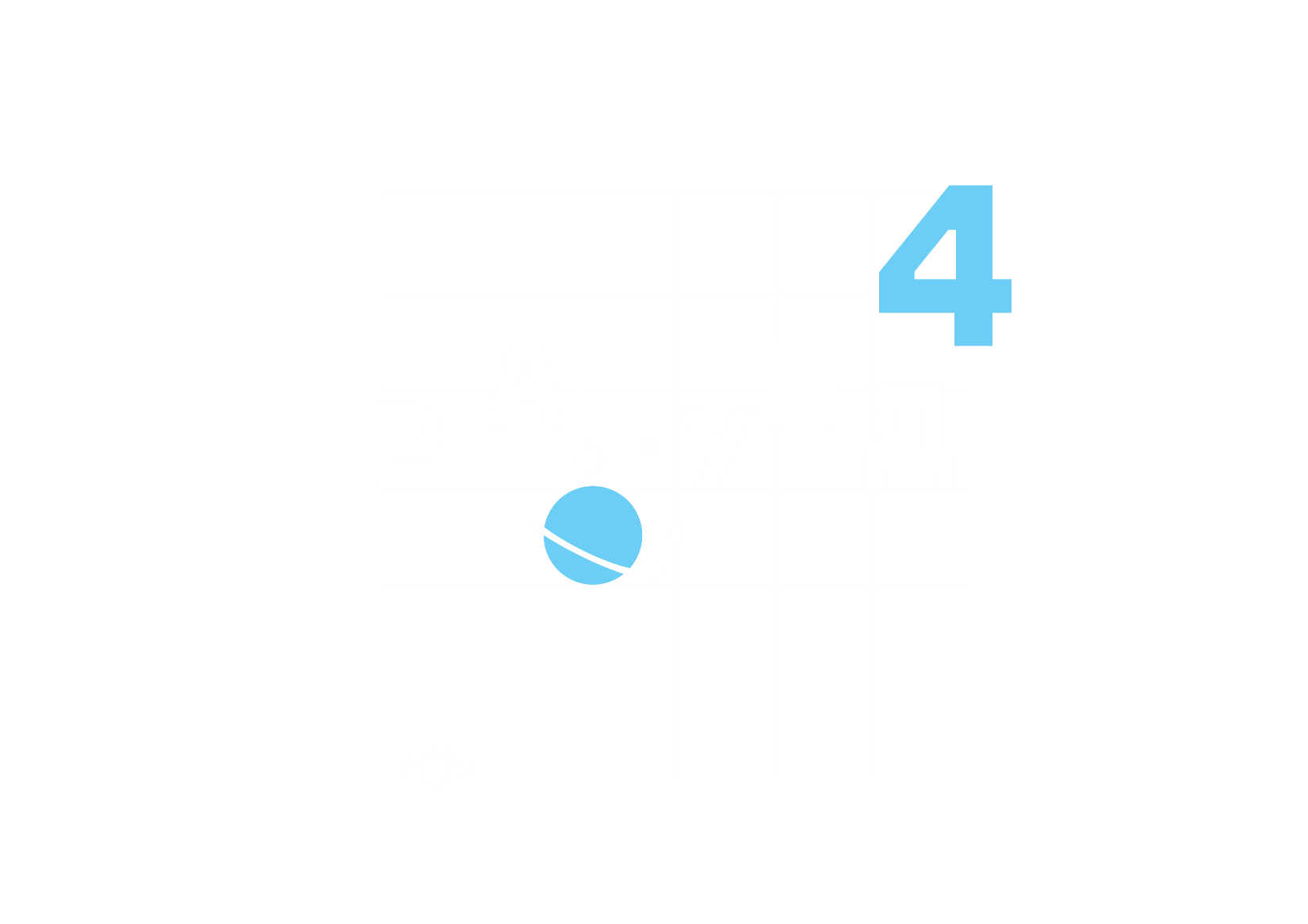 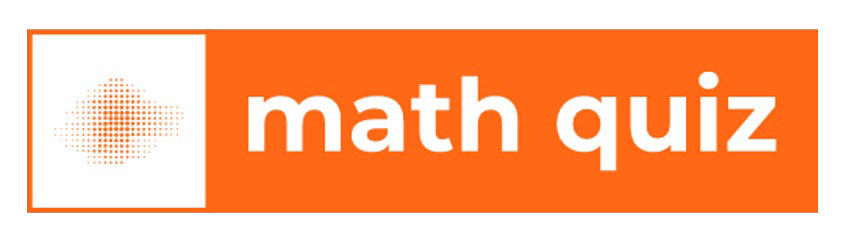 7 ЗАЕЗДОВ
ВОПРОС
5/5
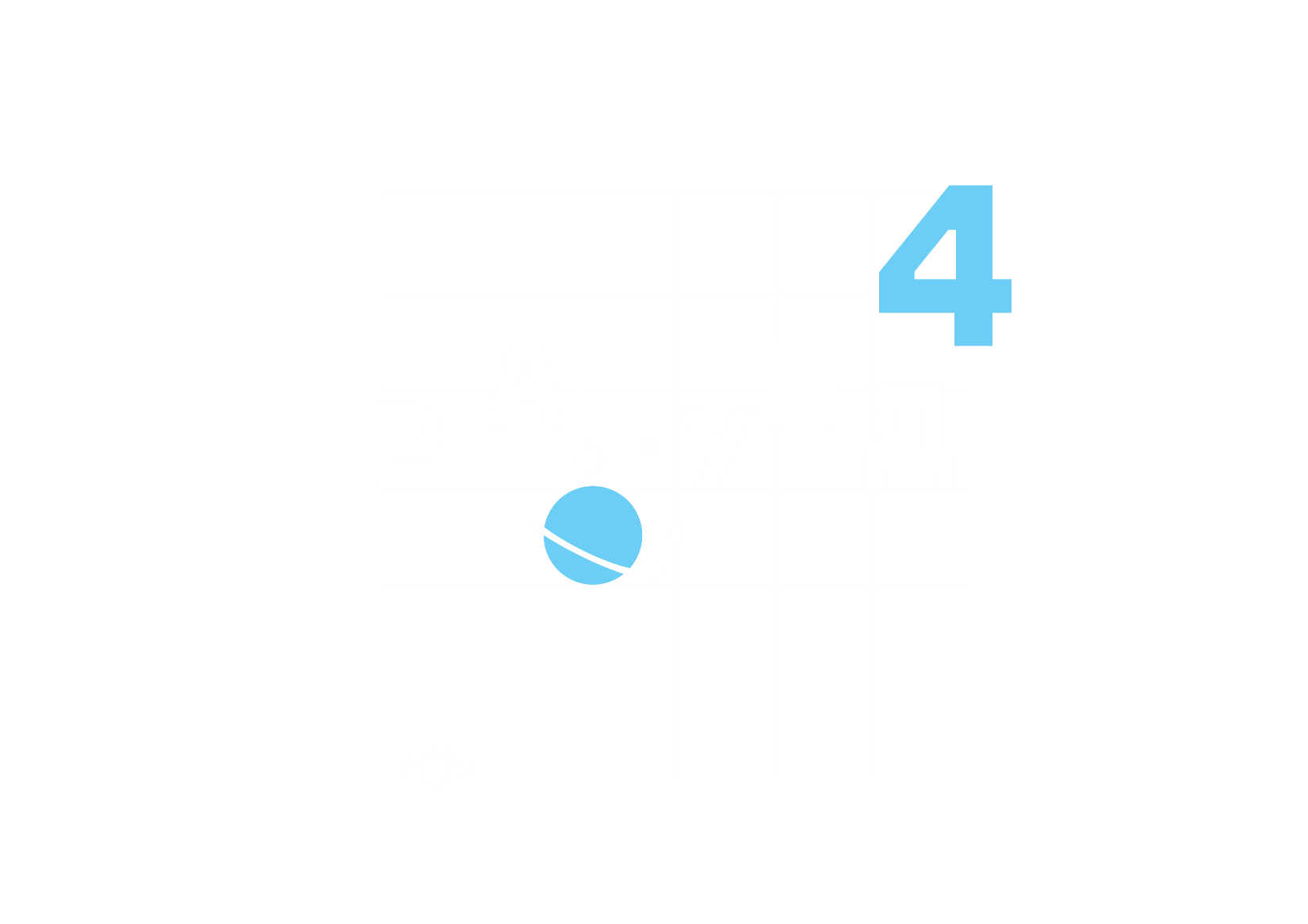 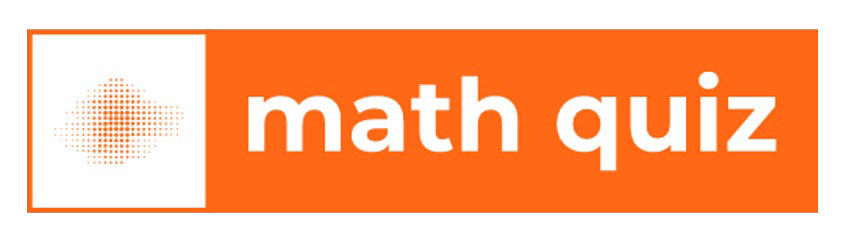 МУЗЫКАЛЬНЫЙ
В ЭТОМ РАУНДЕ БУДЕТ 5 АУДИОВОПРОСОВ
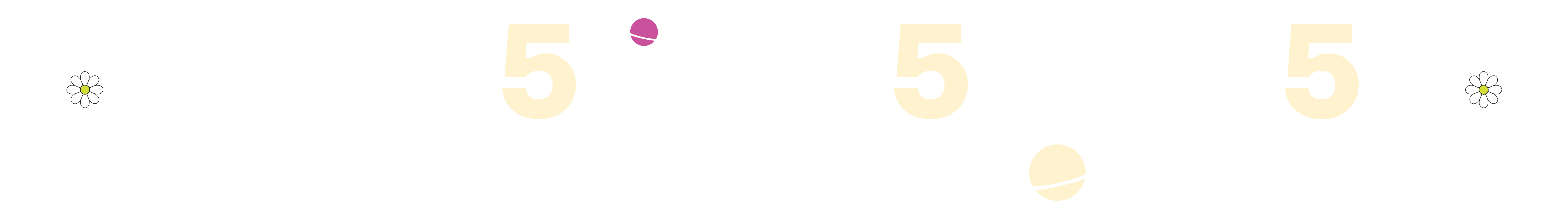 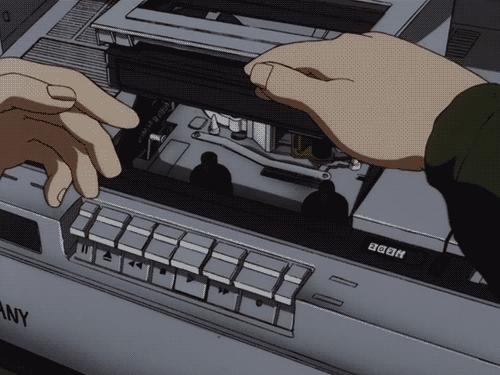 ВАМ НУЖНО ЗА 30 СЕКУНД ПРИДУМАТЬ ПРАВИЛЬНЫЙ ВАРИАНТ ОТВЕТАЗА КАЖДЫЙ ПРАВИЛЬНЫЙ ОТВЕТ КОМАНДА ПОЛУЧАЕТ 1 БАЛЛ
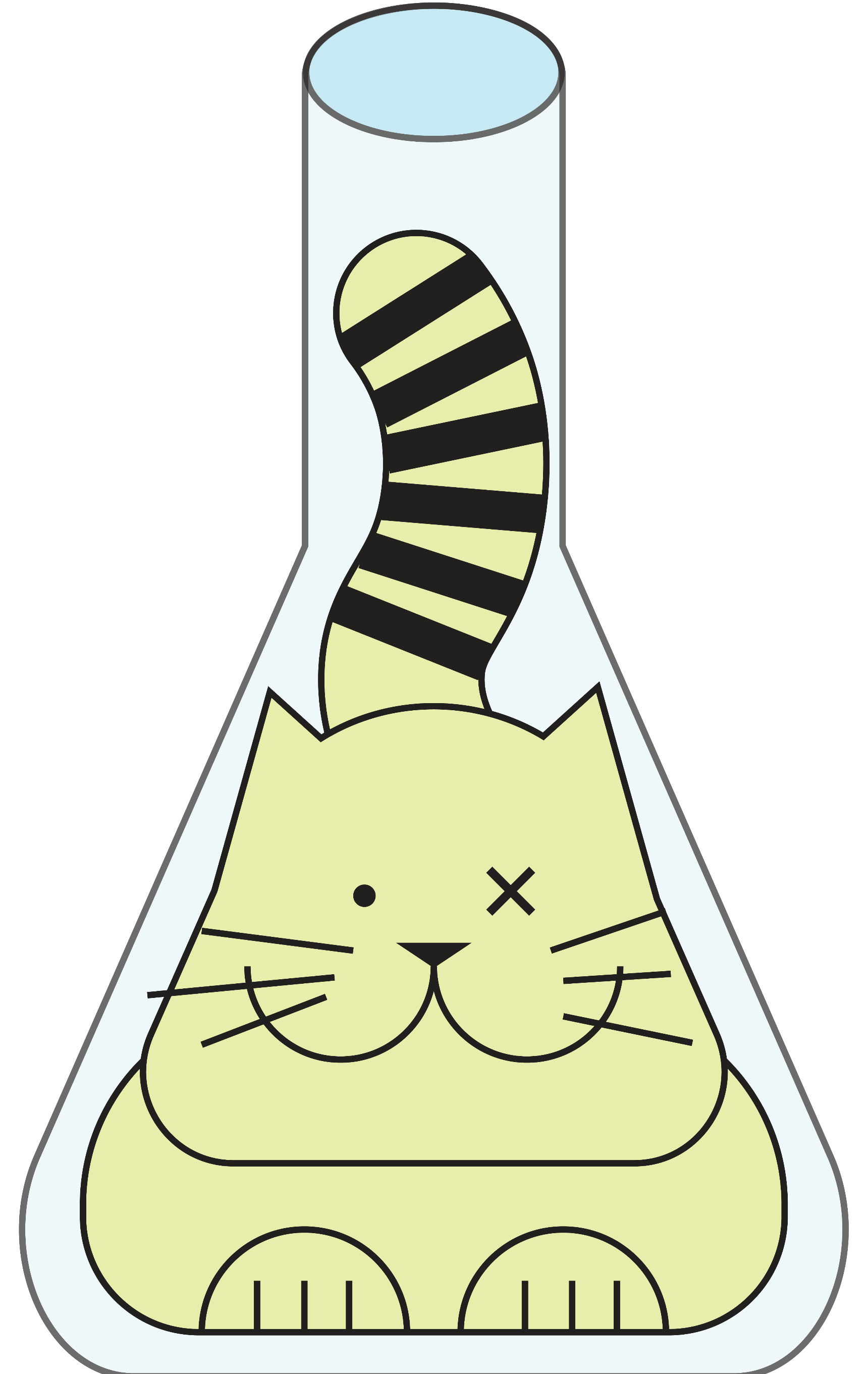 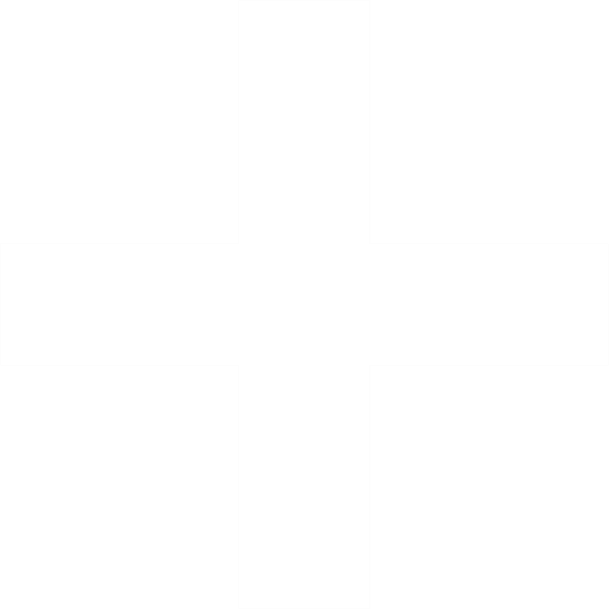 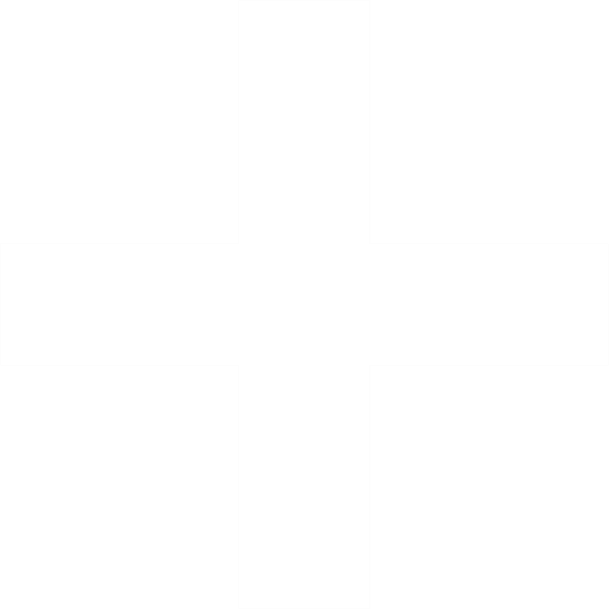 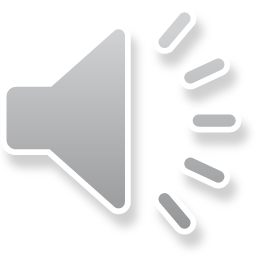 НАЗОВИТЕ ГРУППУ
ВОПРОС
1/5
00:30
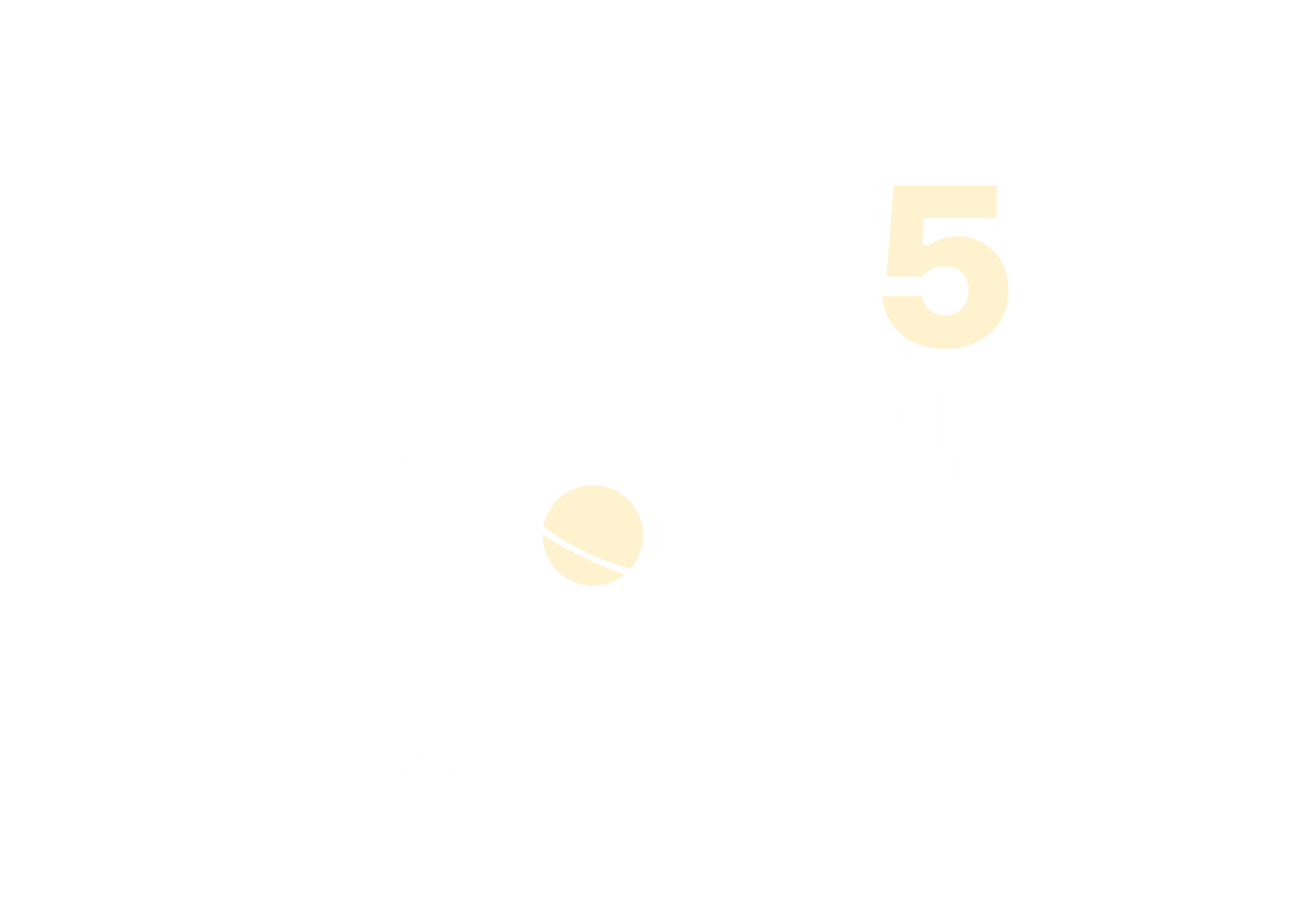 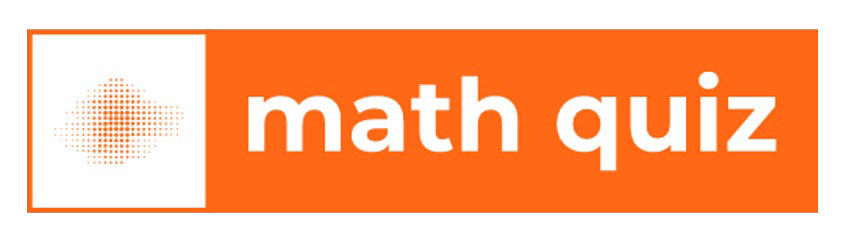 НАЗОВИТЕ ГРУППУ
ВОПРОС
1/5
00:30
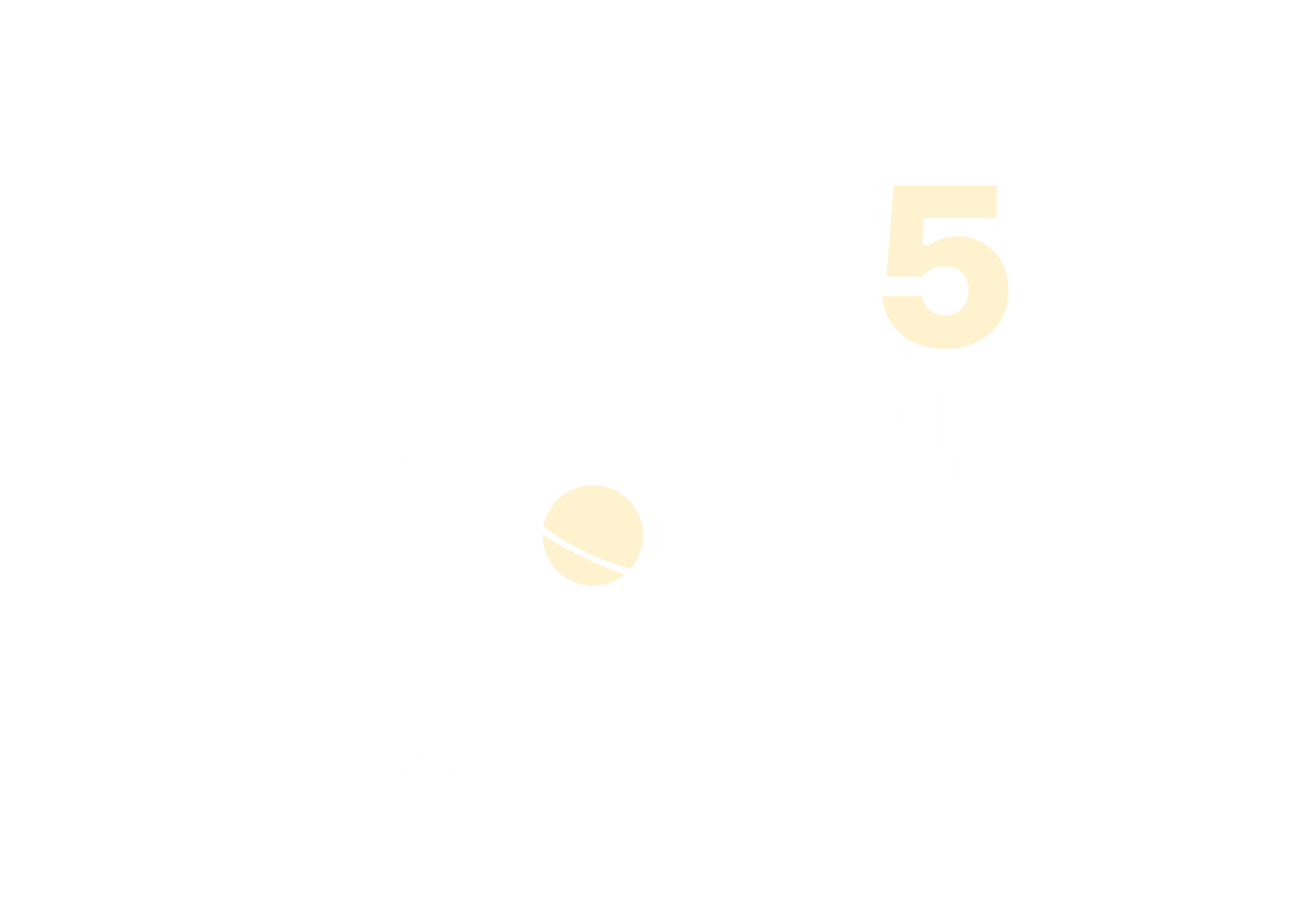 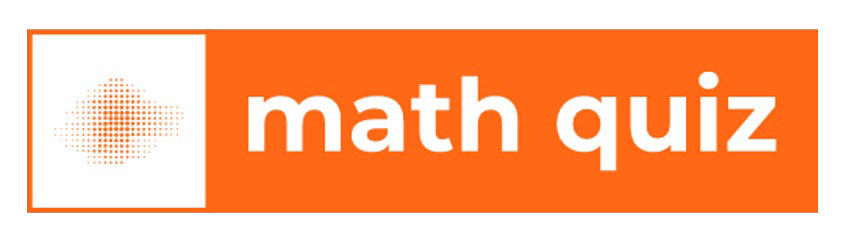 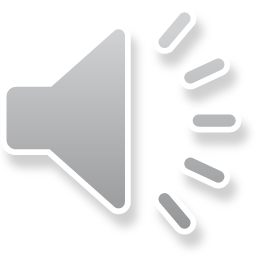 НАЗОВИТЕ ФИЛЬМ
ВОПРОС
2/5
00:30
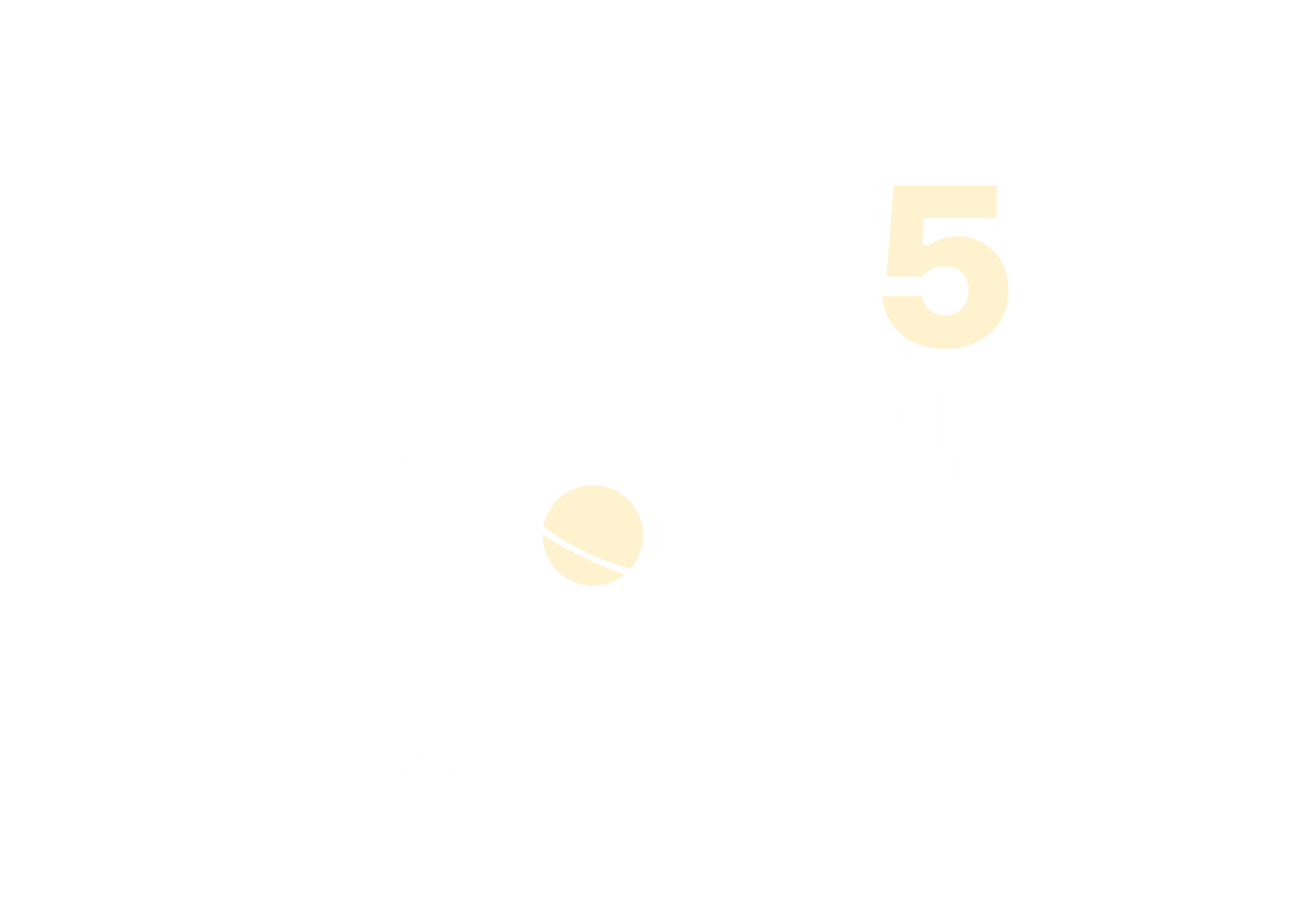 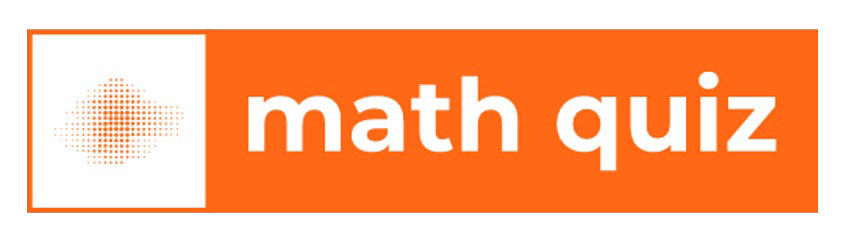 НАЗОВИТЕ ФИЛЬМ
ВОПРОС
2/5
00:30
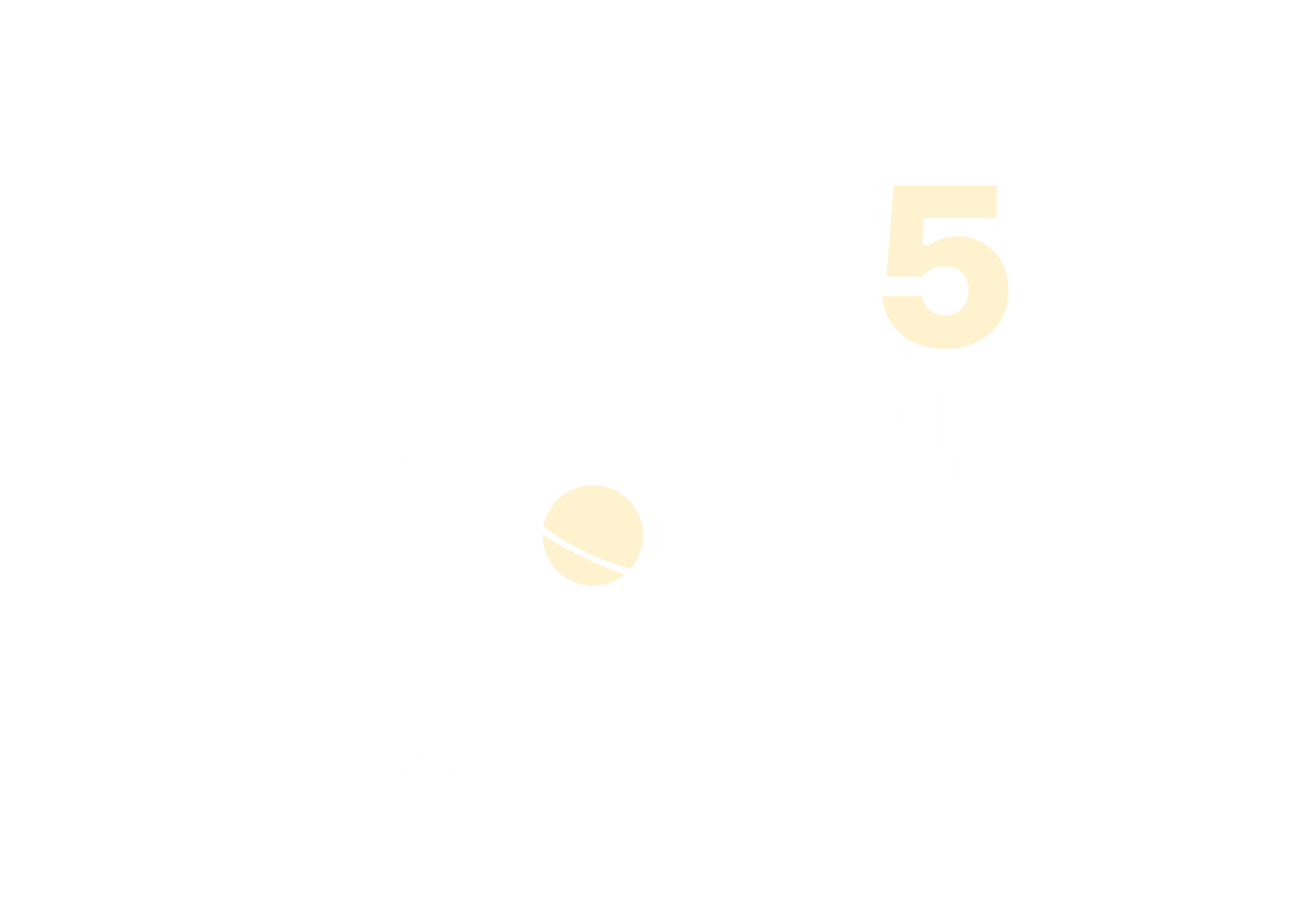 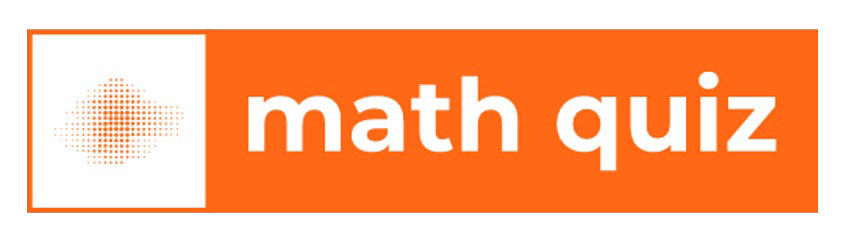 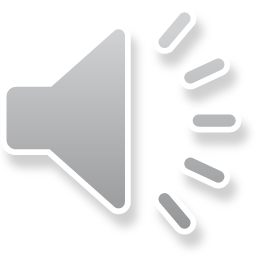 НАЗОВИТЕ ГРУППУ
ВОПРОС
3/5
00:30
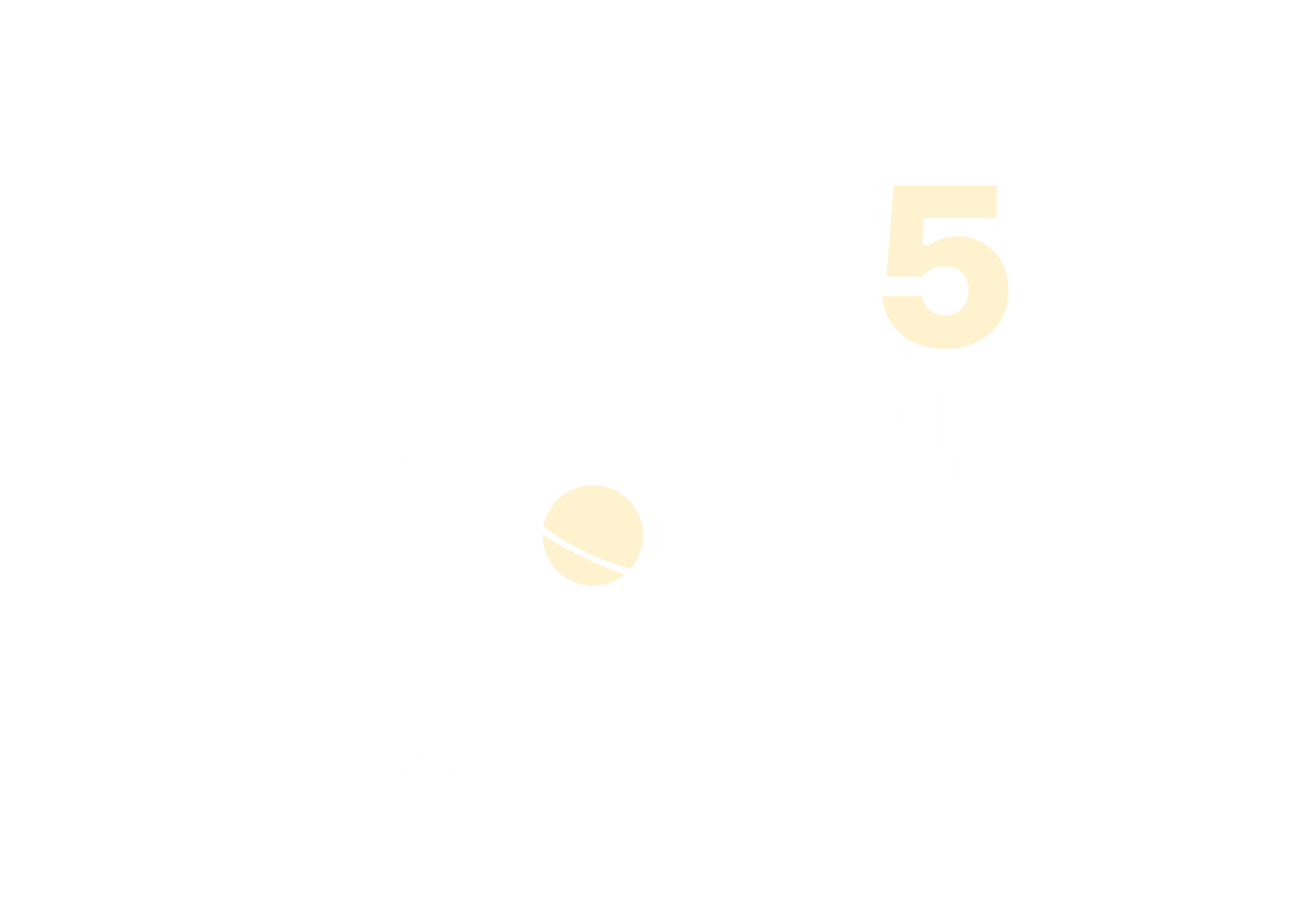 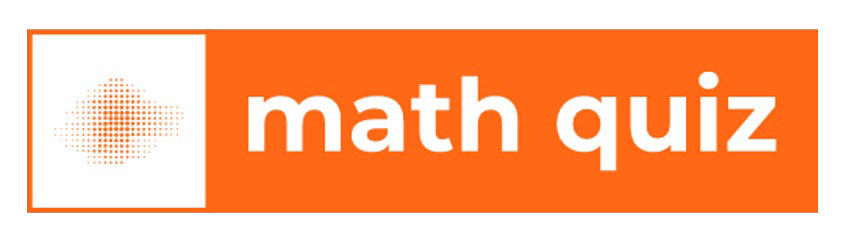 НАЗОВИТЕ ГРУППУ
ВОПРОС
3/5
00:30
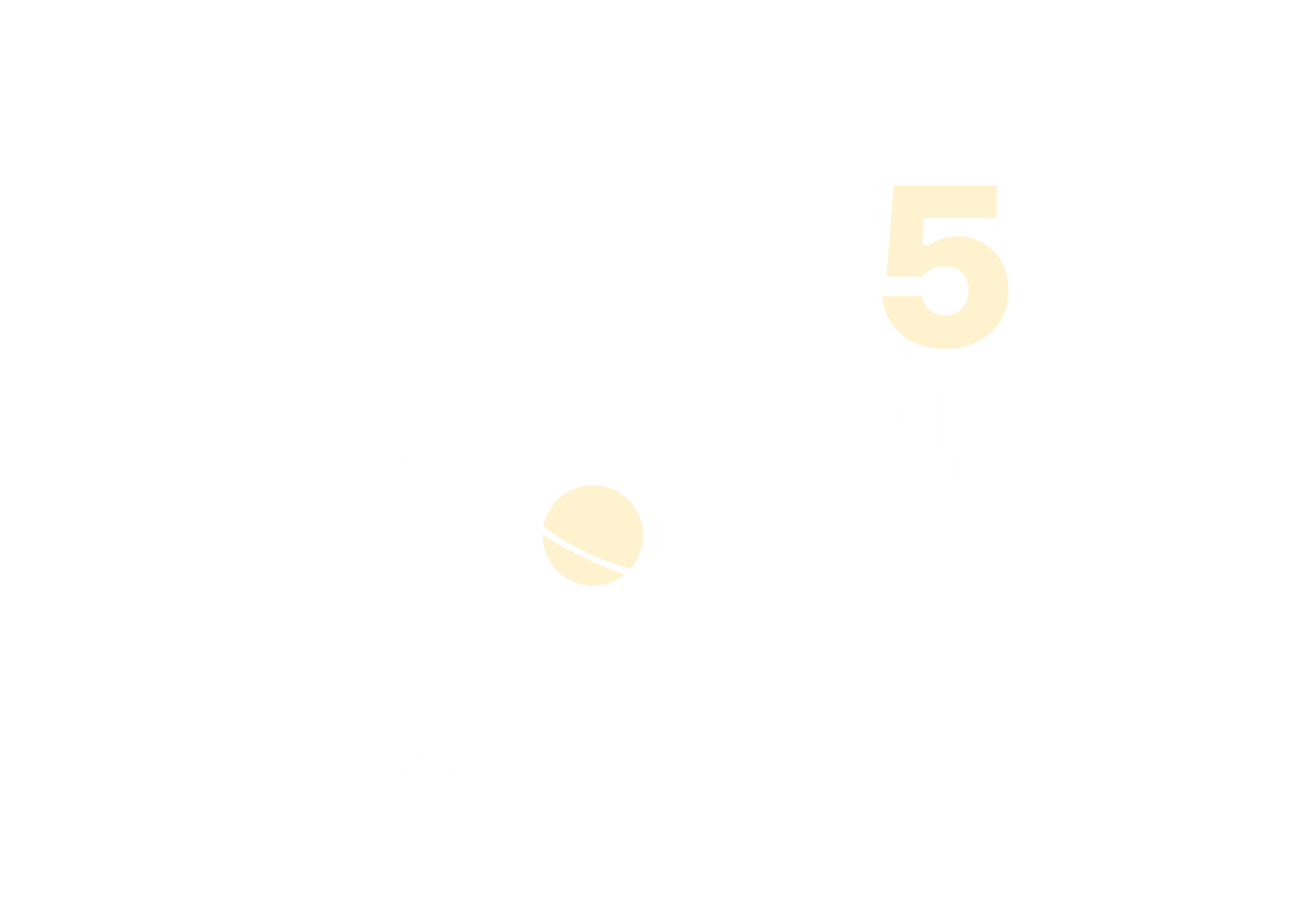 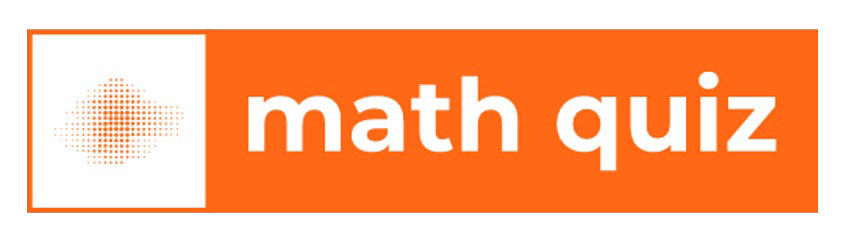 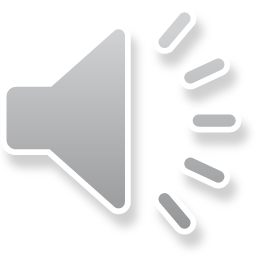 НАЗОВИТЕ ФИЛЬМ
ВОПРОС
4/5
00:30
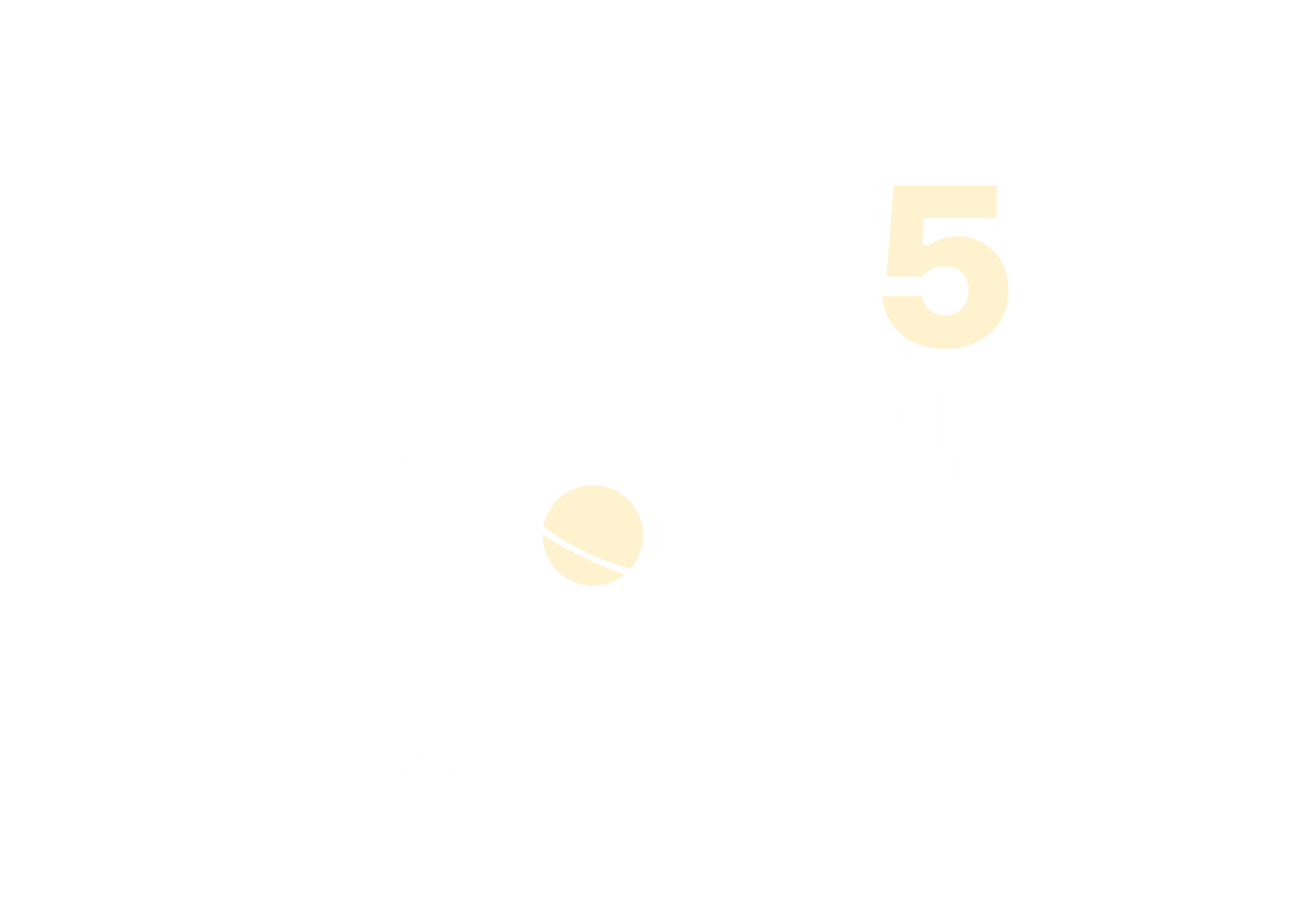 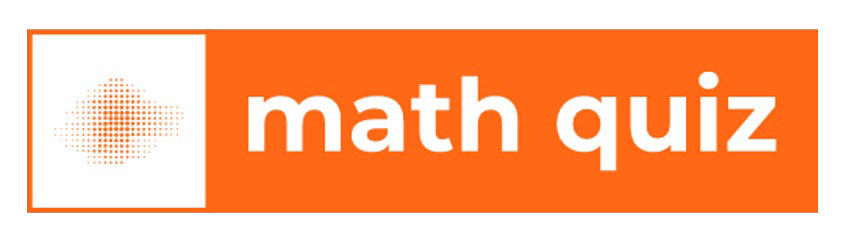 НАЗОВИТЕ ФИЛЬМ
ВОПРОС
4/5
00:30
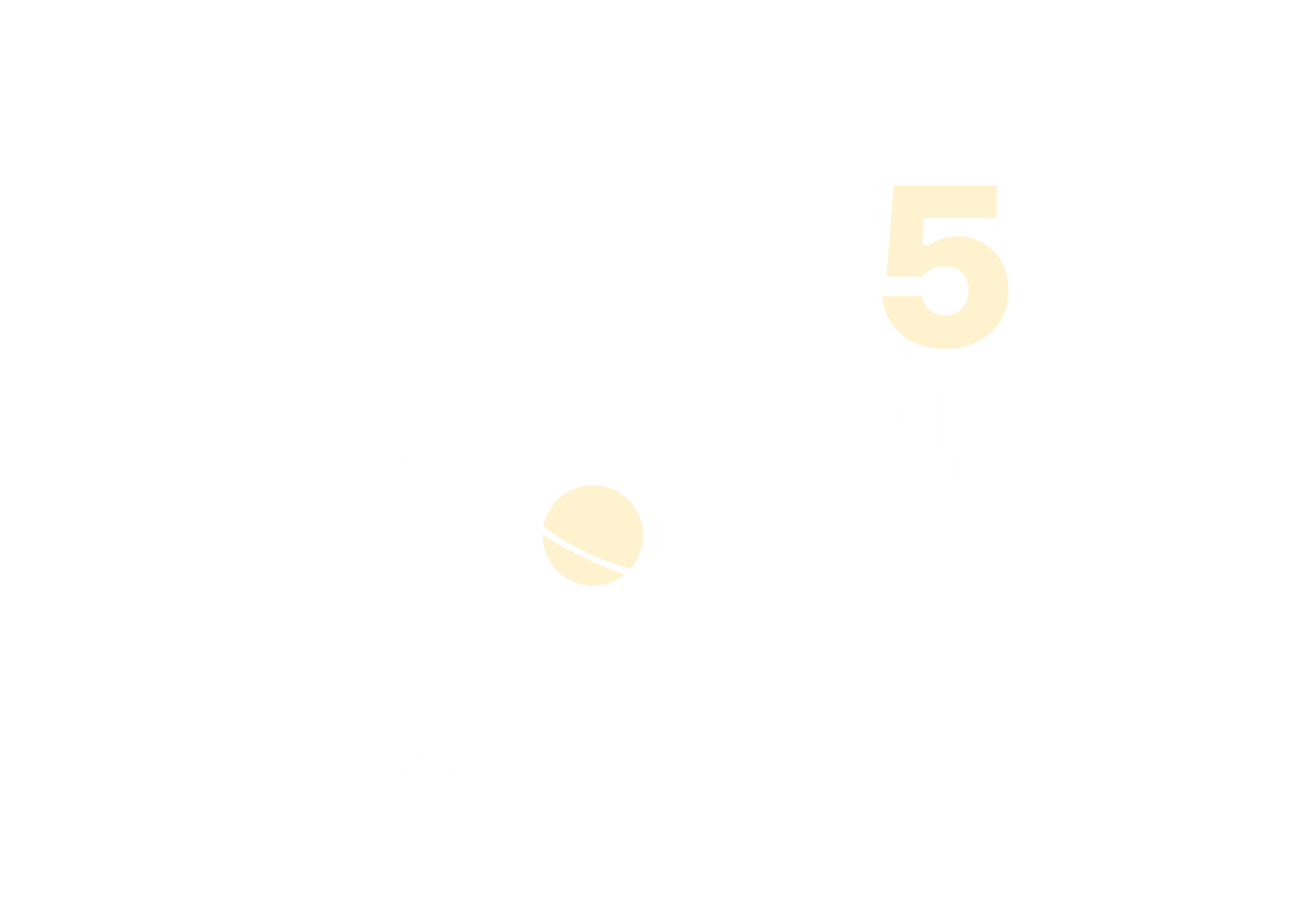 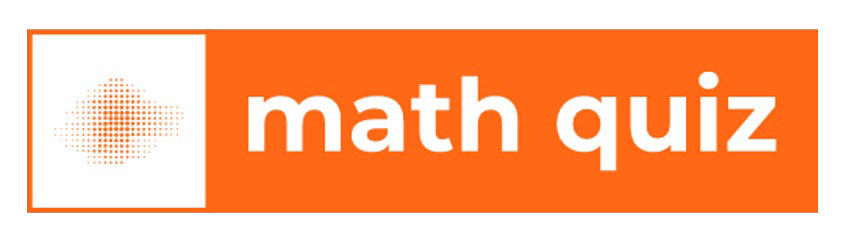 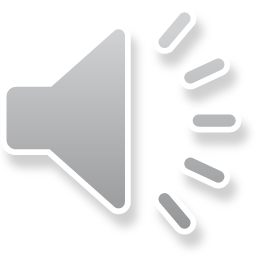 ПОСЧИТАЙТЕ СУММУ ЧИСЕЛ
ИЗ ПРЕДЫДУЩИХ
ВОПРОС
5/5
00:30
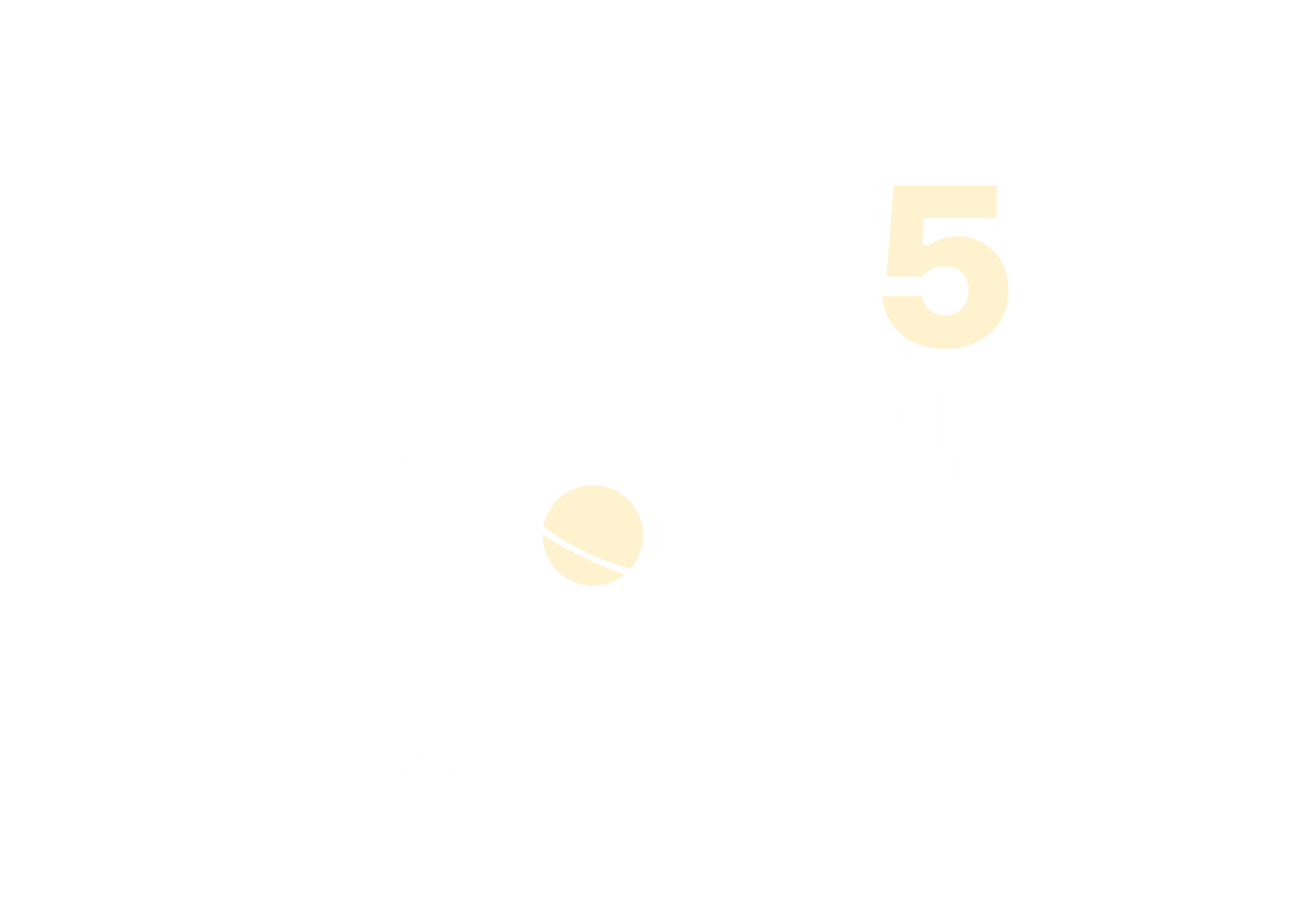 ПОСЧИТАЙТЕ СУММУ ЧИСЕЛ
ИЗ ПРЕДЫДУЩИХ
ВОПРОС
5/5
00:30
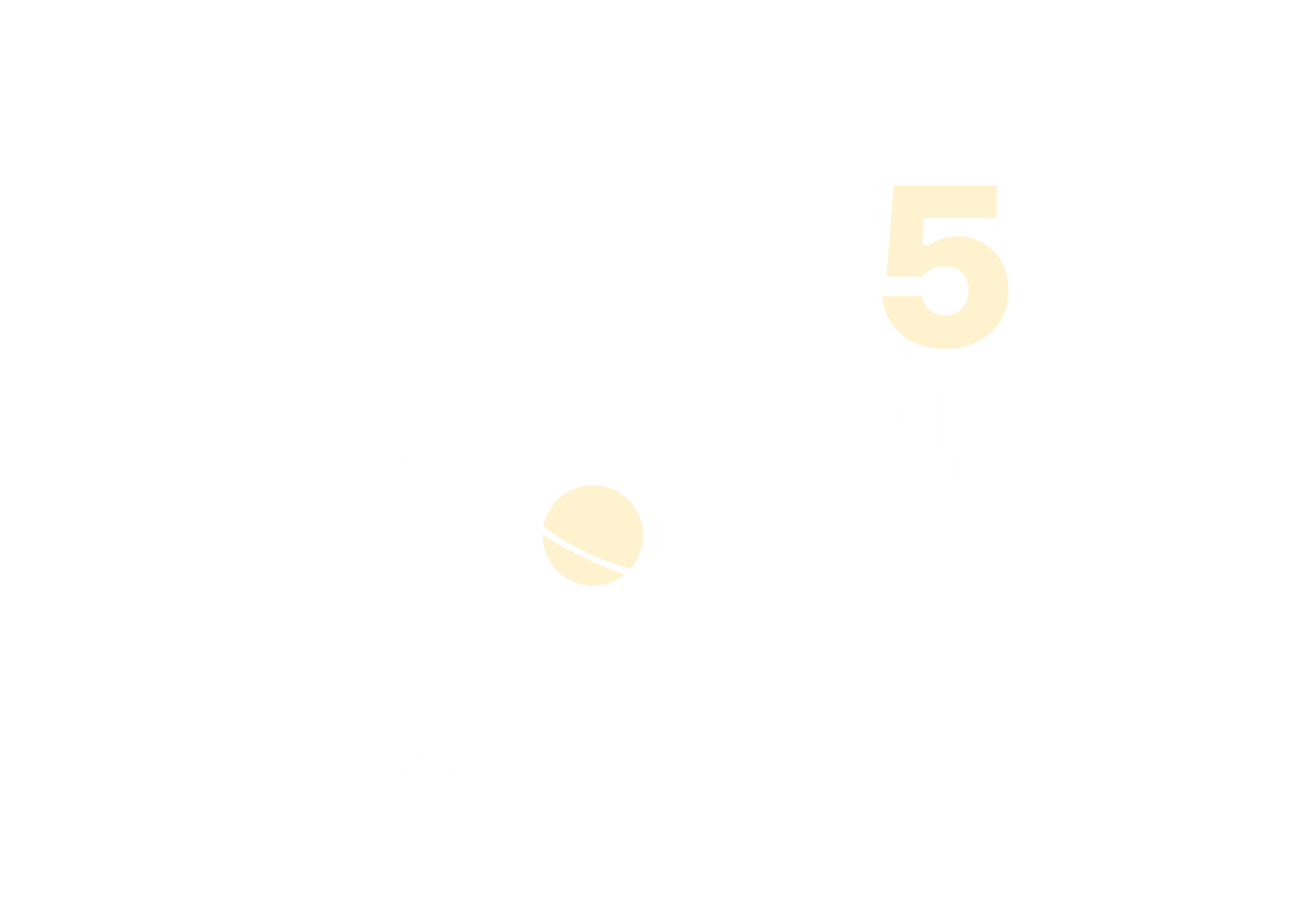 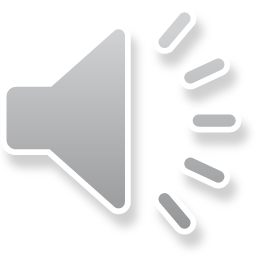 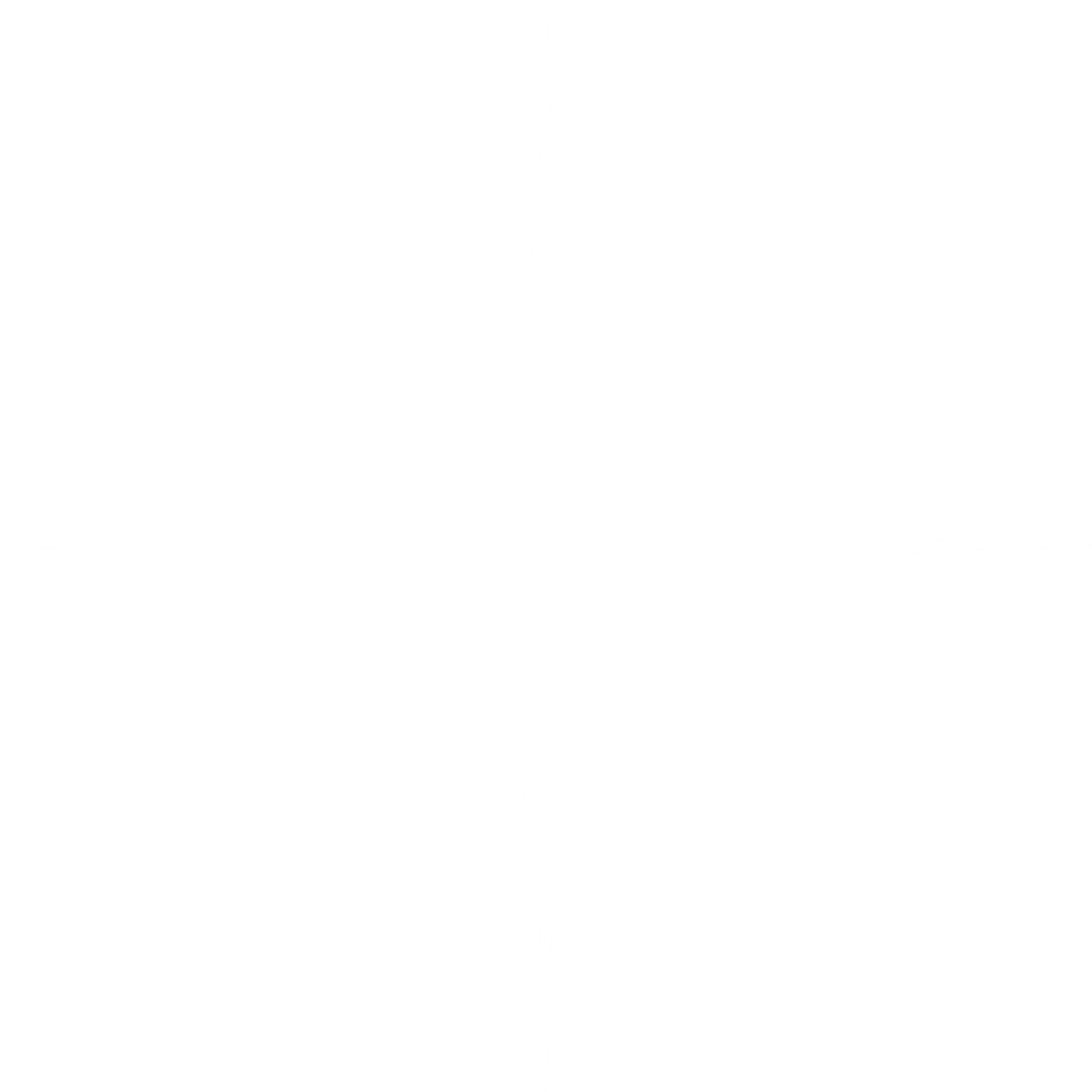 ГОТОВЫ УЗНАТЬ ПРАВИЛЬНЫЕ ОТВЕТЫ?
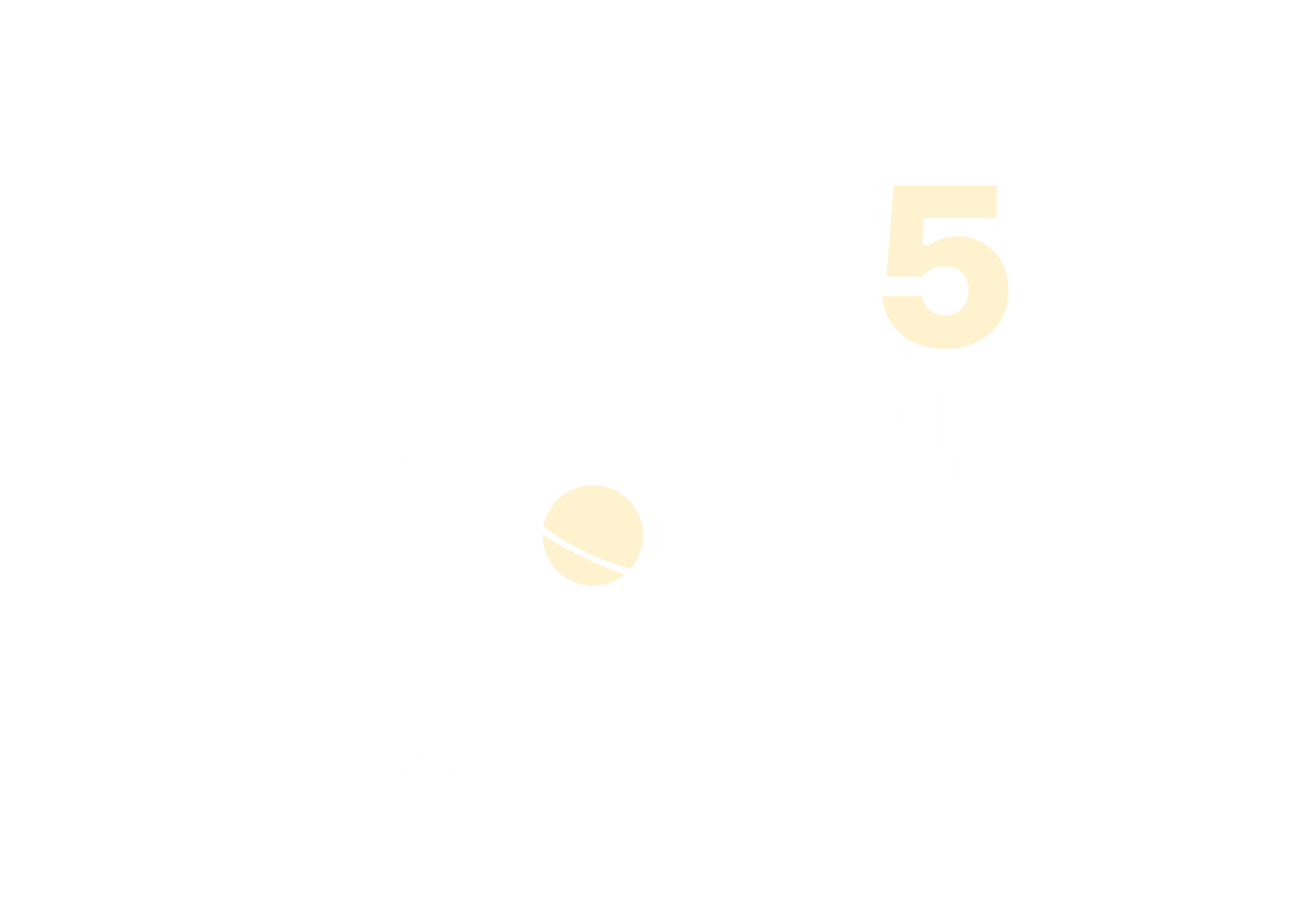 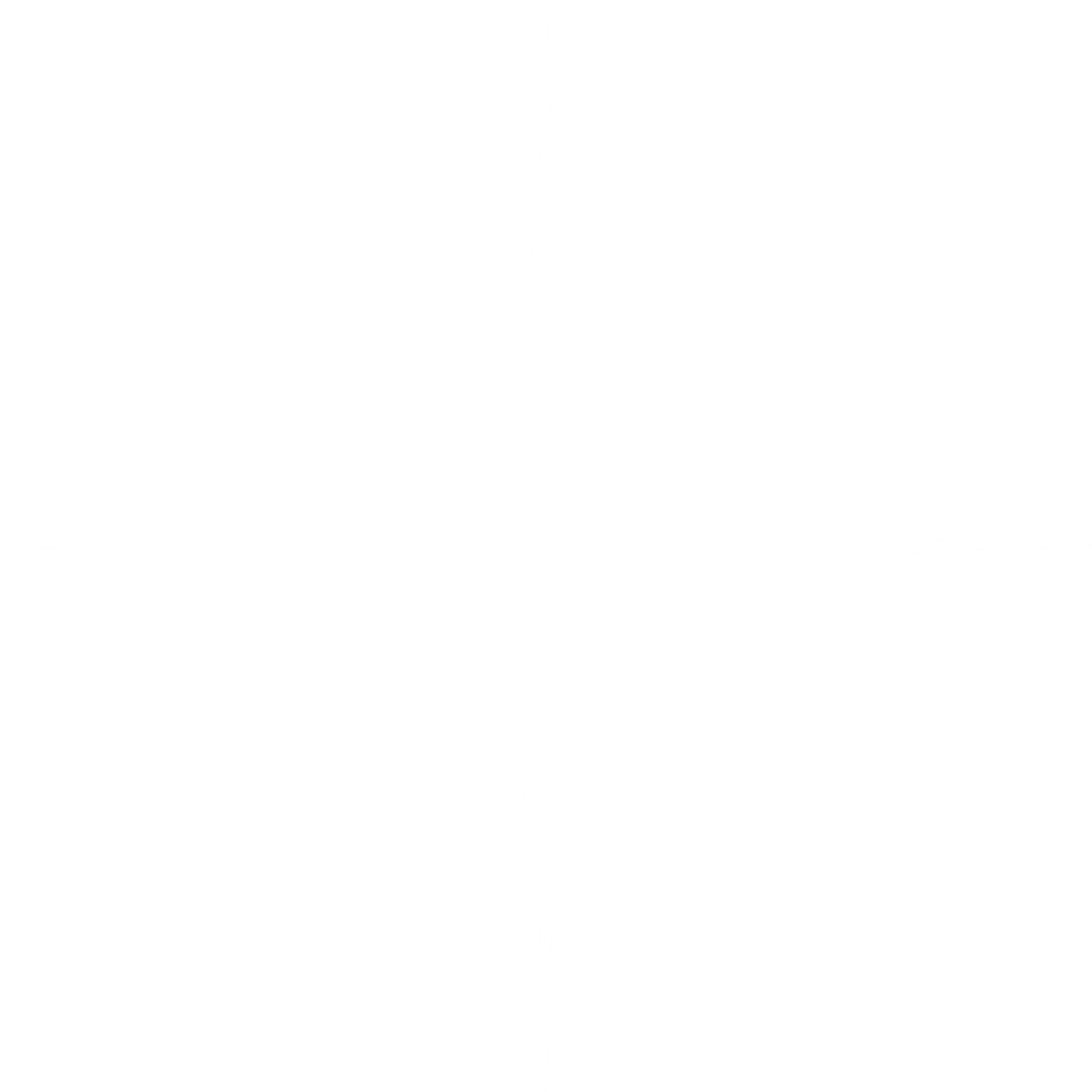 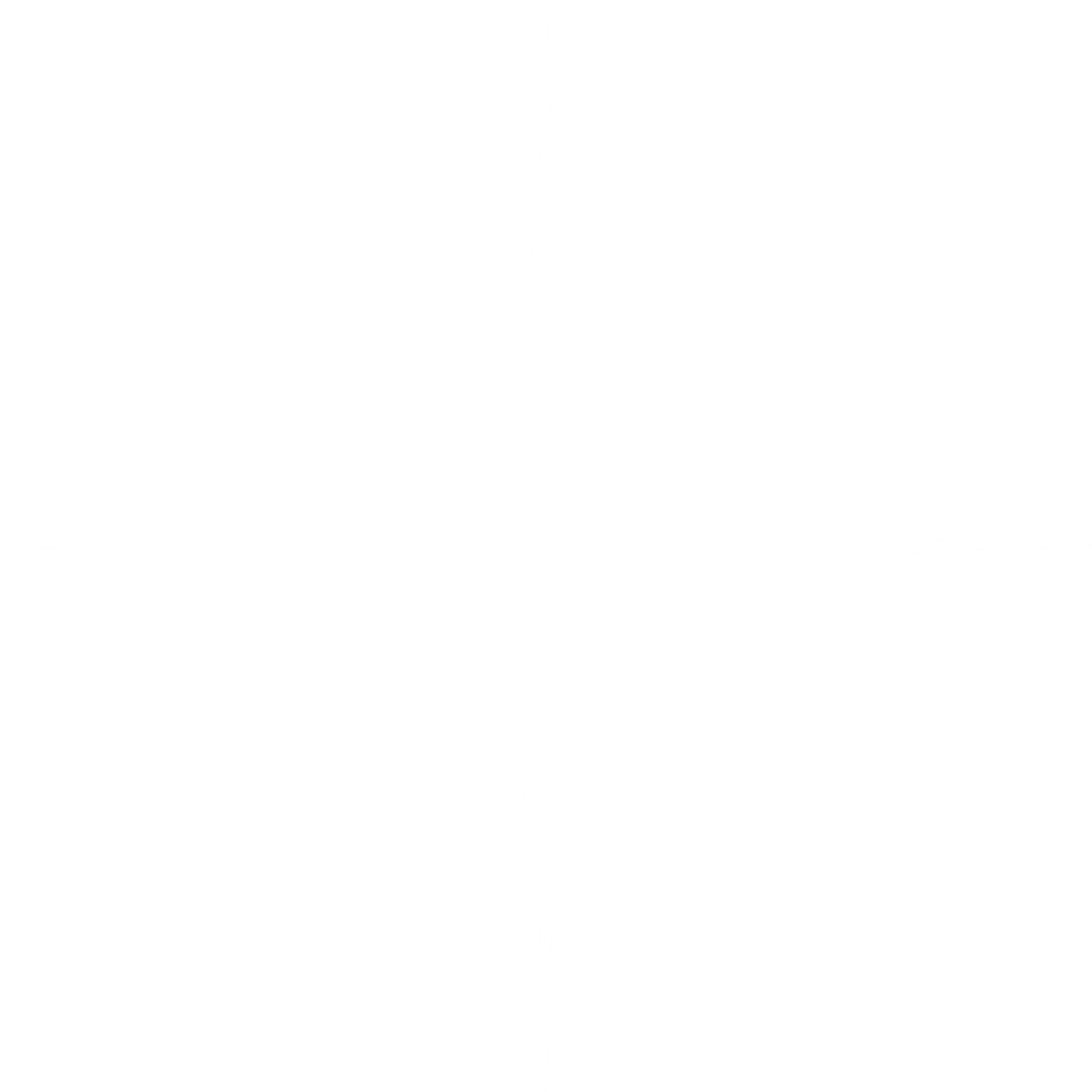 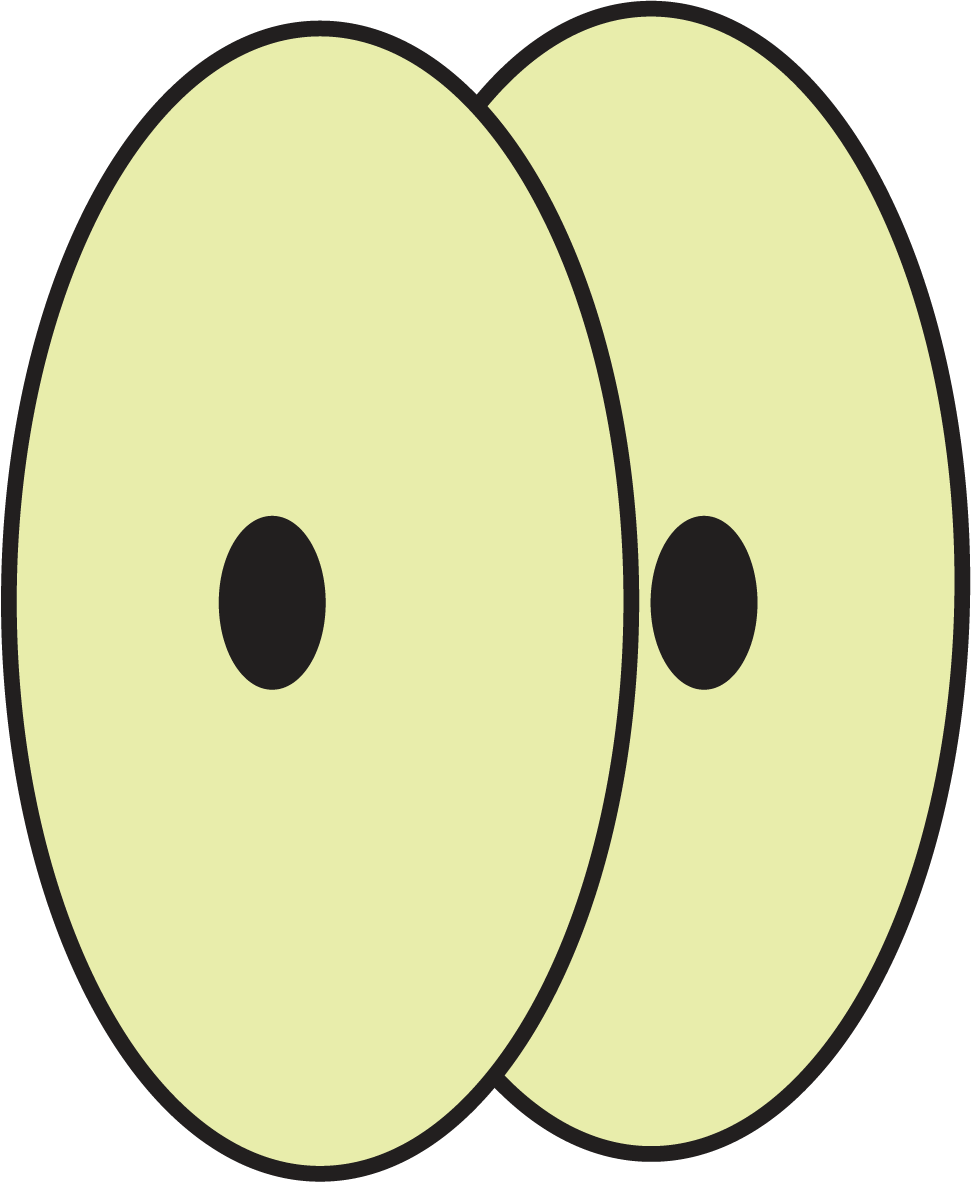 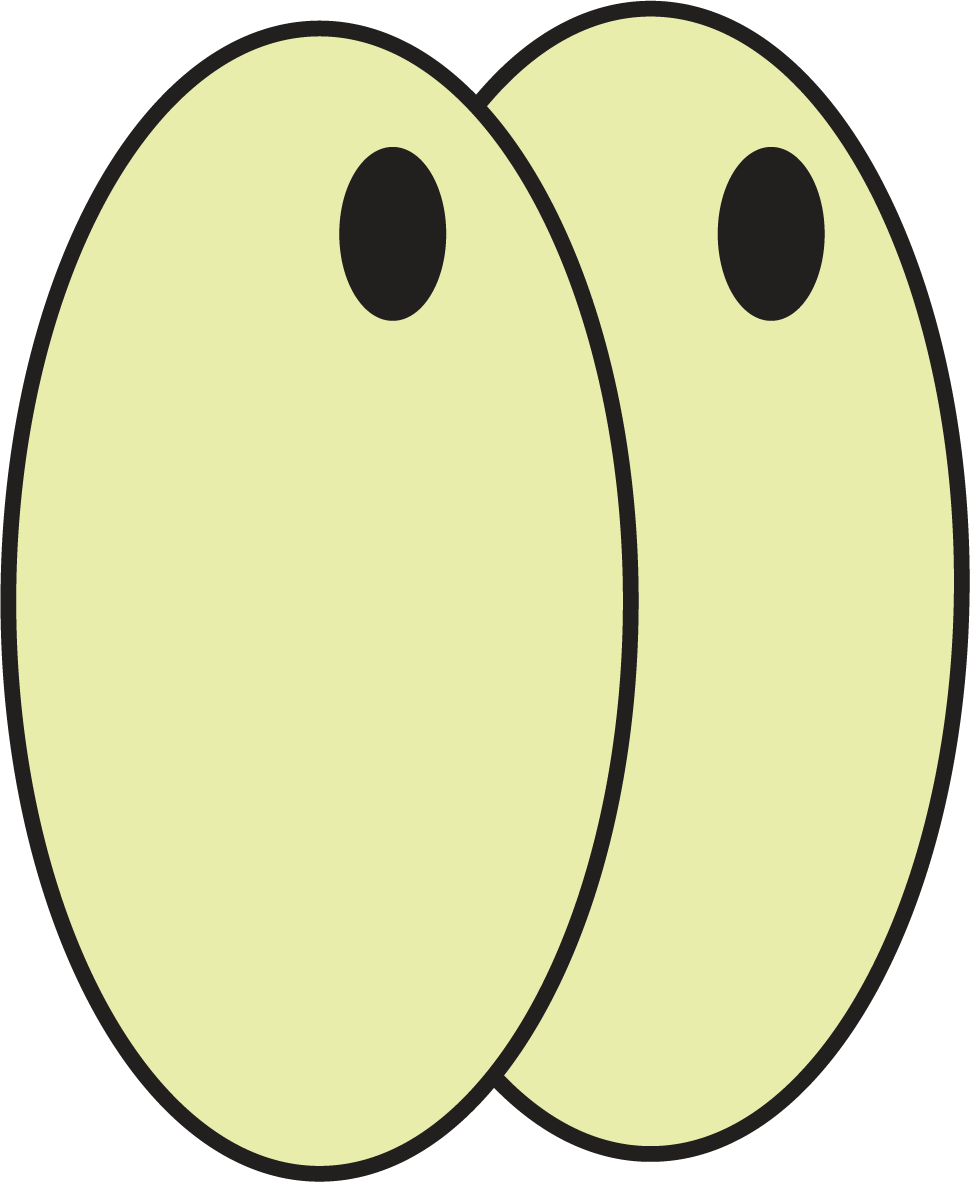 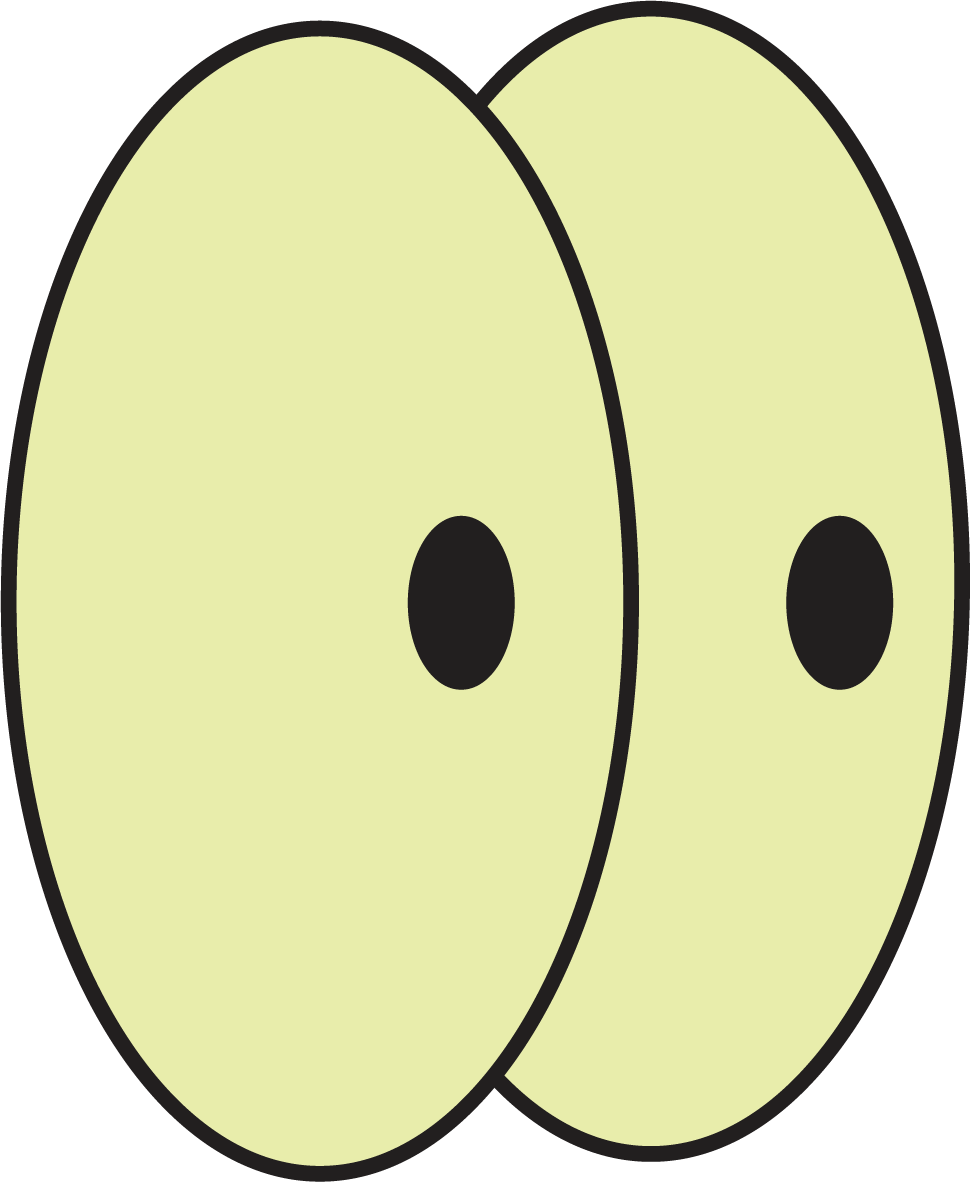 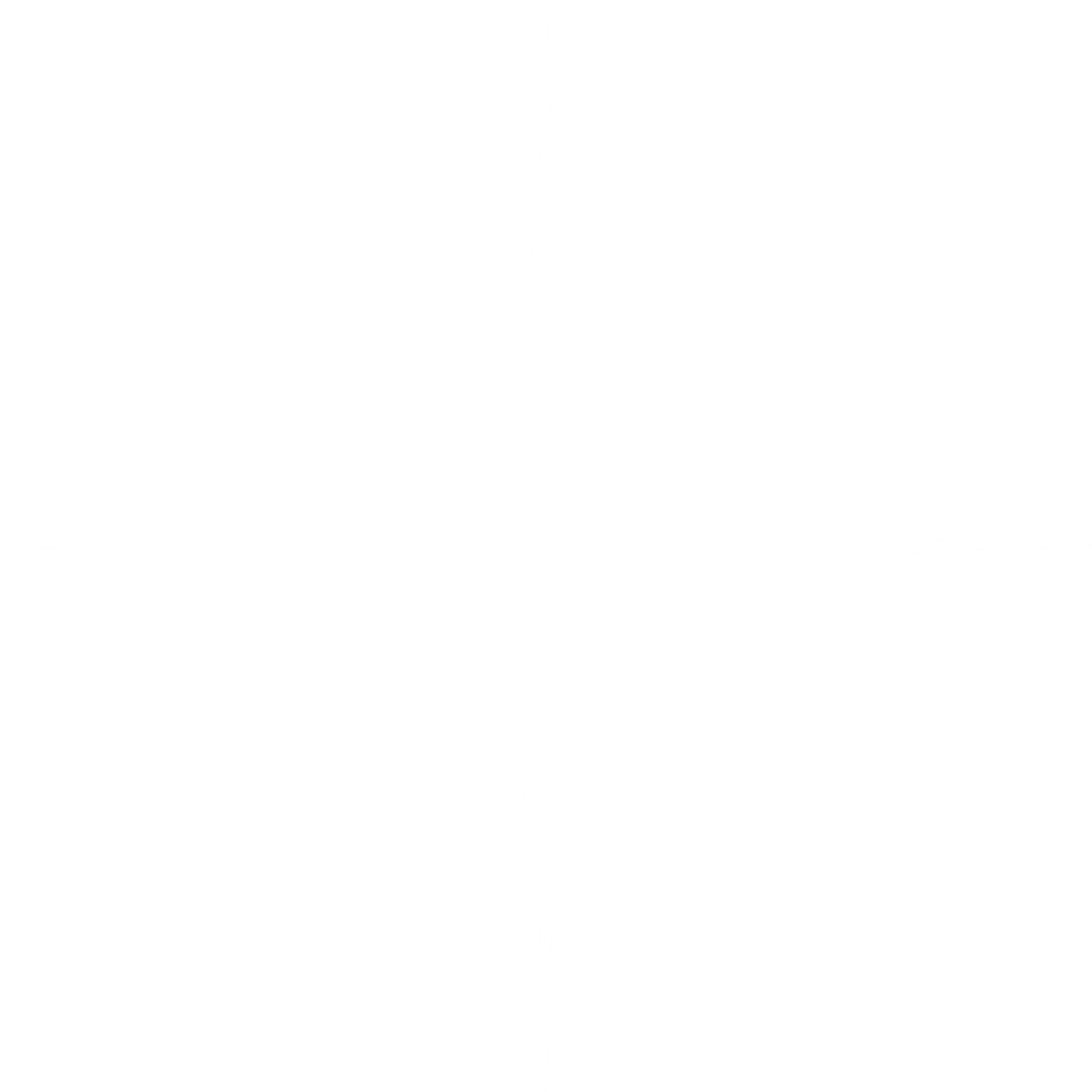 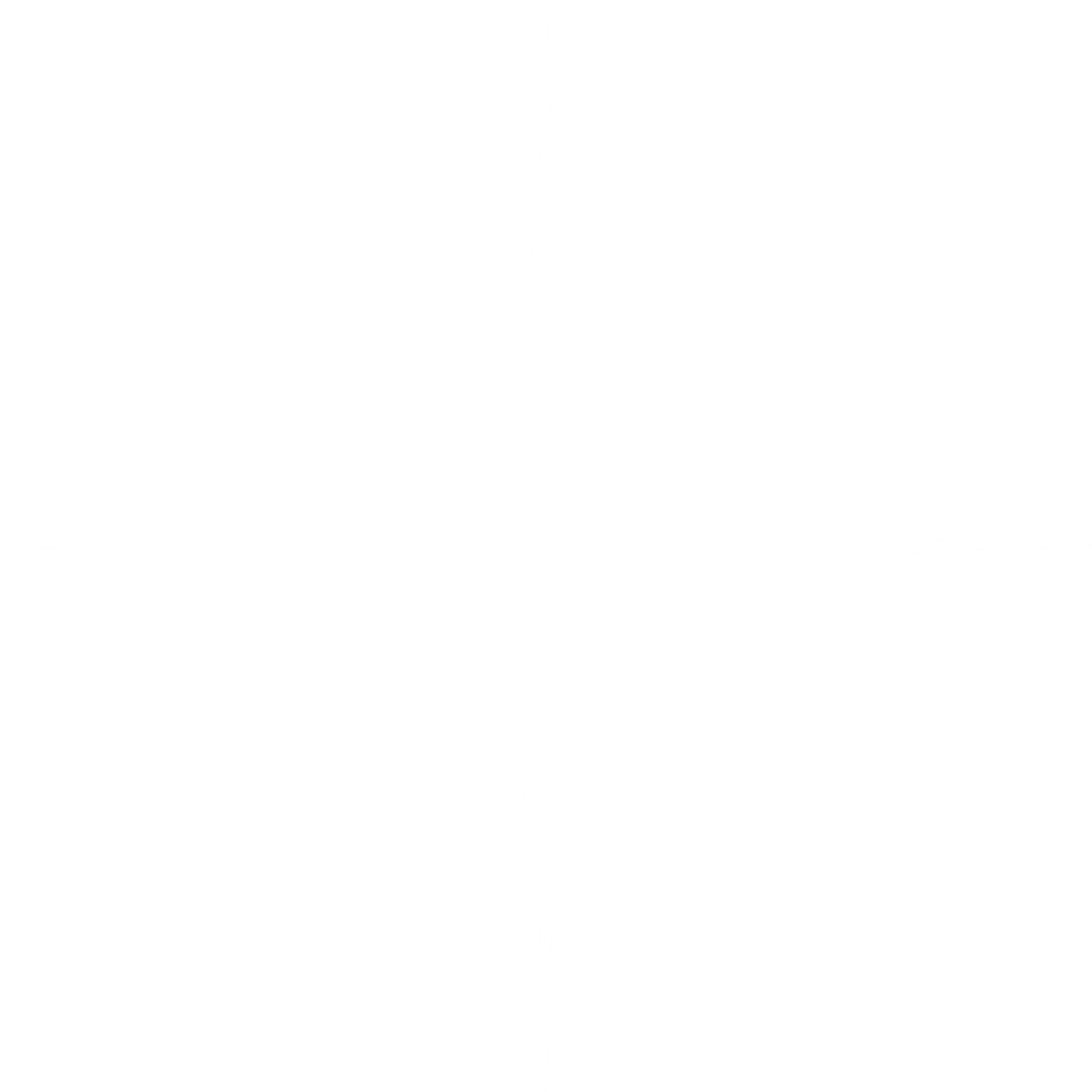 НАЗОВИТЕ ГРУППУ
ВОПРОС
1/5
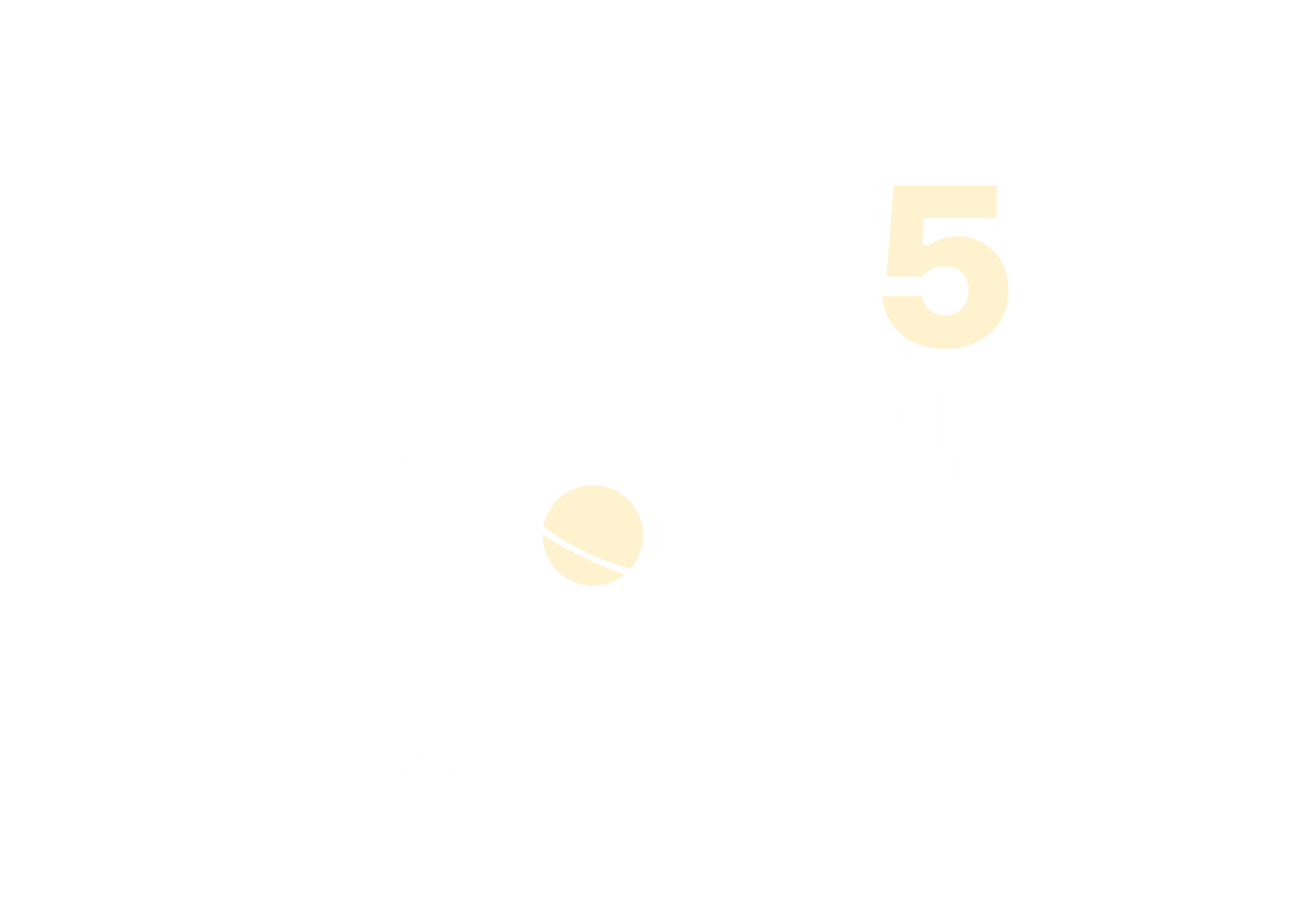 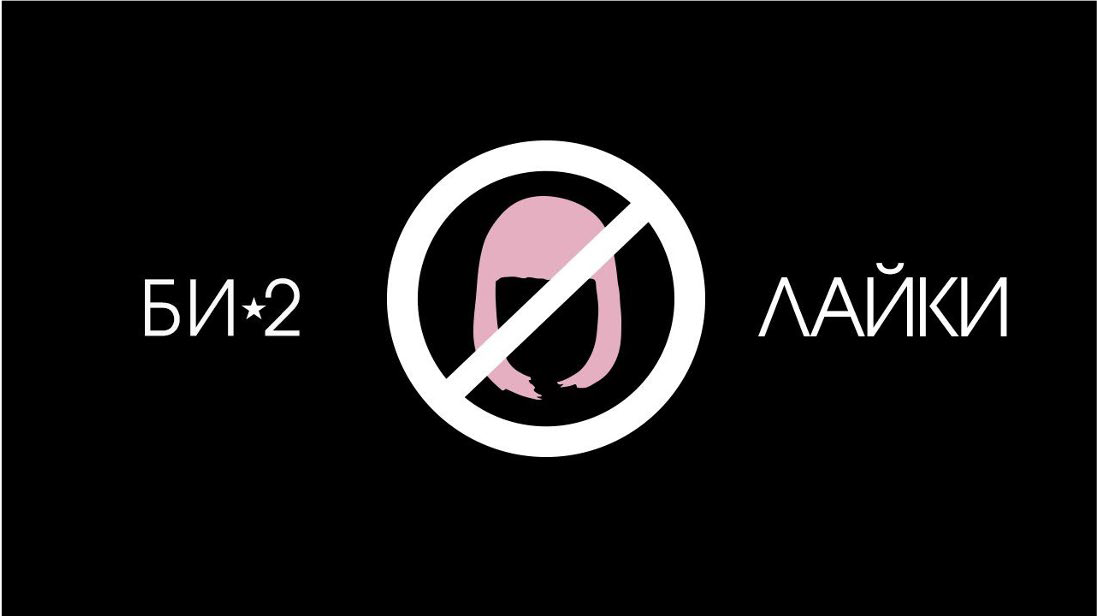 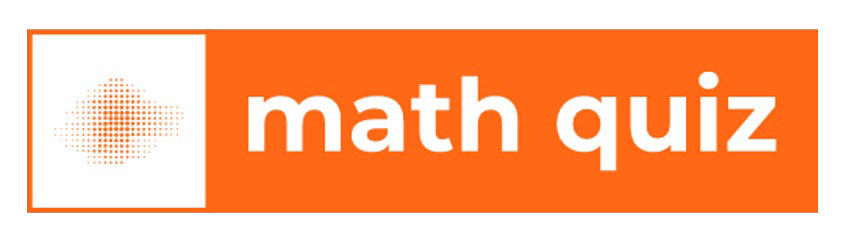 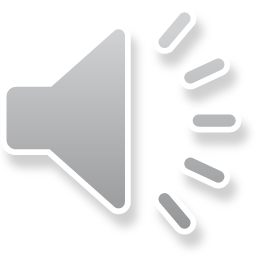 НАЗОВИТЕ ФИЛЬМ
ВОПРОС
2/5
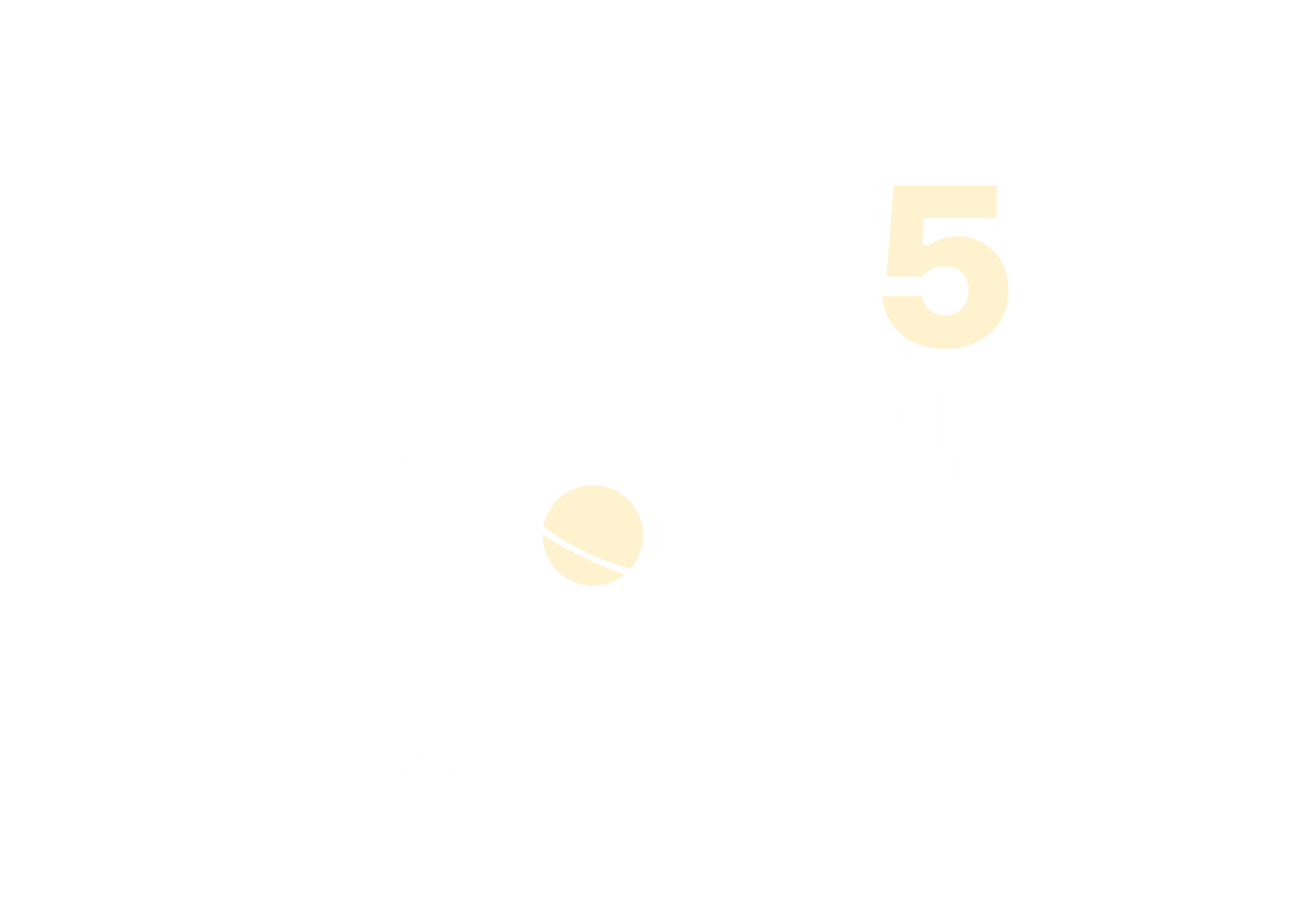 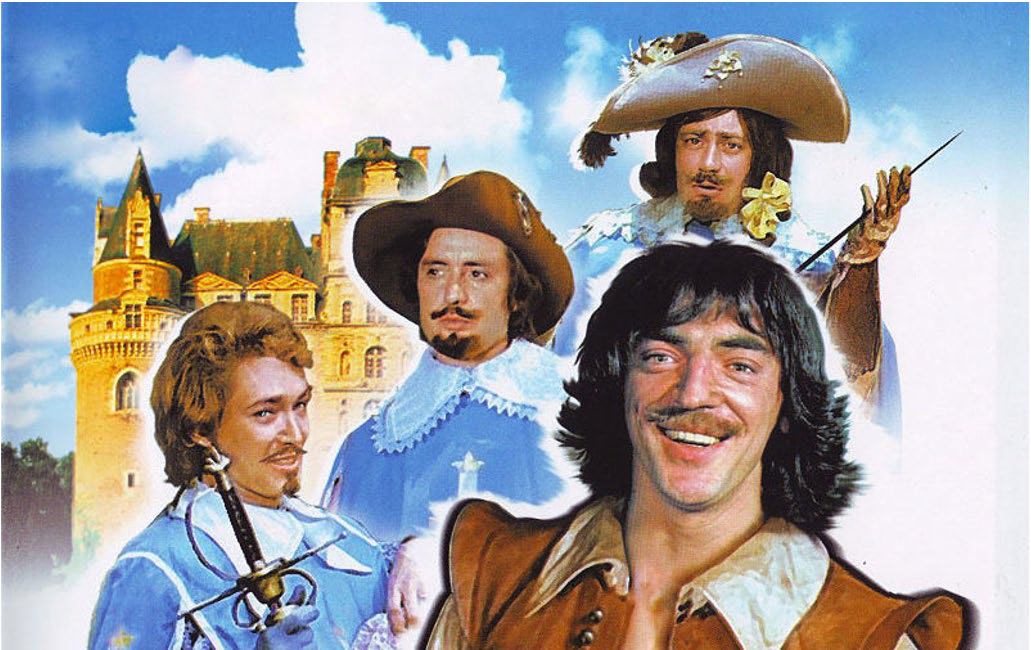 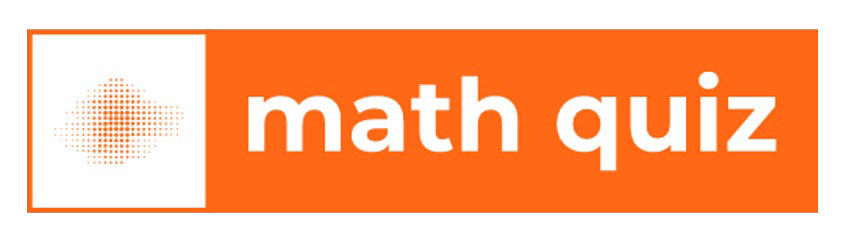 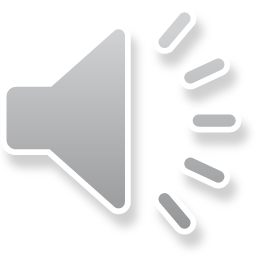 НАЗОВИТЕ ГРУППУ
ВОПРОС
3/5
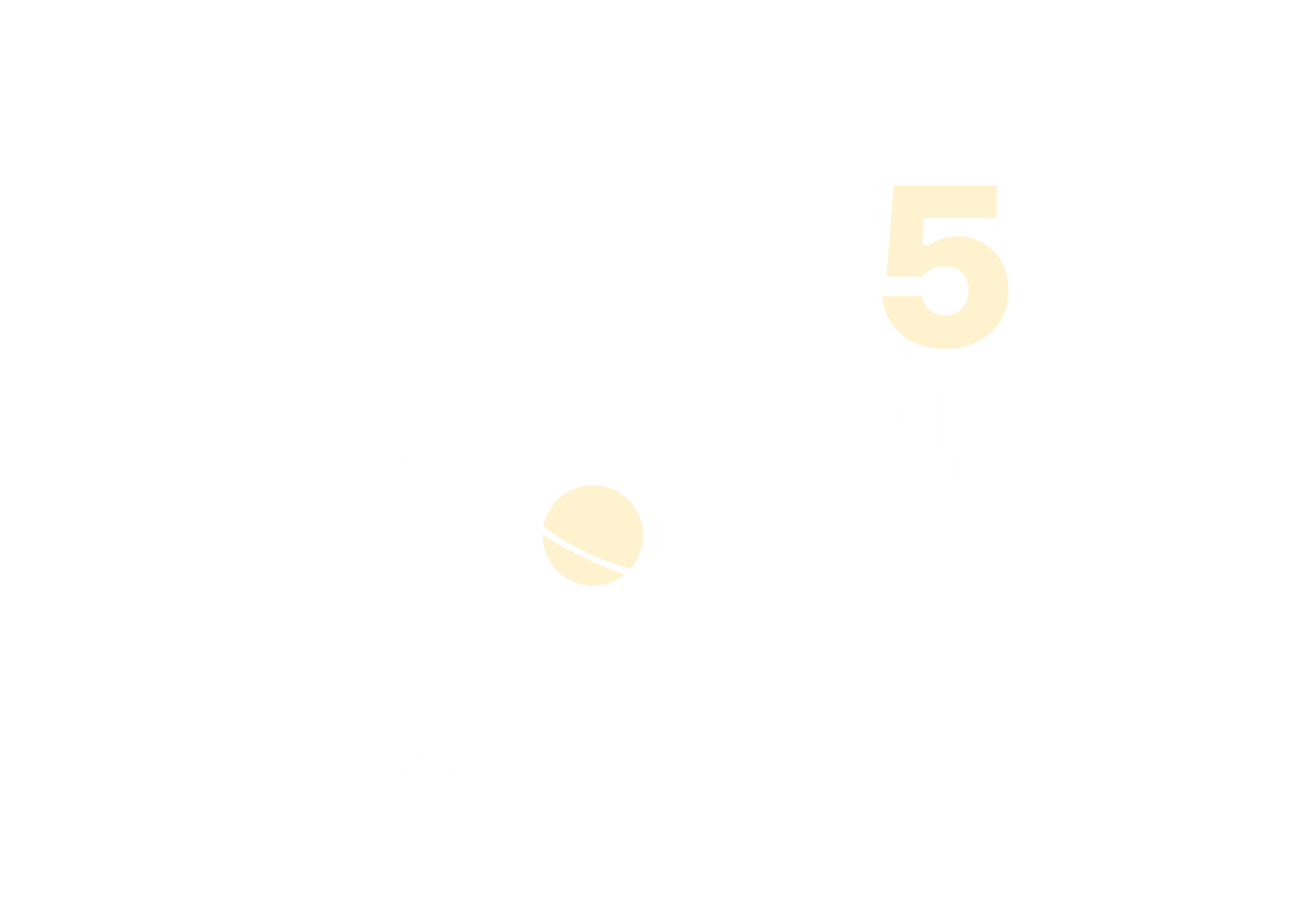 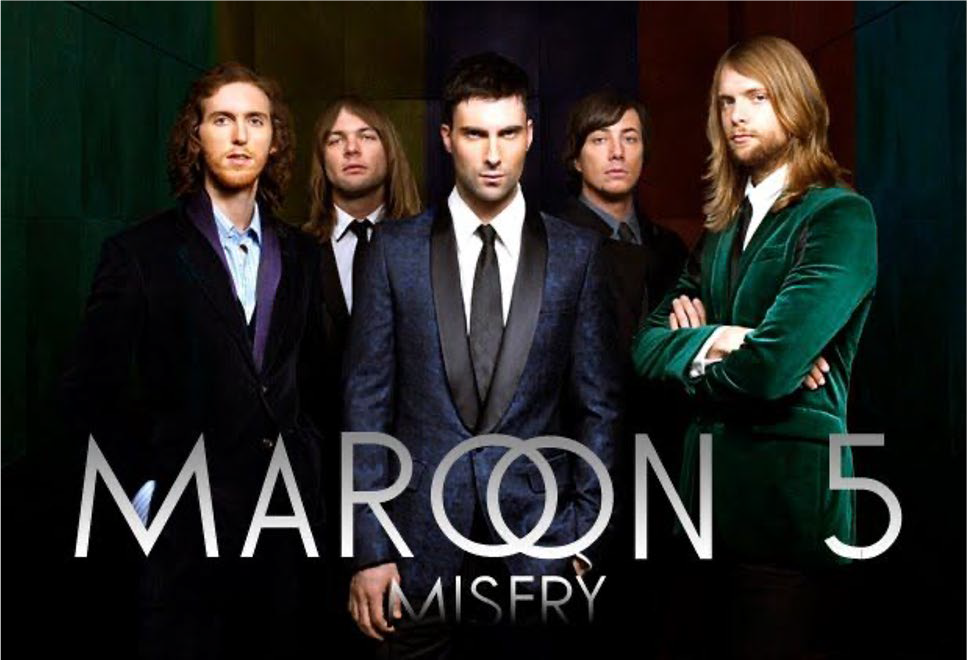 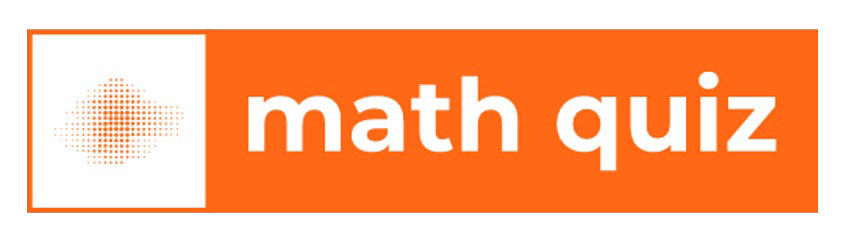 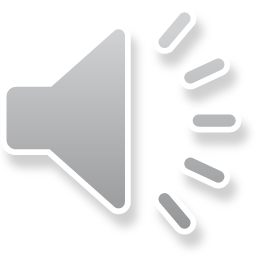 НАЗОВИТЕ ФИЛЬМ
ВОПРОС
4/5
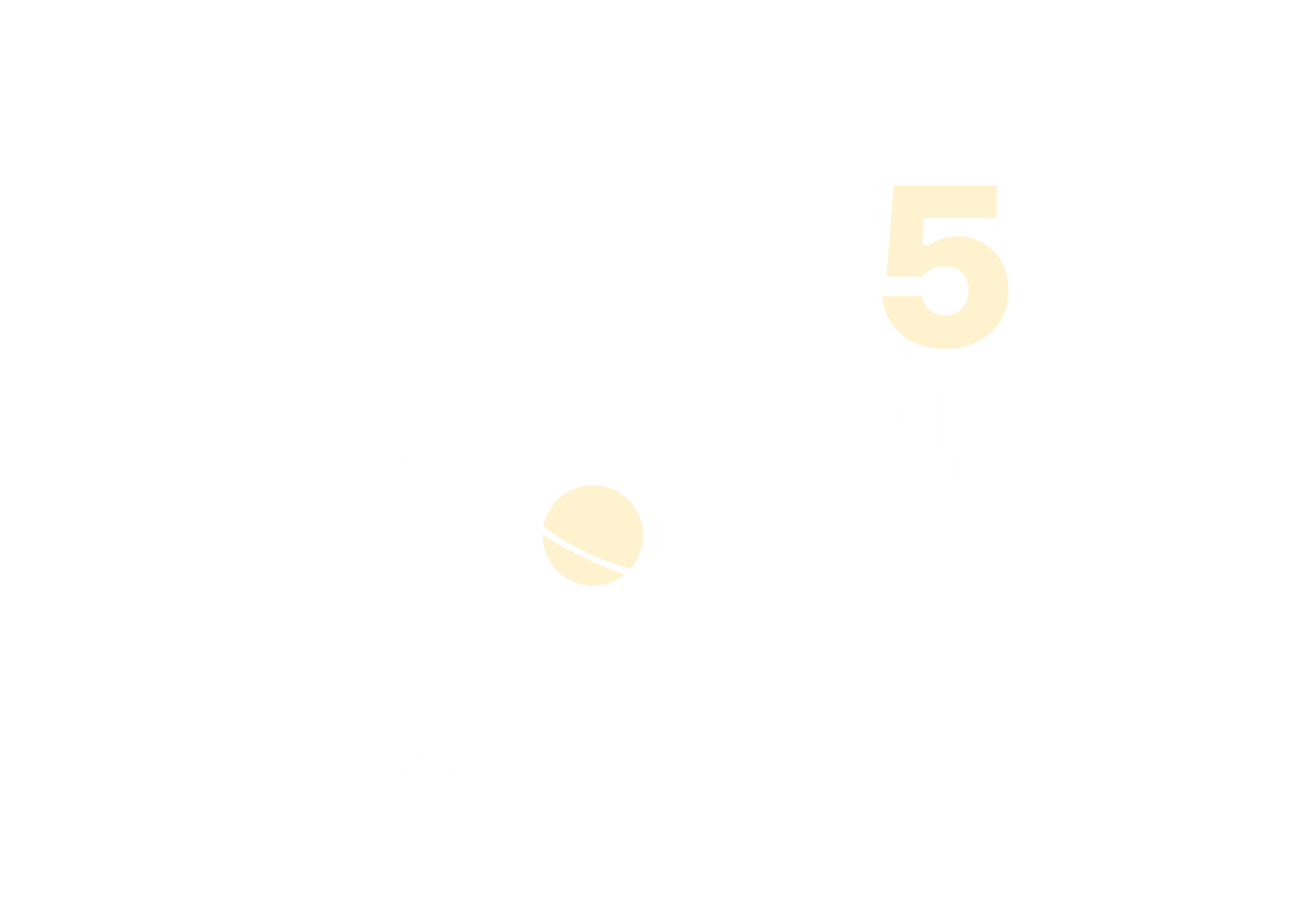 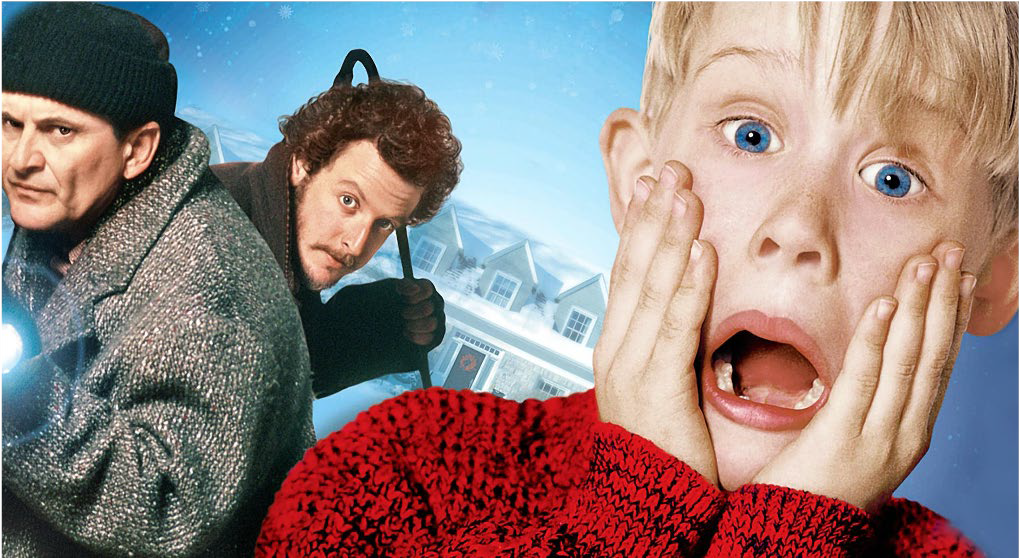 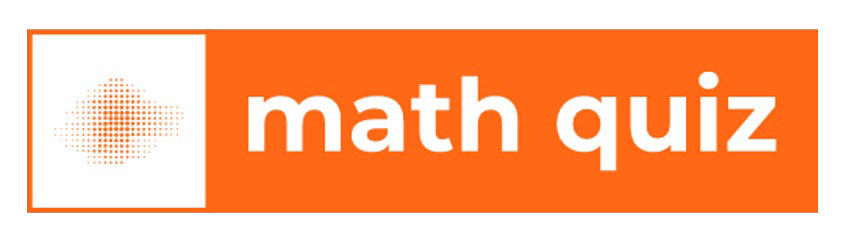 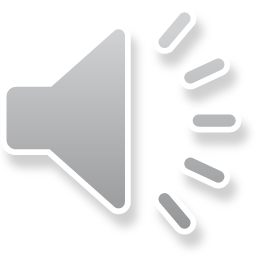 ПОСЧИТАЙТЕ СУММУ ЧИСЕЛ
ИЗ ПРЕДЫДУЩИХ
ВОПРОС
5/5
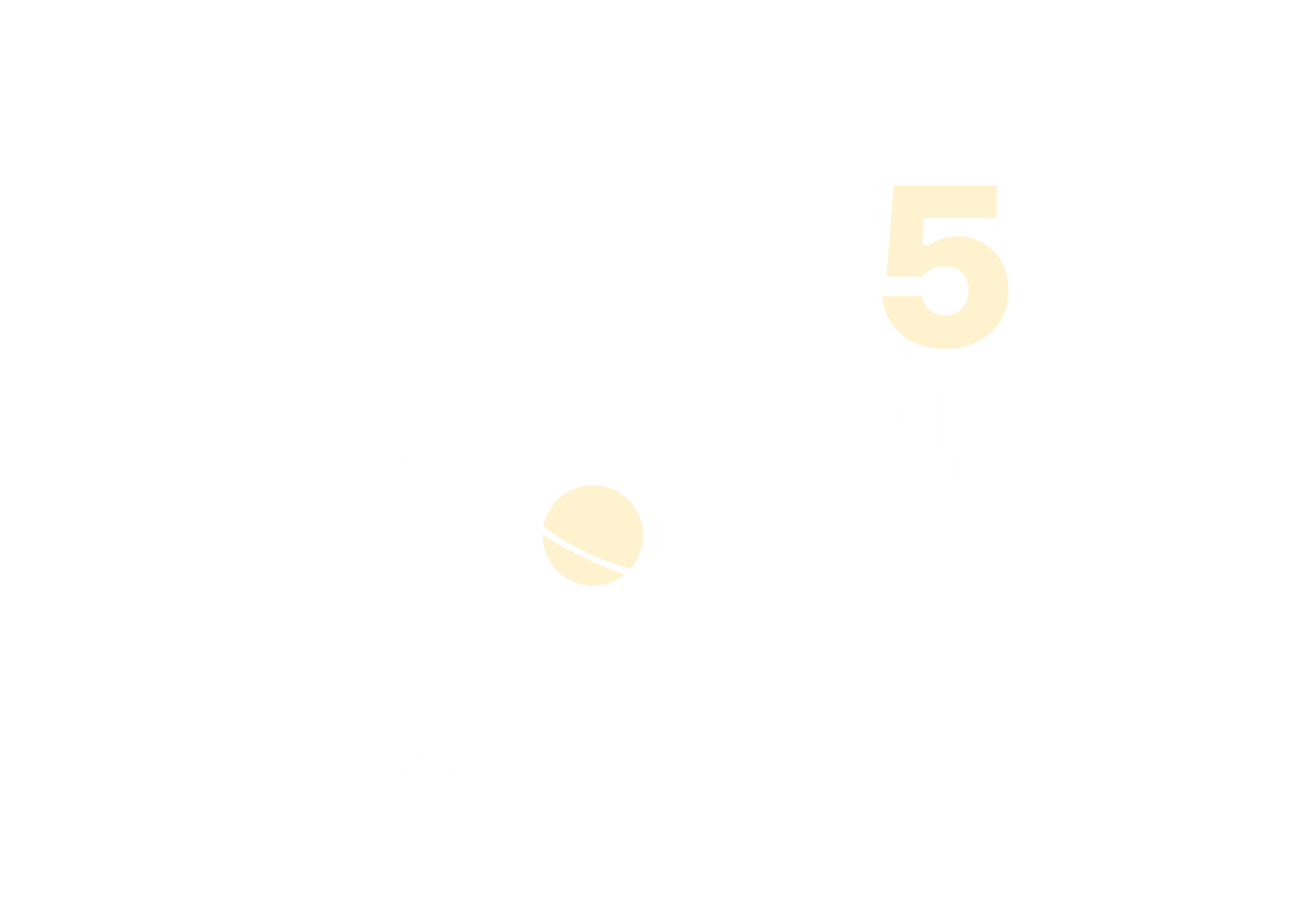 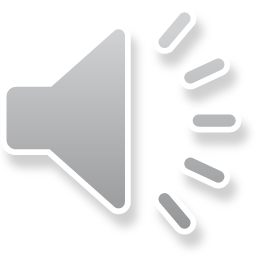 2+3+5+1=11
ВОПРОС
5/5
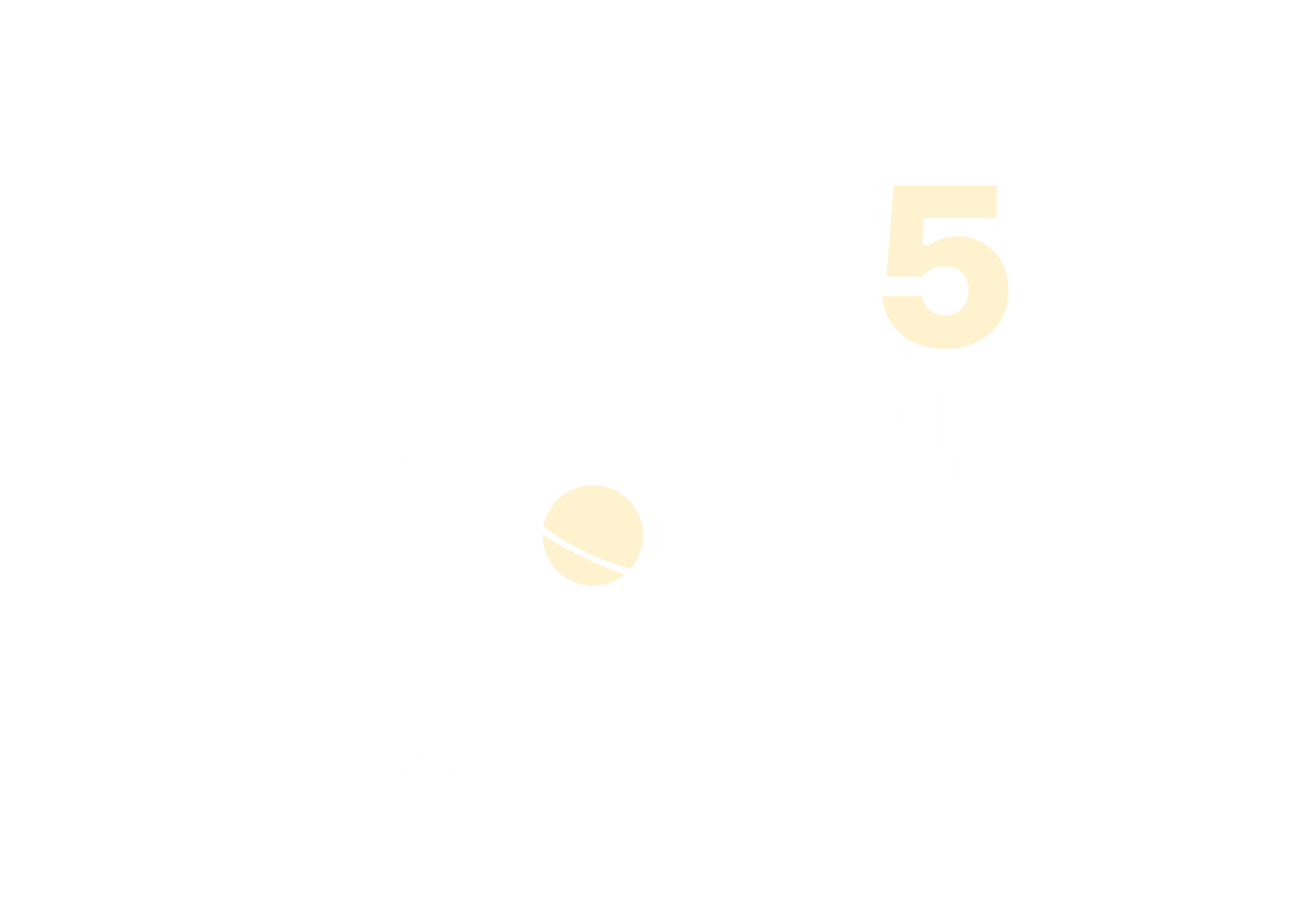 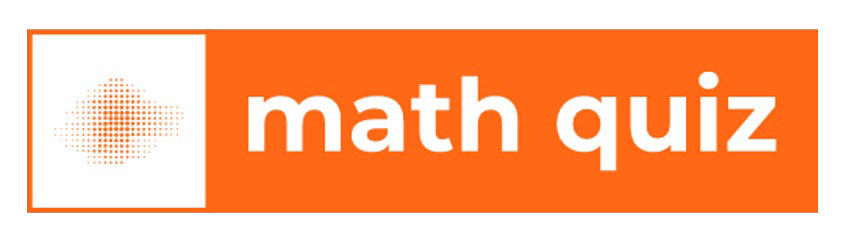 А ТЕПЕРЬ ПОДВЕДЕМ ИТОГИ
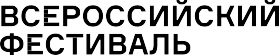 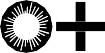 0-5 БАЛЛОВ – ВЫ ТОЛЬКО НАЧИНАЕТЕ ИЗУЧАТЬ МАТЕМАТИКУ

5-10 БАЛЛОВ – КОЕ-ЧТО ИЗ МИРА МАТЕМАТИКИ ДЛЯ ВАС НЕ НОВОСТЬ

10-15 БАЛЛОВ – ВЫ НЕПЛОХО РАЗБИРАЕТЕСЬ В МАТЕМАТИКЕ

15-20 БАЛЛОВ – МАТЕМАТИКА ОПРЕДЕЛЕННО ВАШ КОНЁК

20-25 БАЛЛОВ – ВЫ СПРАВИЛИСЬ НА 5+
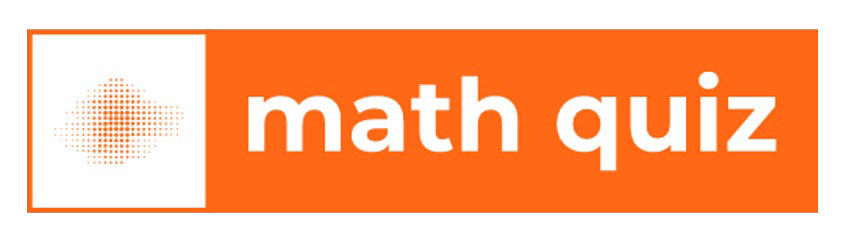 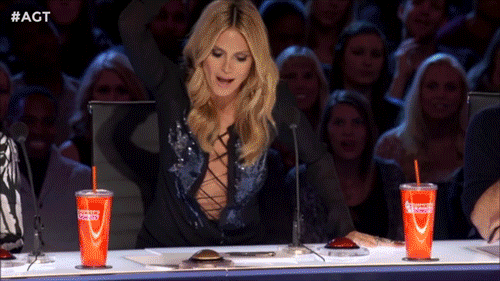 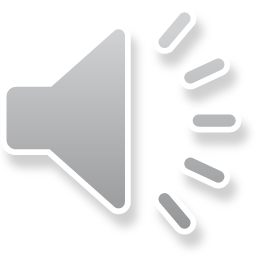 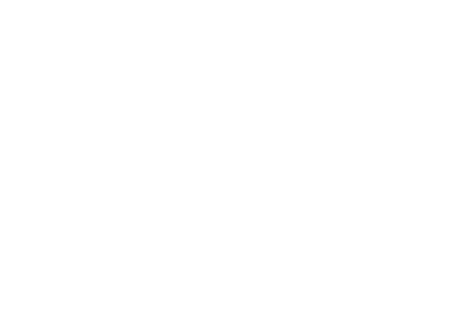 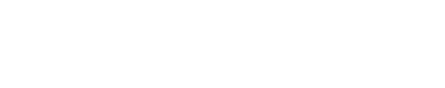 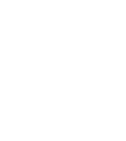 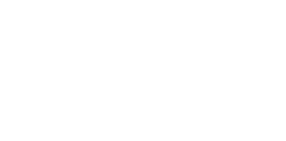 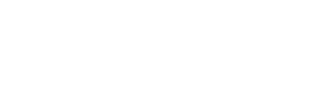 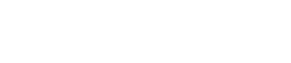 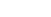 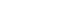 ВСЕМ СПАСИБО! ДО НОВЫХ ВСТРЕЧ!
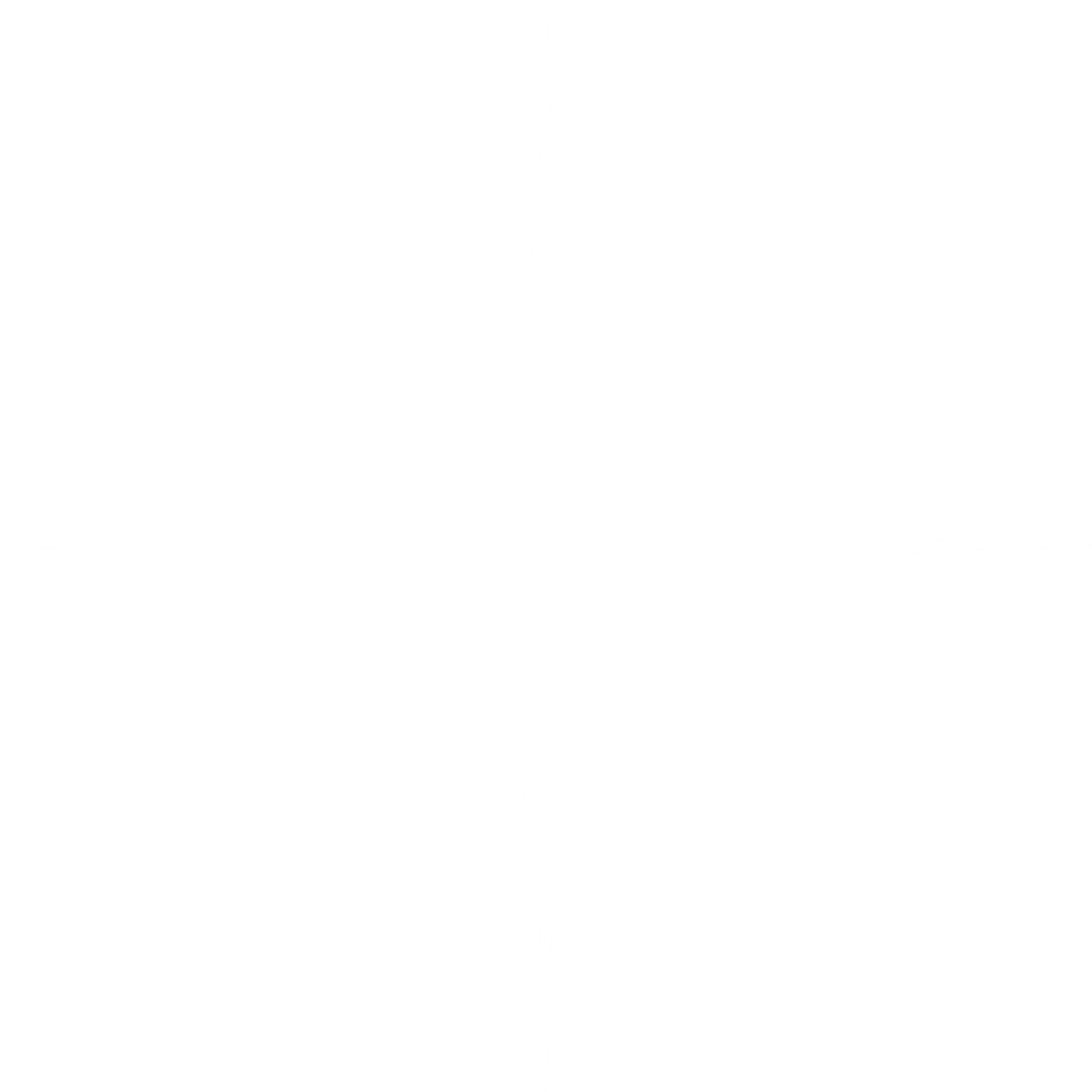 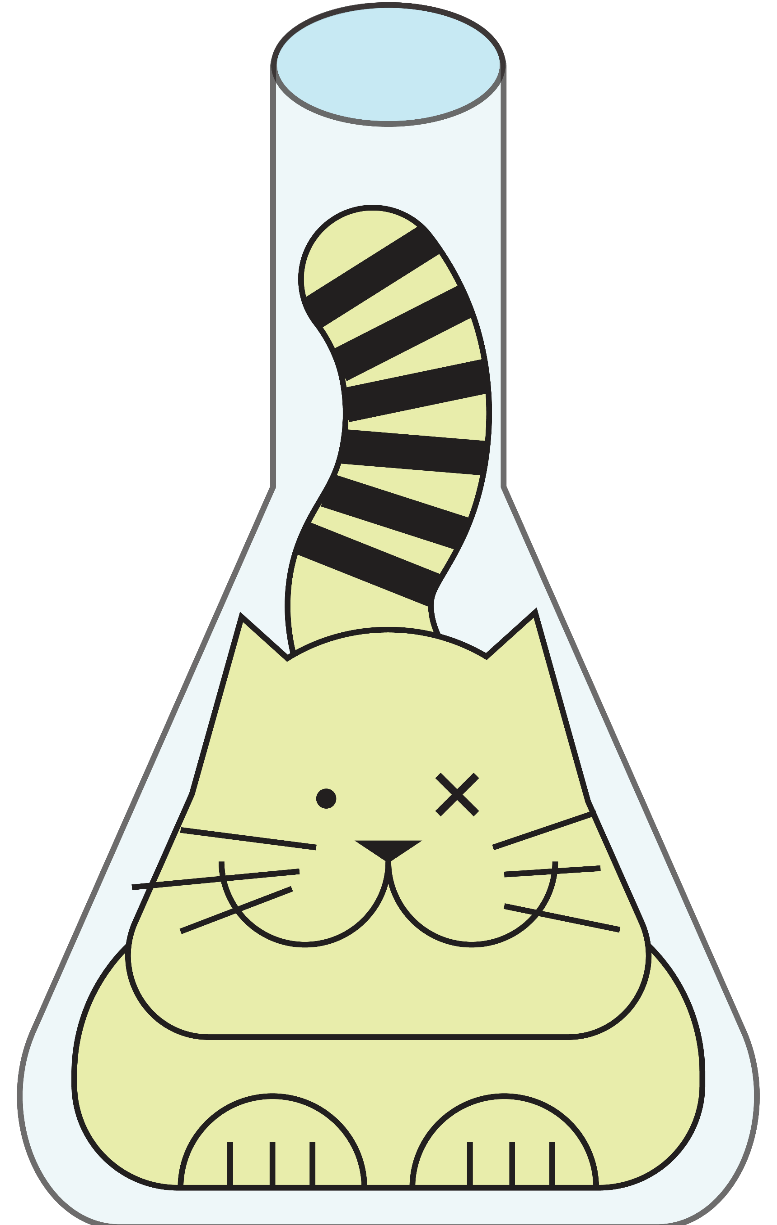 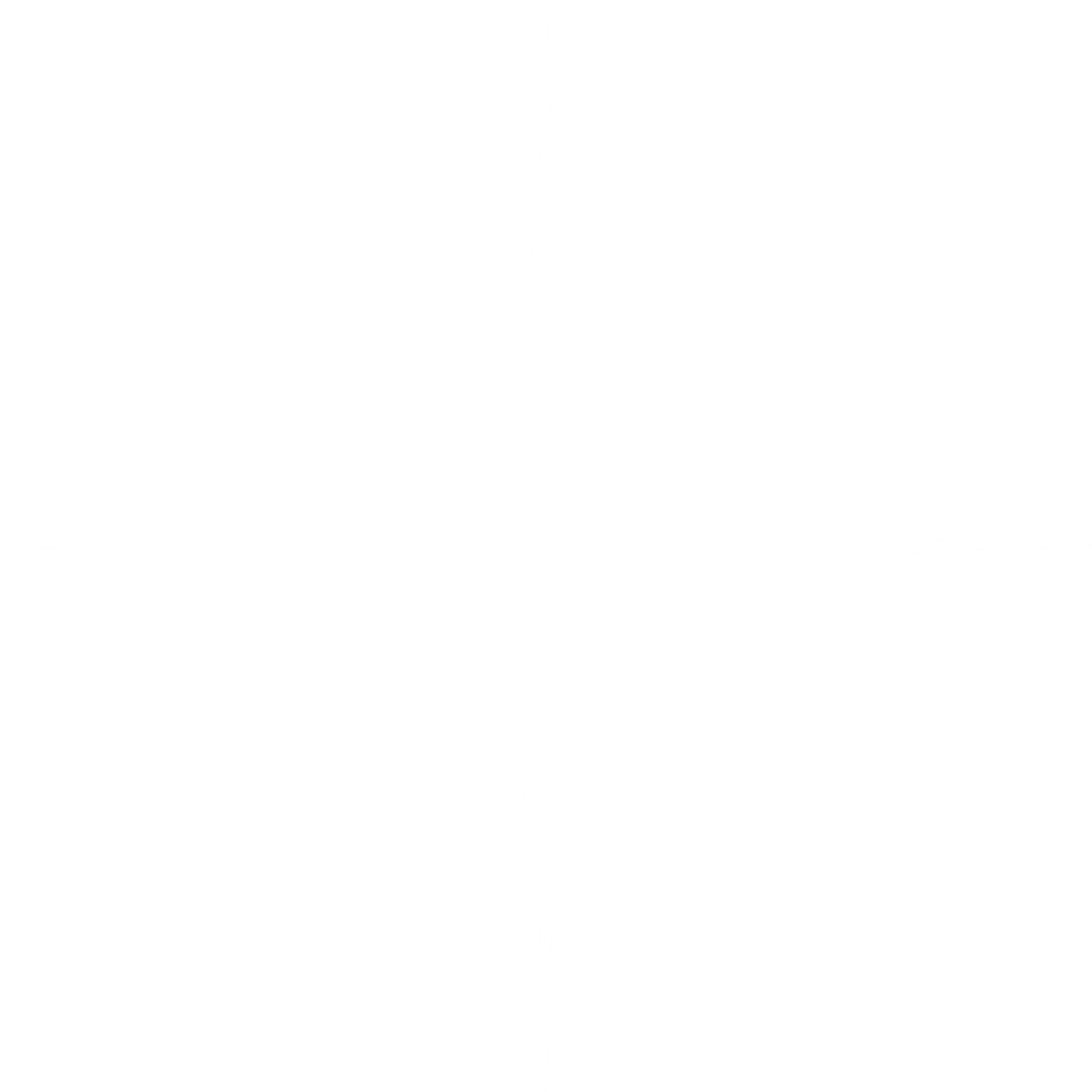 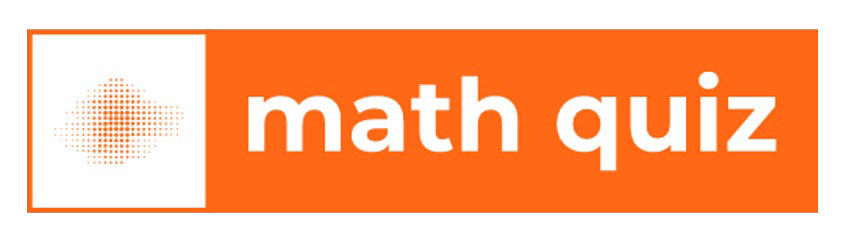 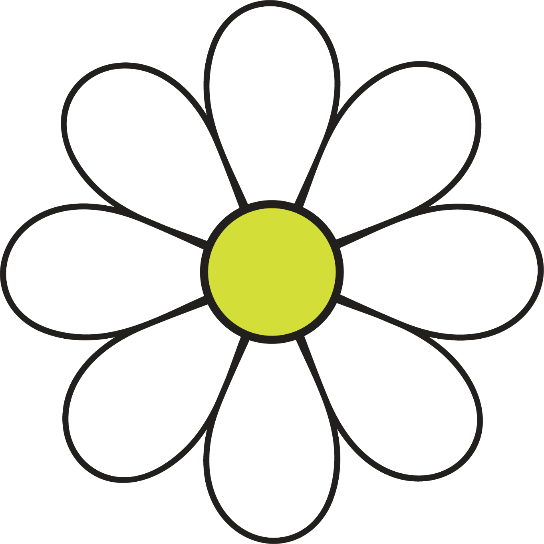 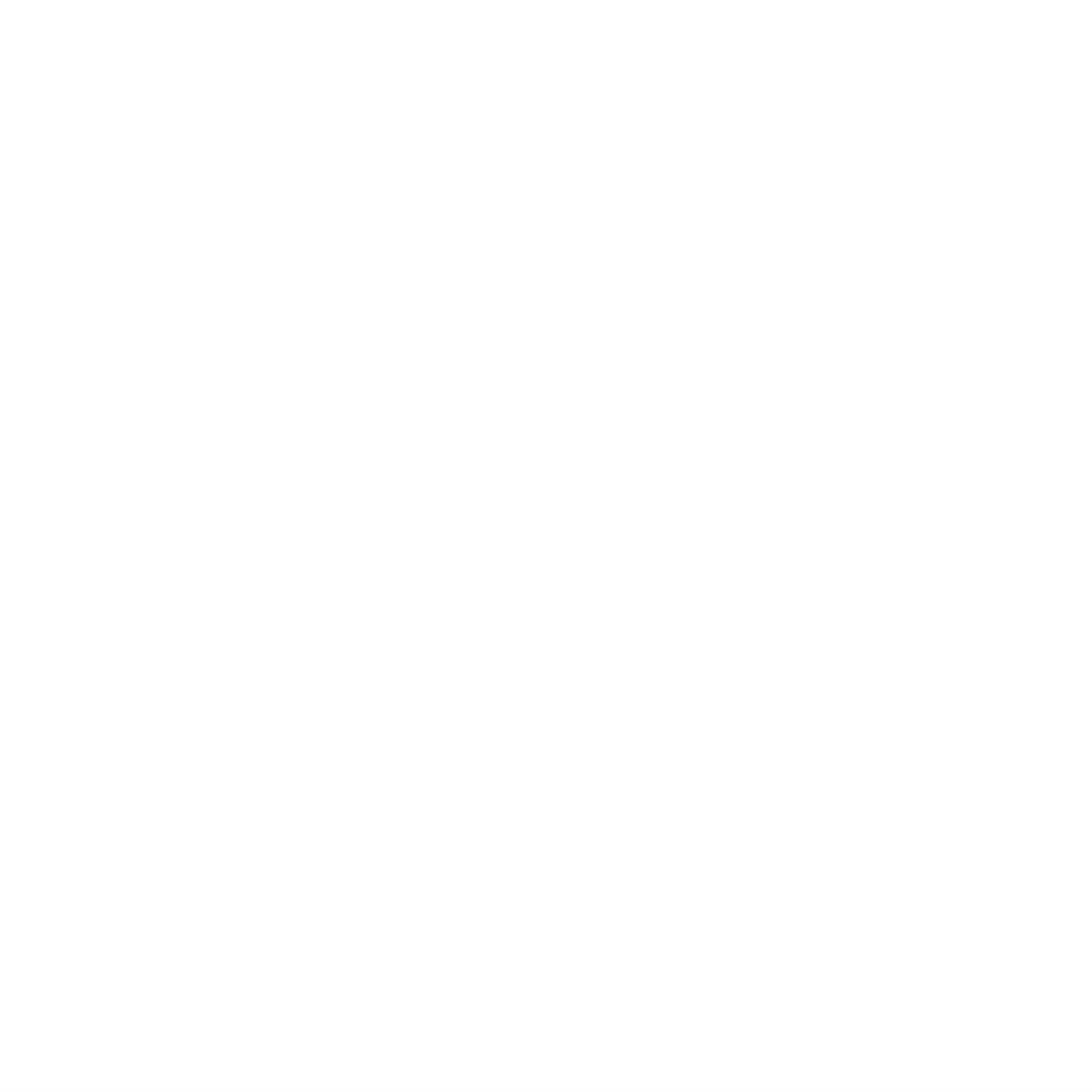 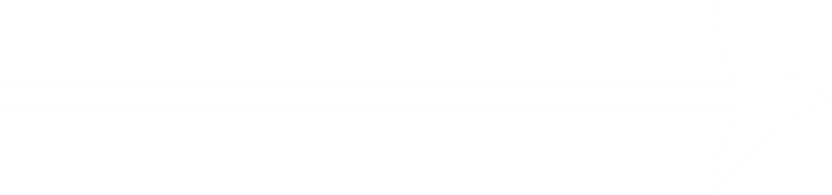 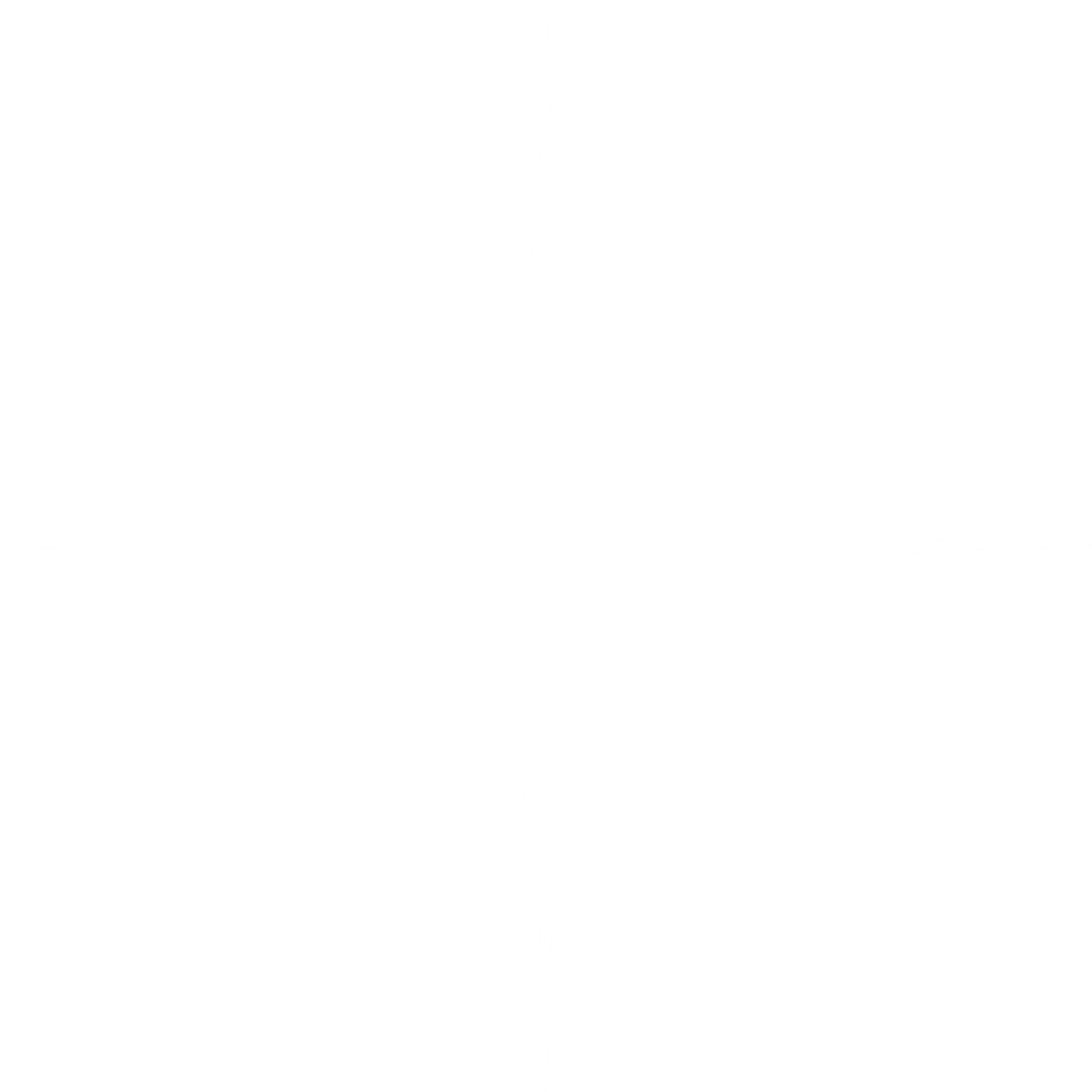 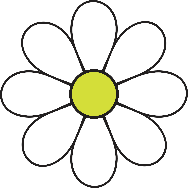 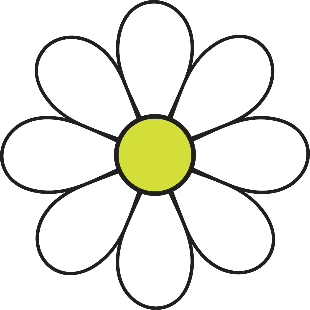